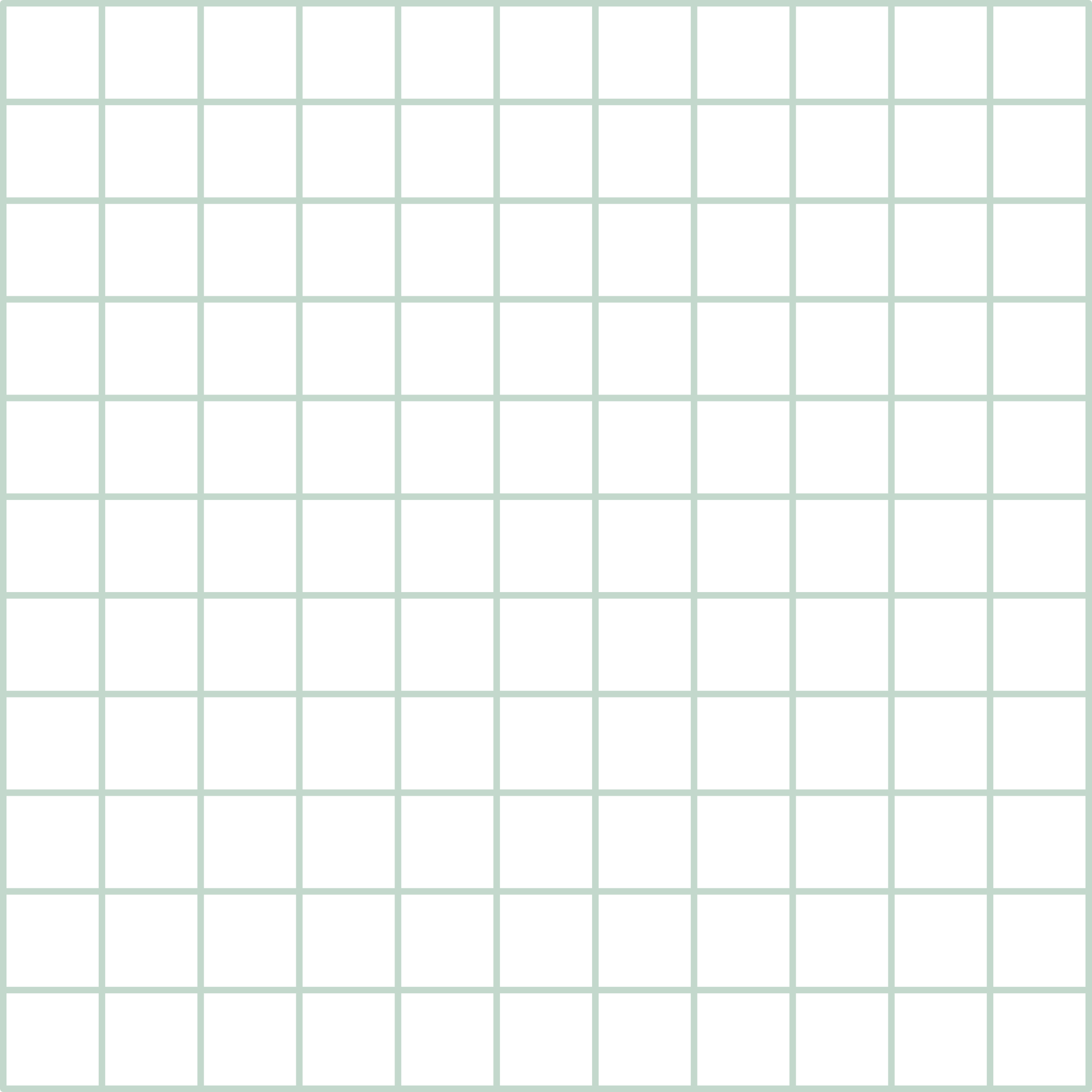 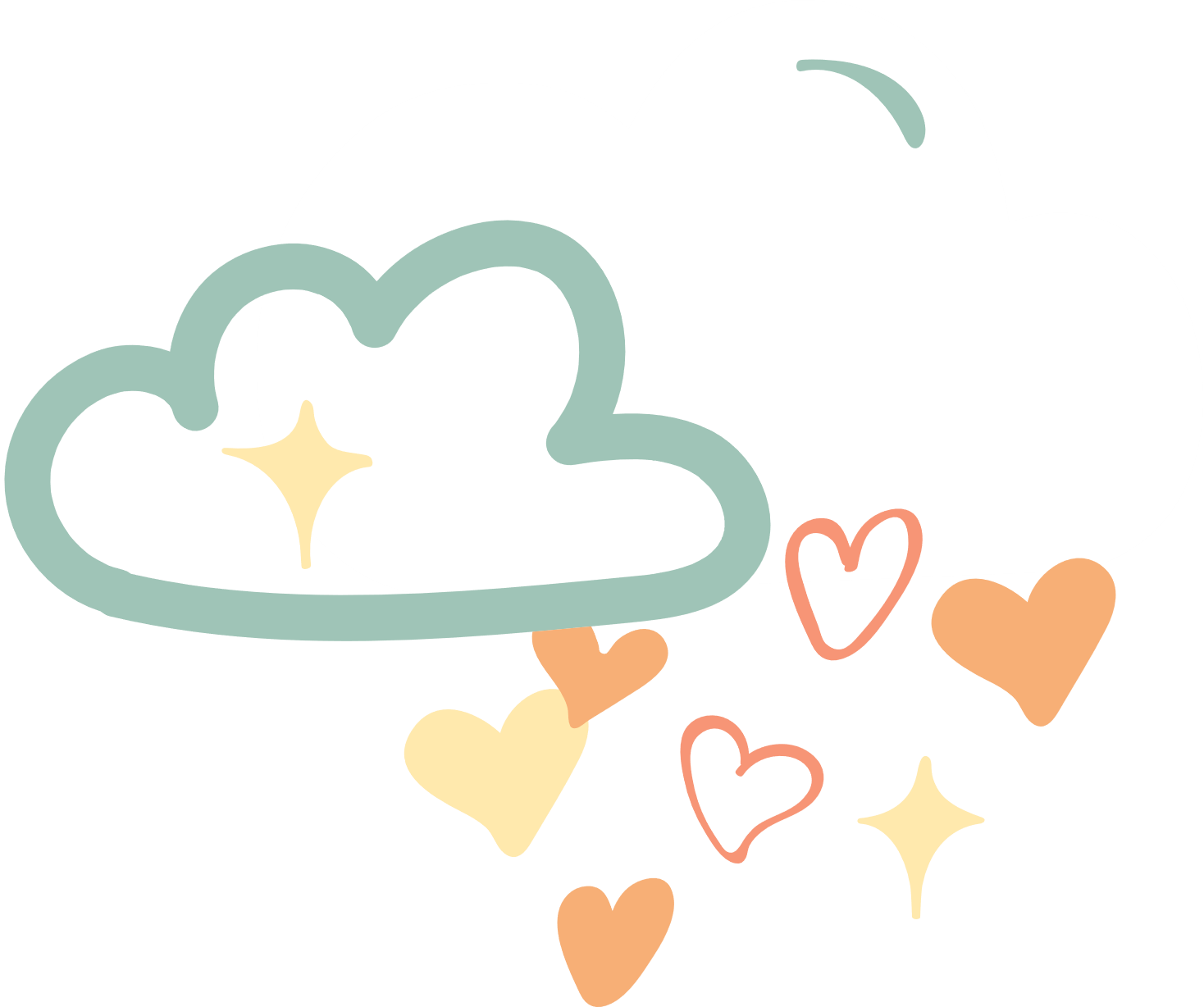 CHÀO MỪNG CÁC EM ĐẾN VỚI TIẾT HỌC
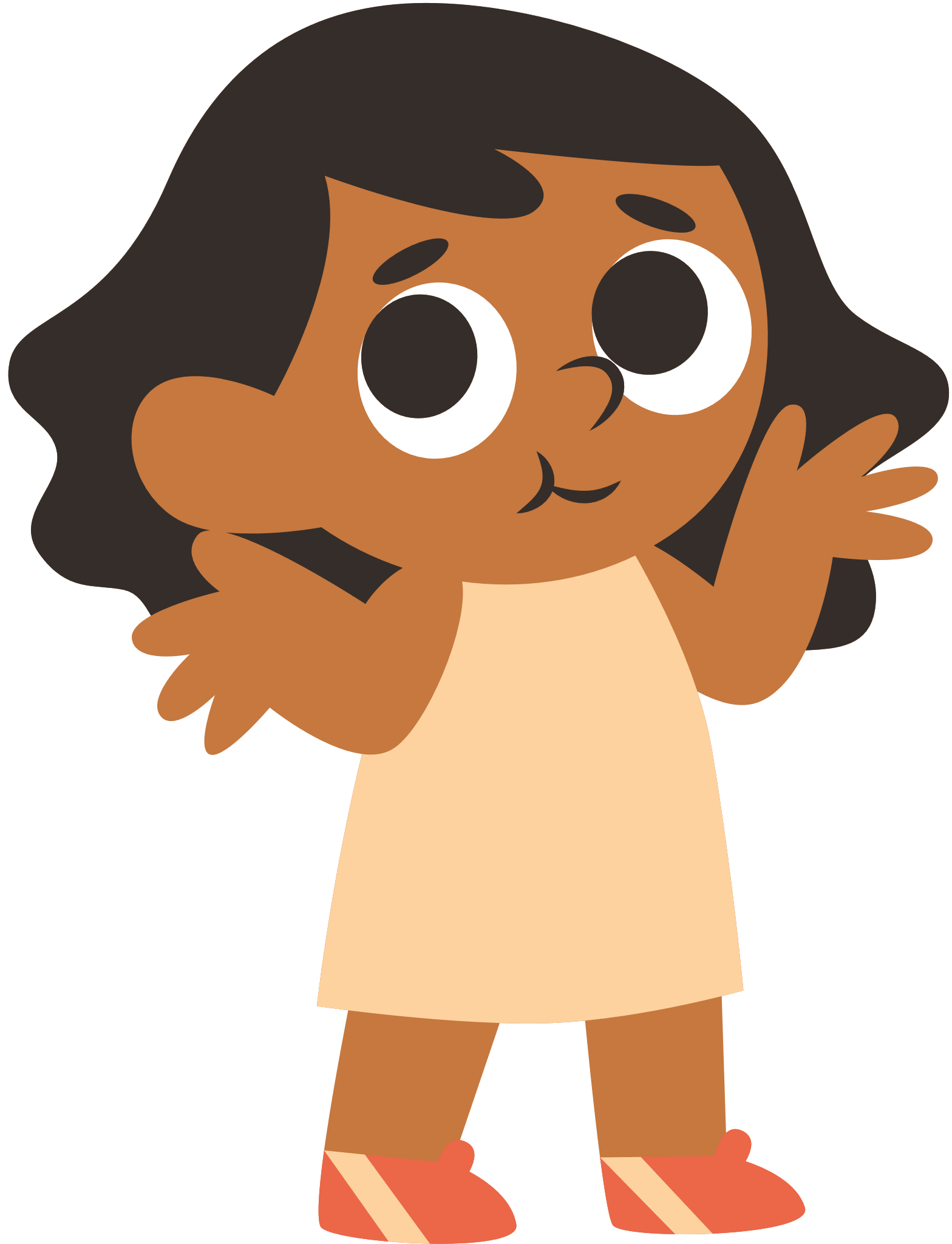 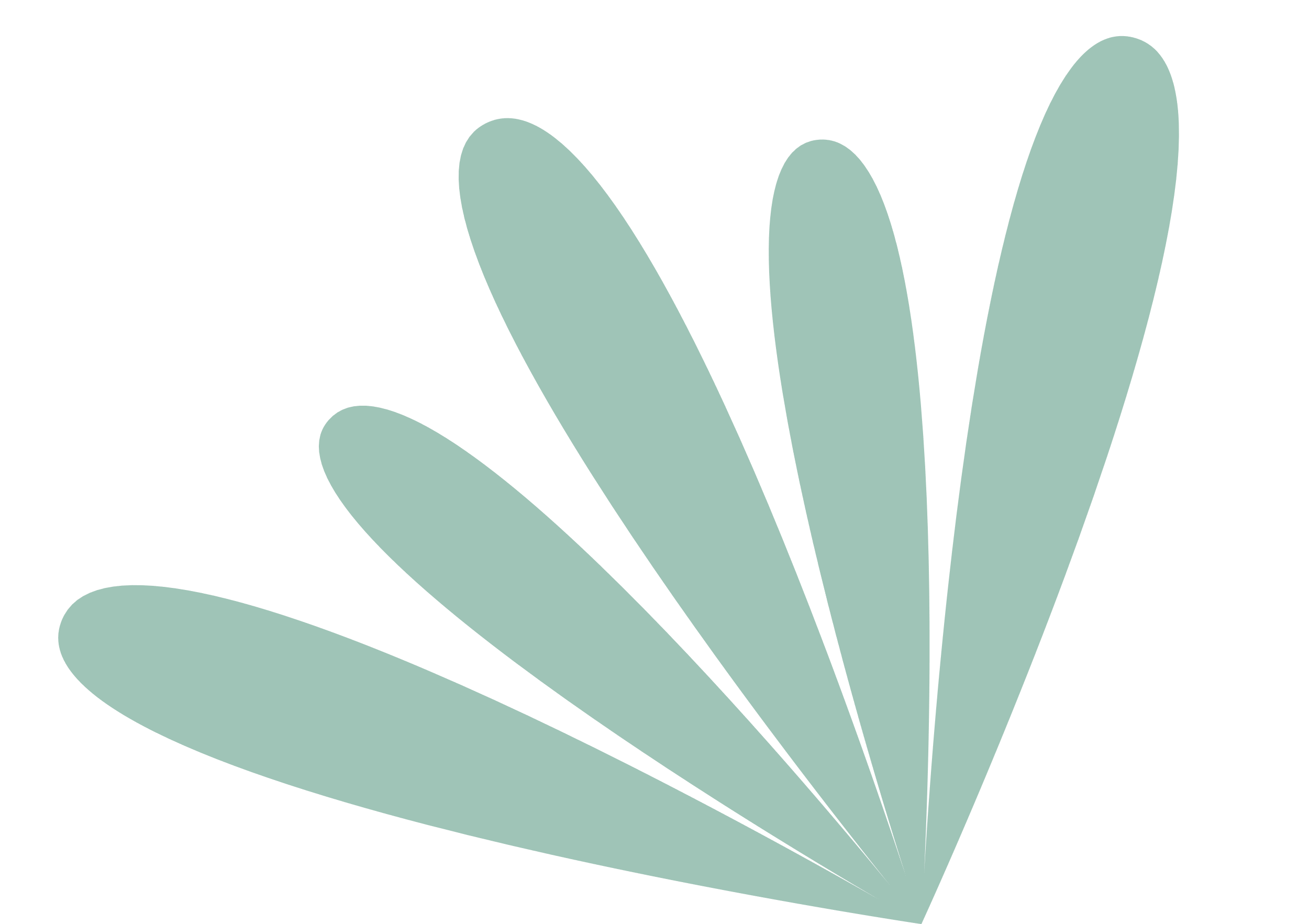 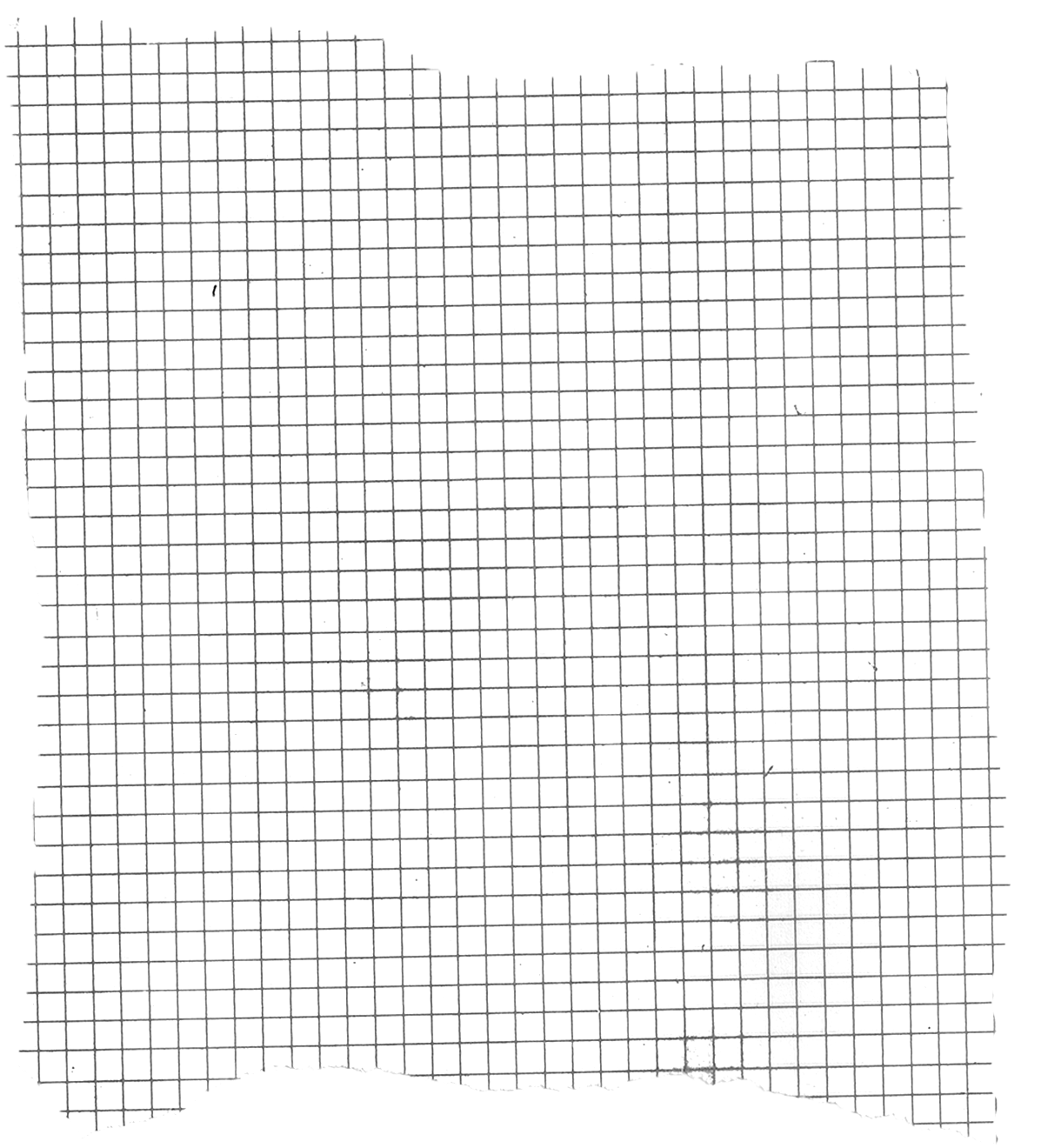 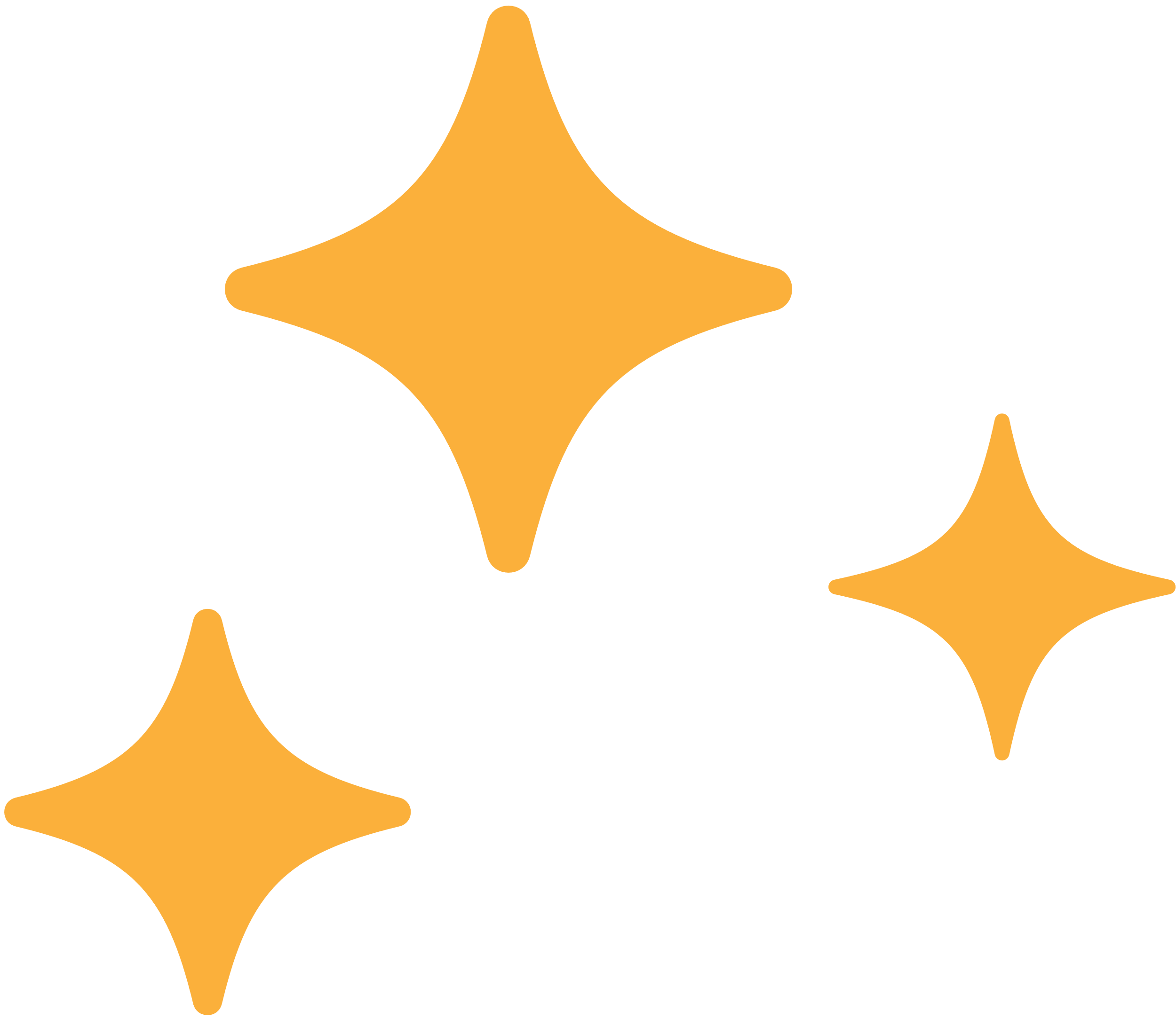 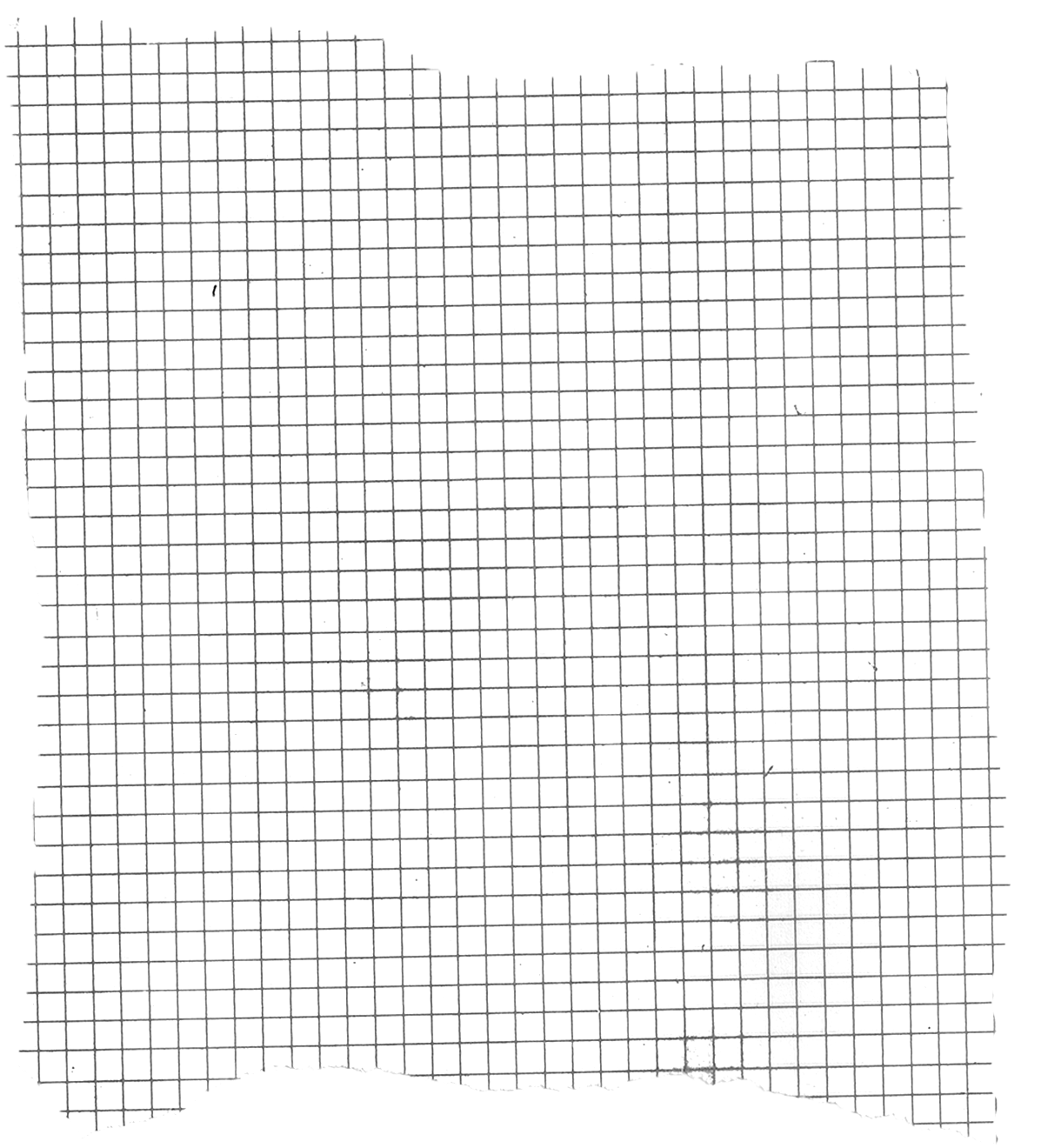 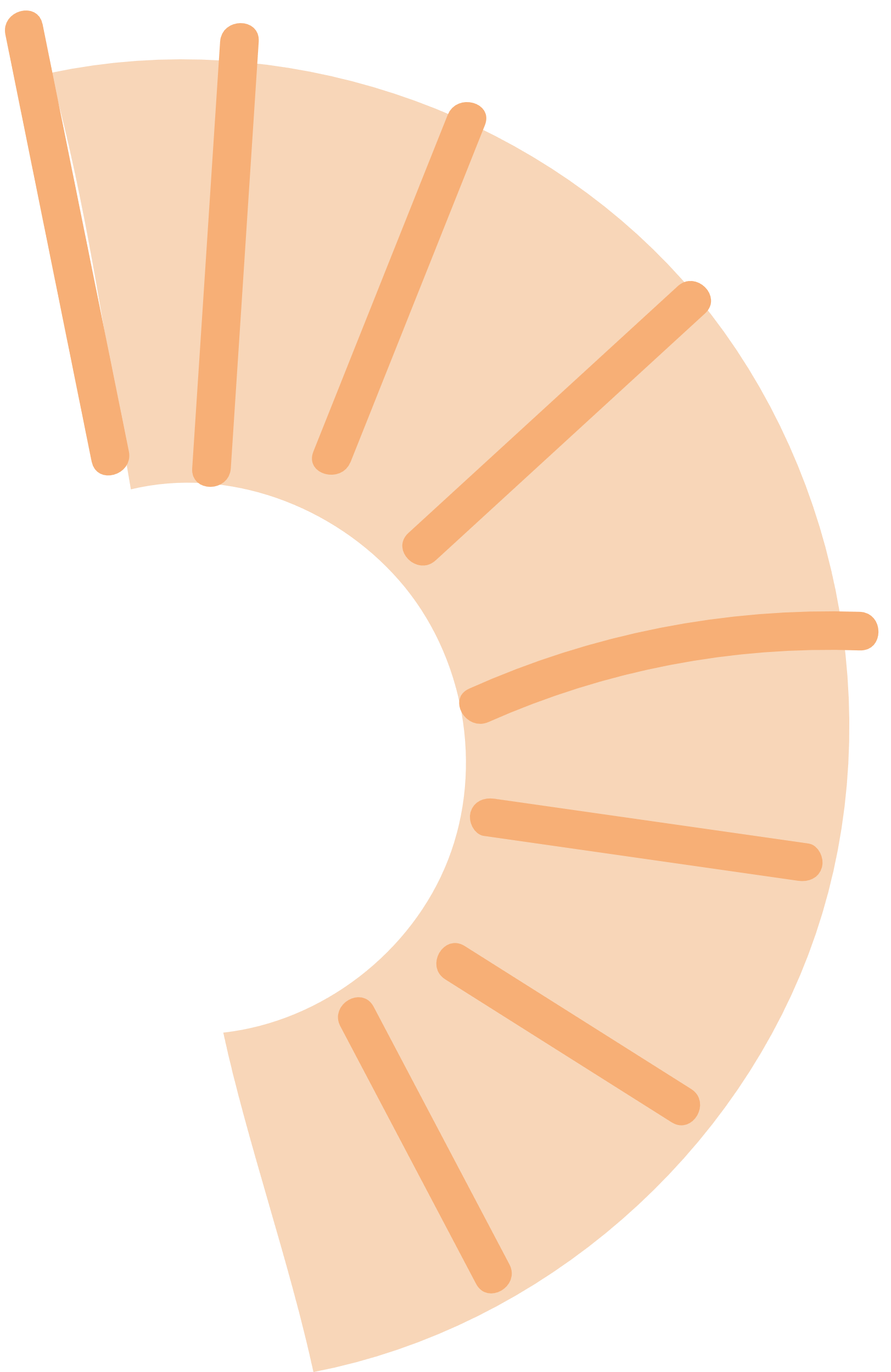 KHỞI ĐỘNG
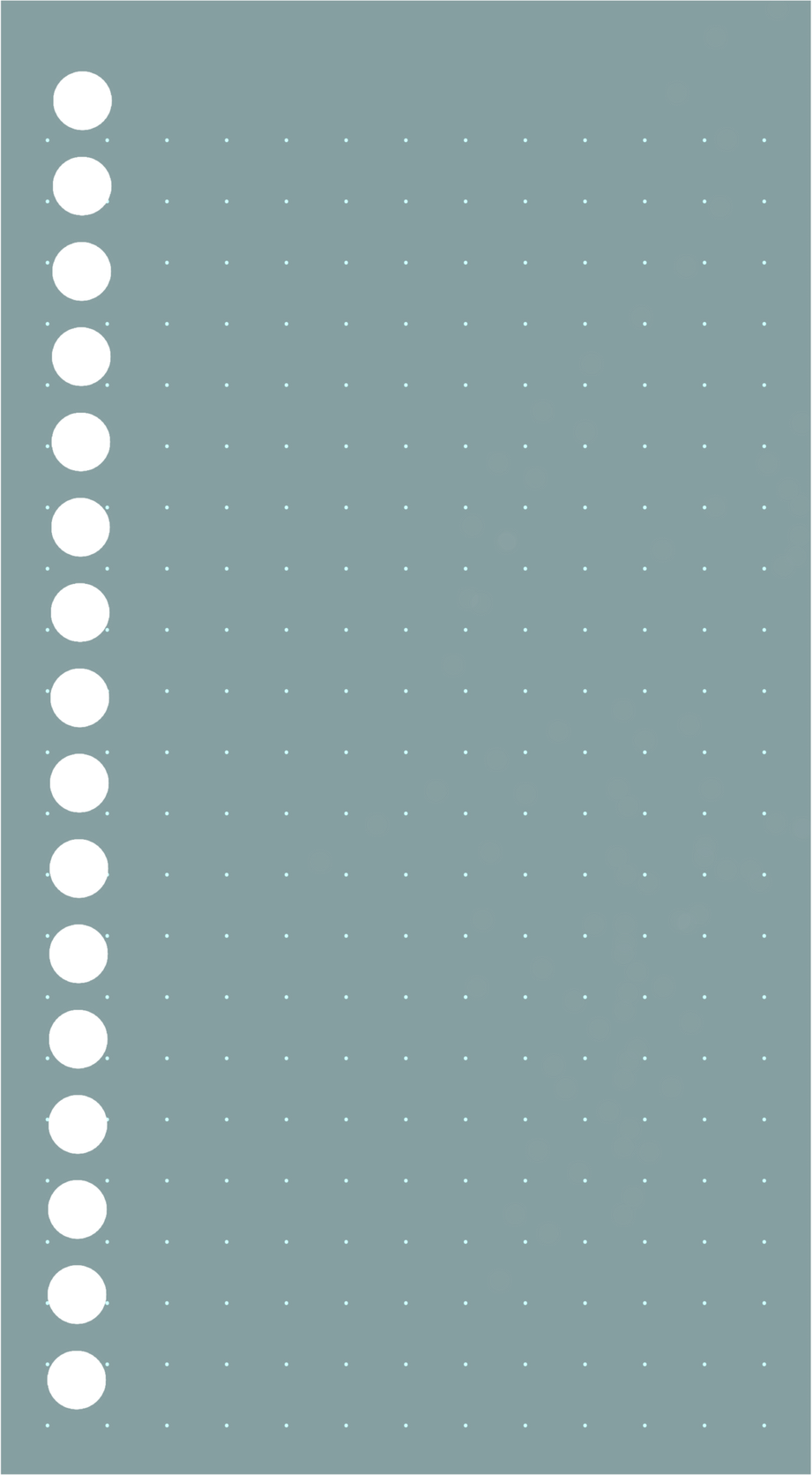 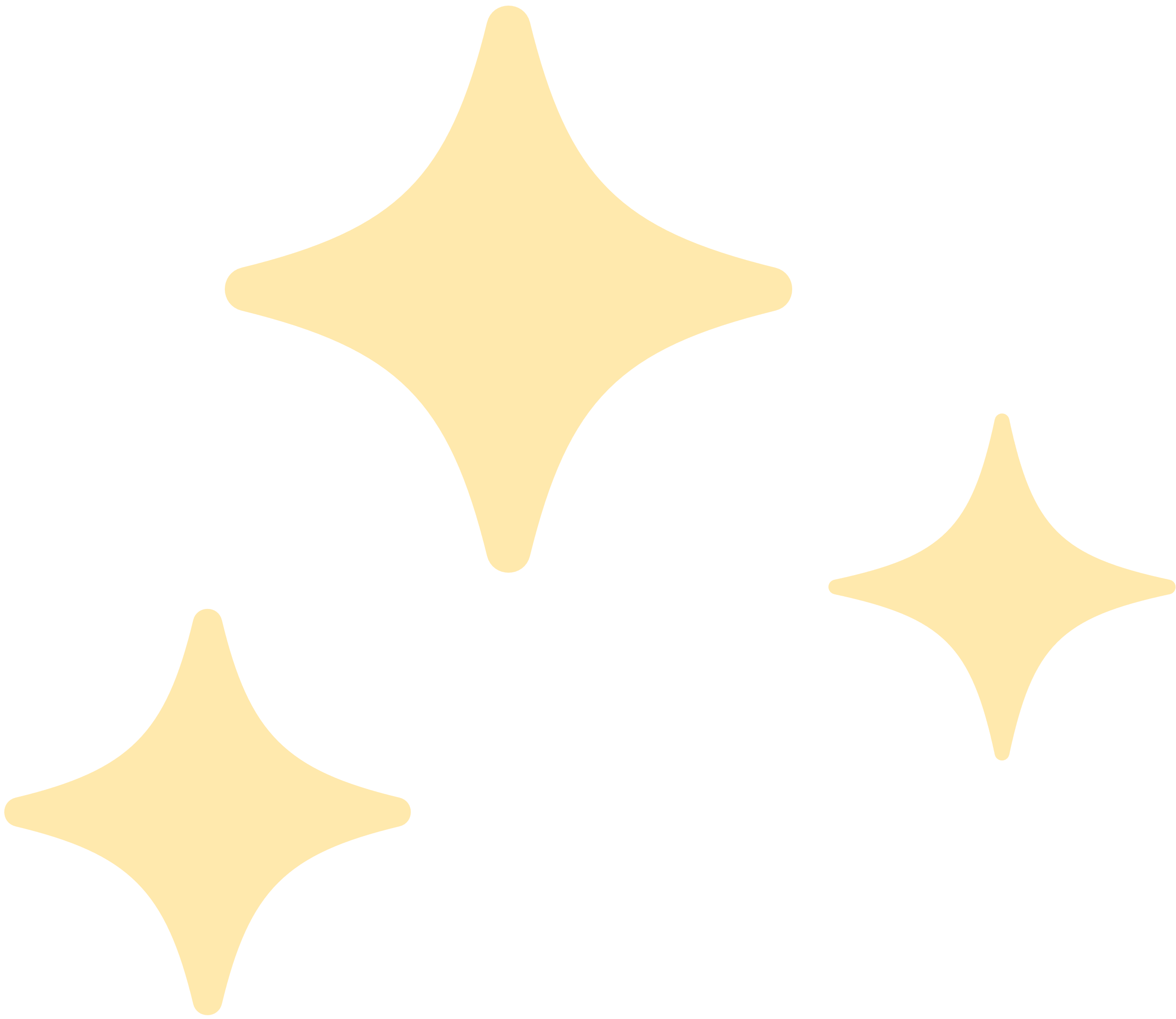 Quan sát tranh, nêu phép tính tìm số sách trong mỗi ngăn tủ.
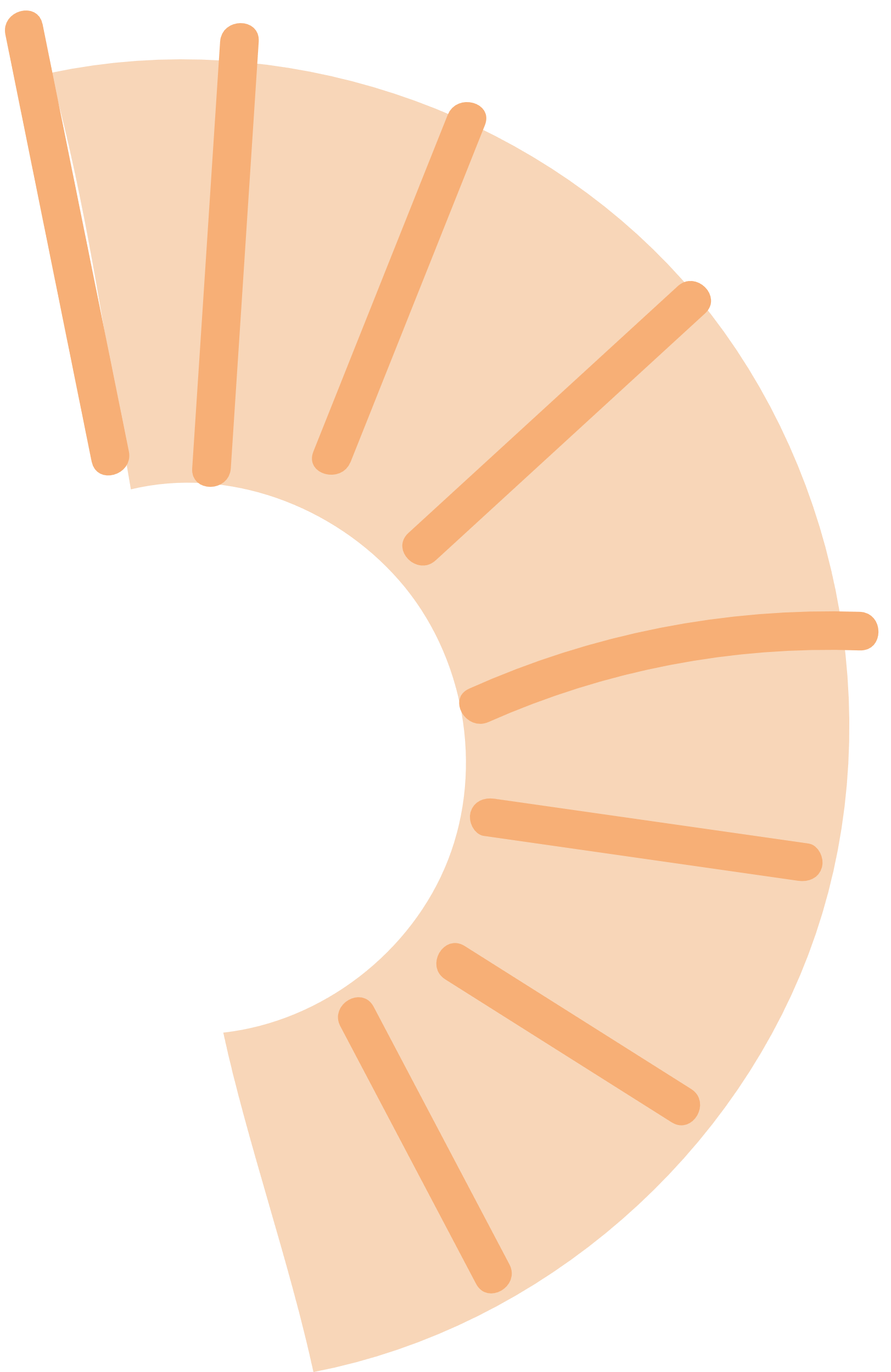 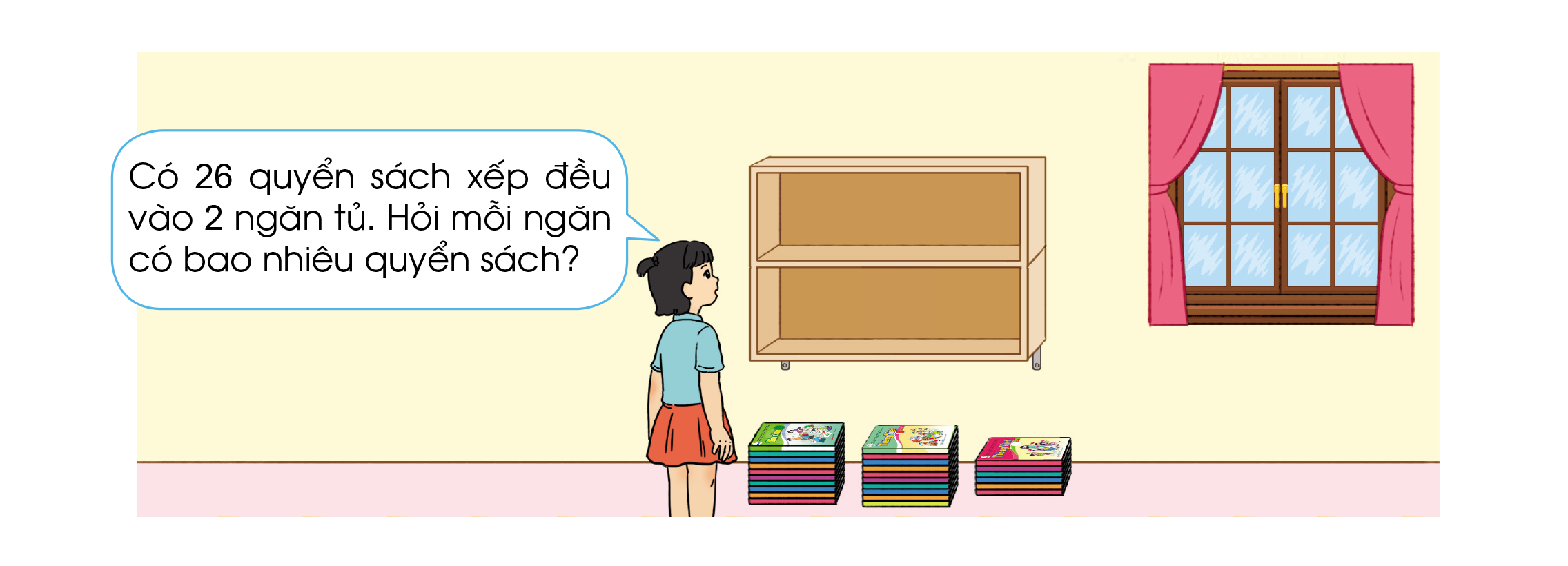 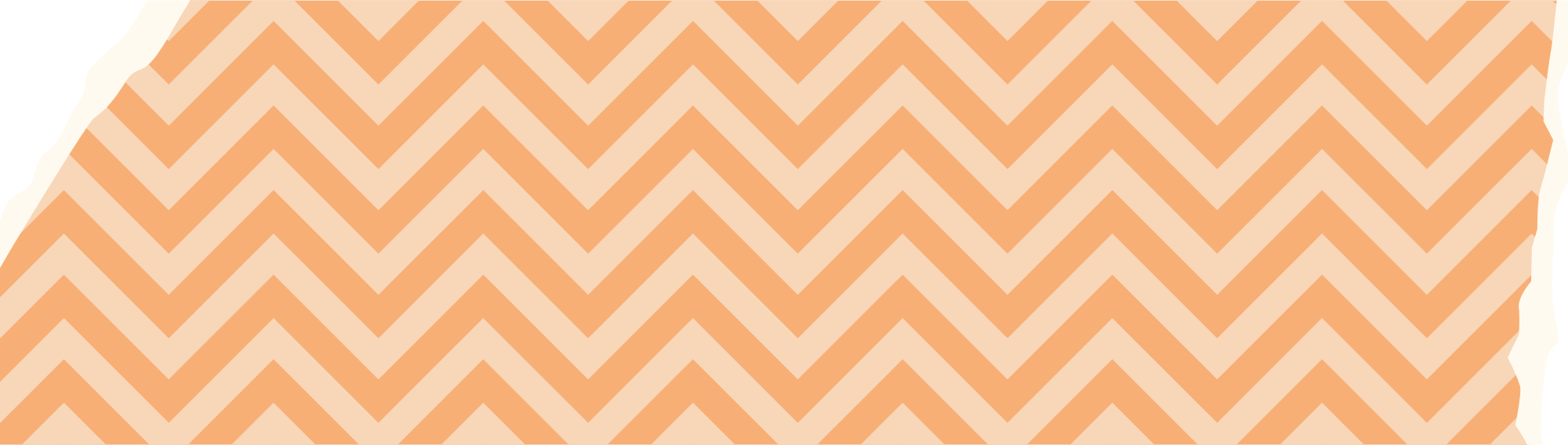 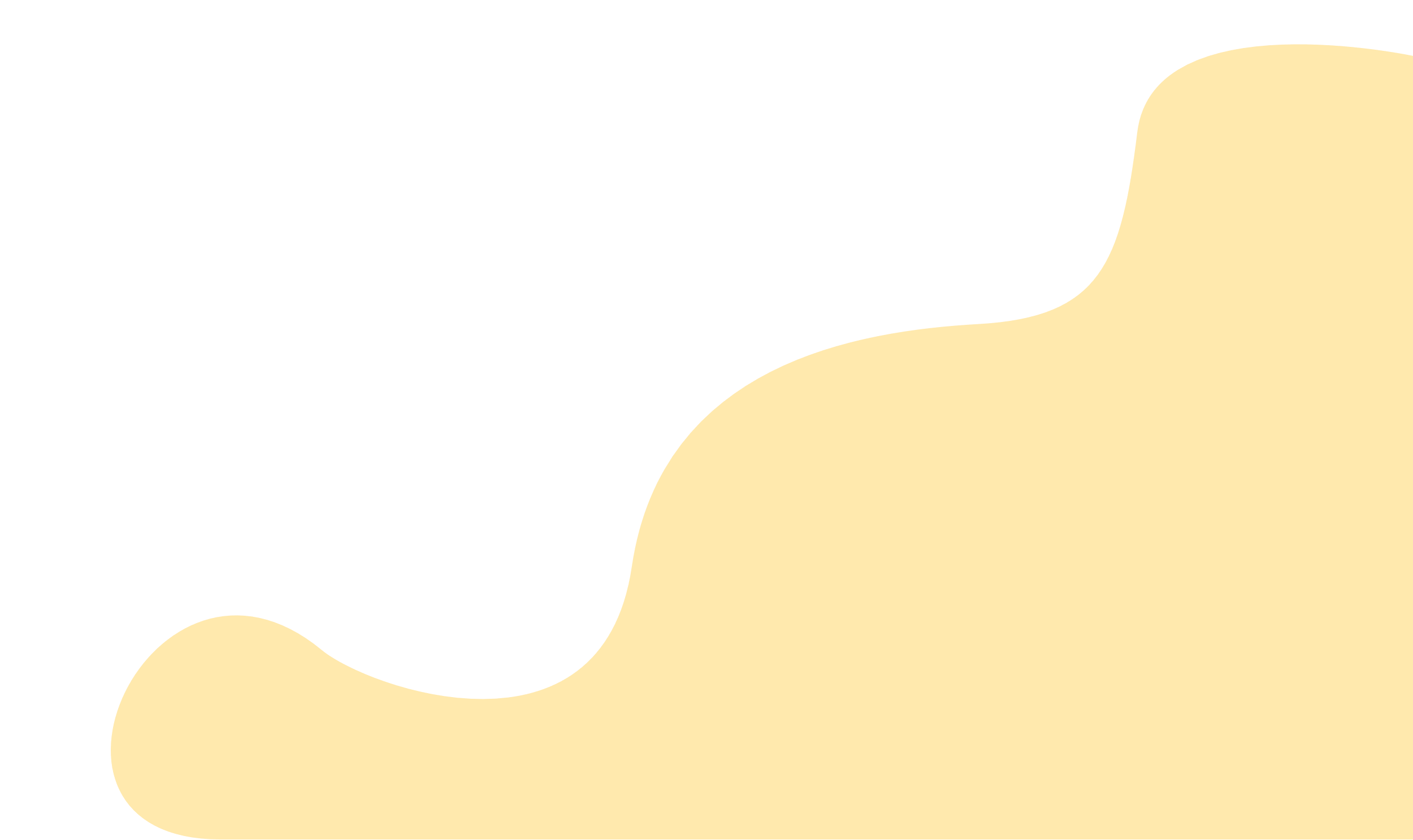 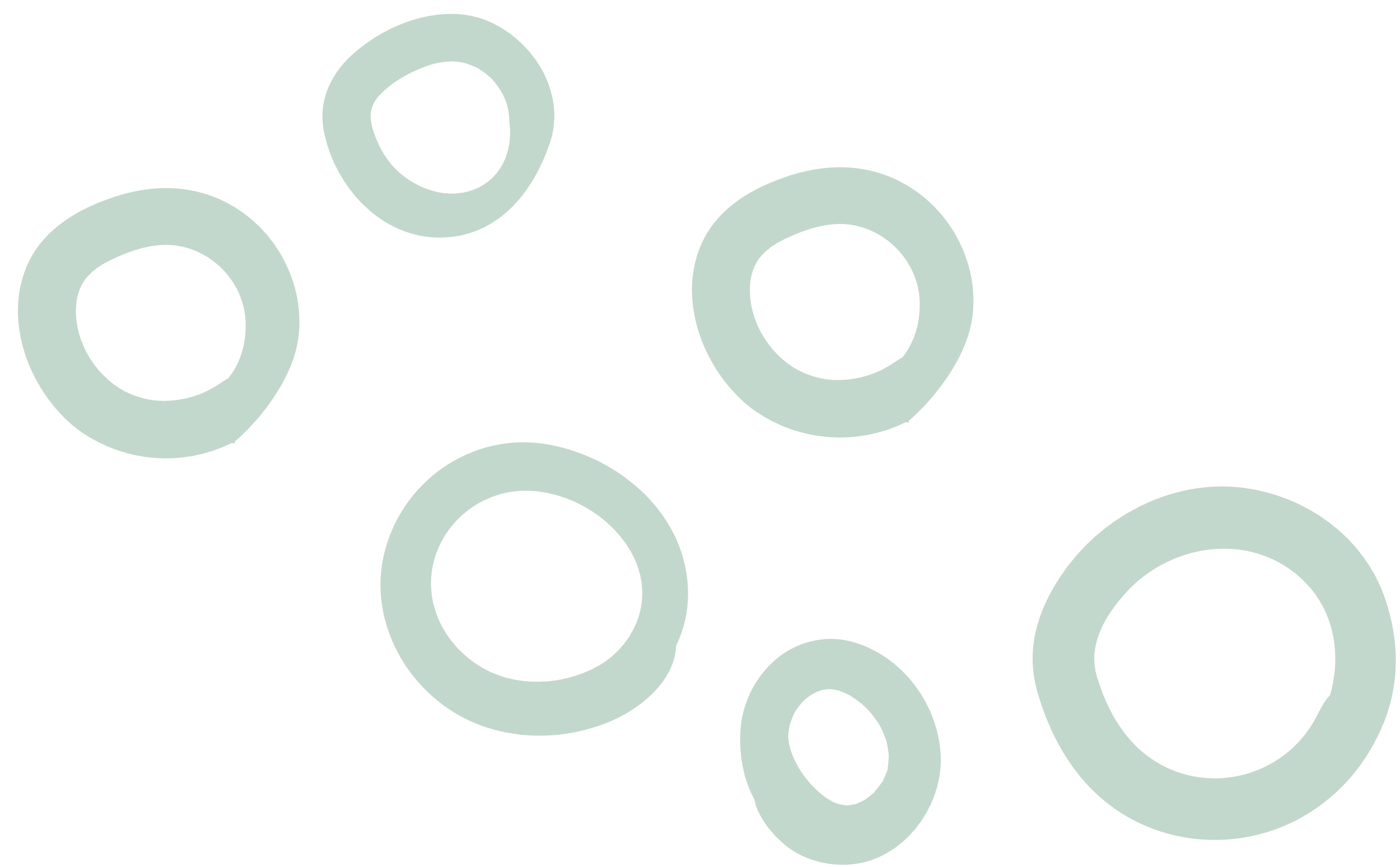 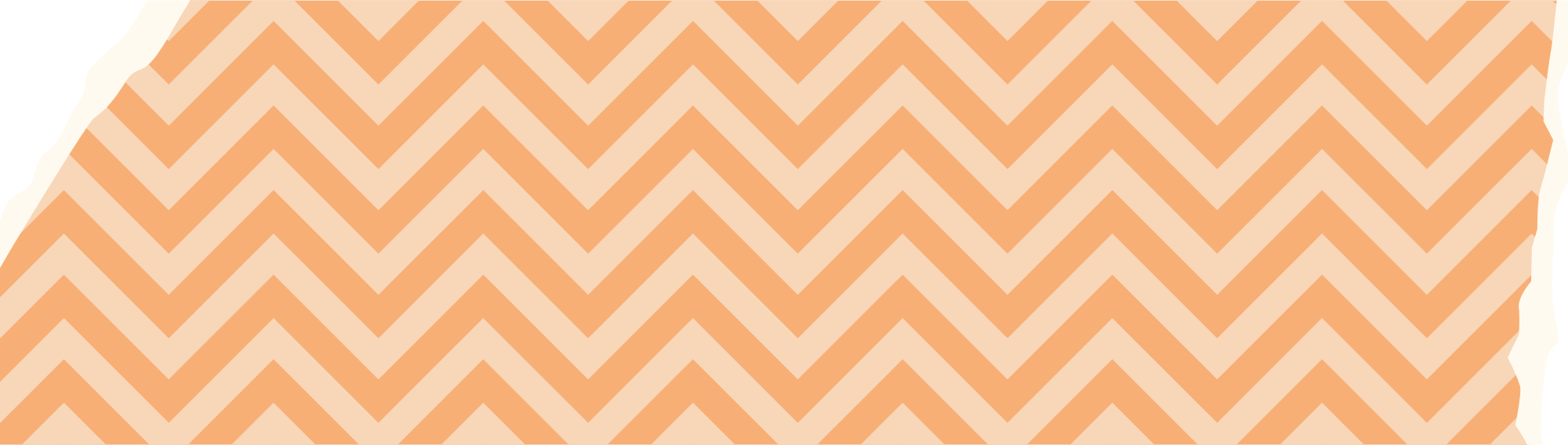 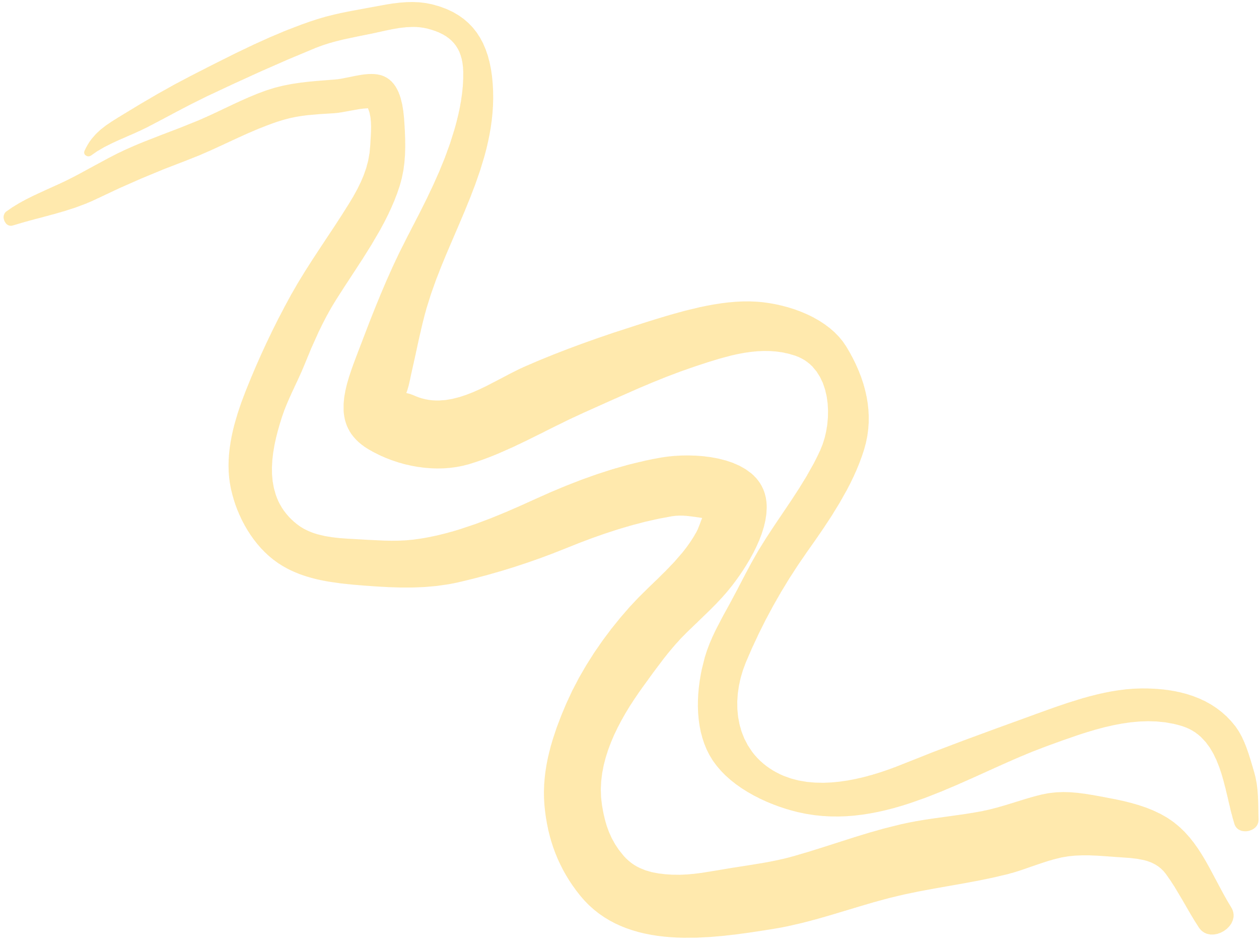 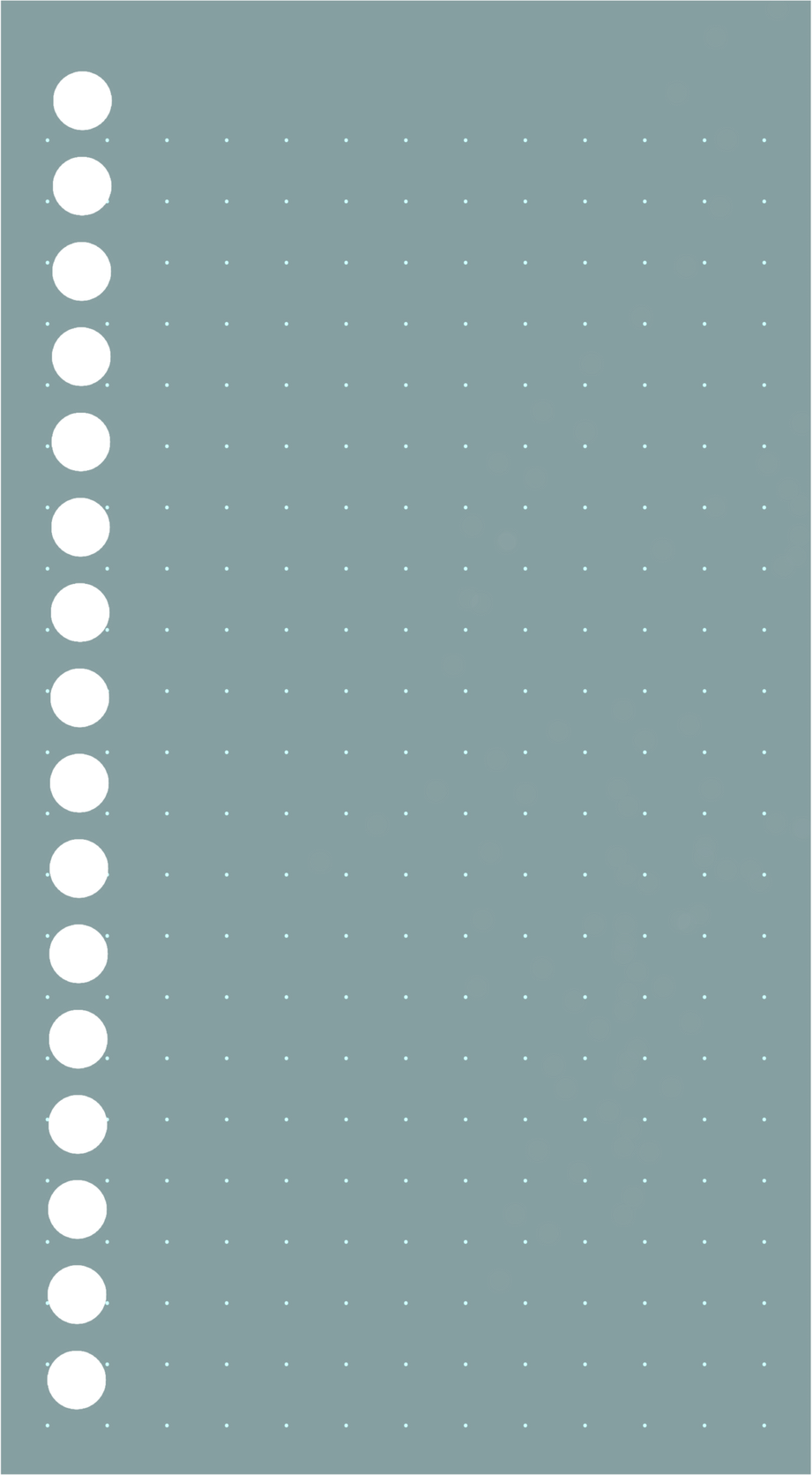 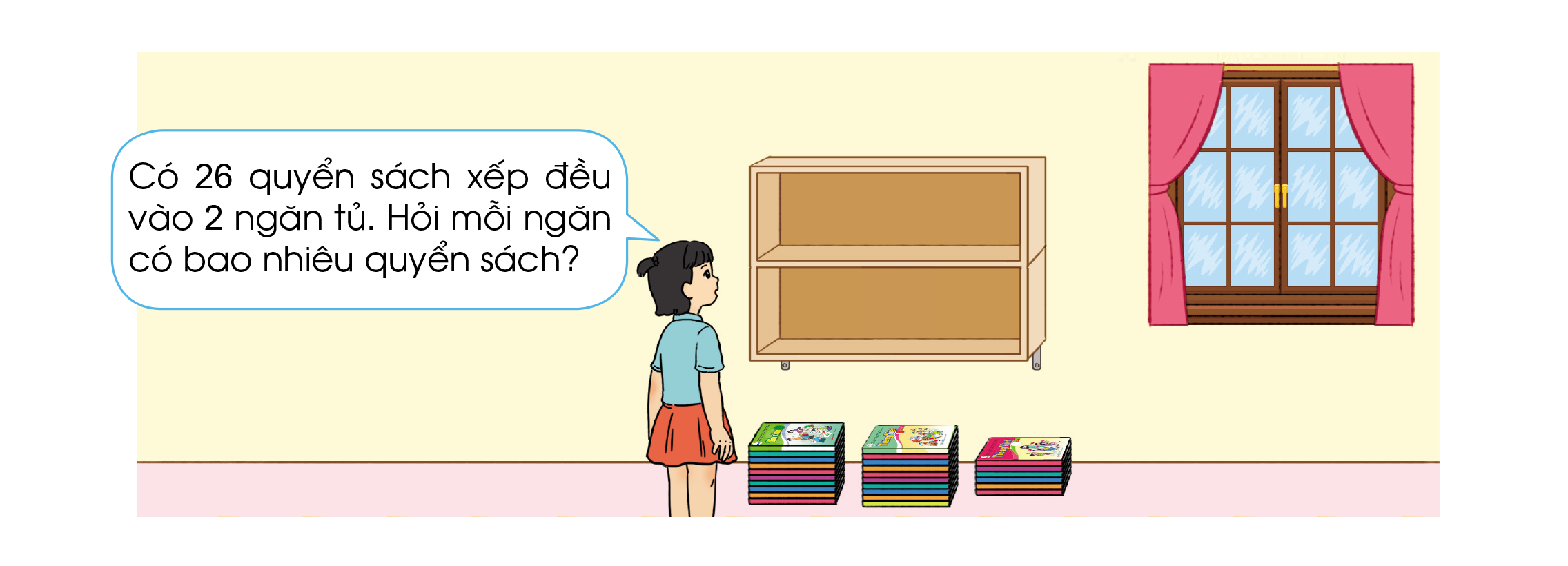 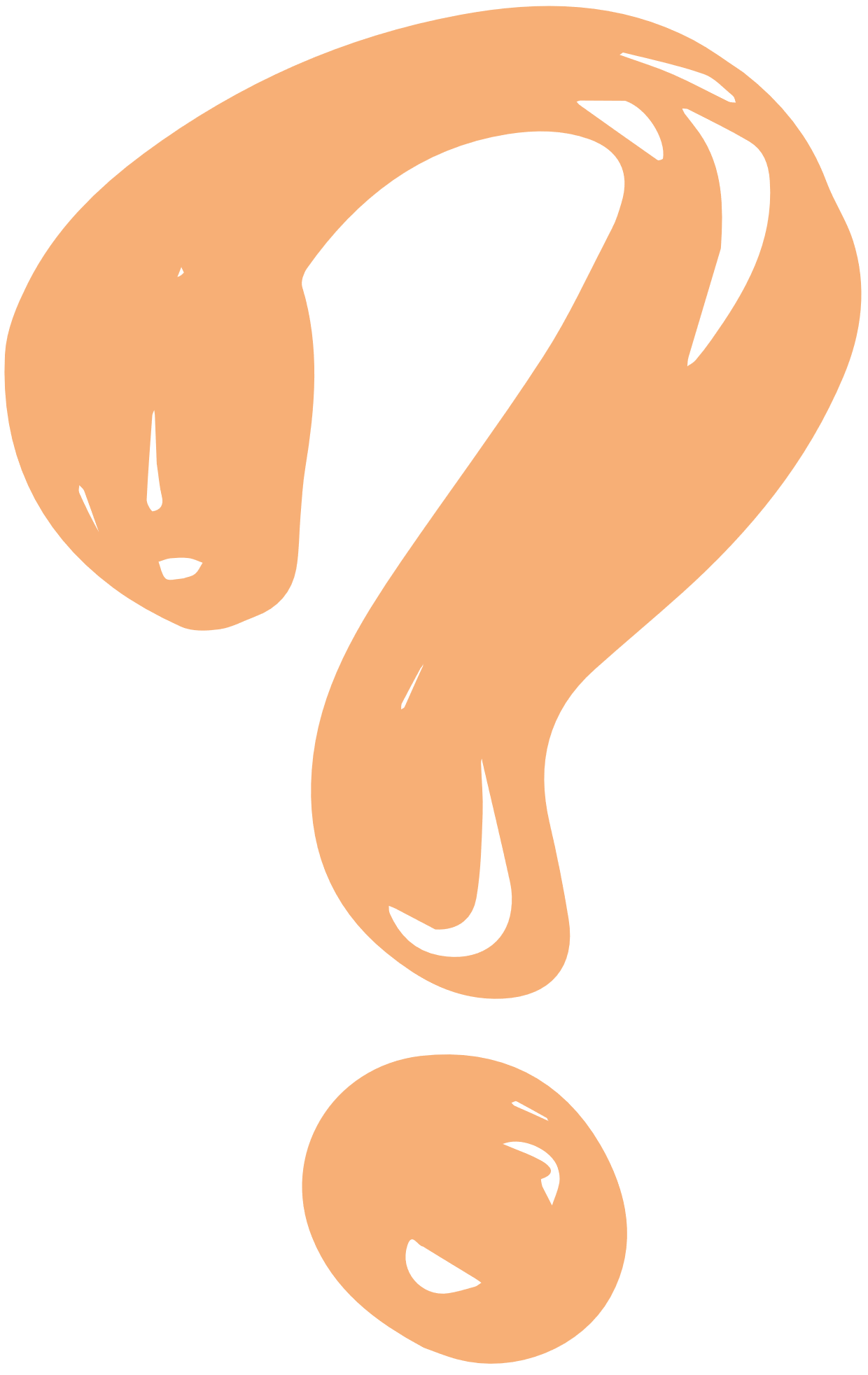 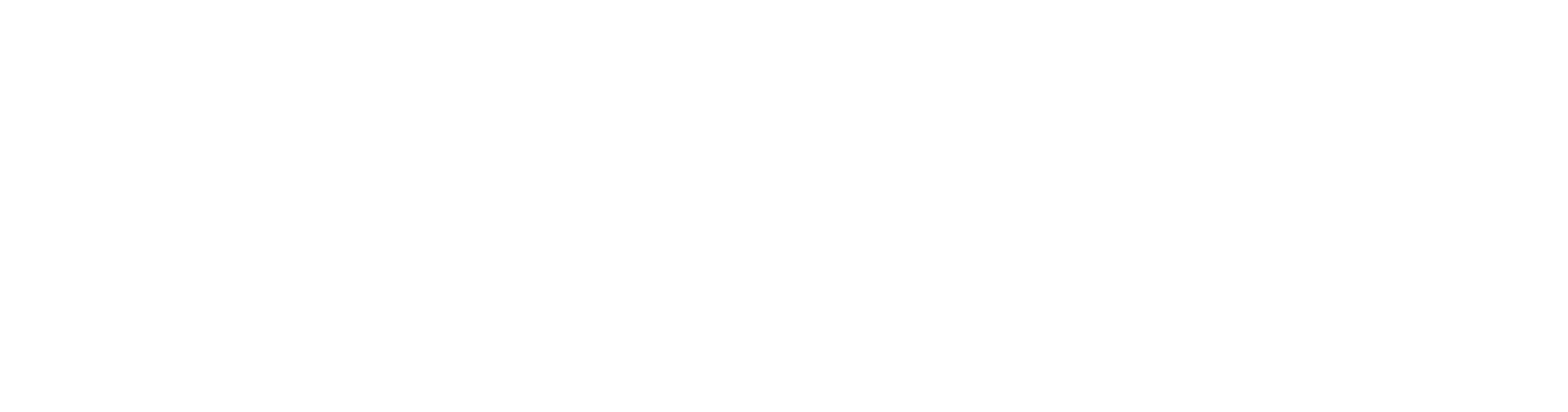 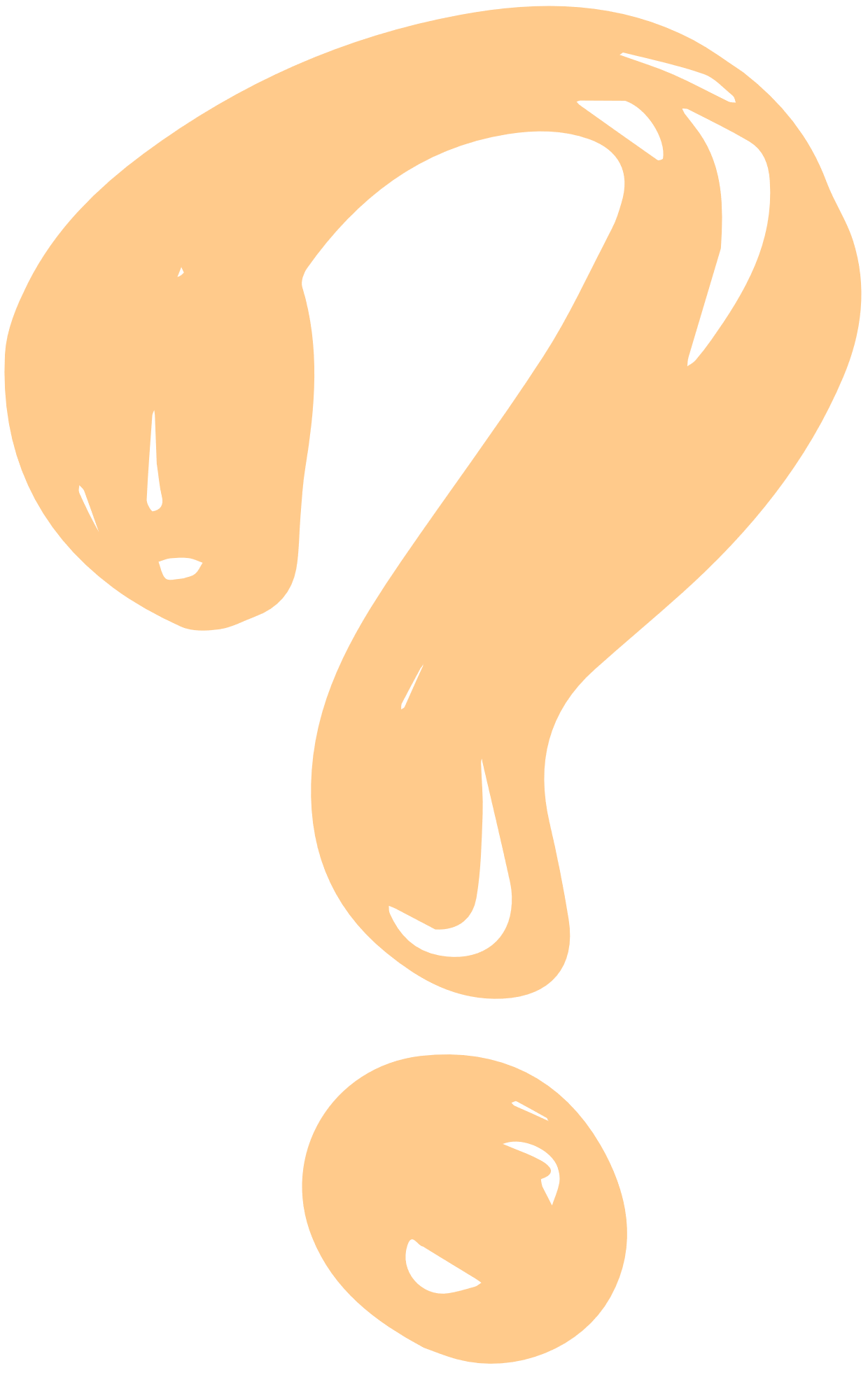 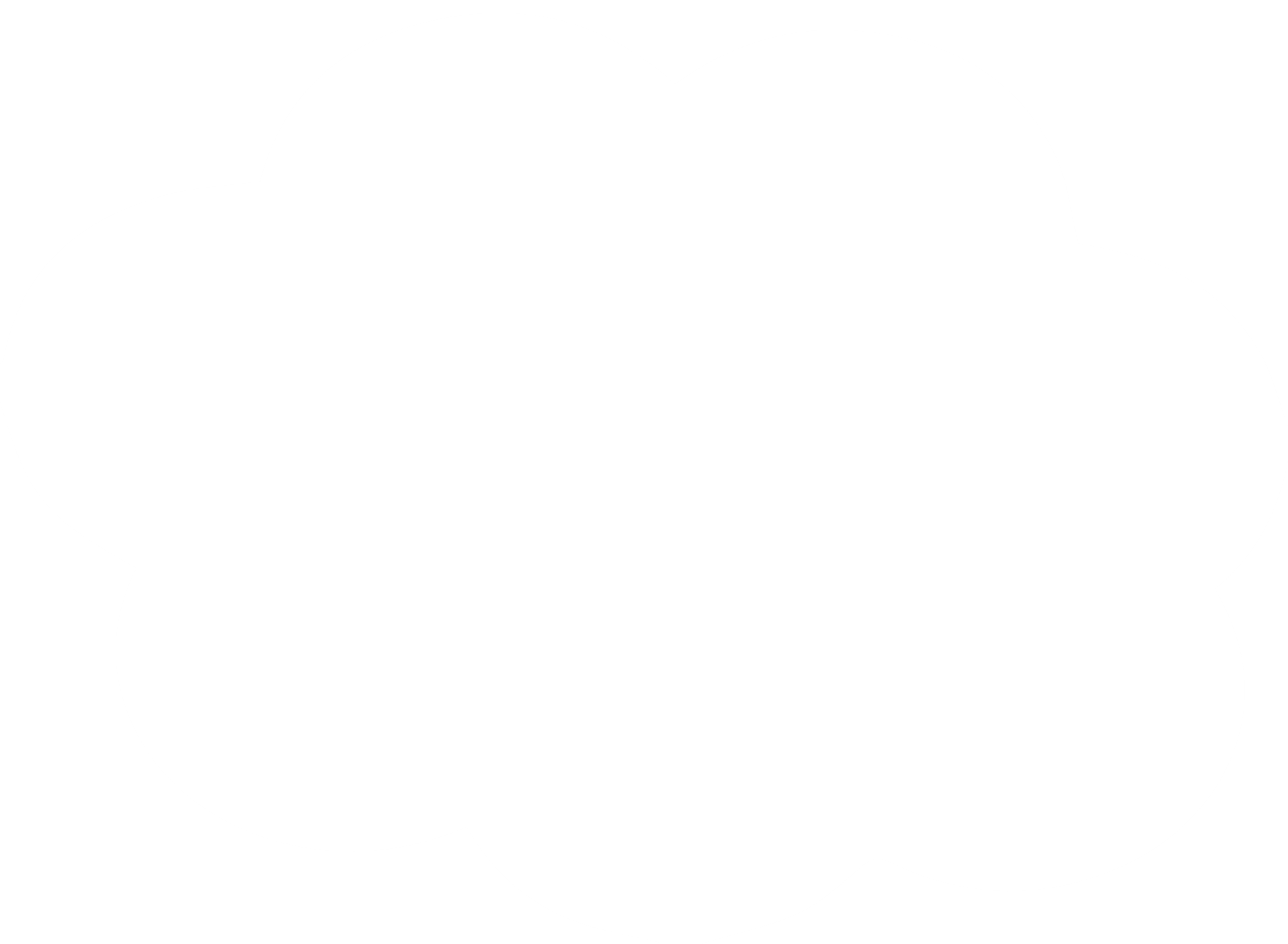 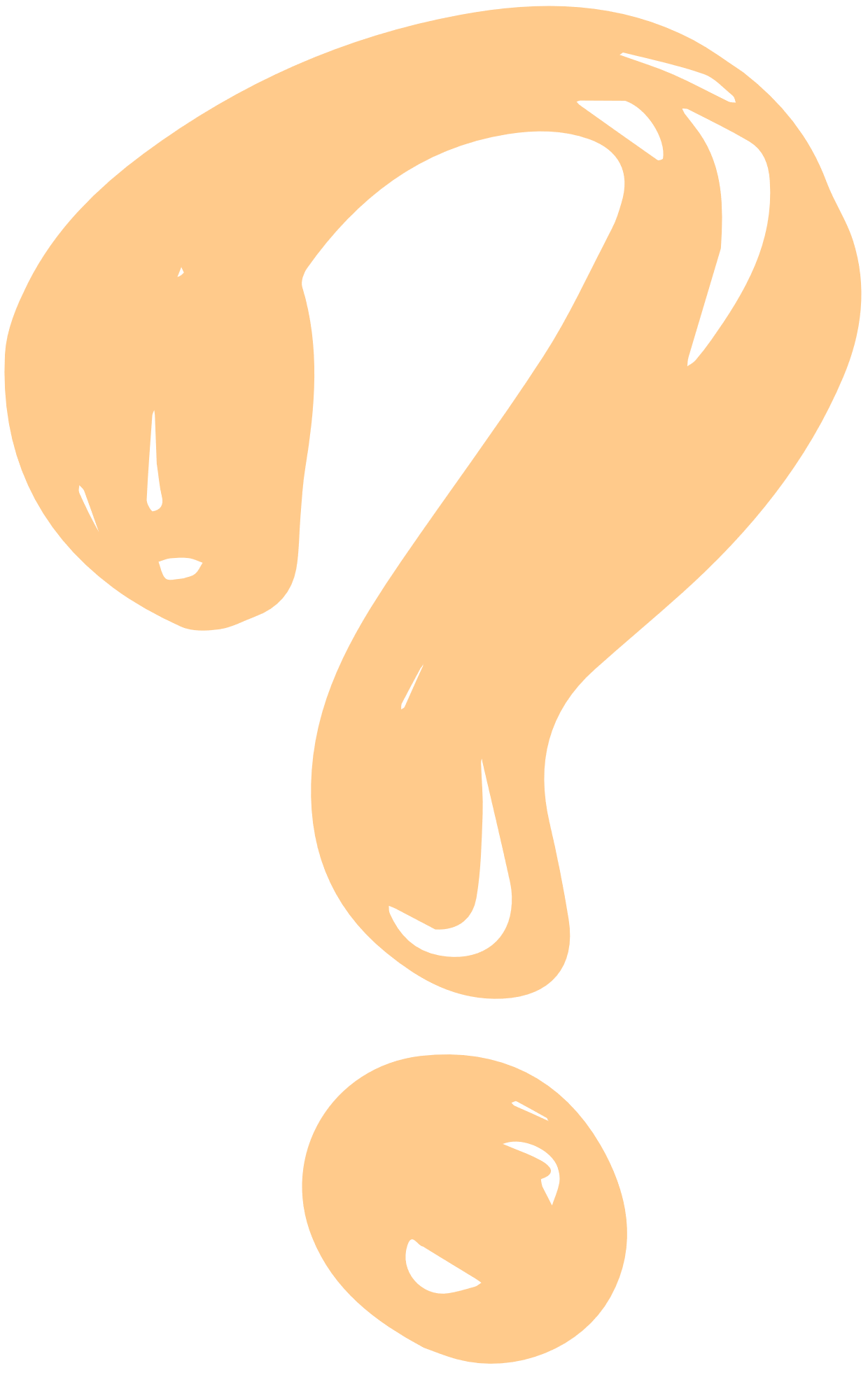 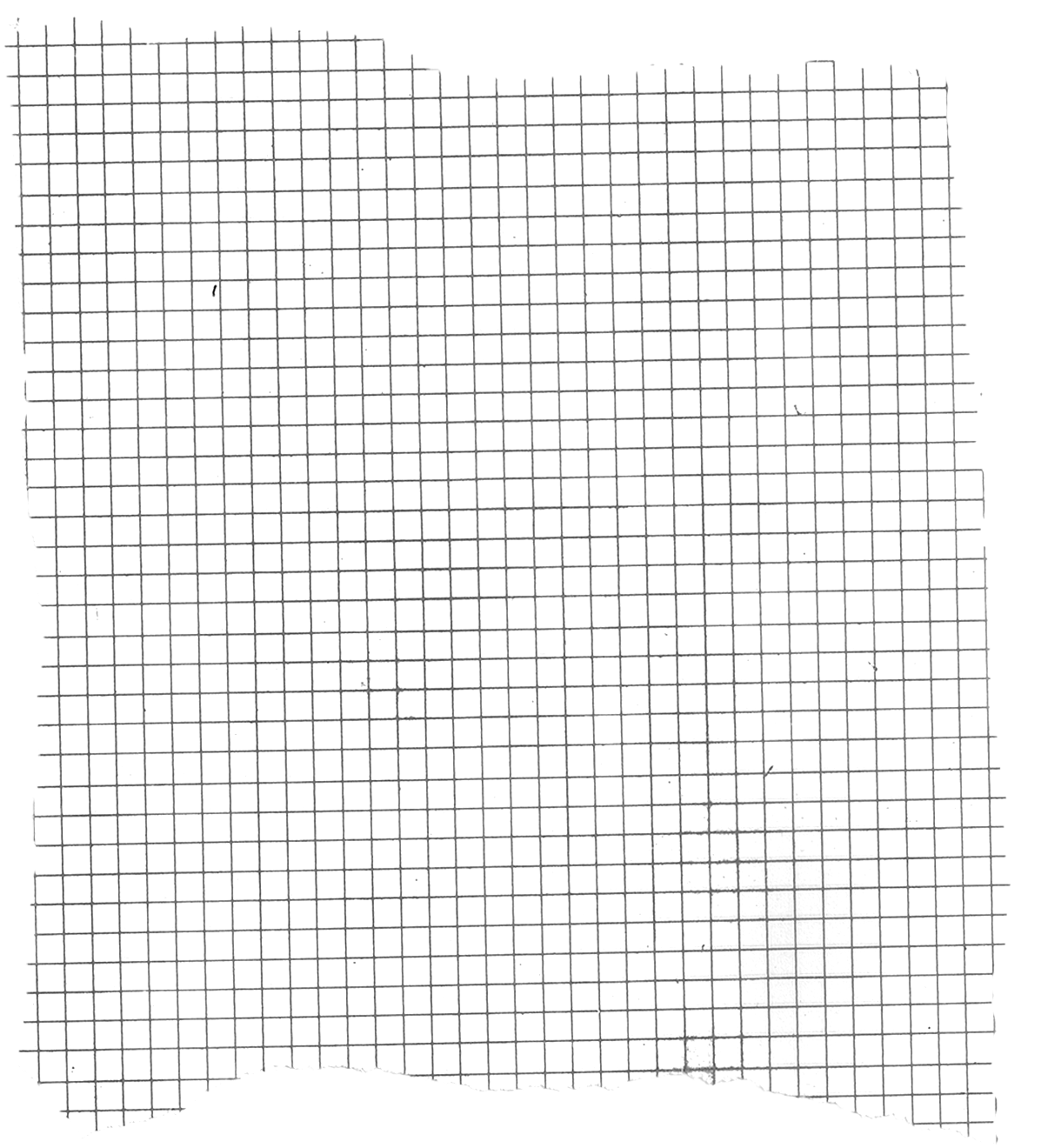 Phép tính tìm số sách trong mỗi ngăn tủ là: 26 : 2 = ?
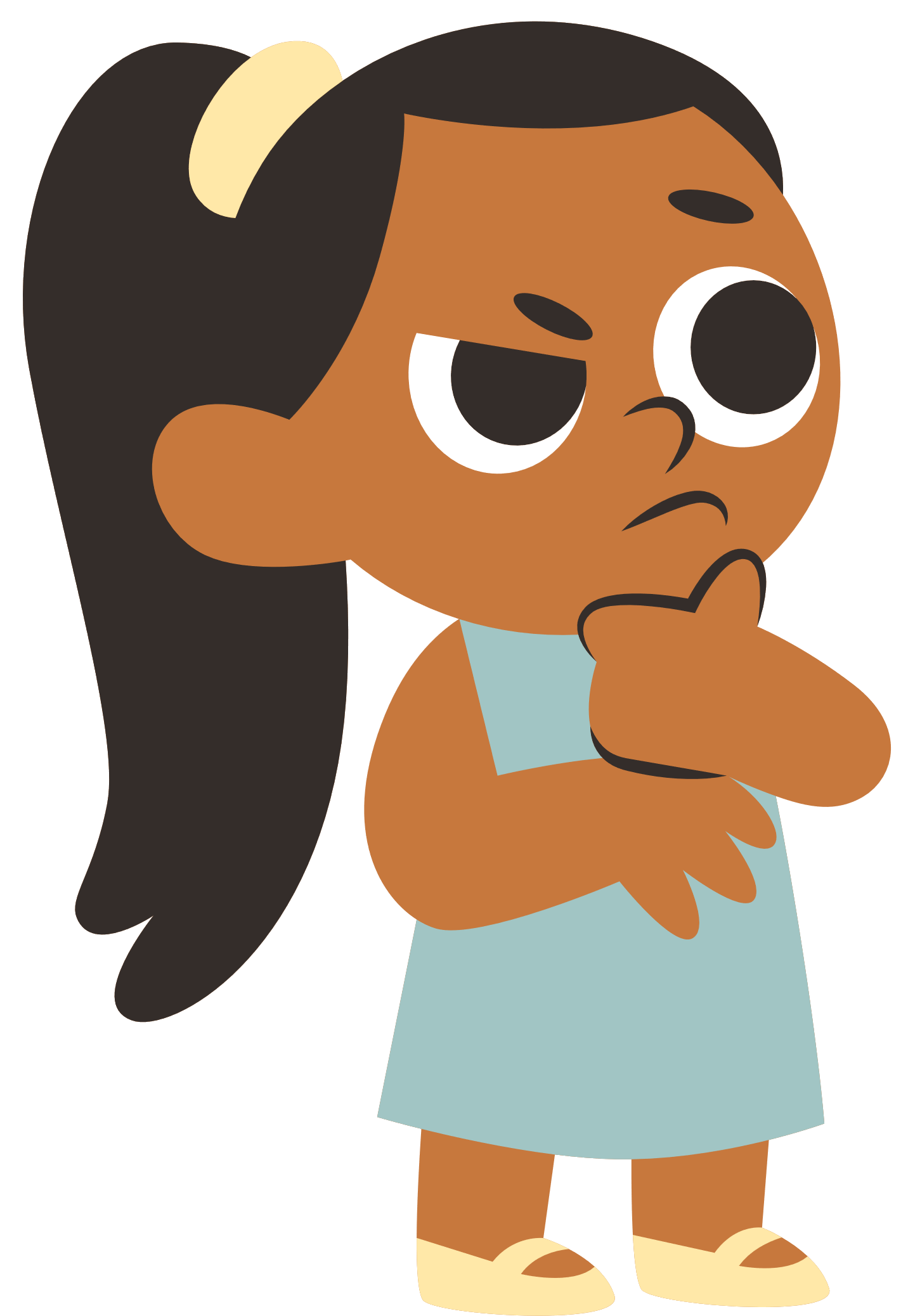 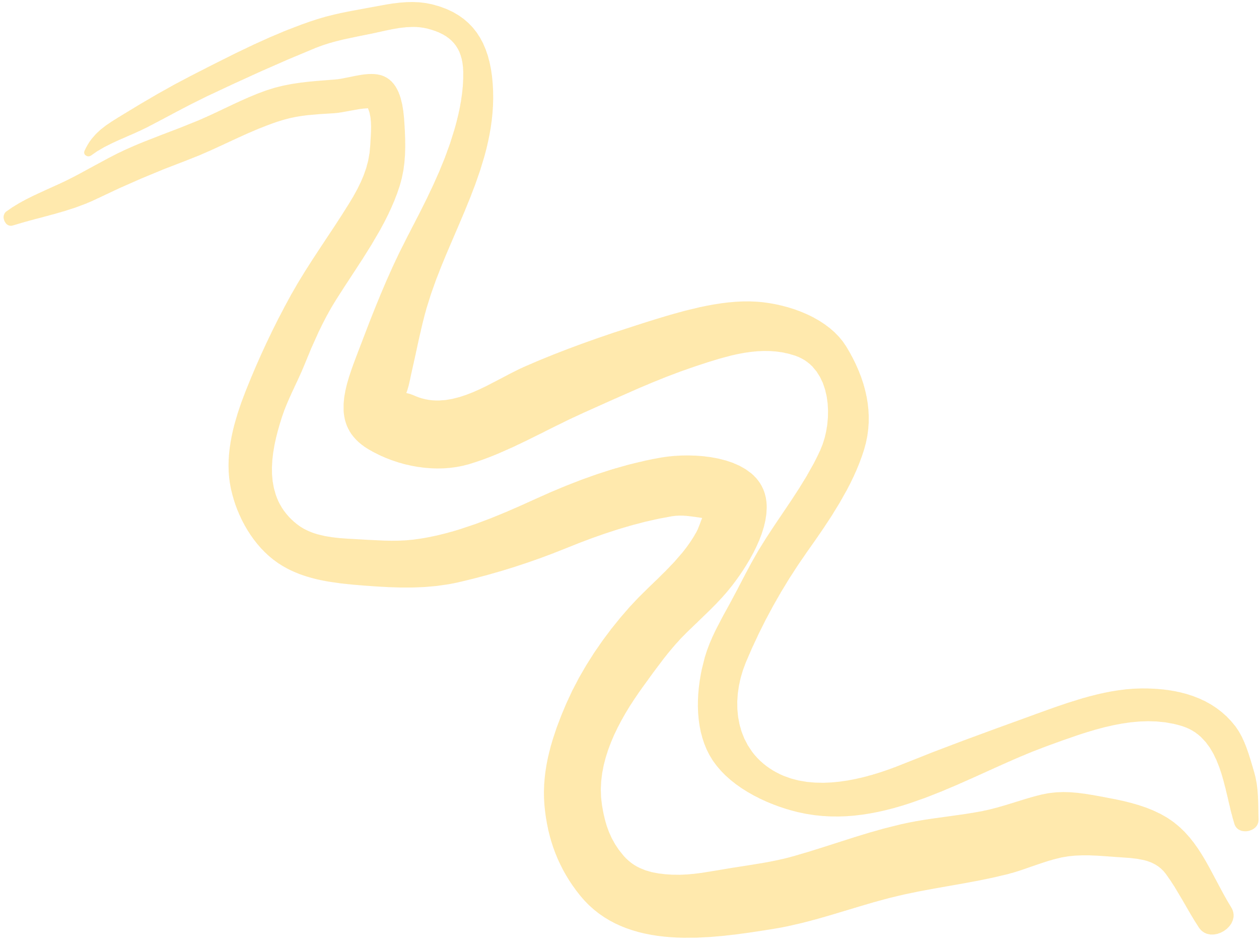 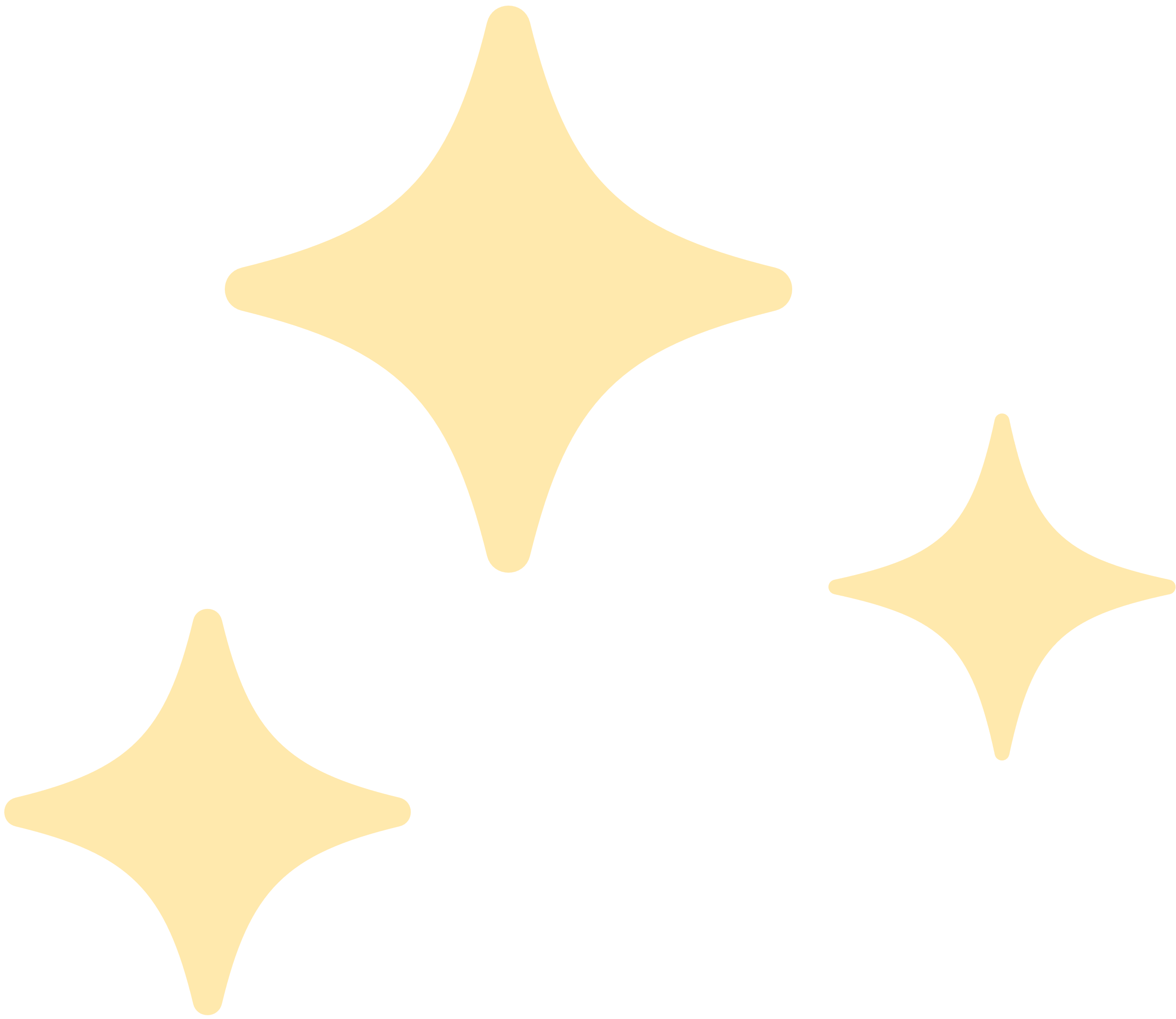 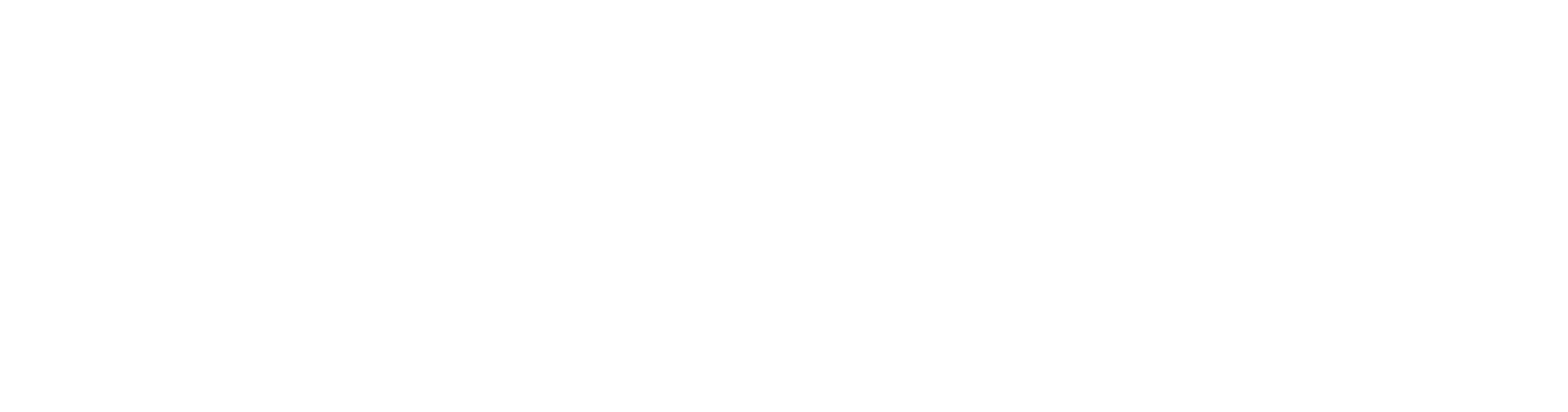 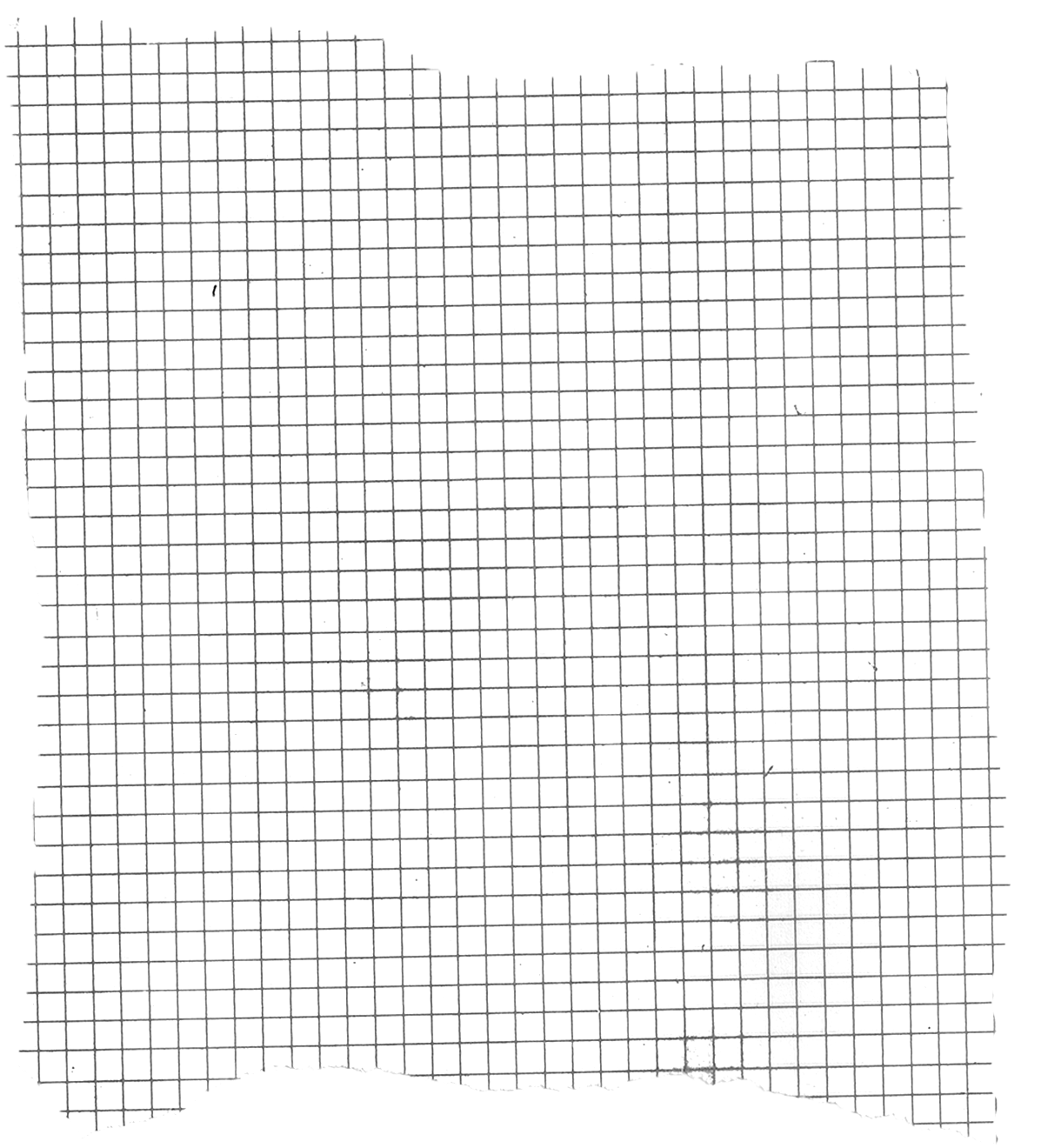 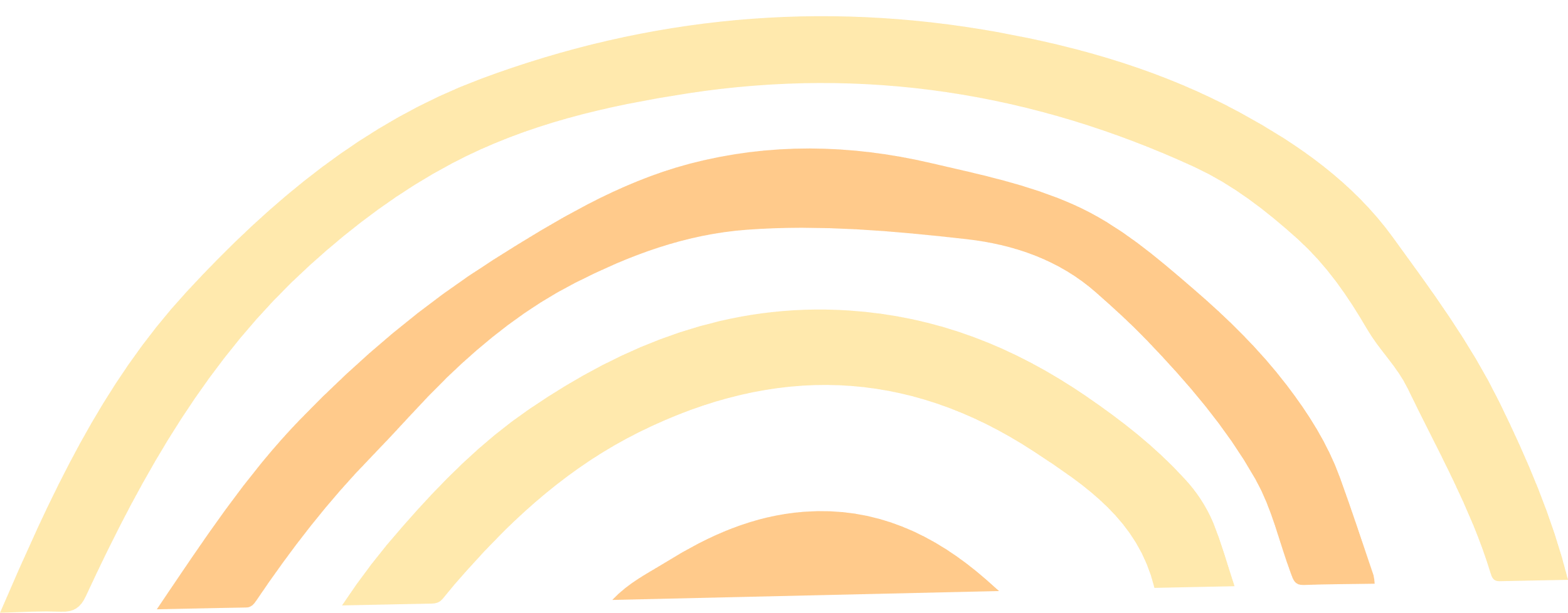 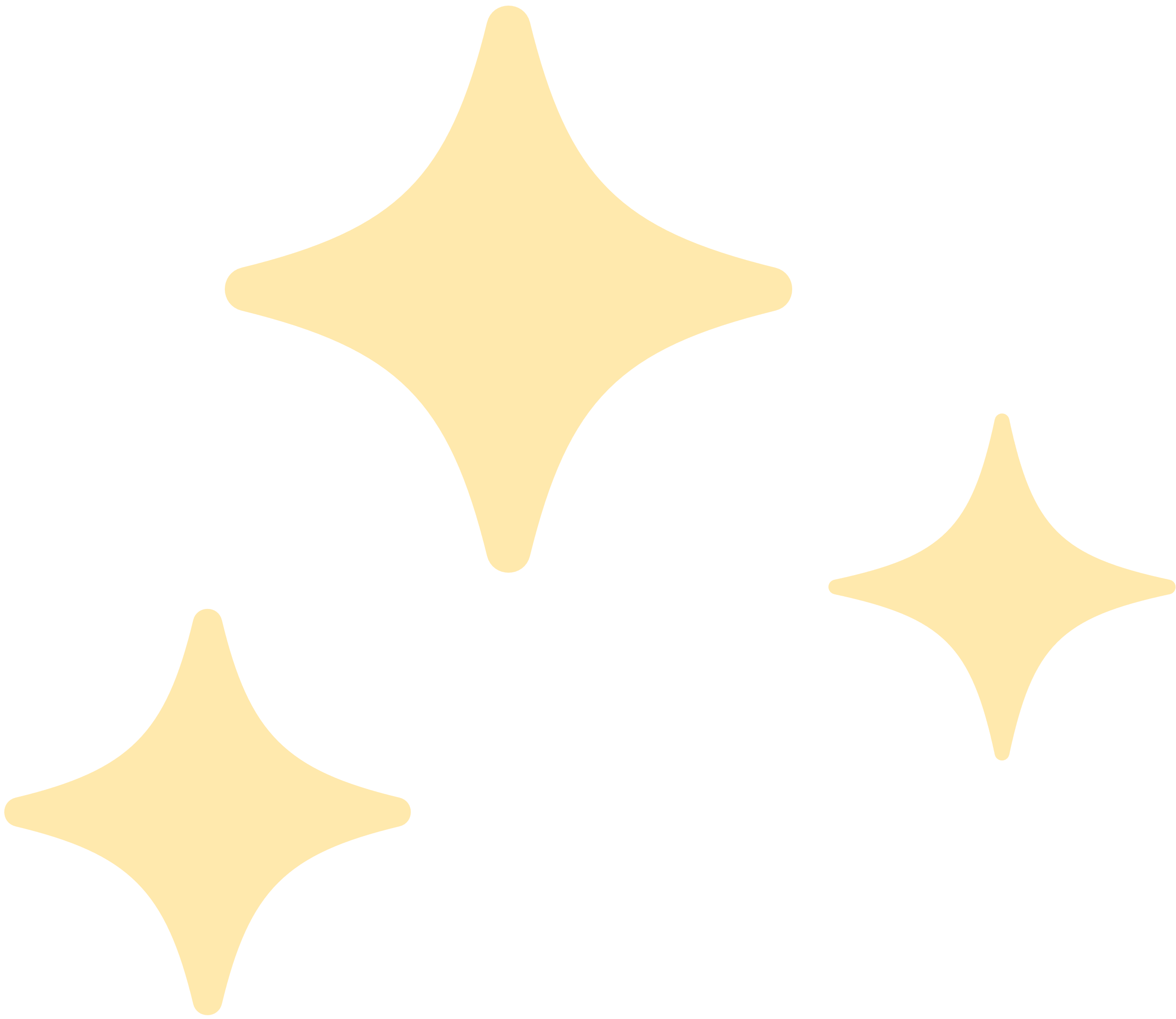 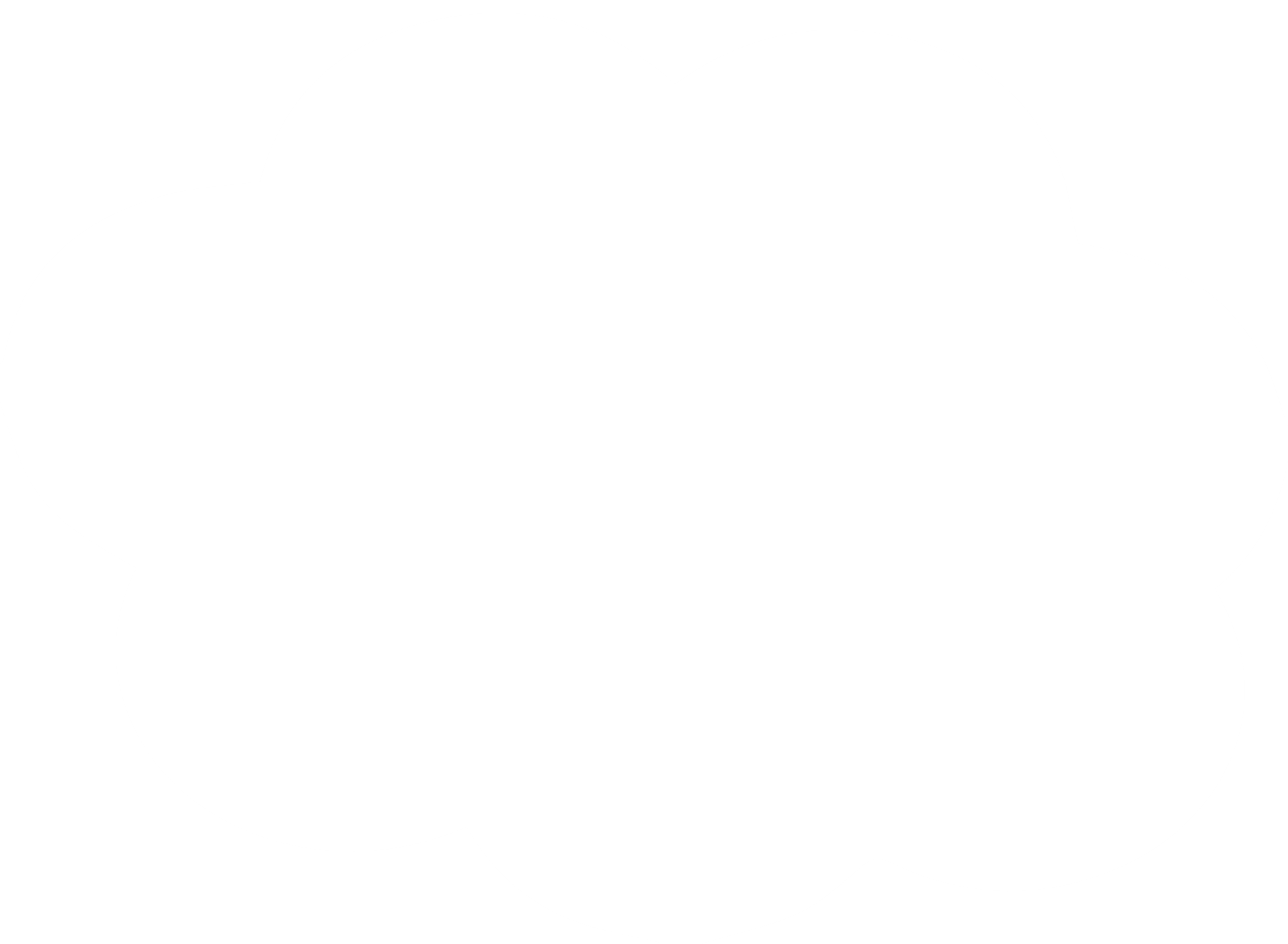 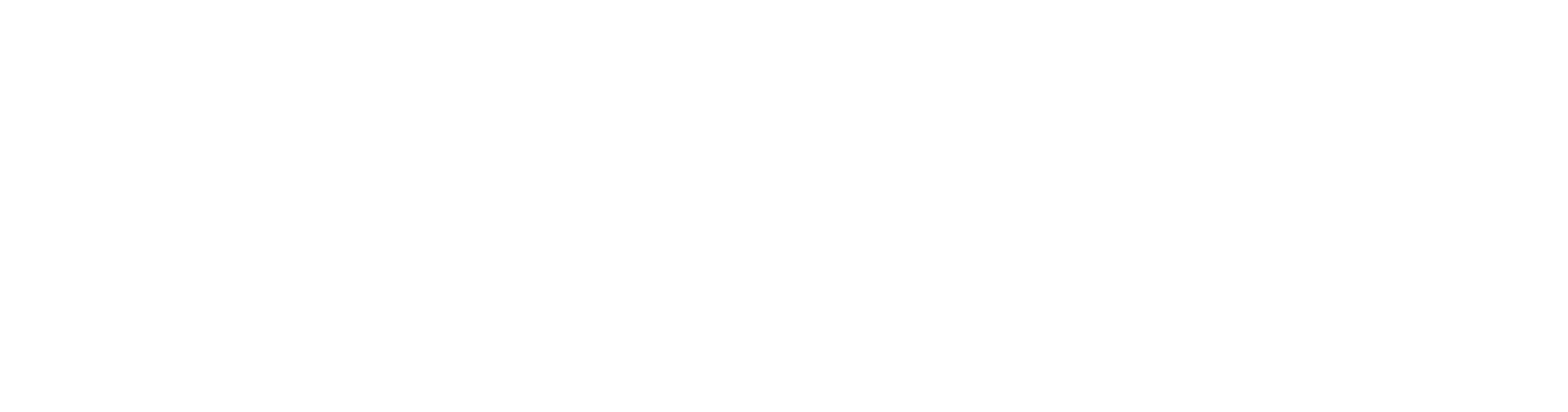 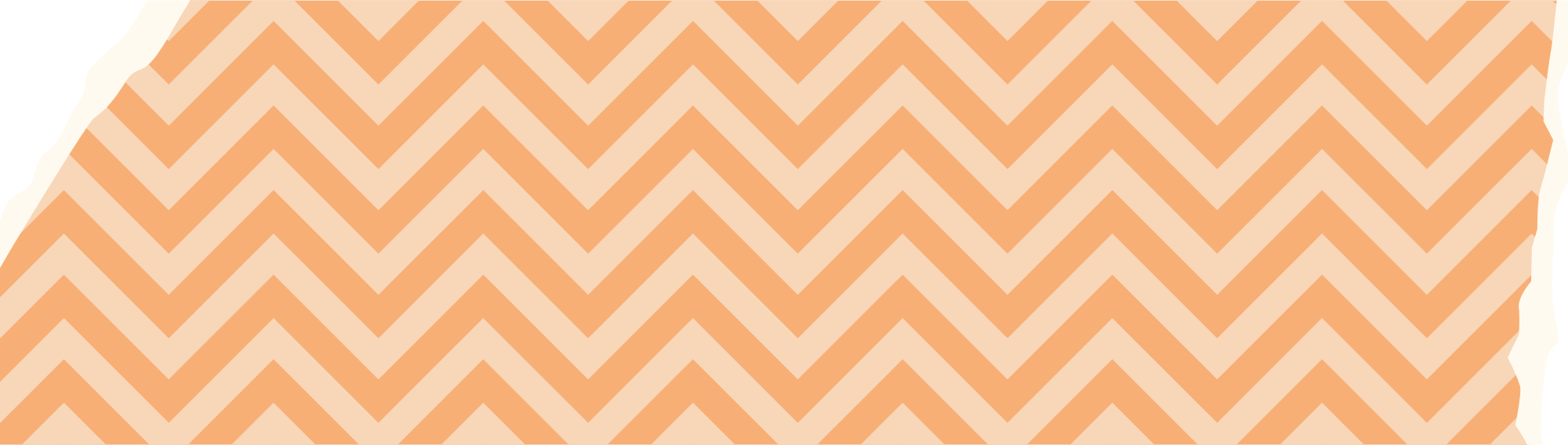 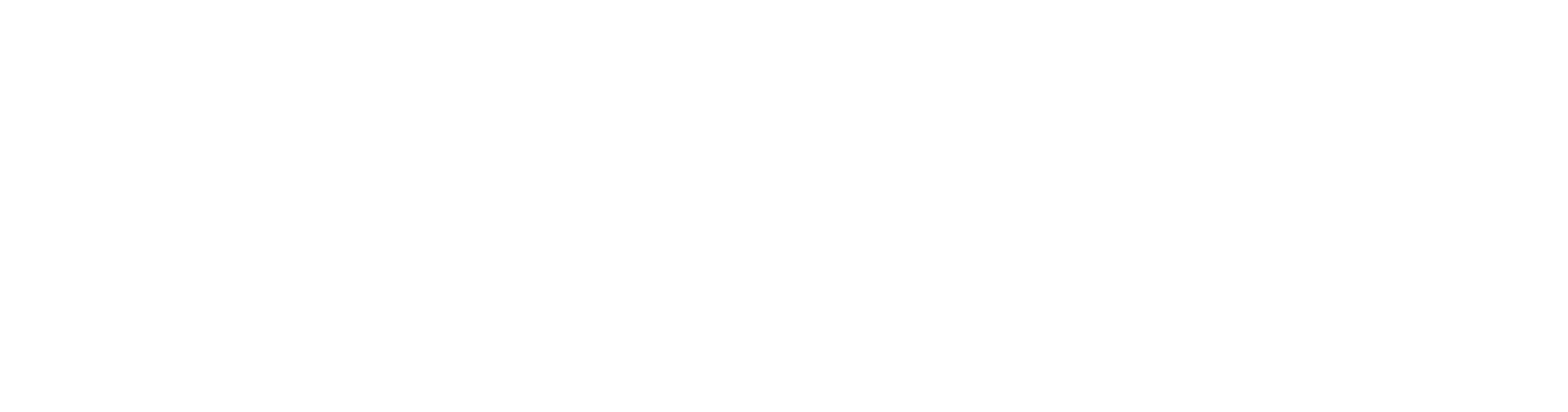 CHIA CHO SỐ CÓ MỘT CHỮ SỐ
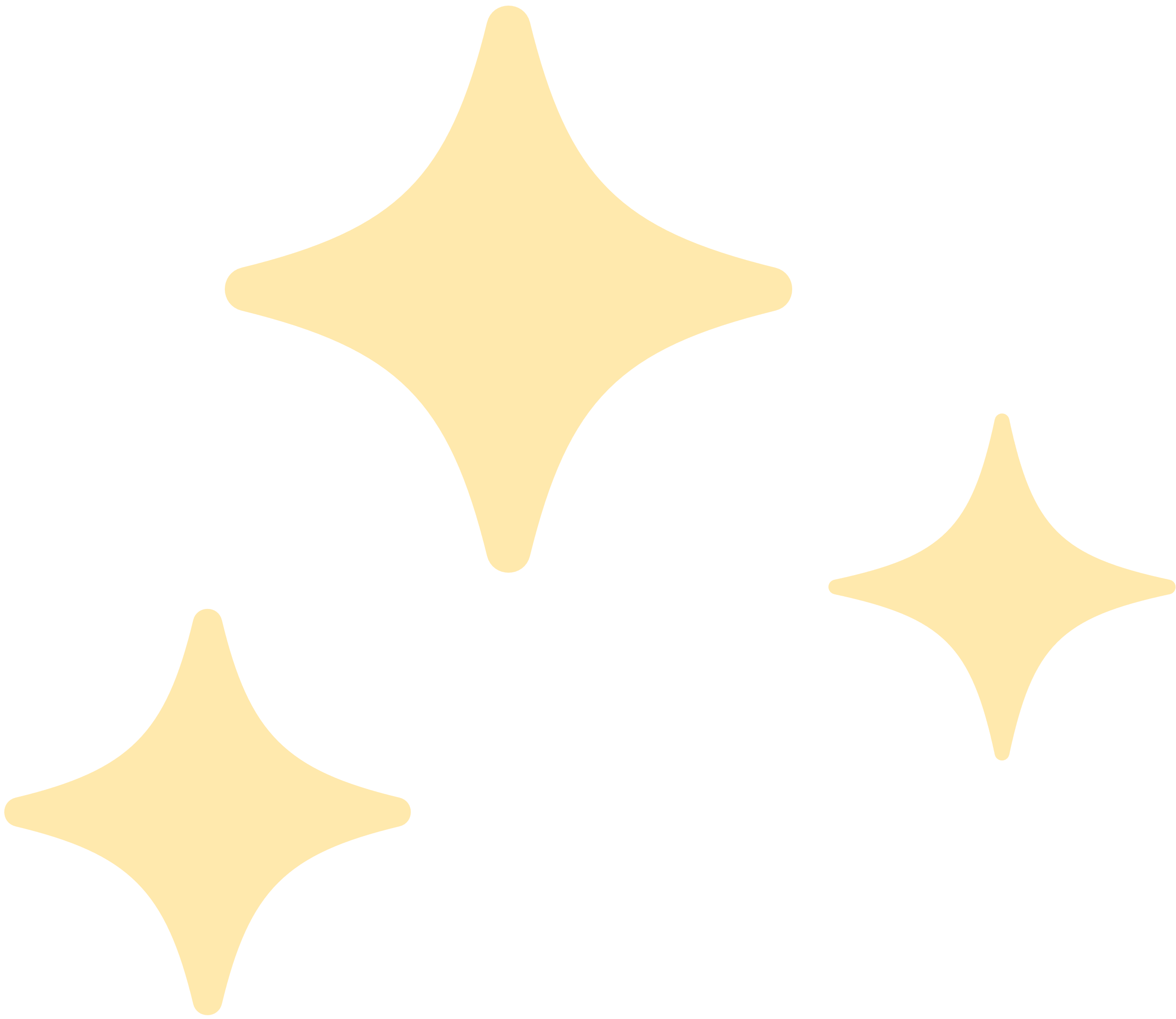 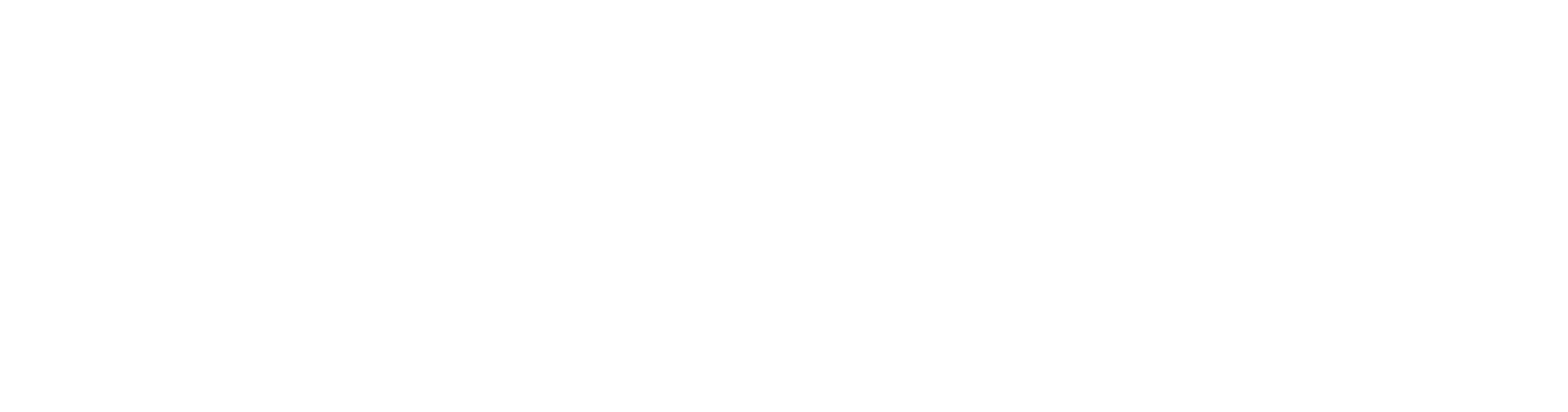 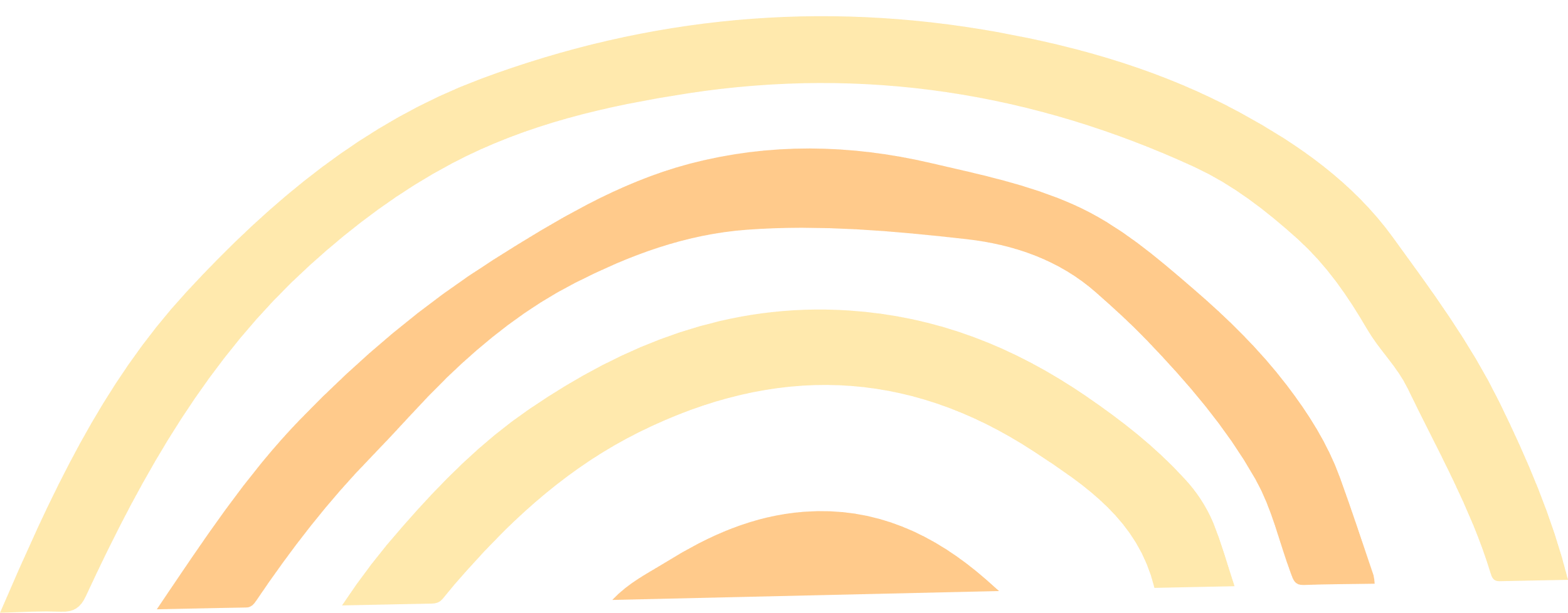 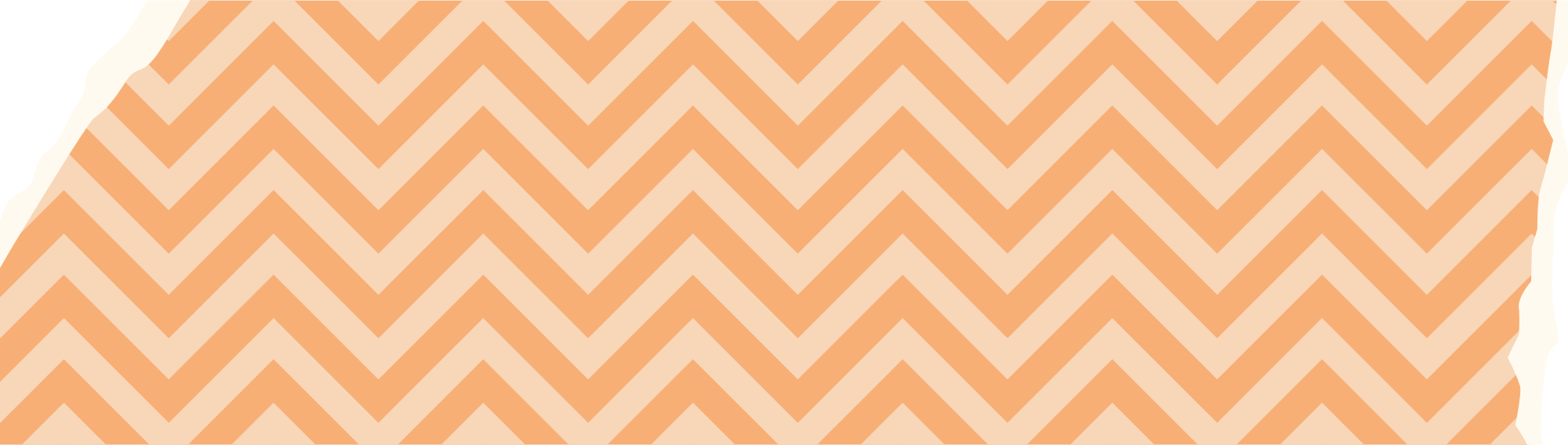 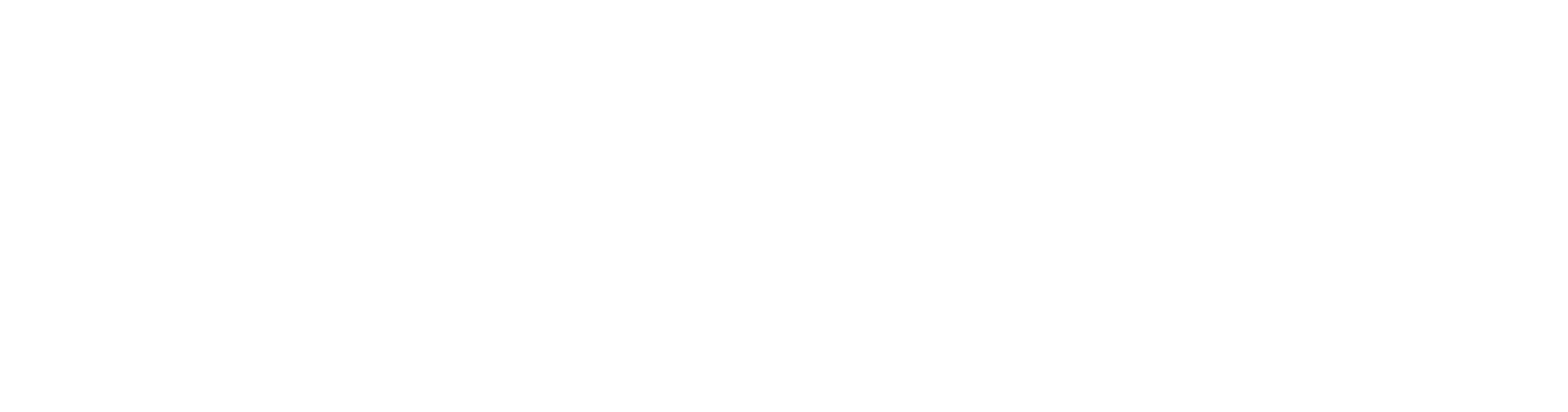 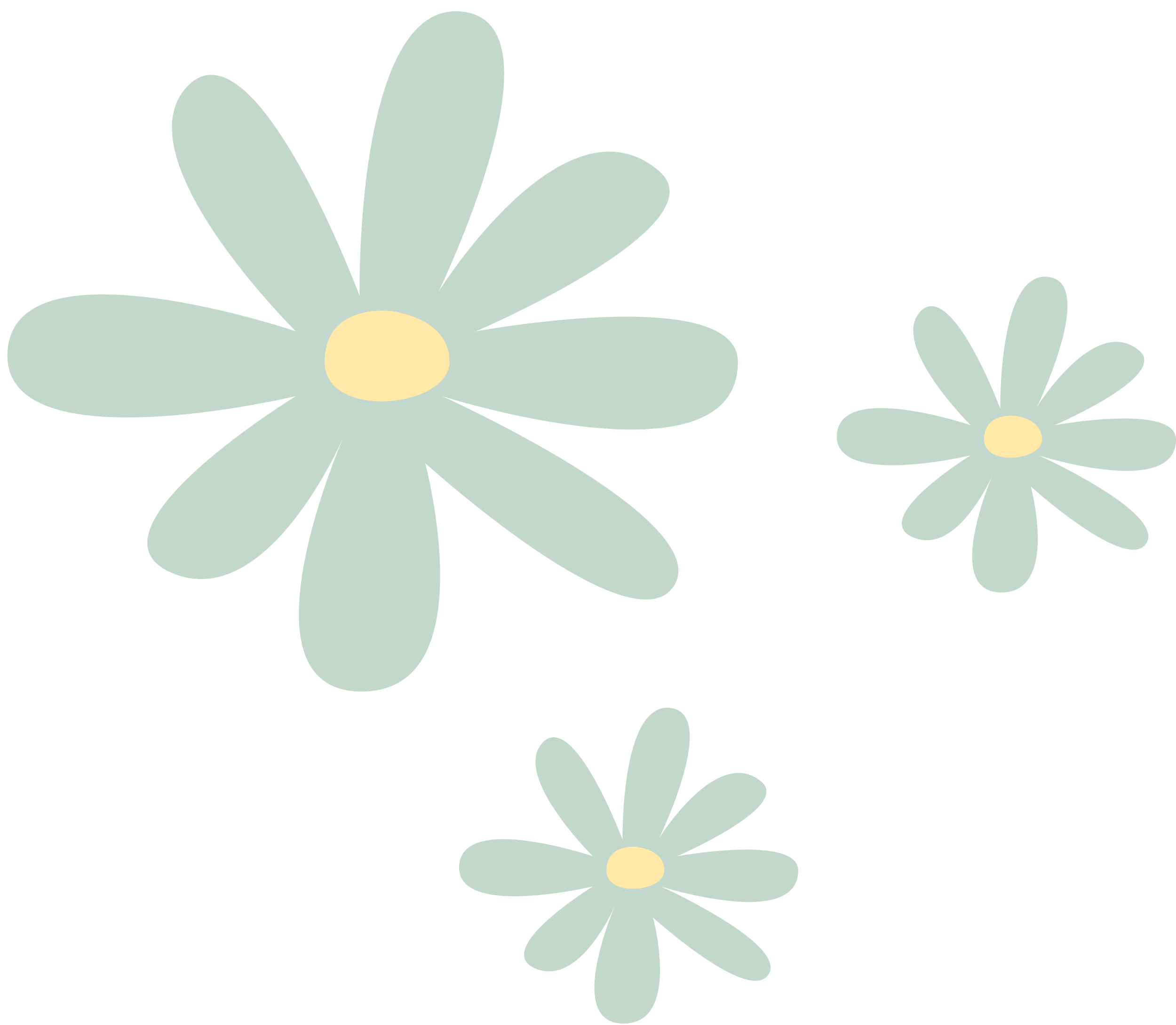 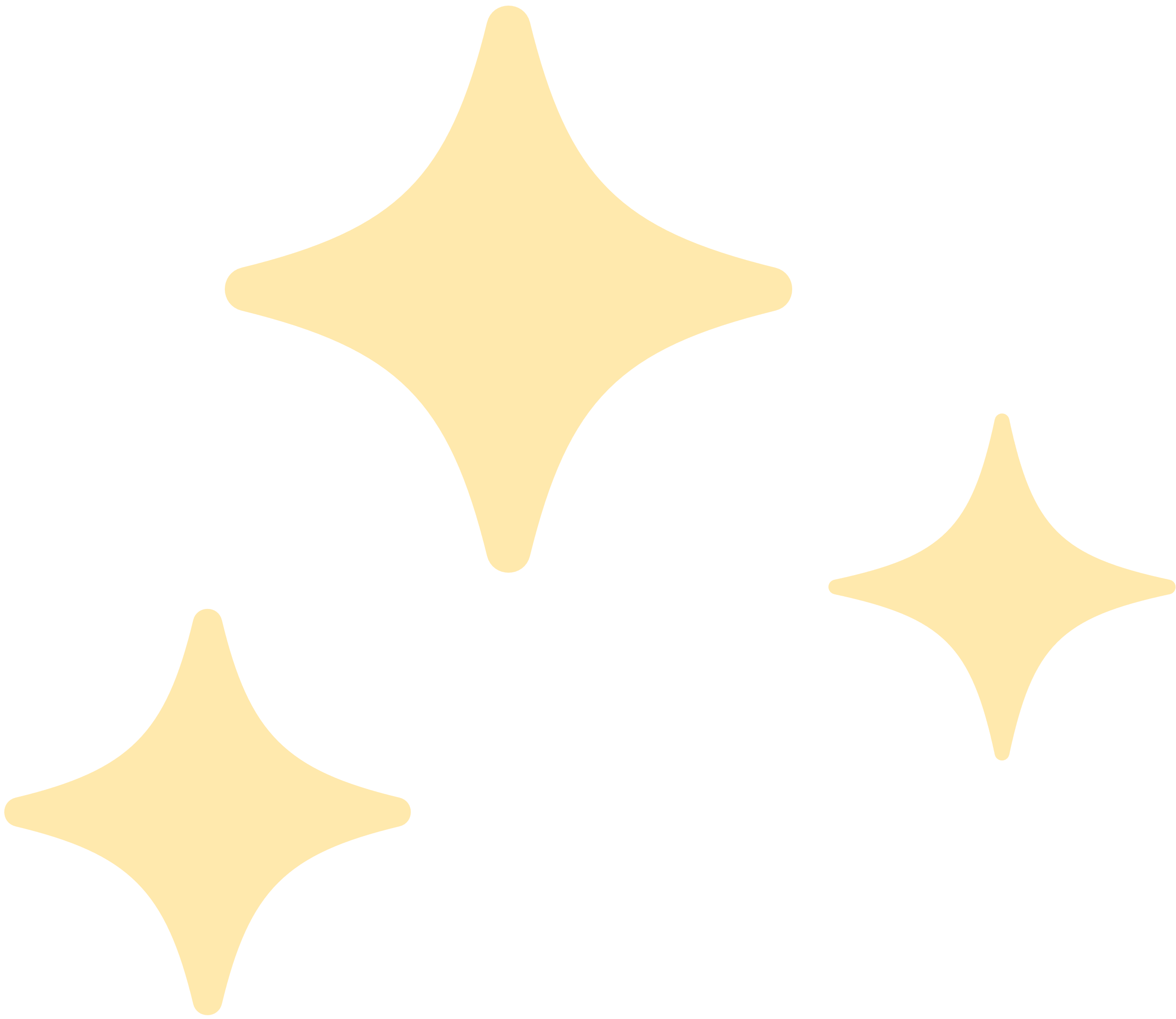 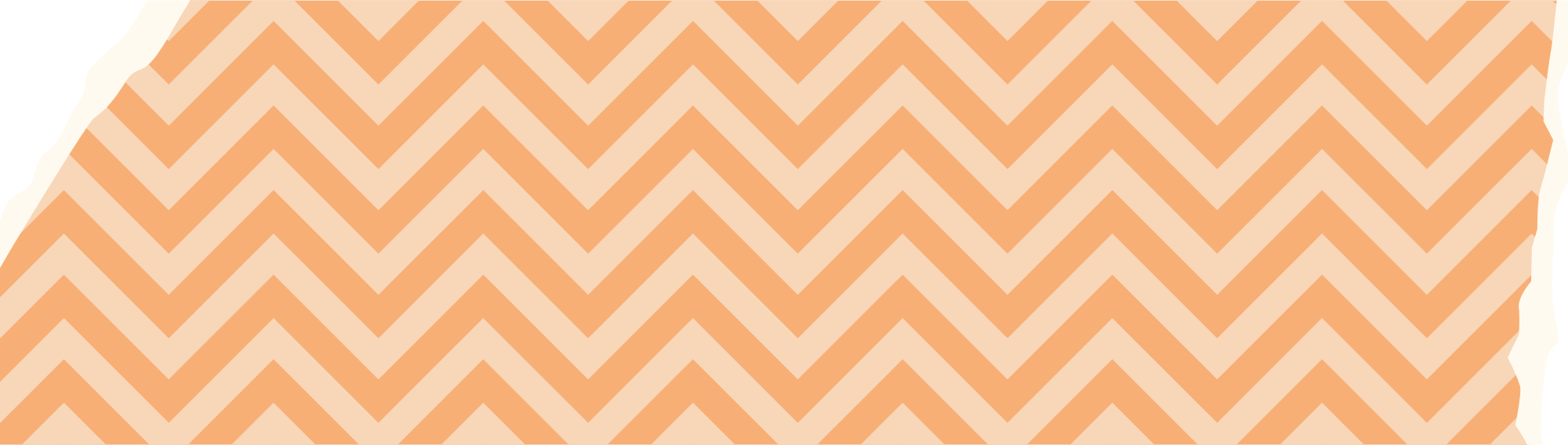 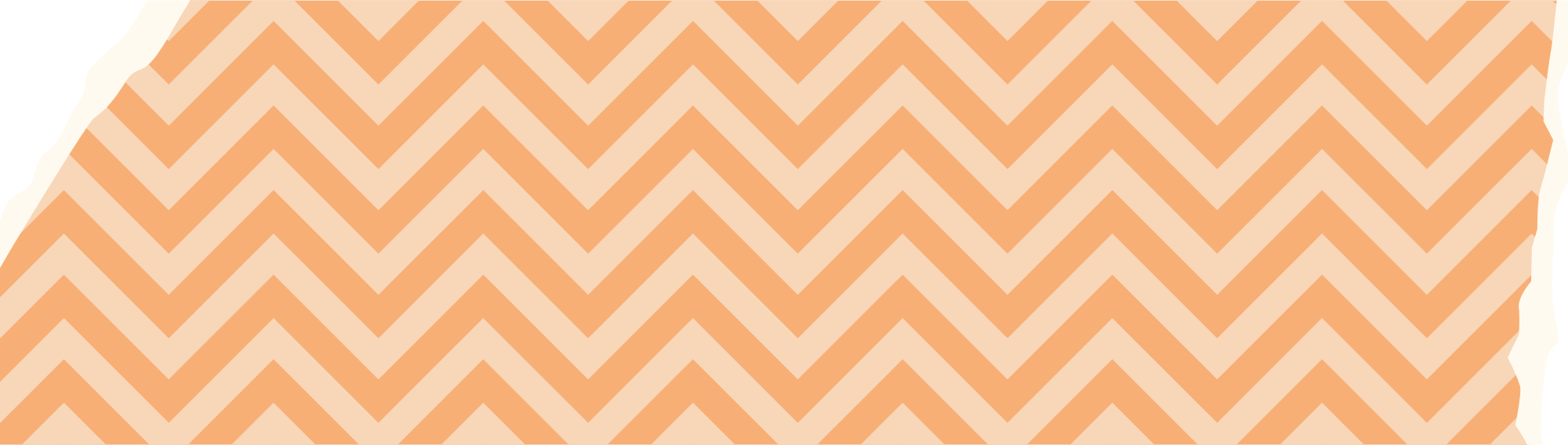 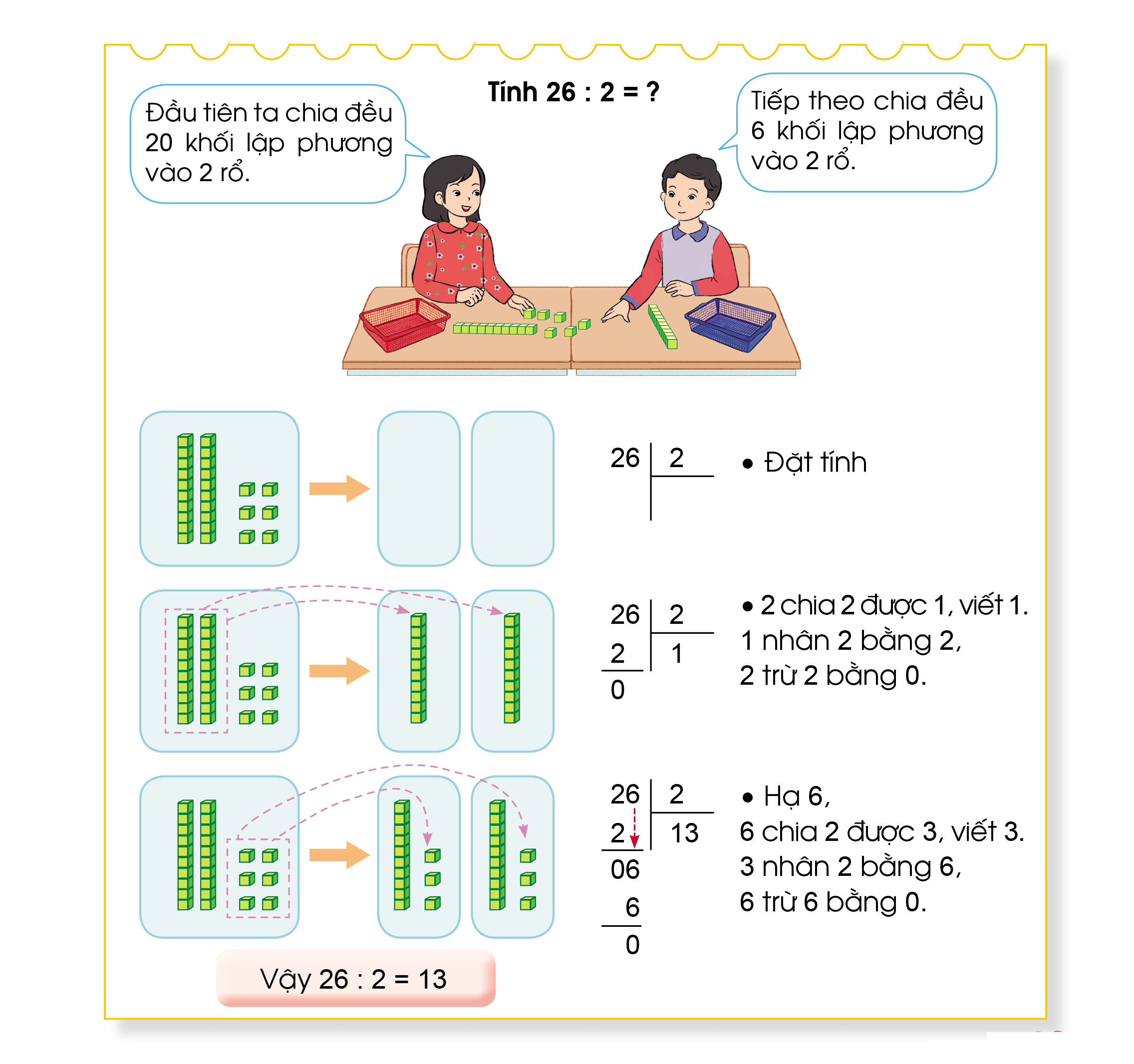 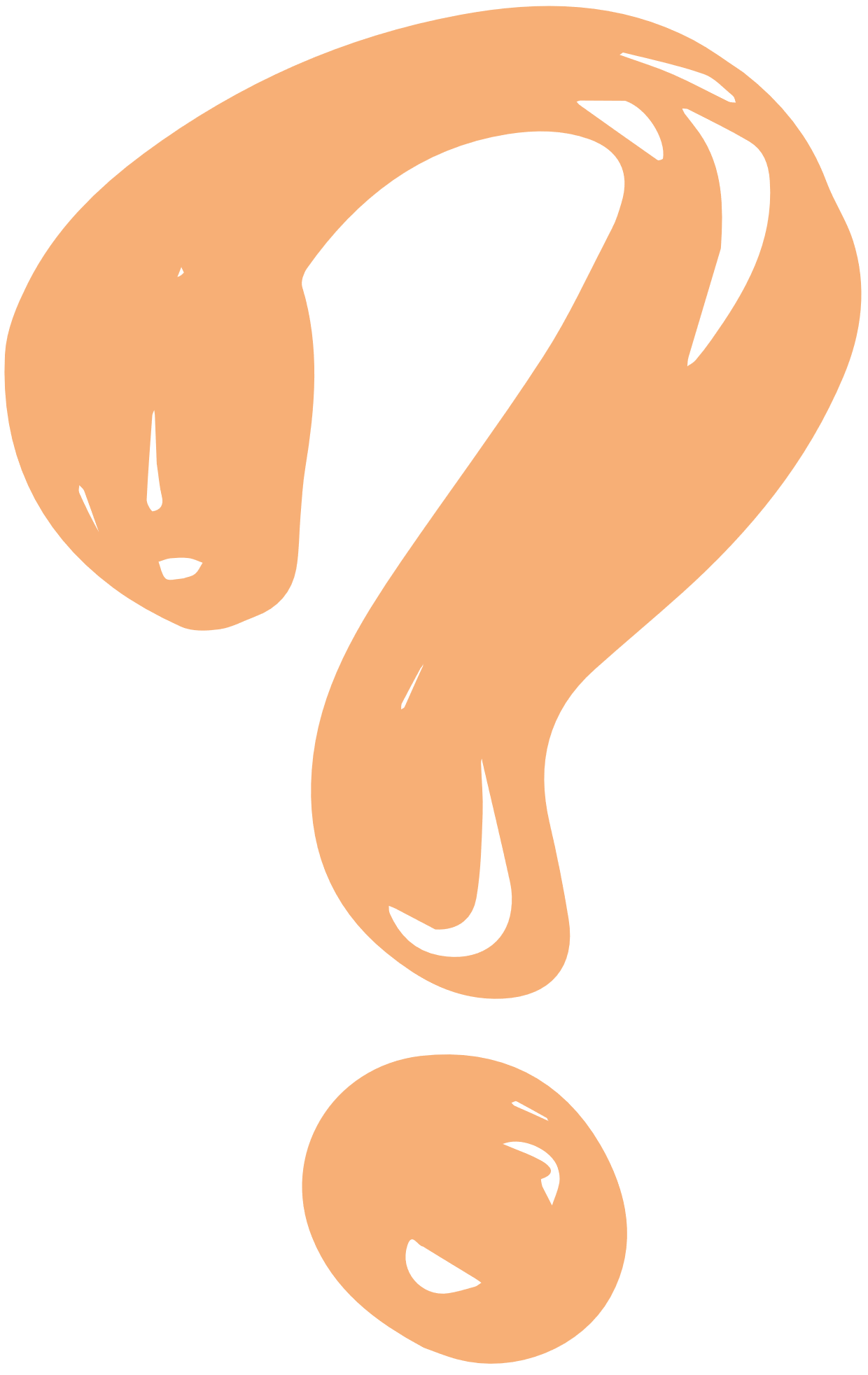 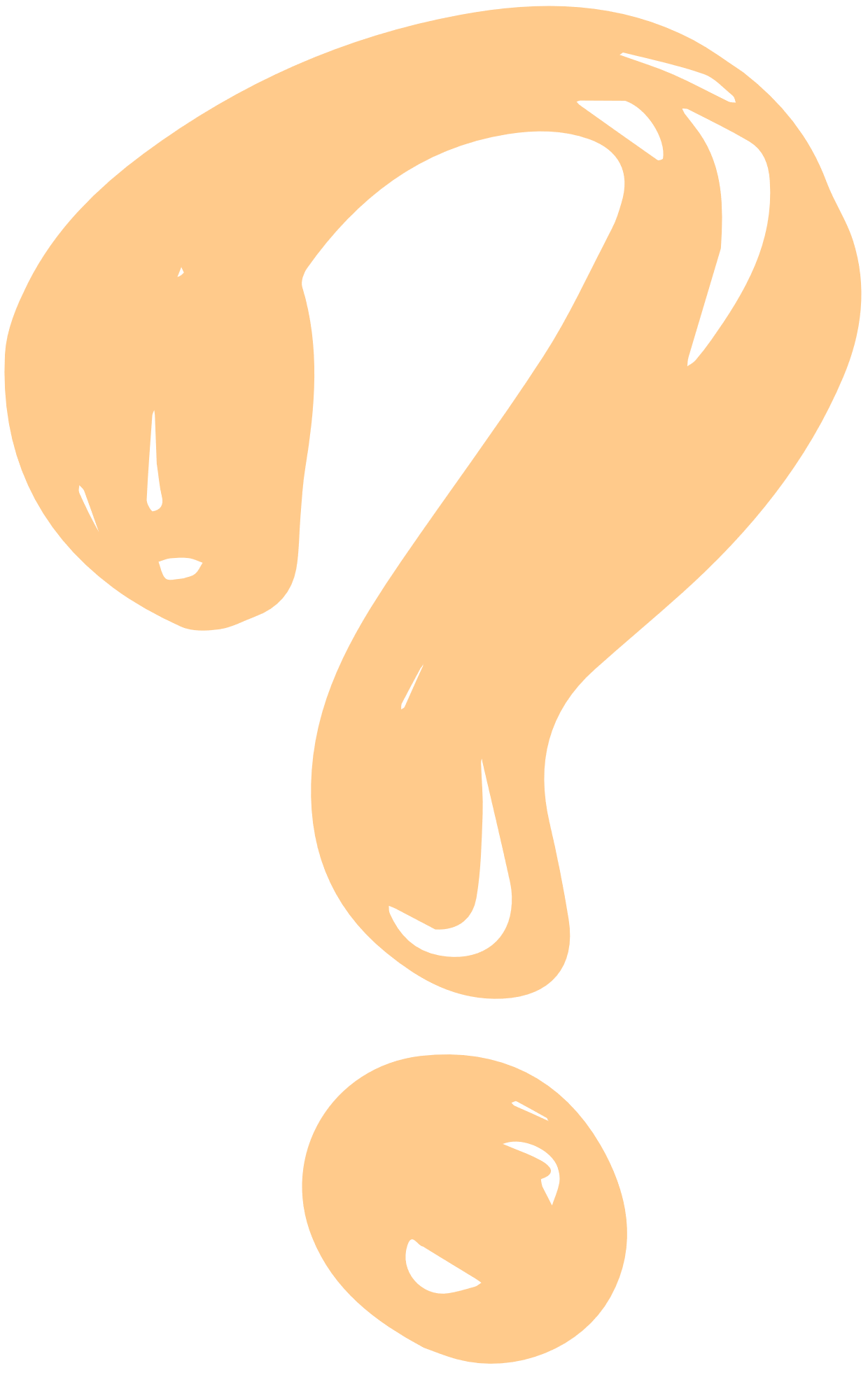 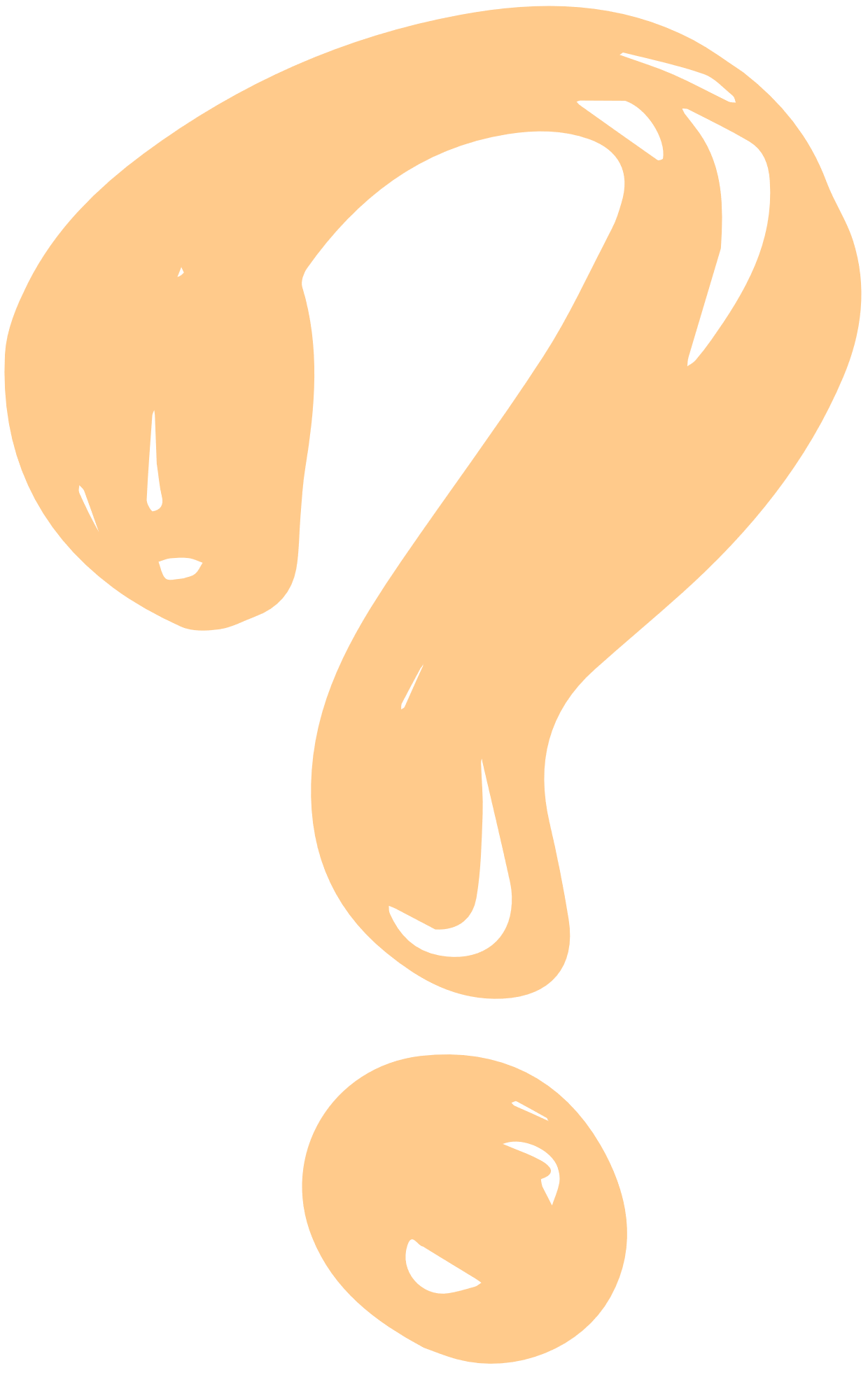 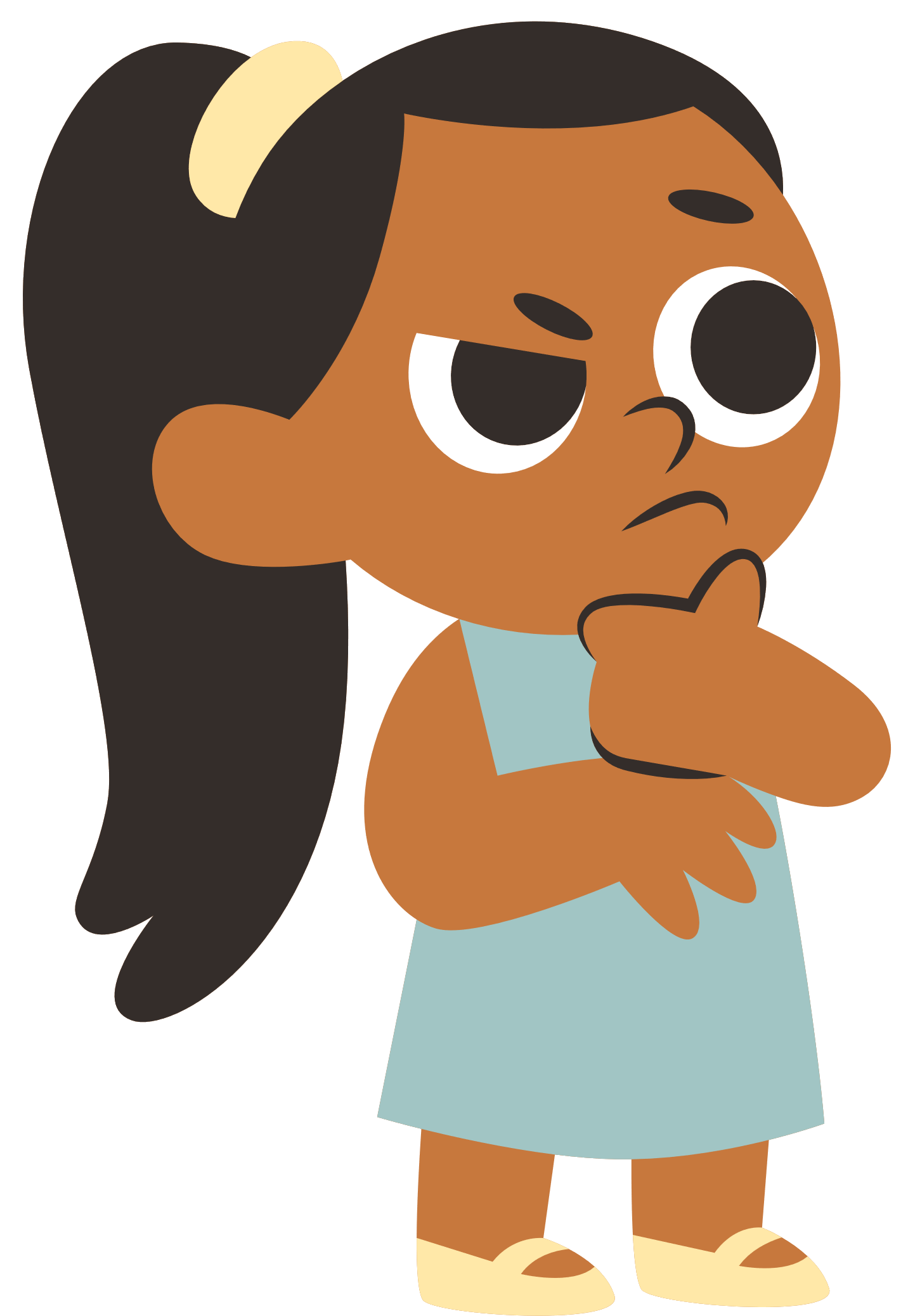 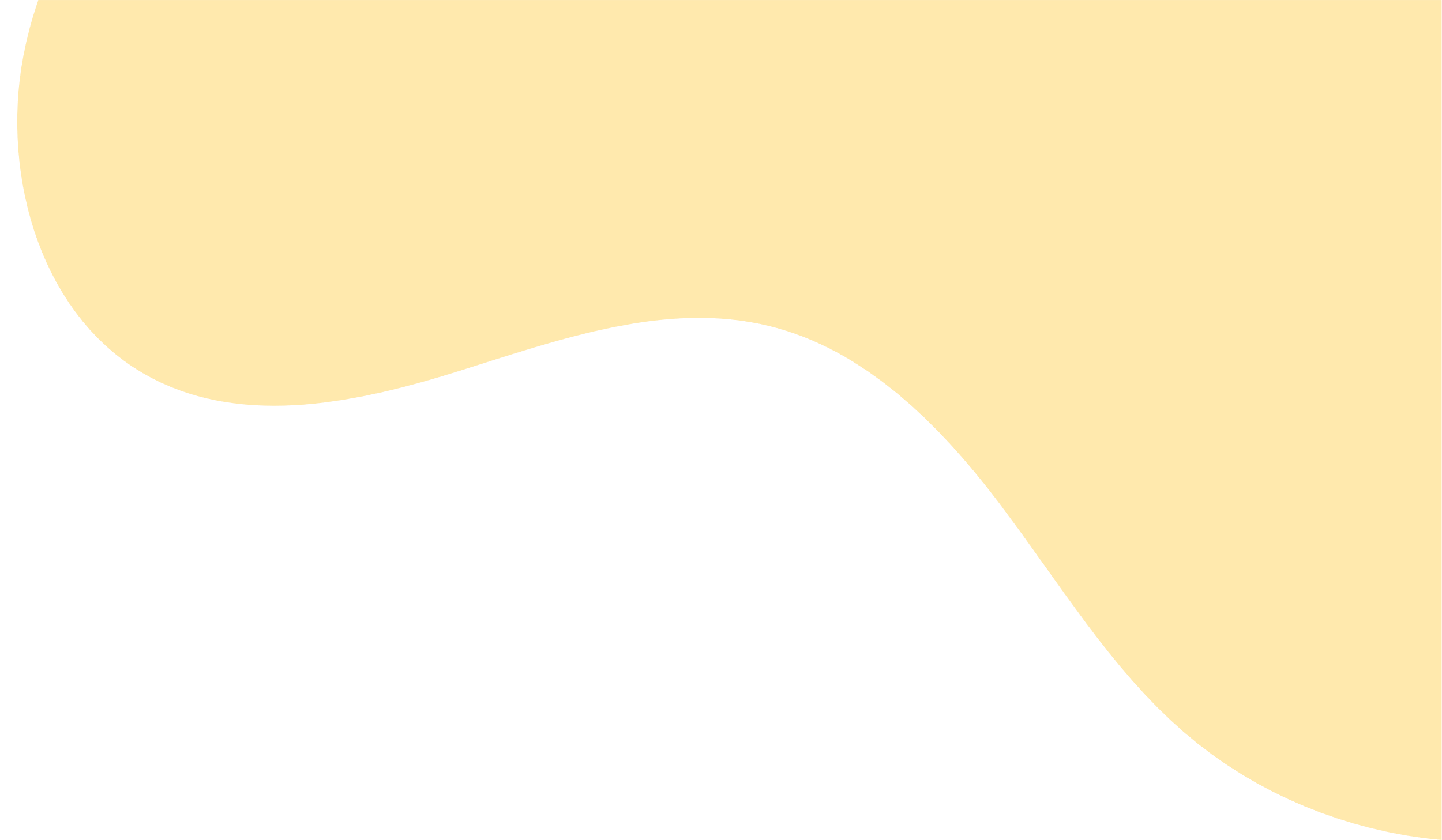 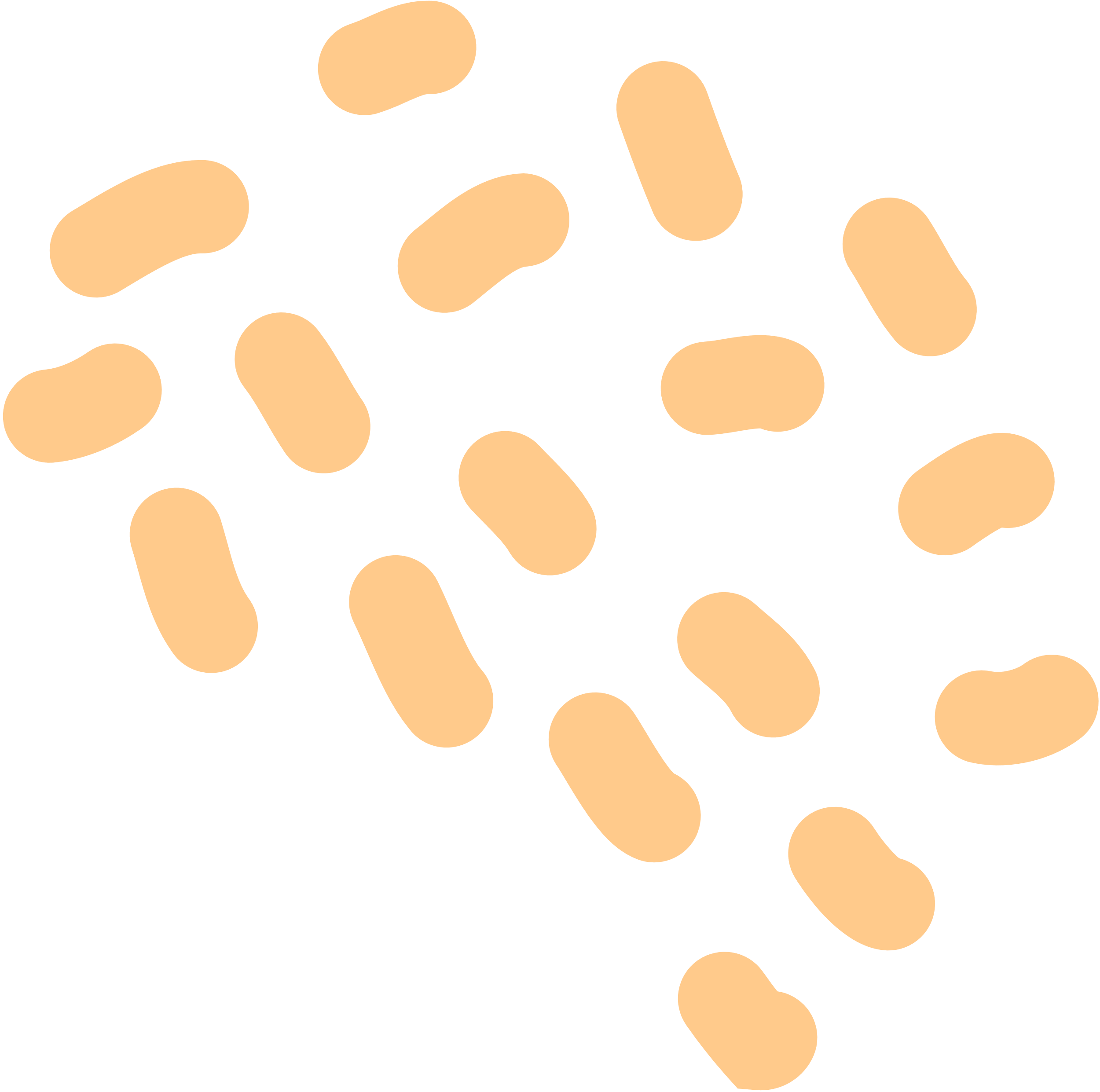 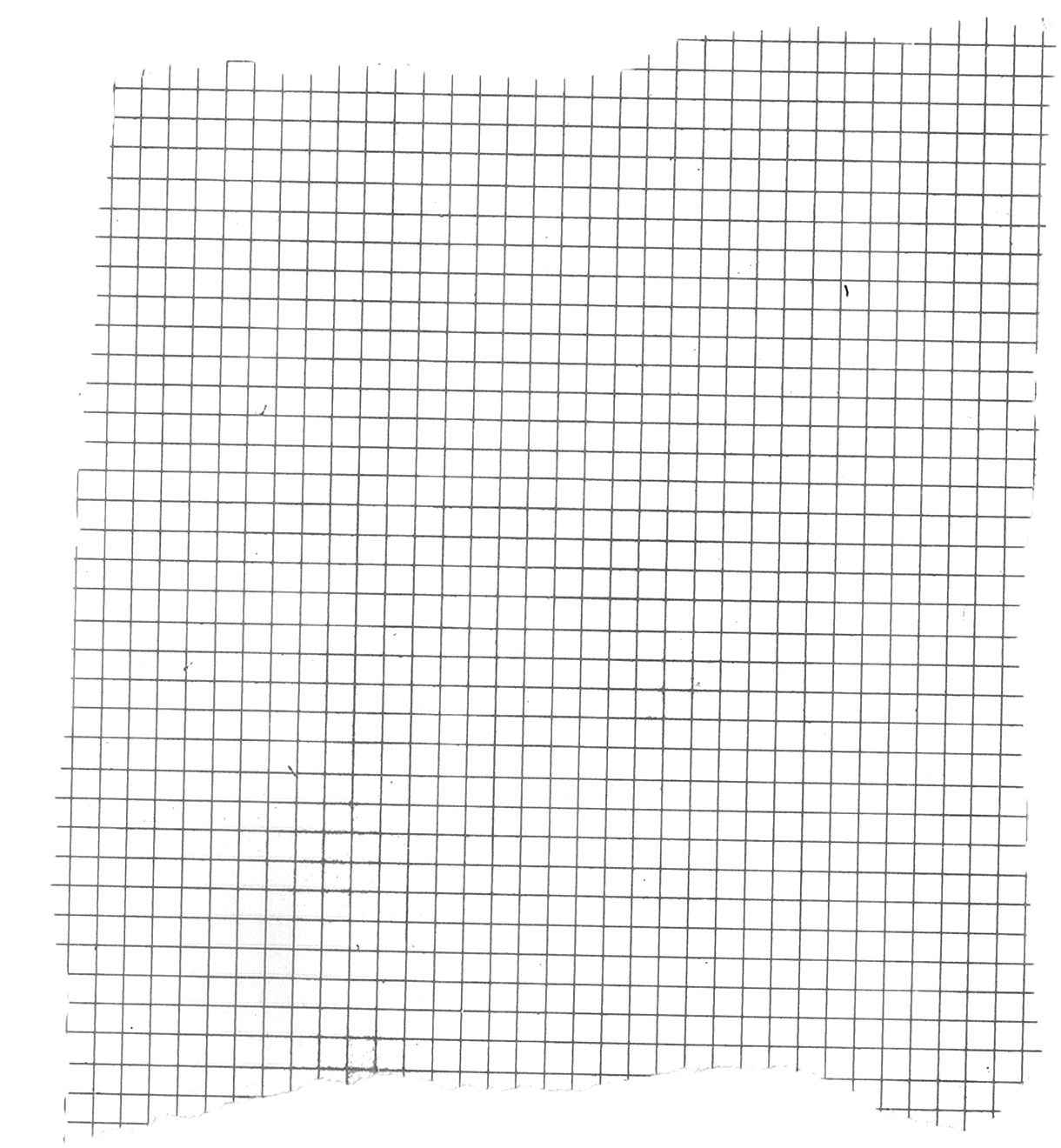 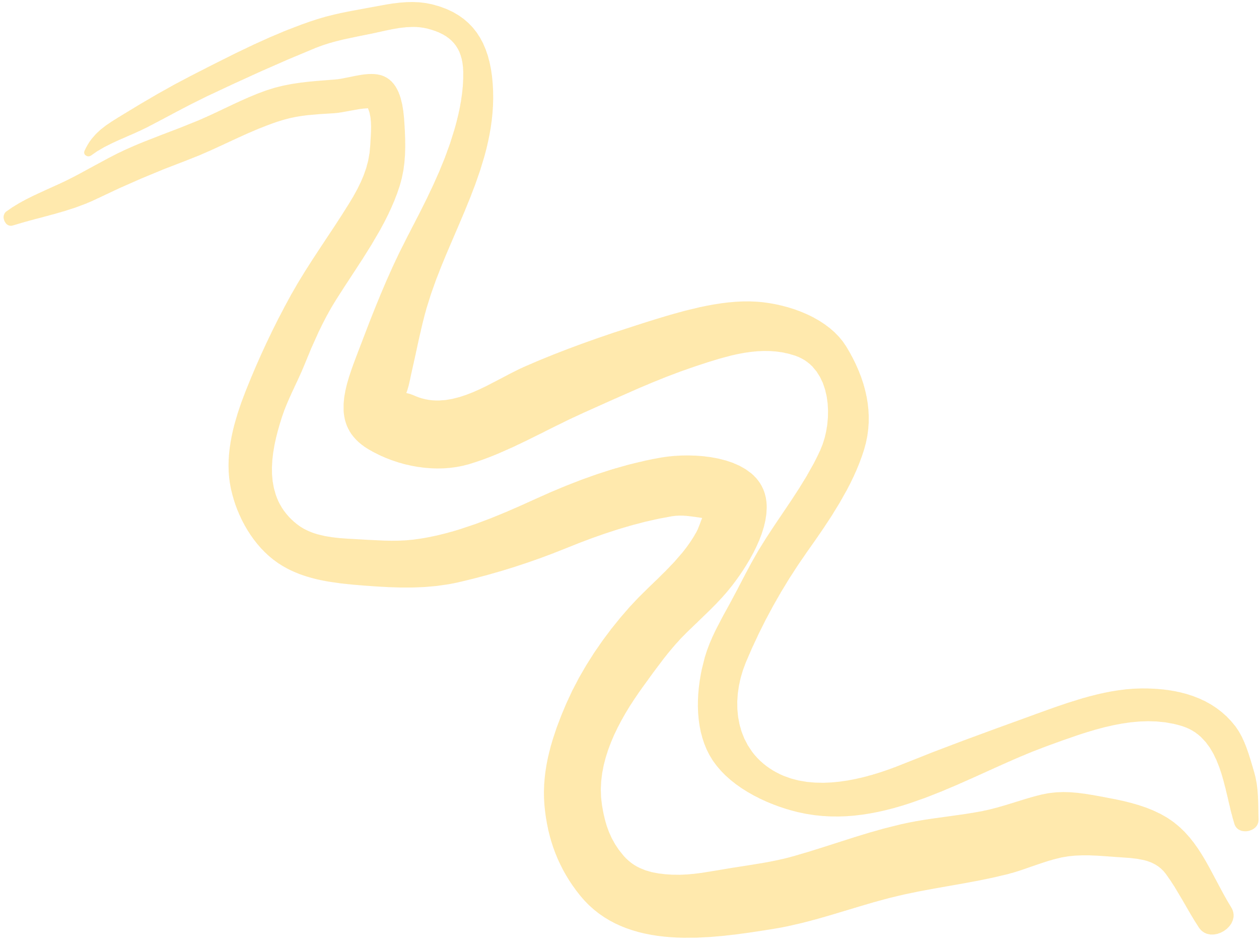 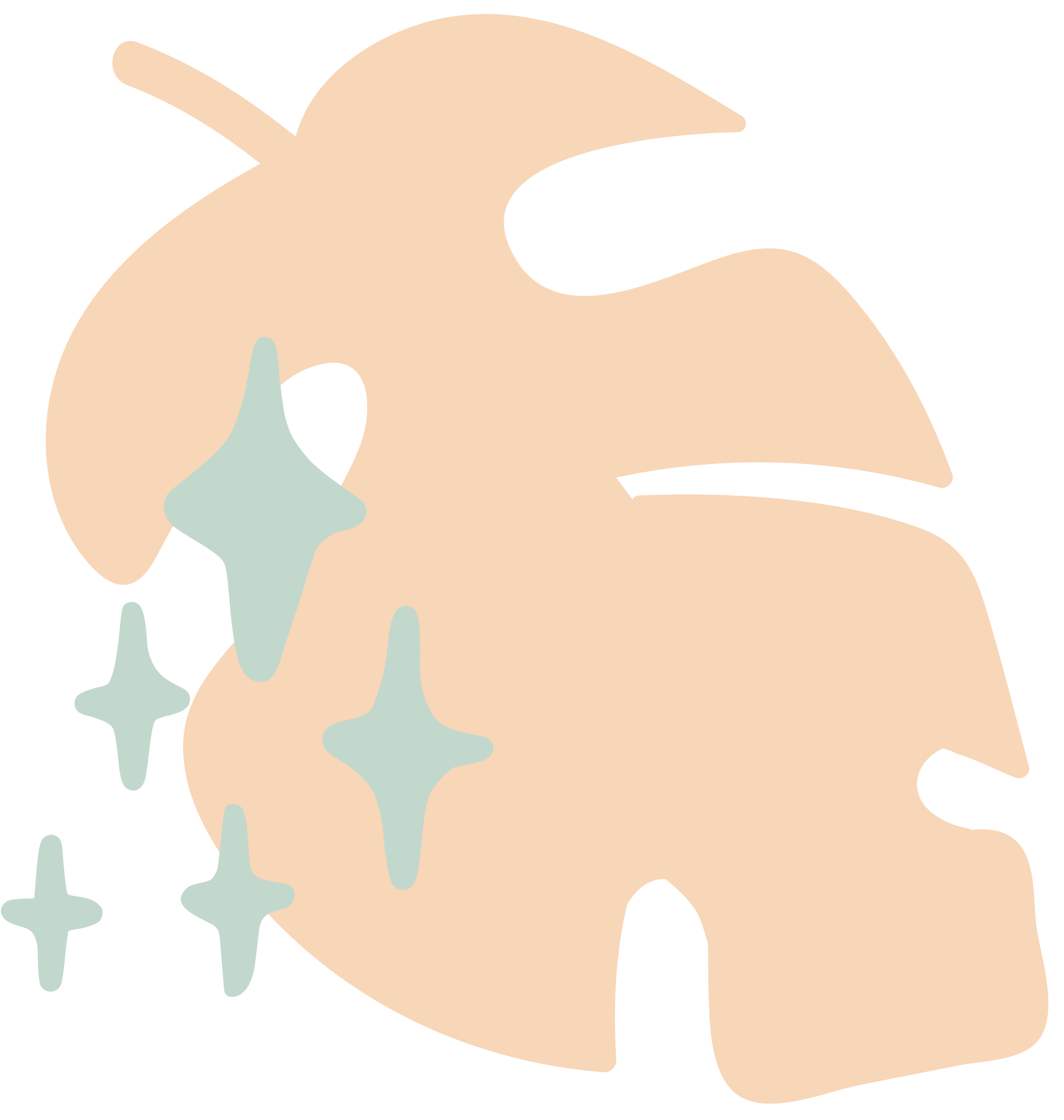 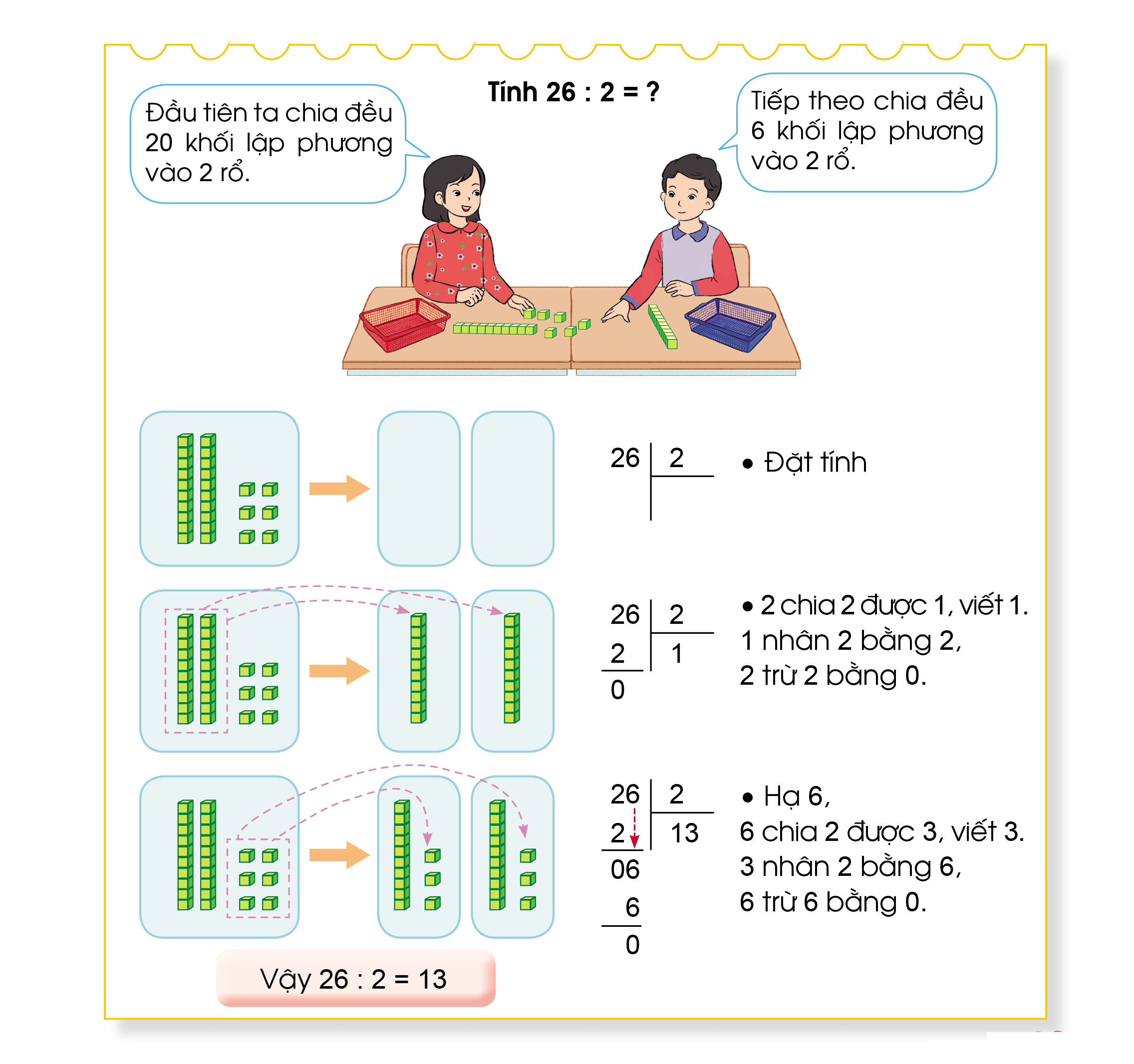 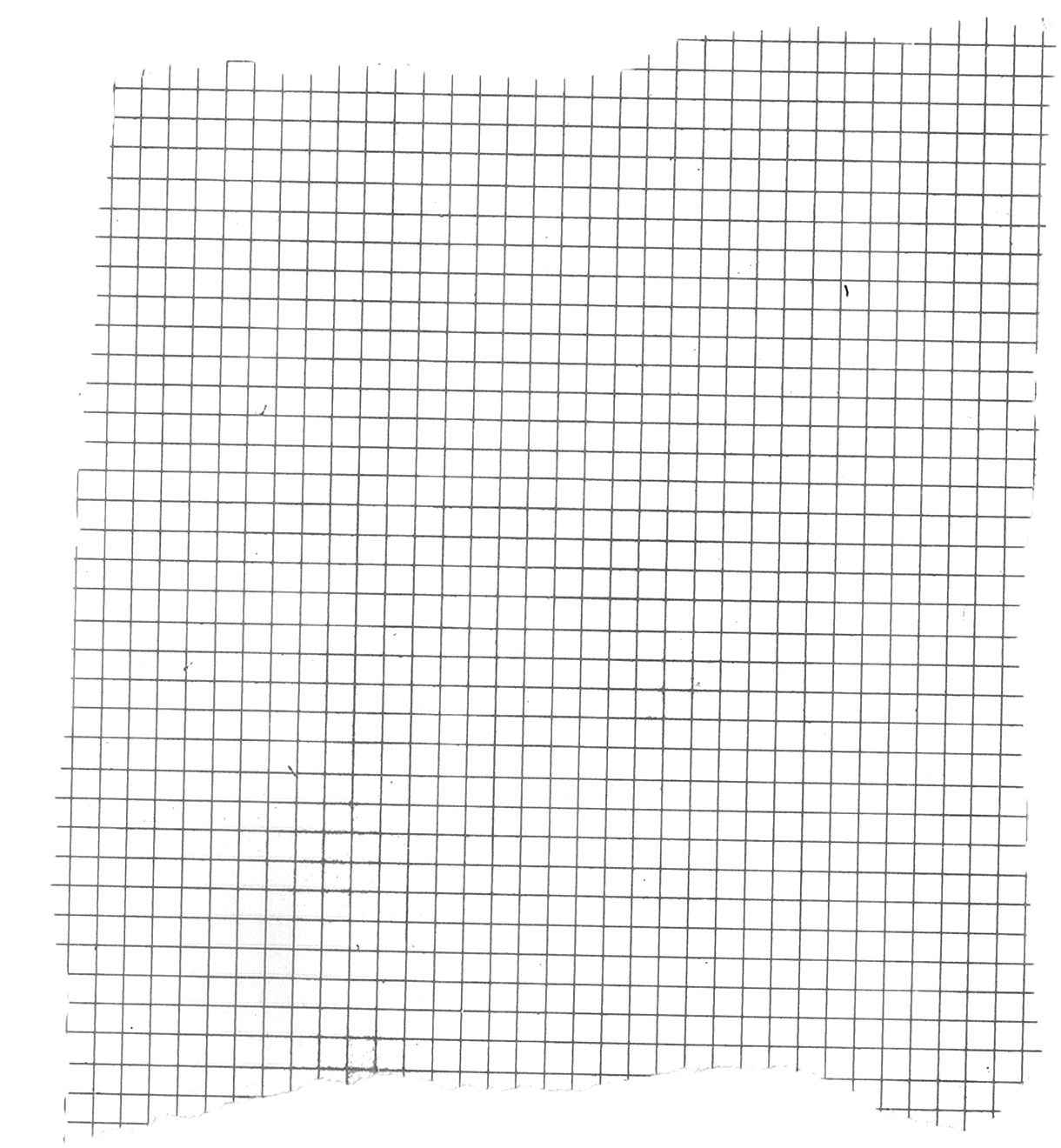 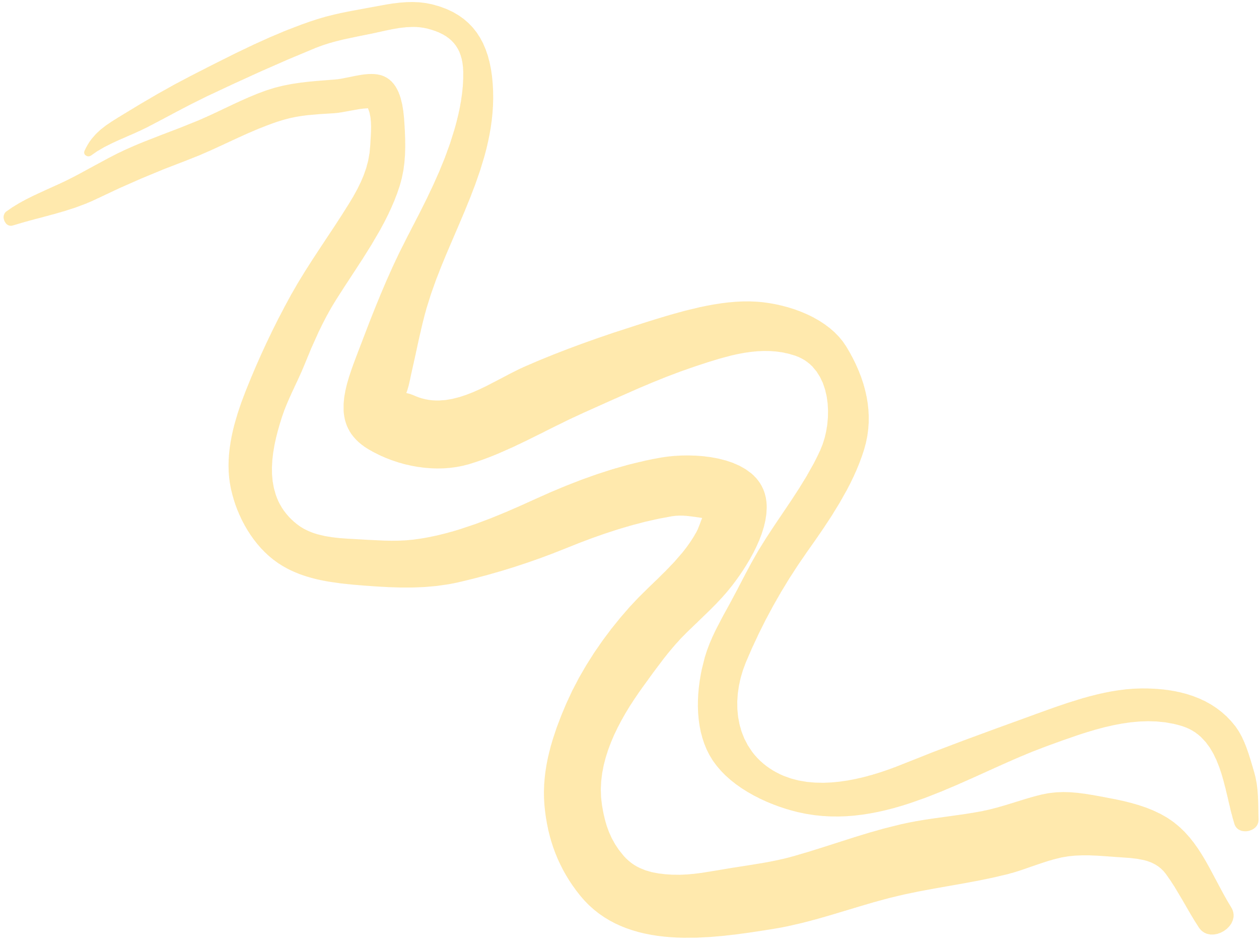 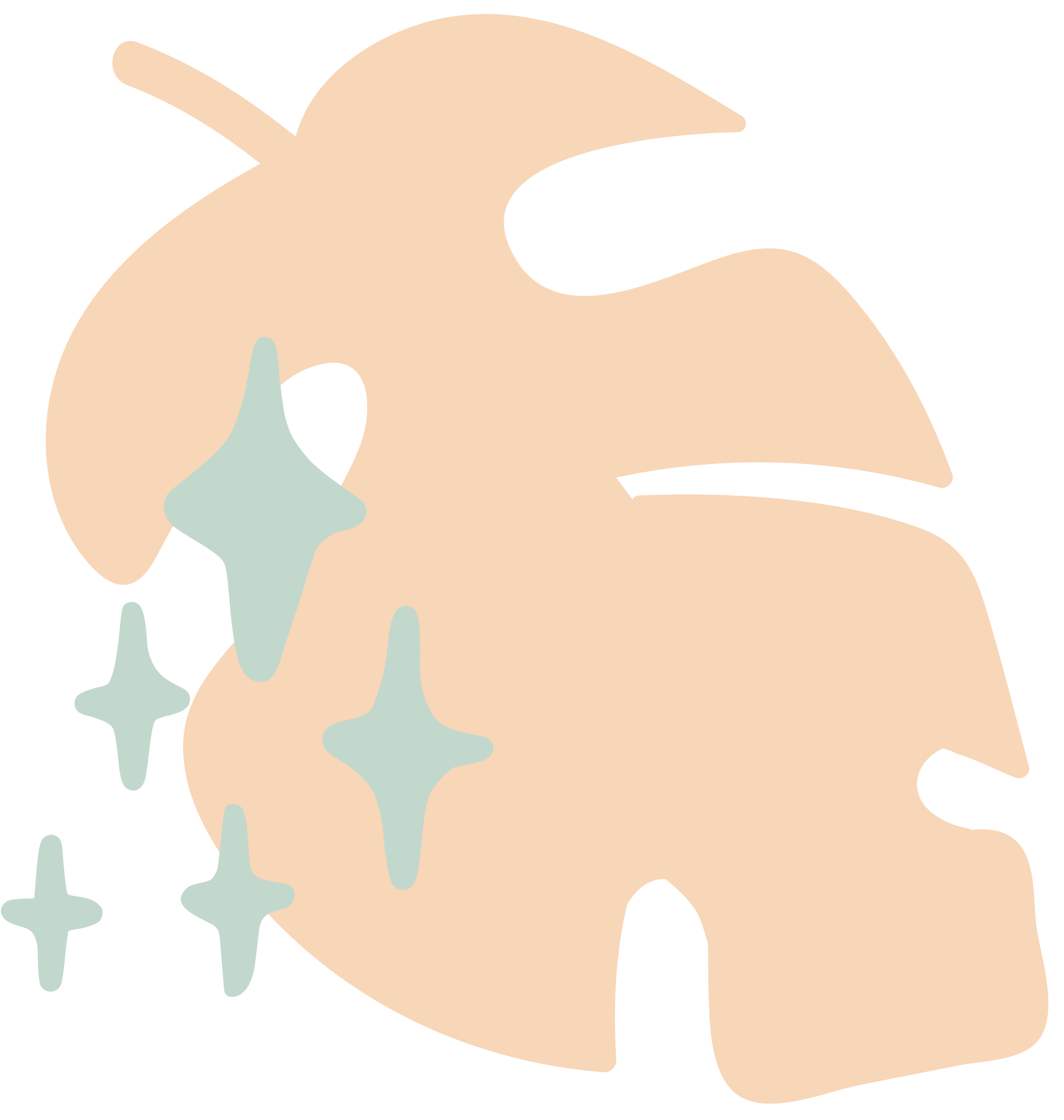 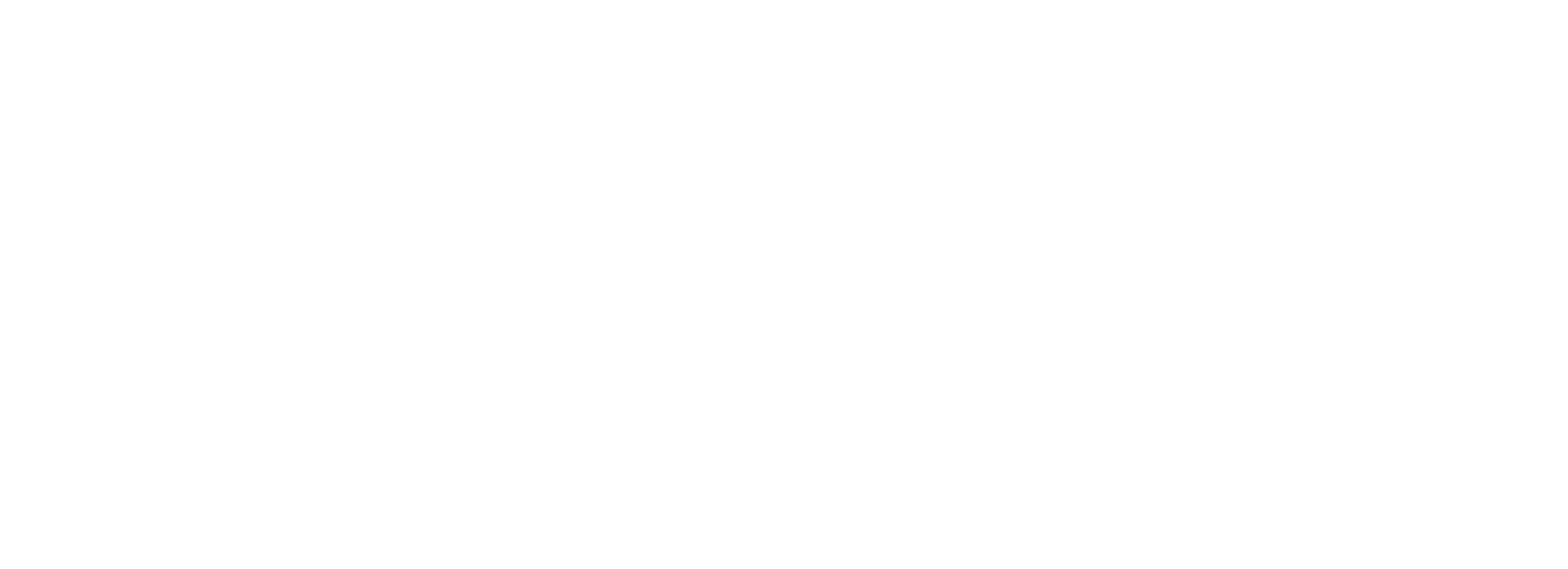 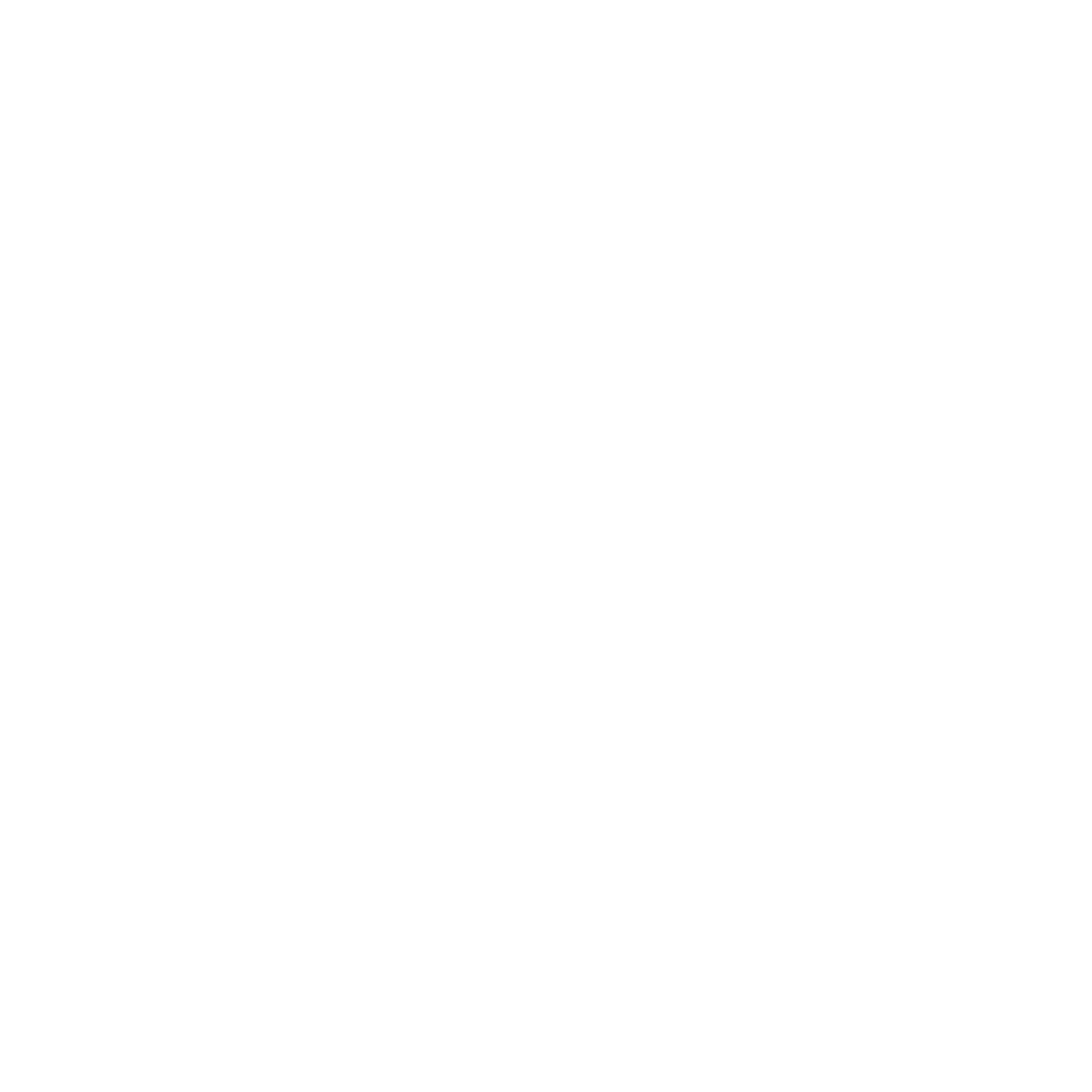 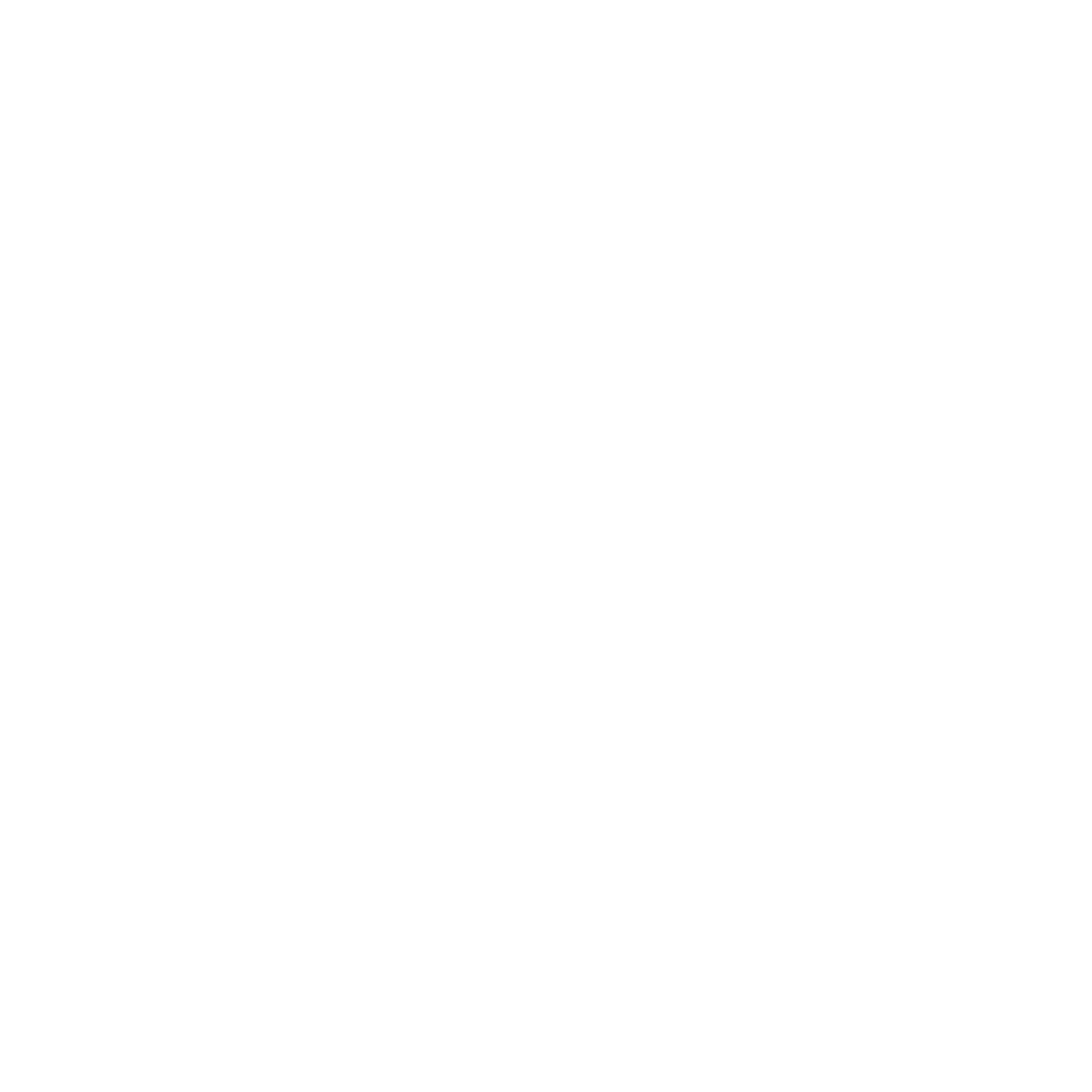 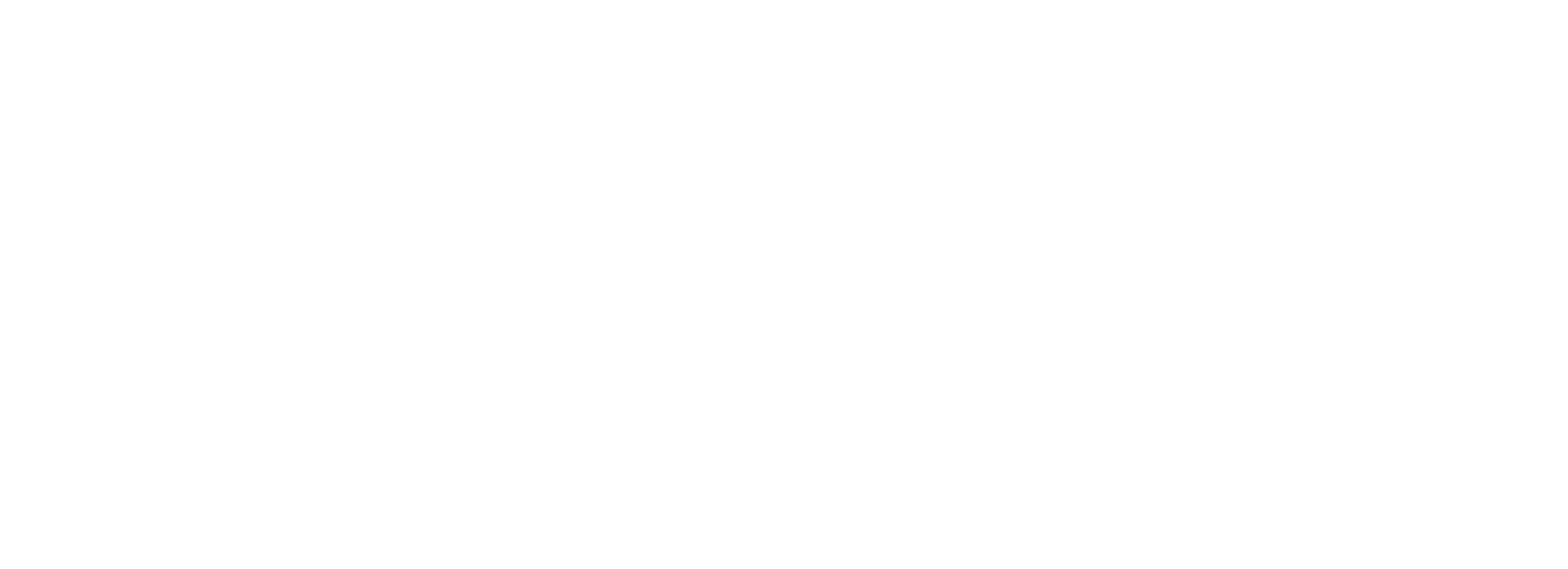 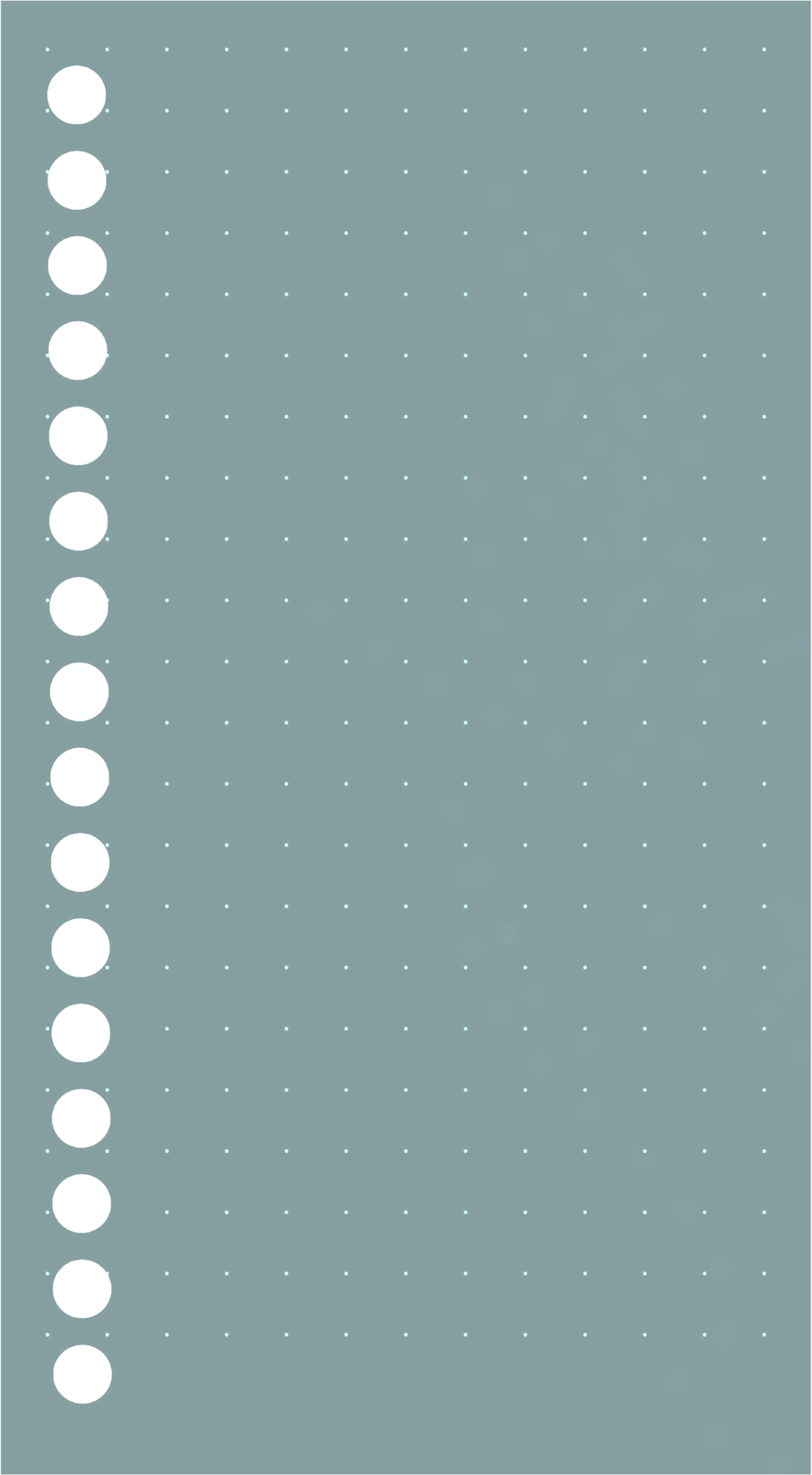 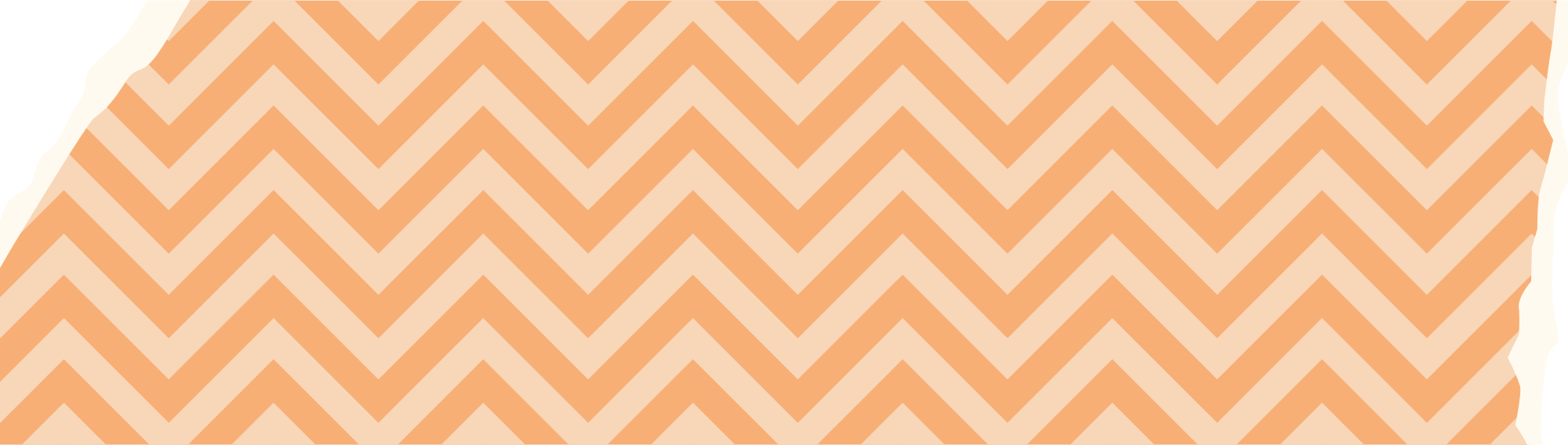 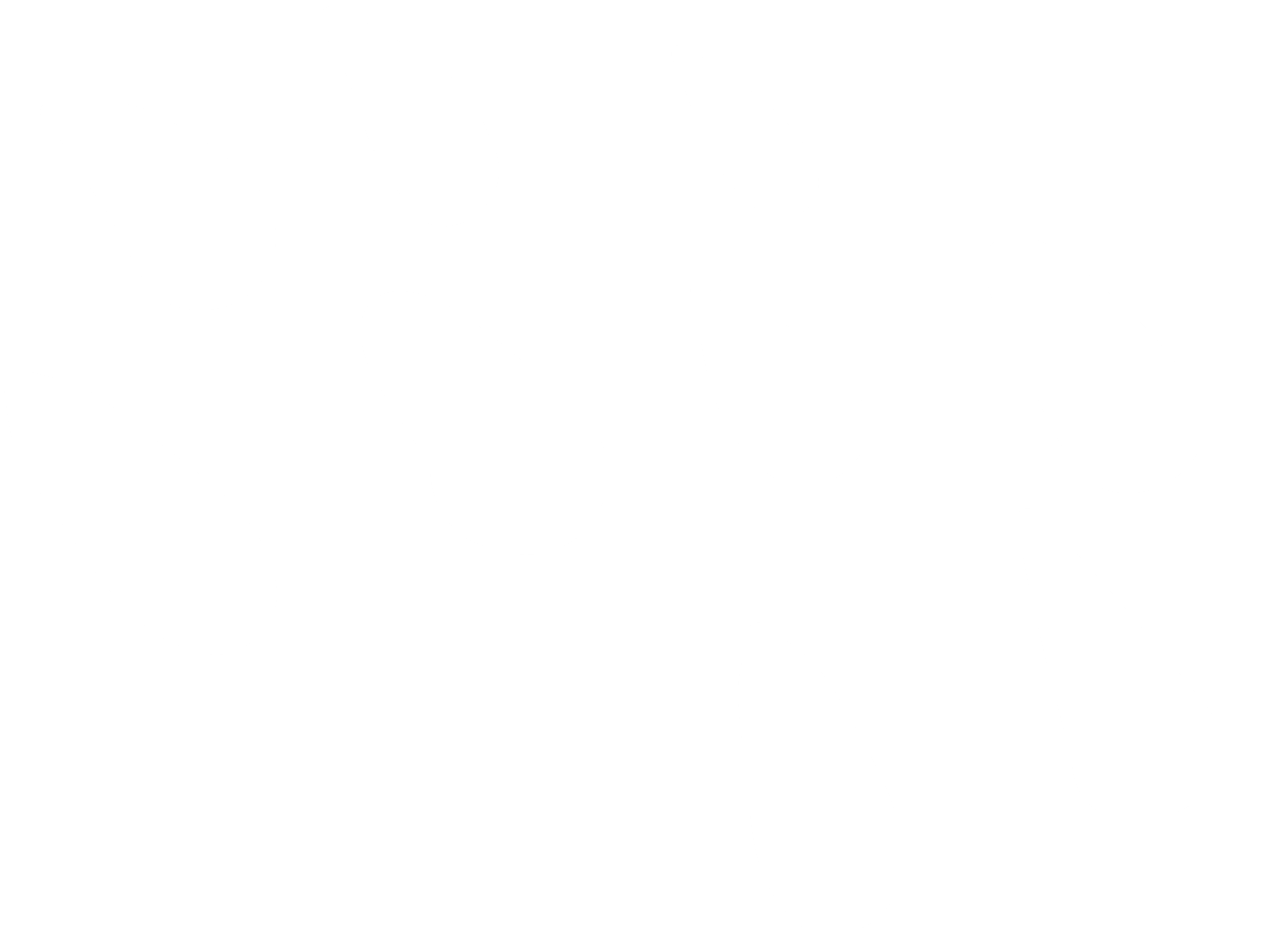 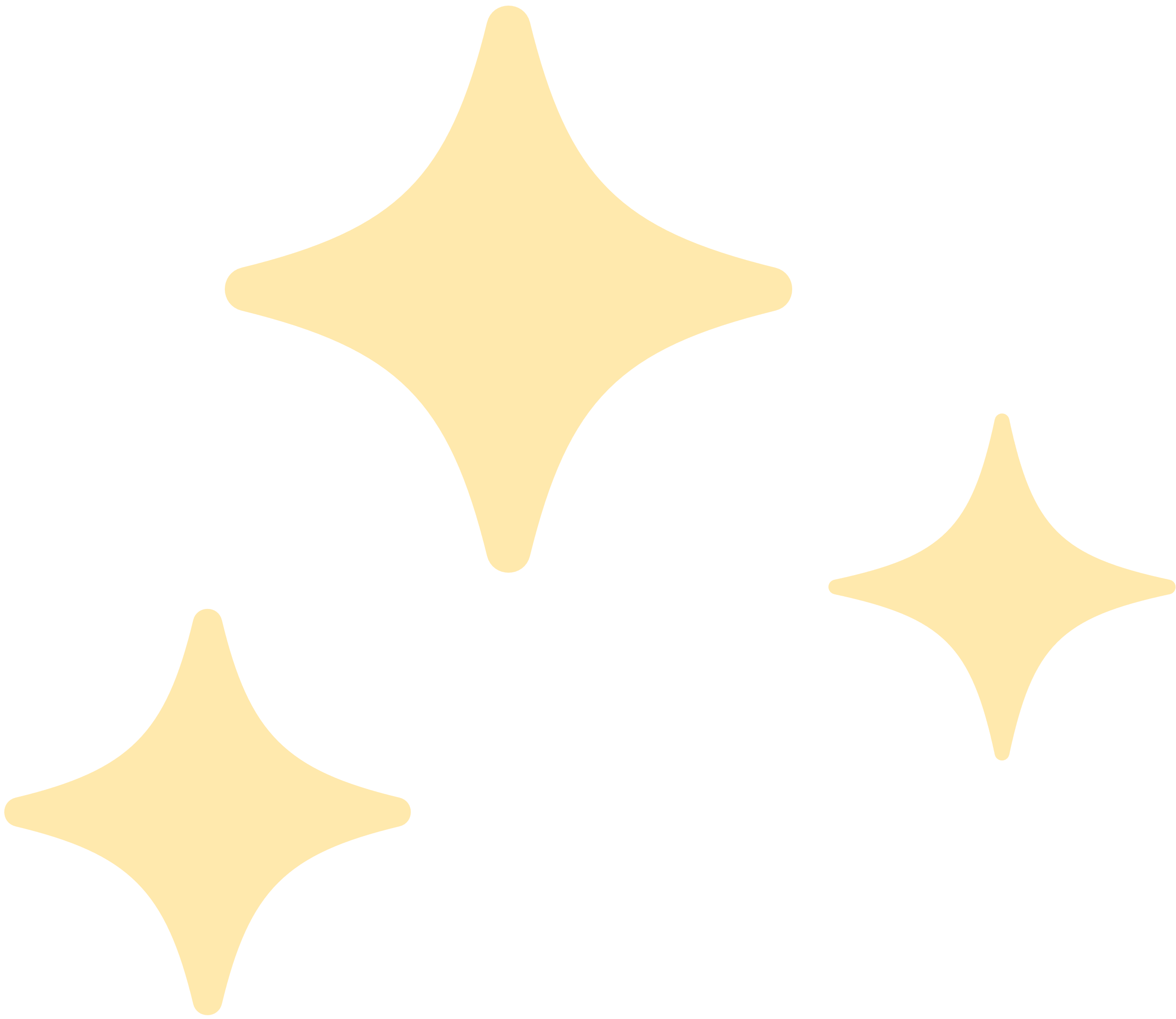 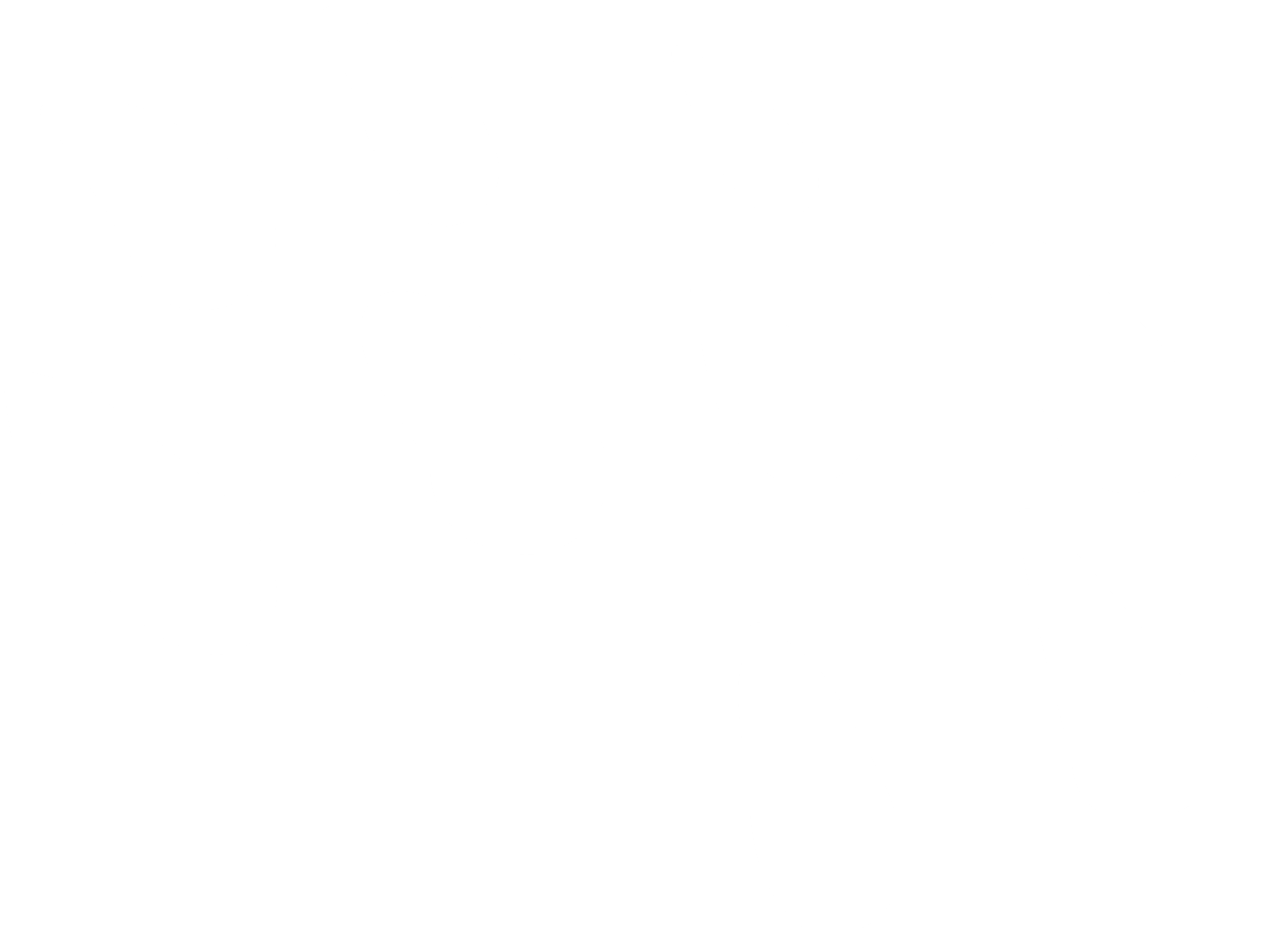 Đặt tính
Thực hiện tính lần lượt từ trái qua phải, từ hàng cao nhất đến hàng thấp nhất.
Viết kết quả: 26 : 2 = 13.
26
2
2
1
3
6
0
6
0
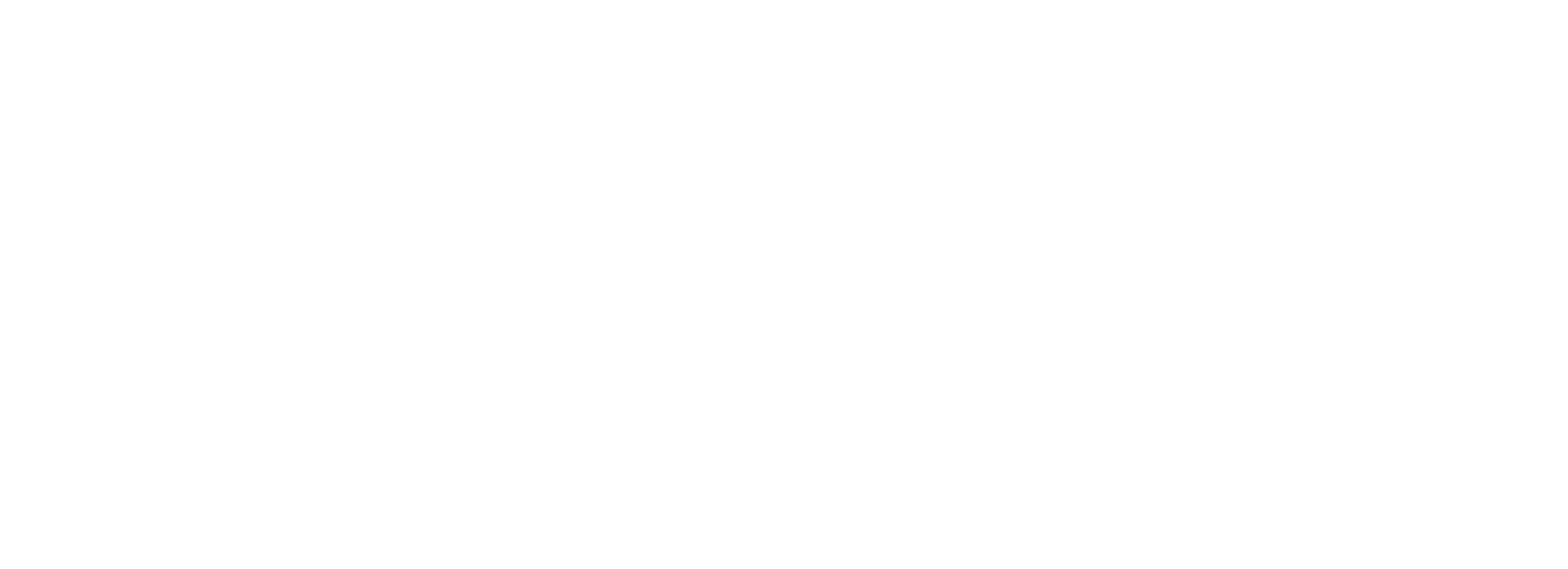 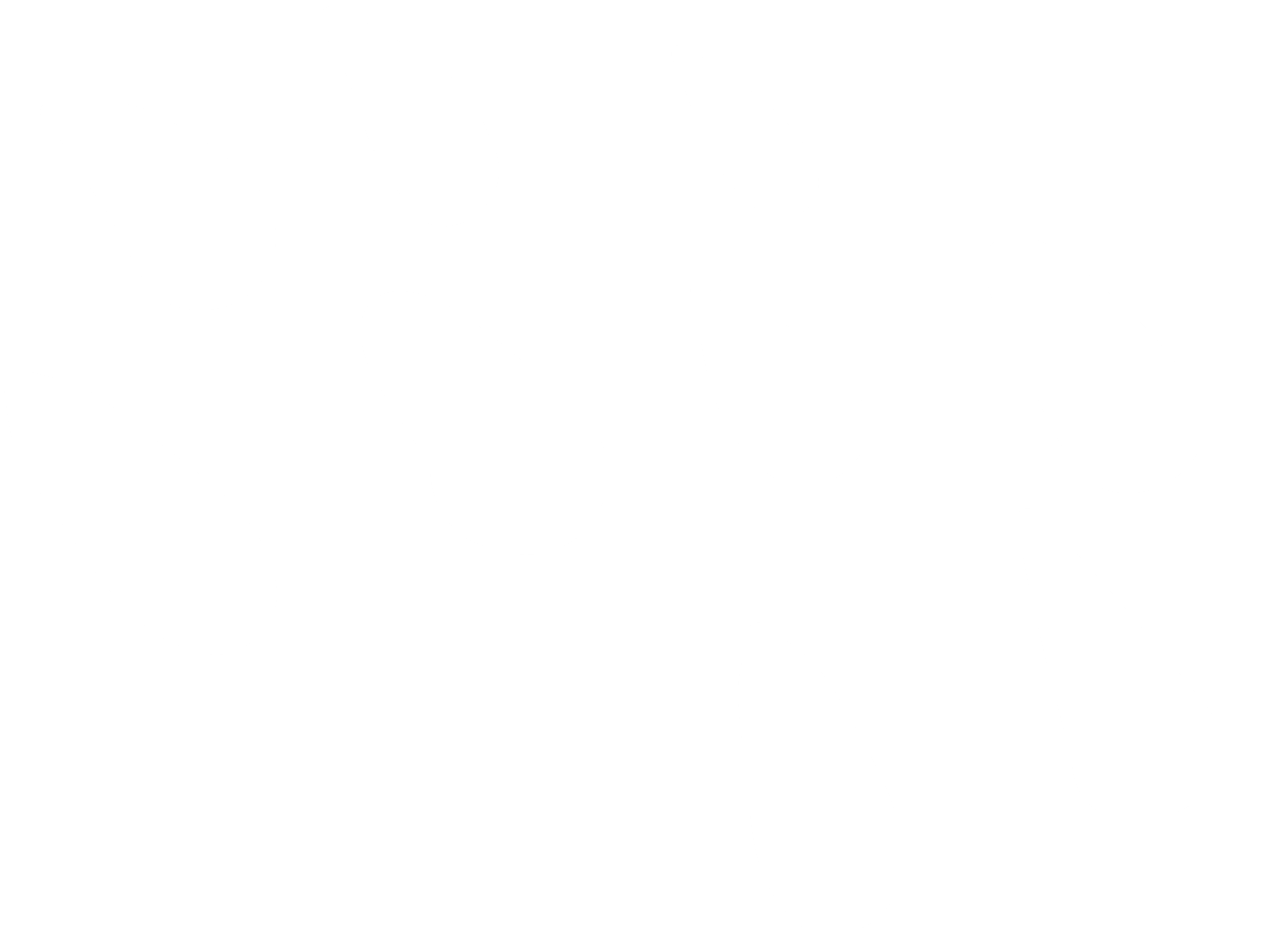 → Nhận xét: Trong phép chia này, ở mỗi lần chia đều là chia hết.
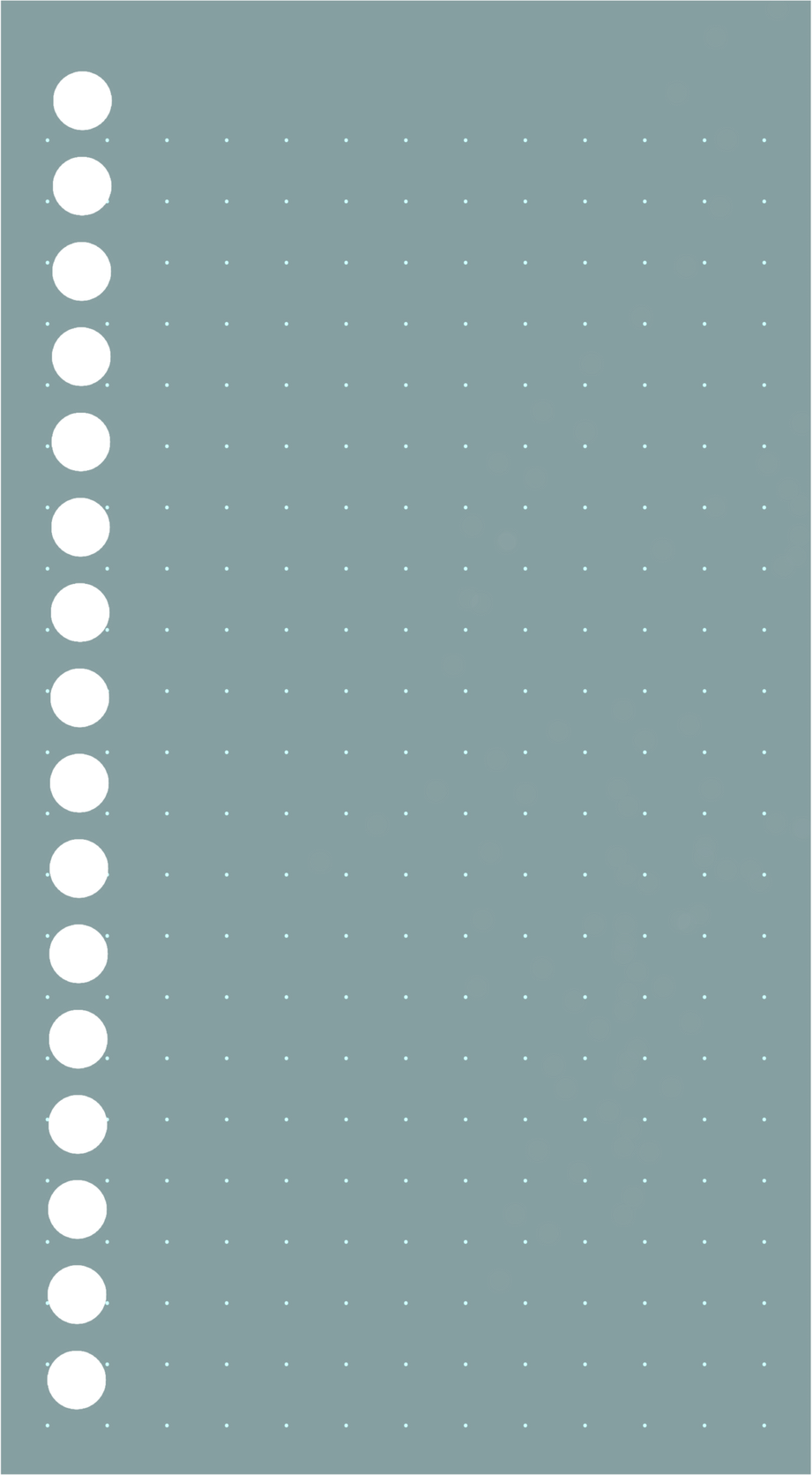 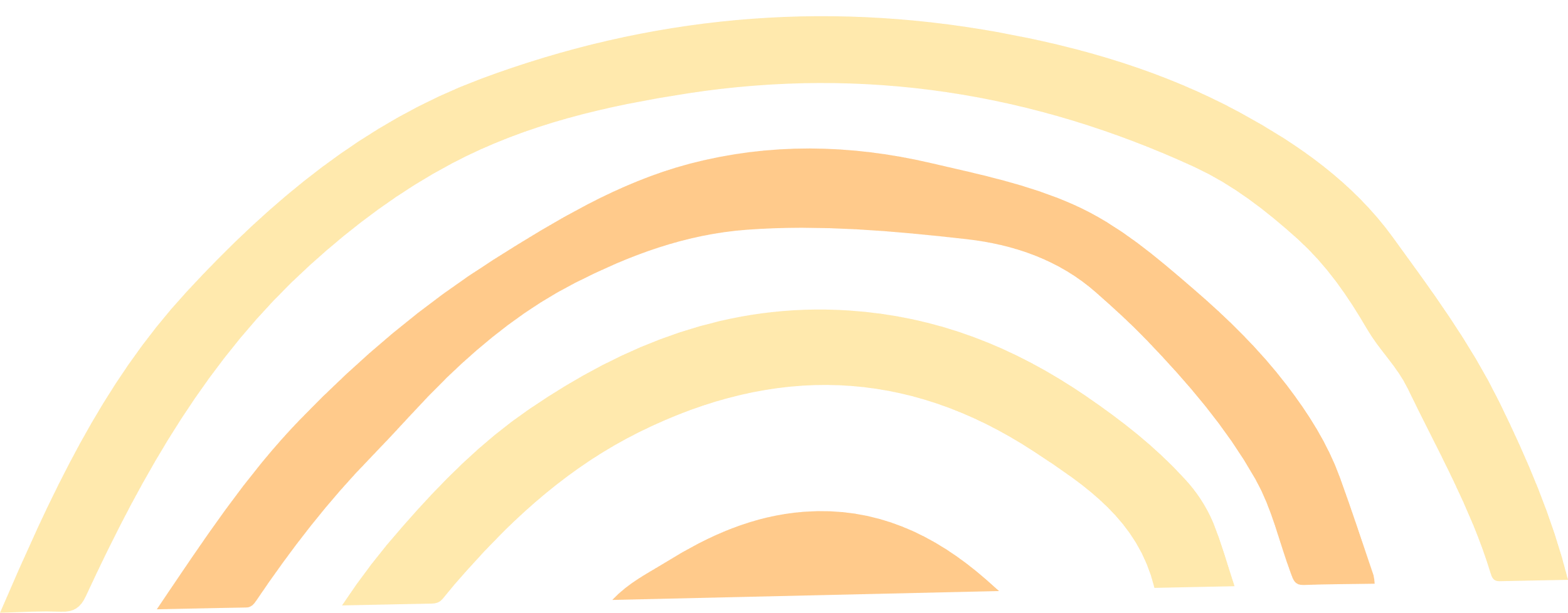 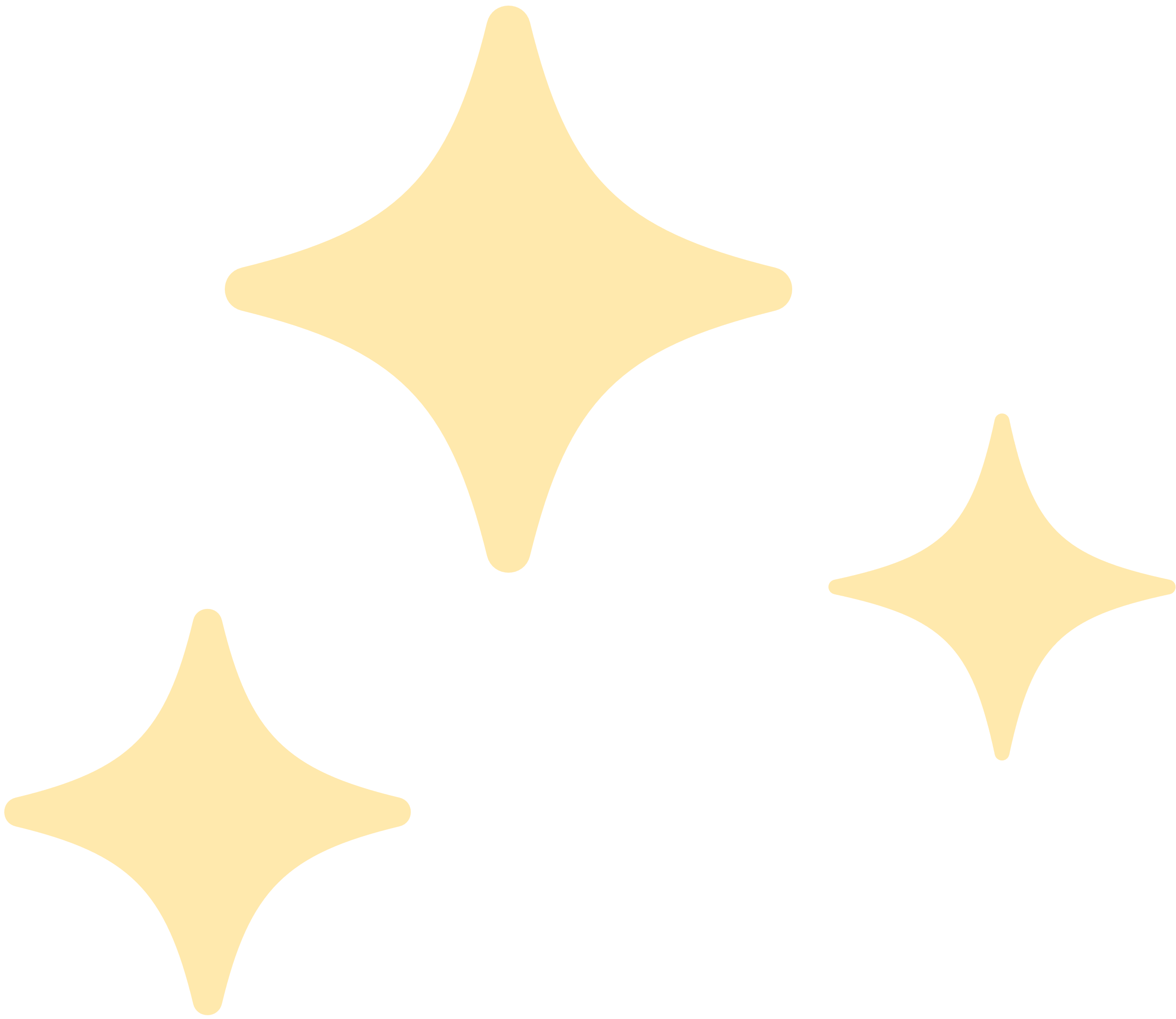 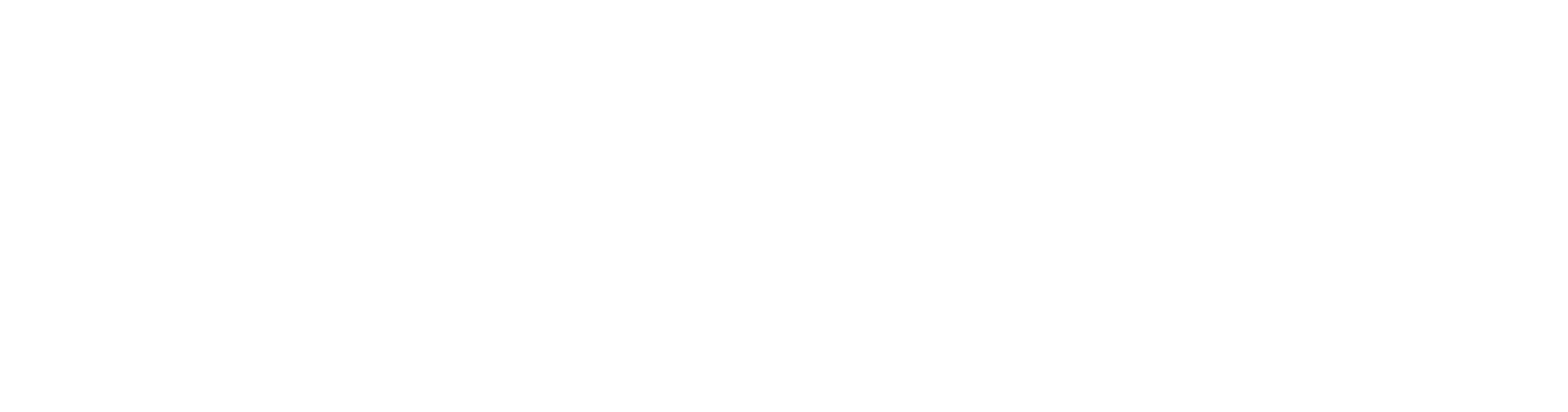 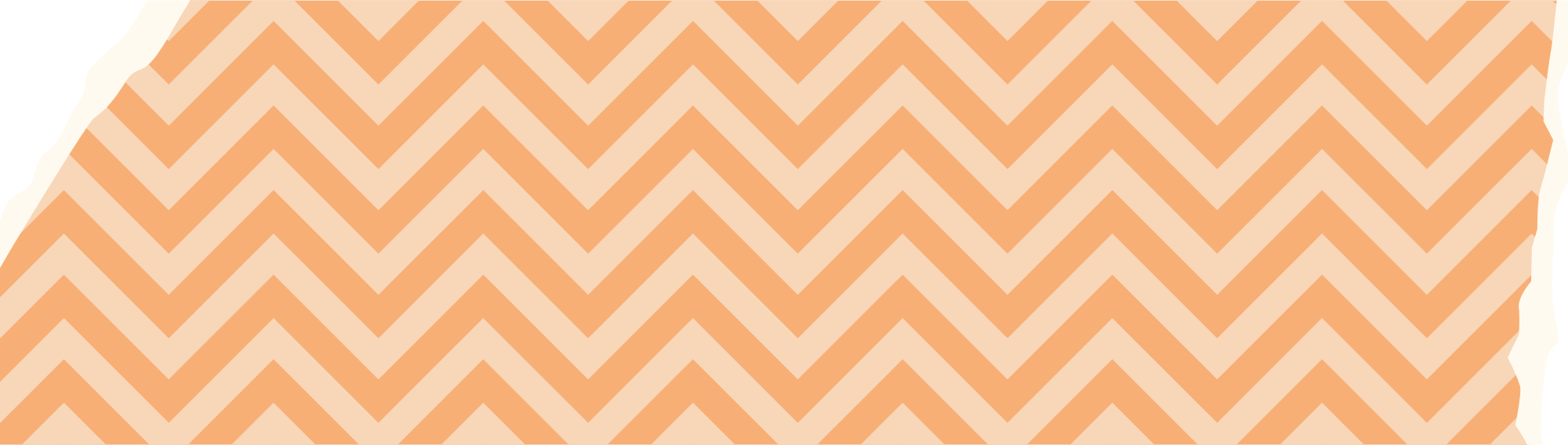 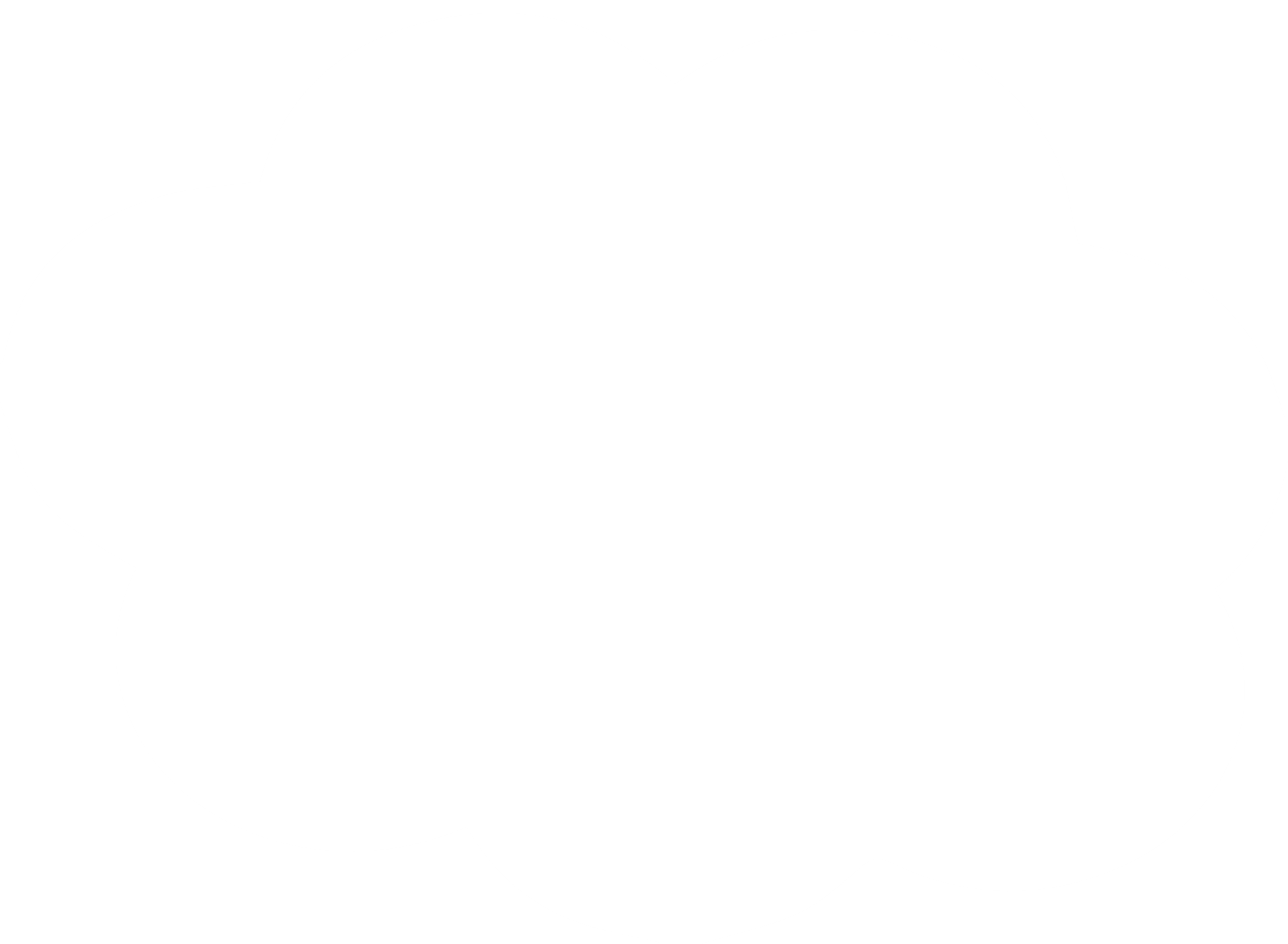 12
24 : 2 =
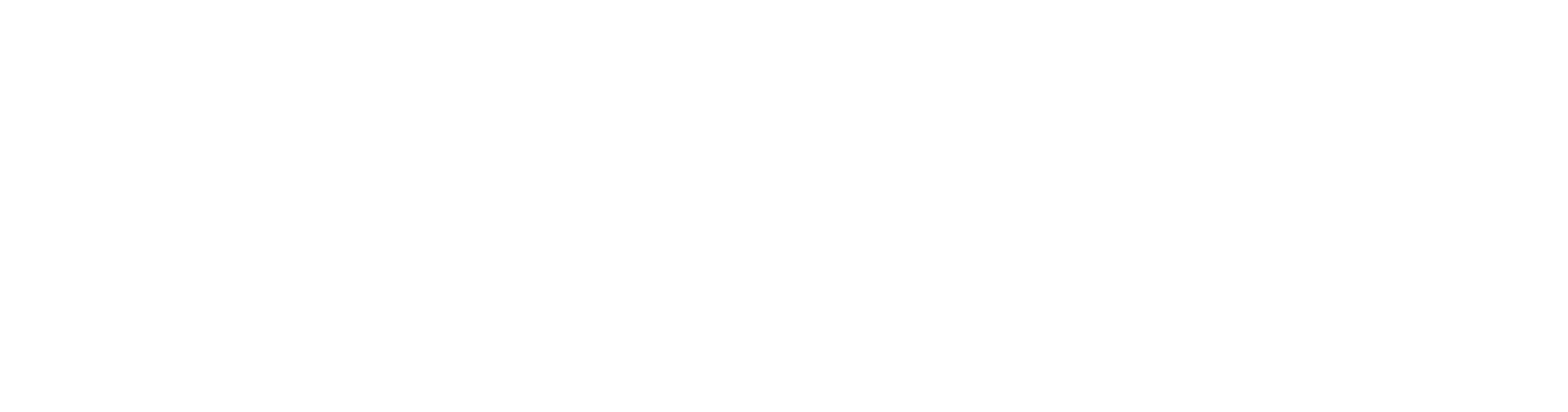 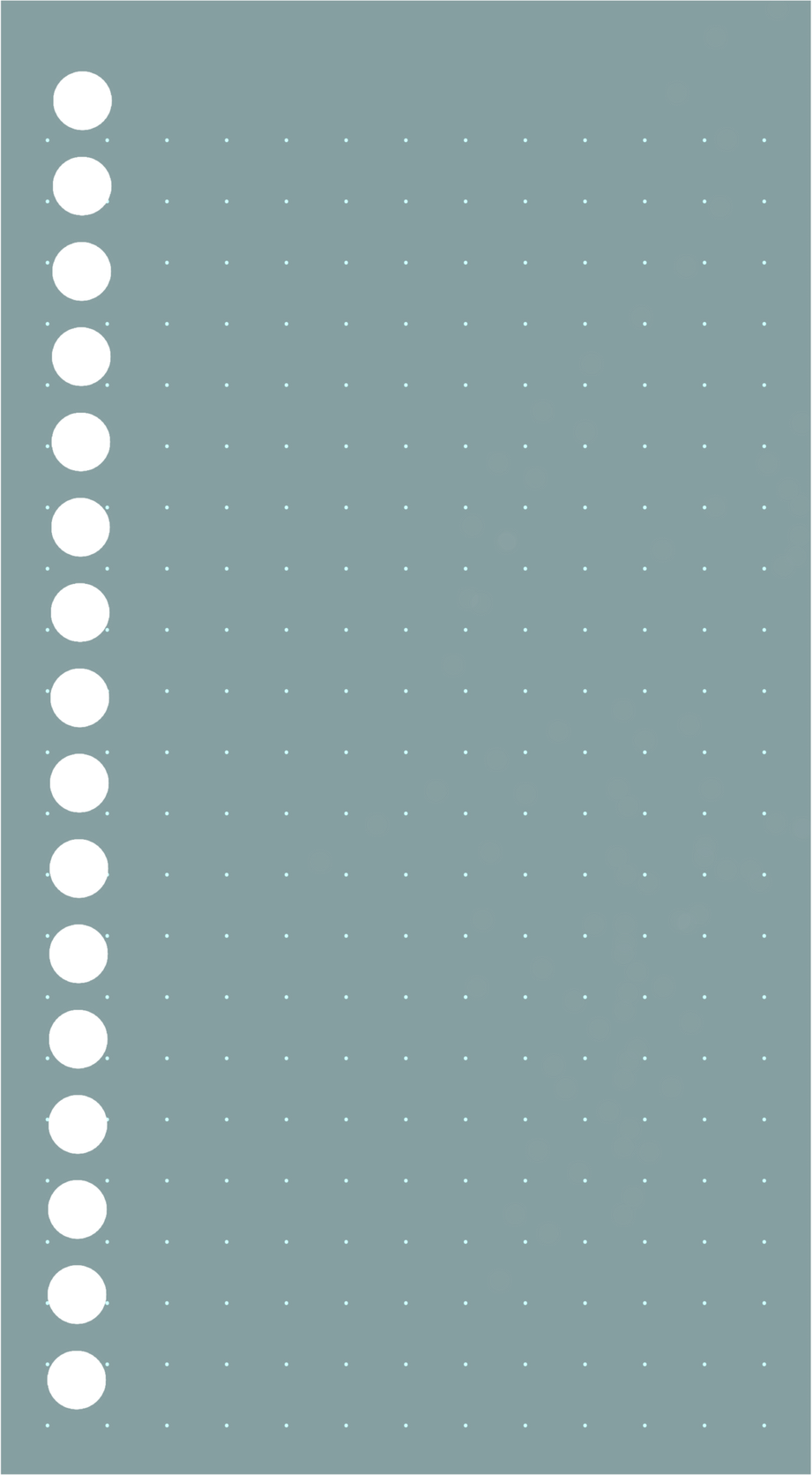 63 : 3 =
21
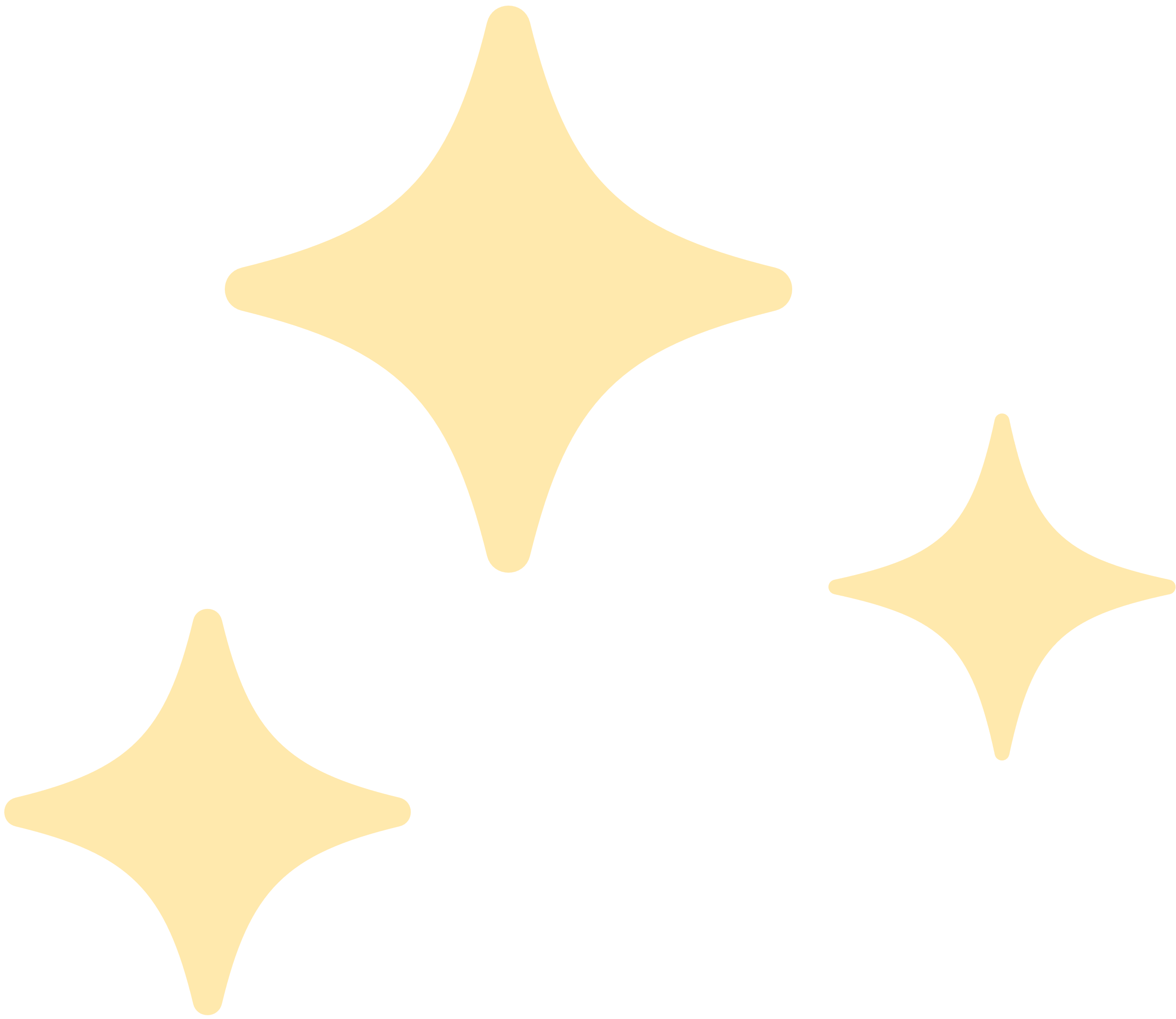 Thực hiện phép tính
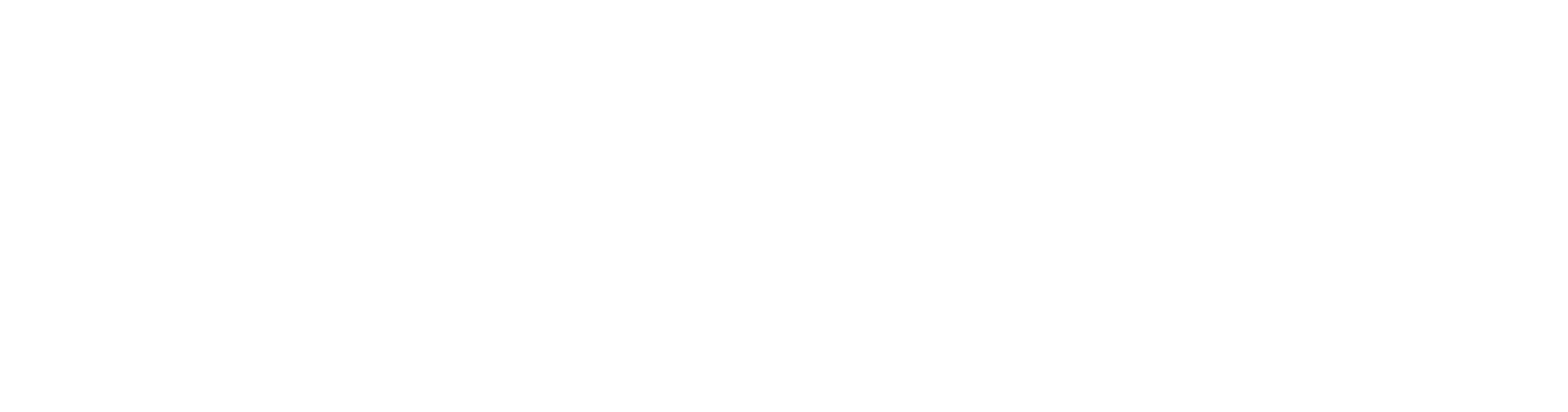 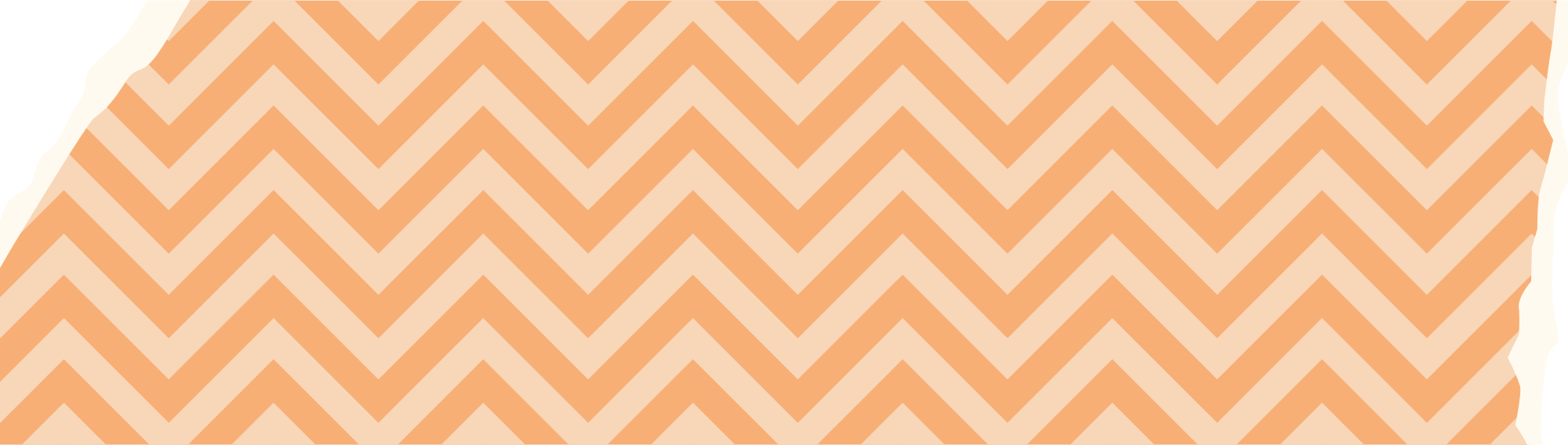 11
88 : 8 =
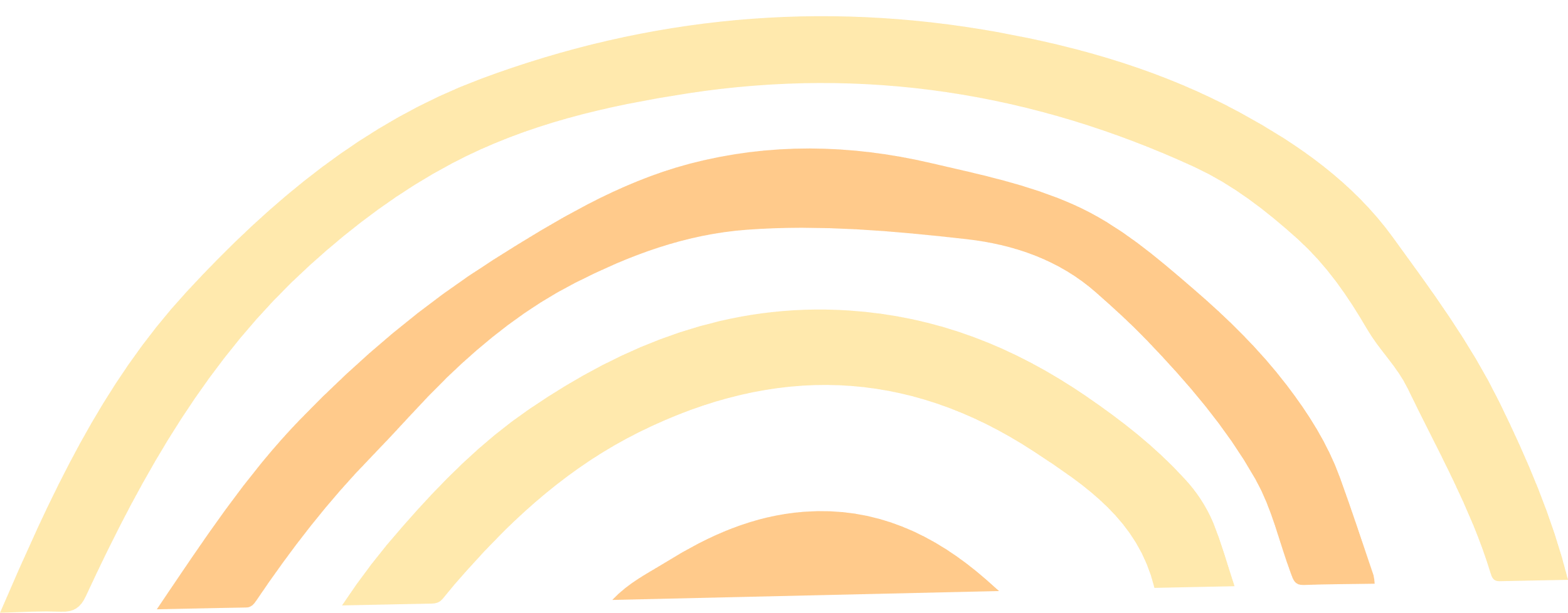 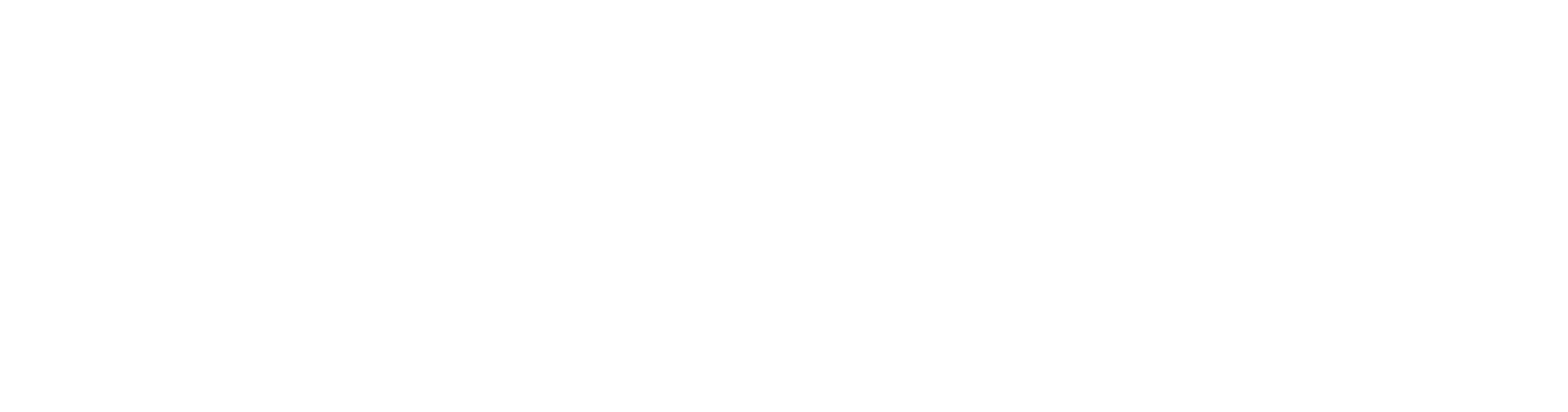 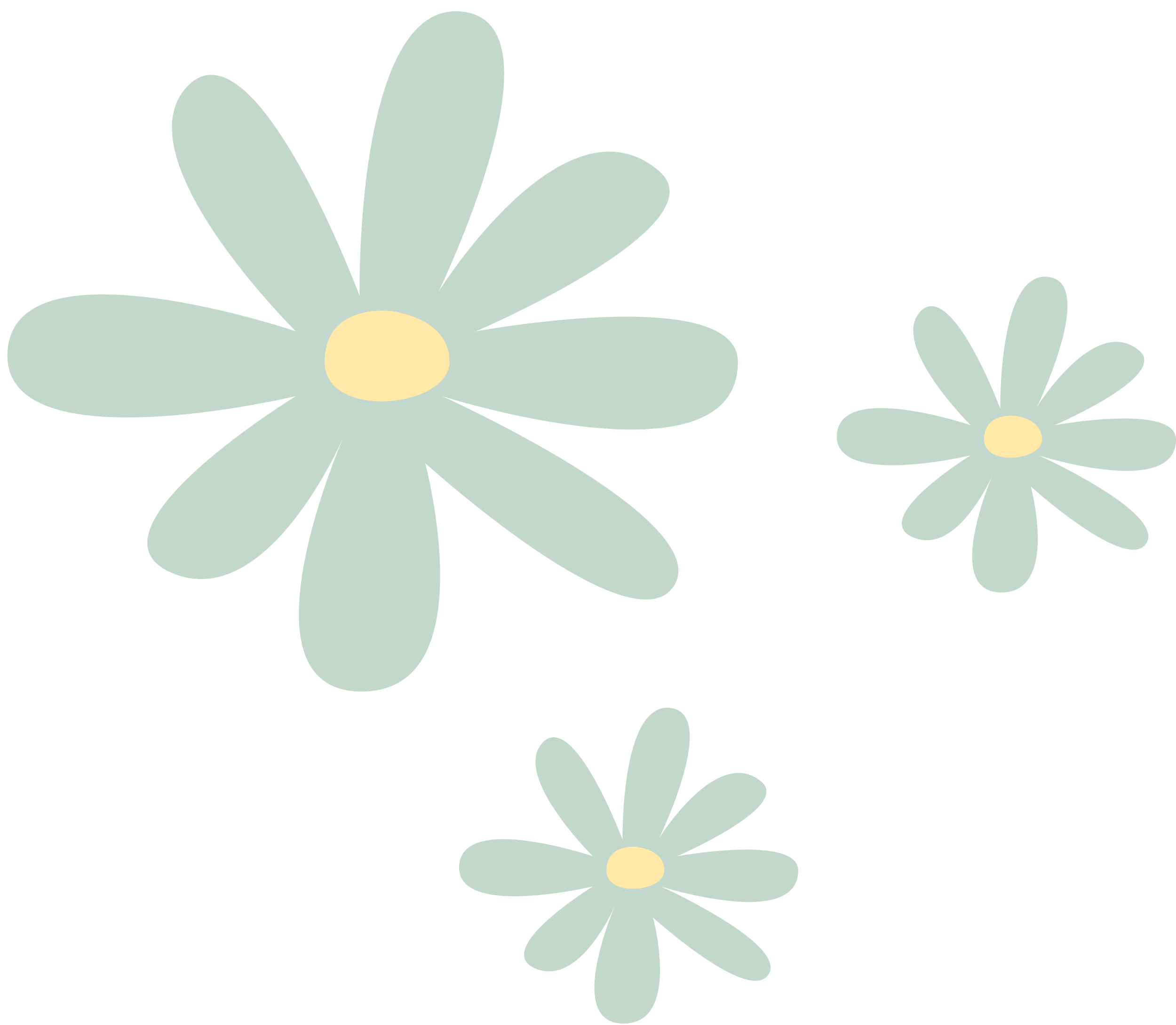 LUYỆN TẬP
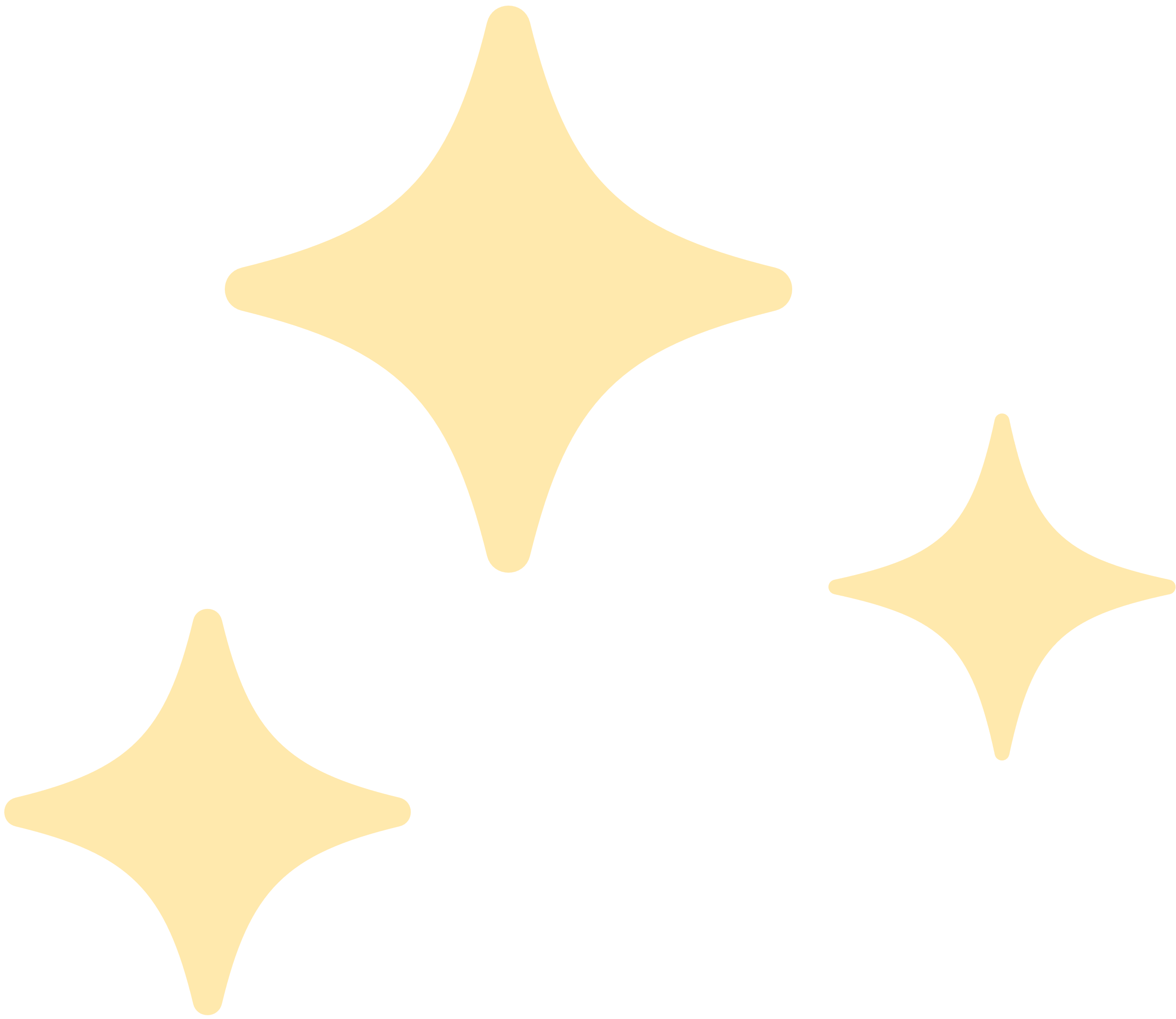 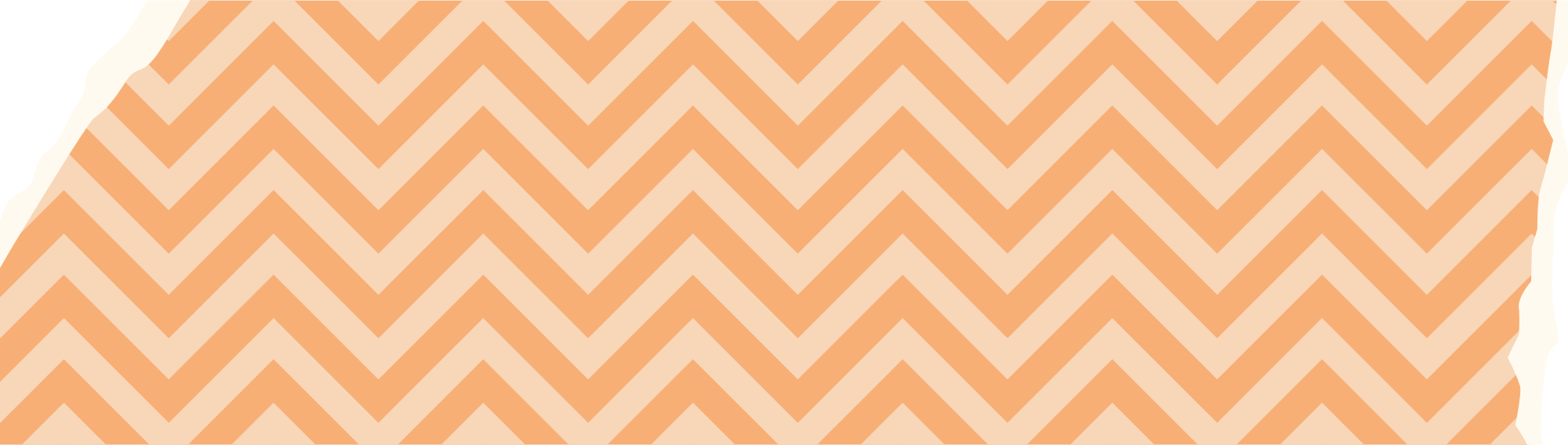 Bài 1: Tính
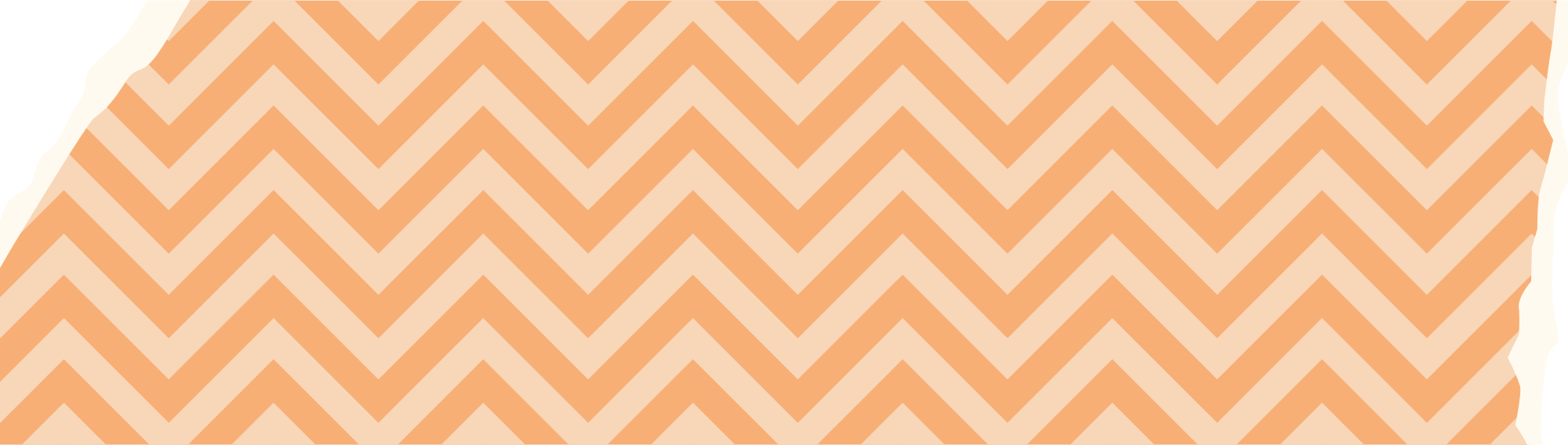 28
66
93
88
2
6
3
4
2
14
6
11
9
31
8
22
08
06
03
08
8
6
3
8
0
0
0
0
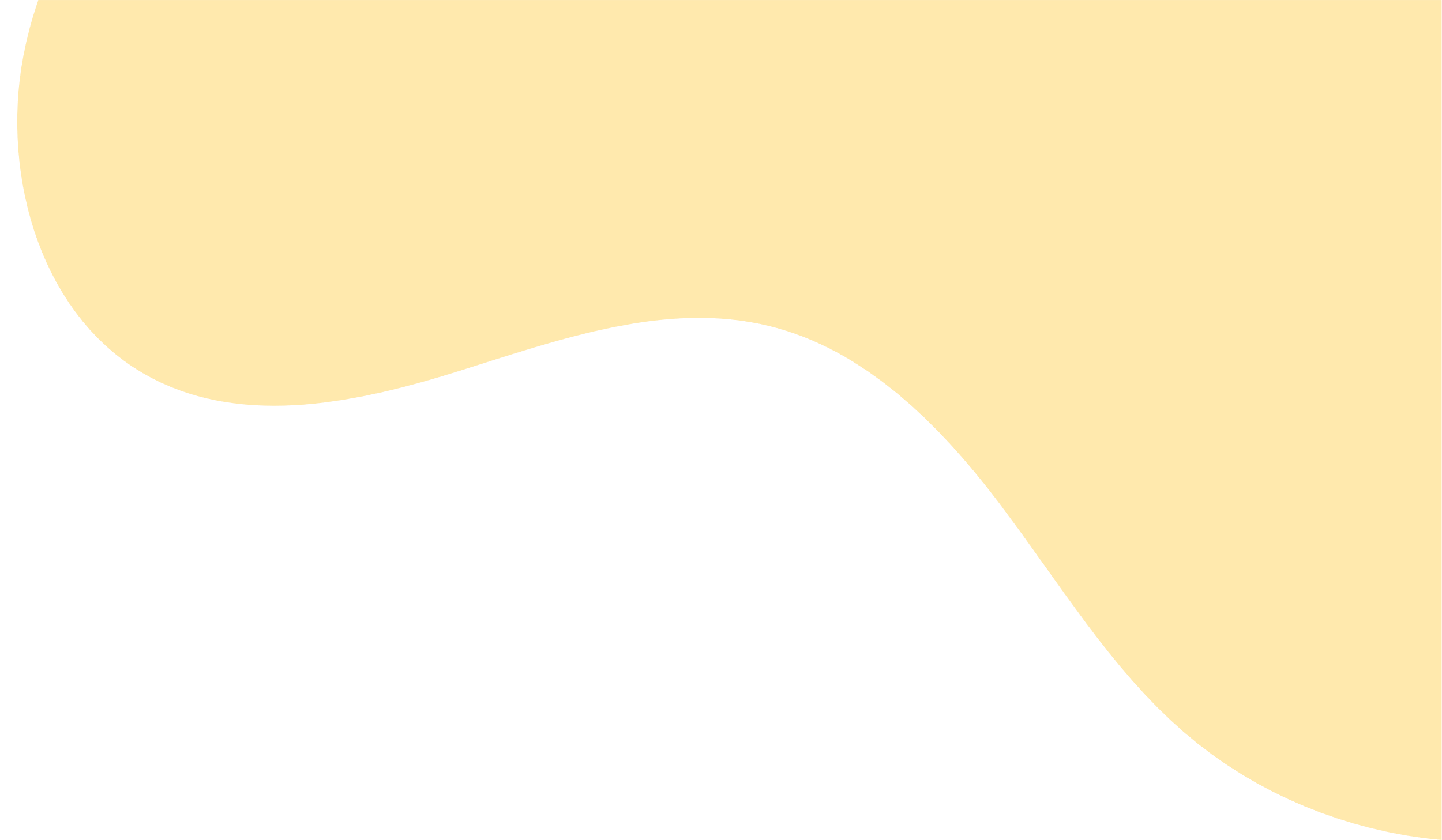 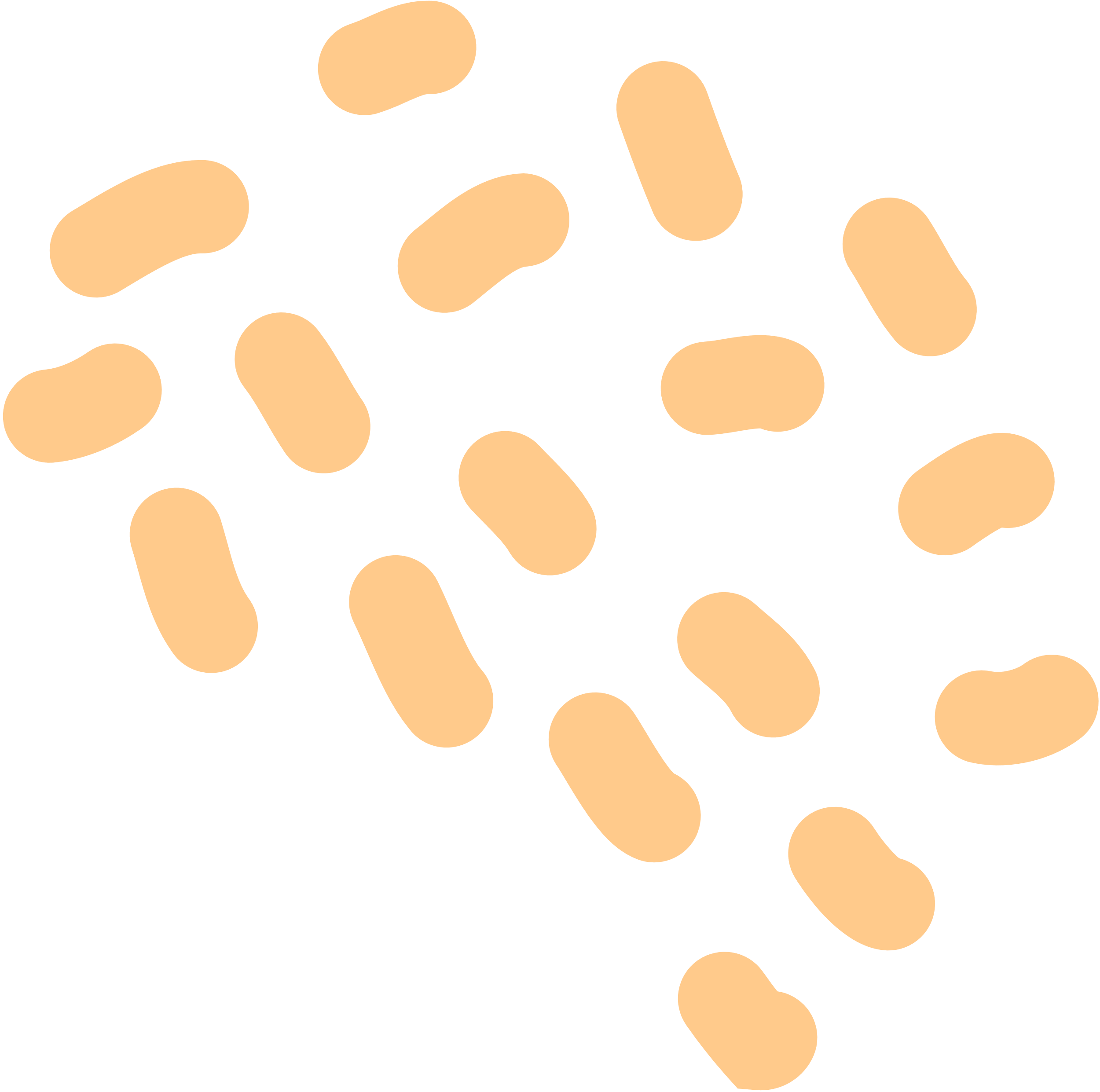 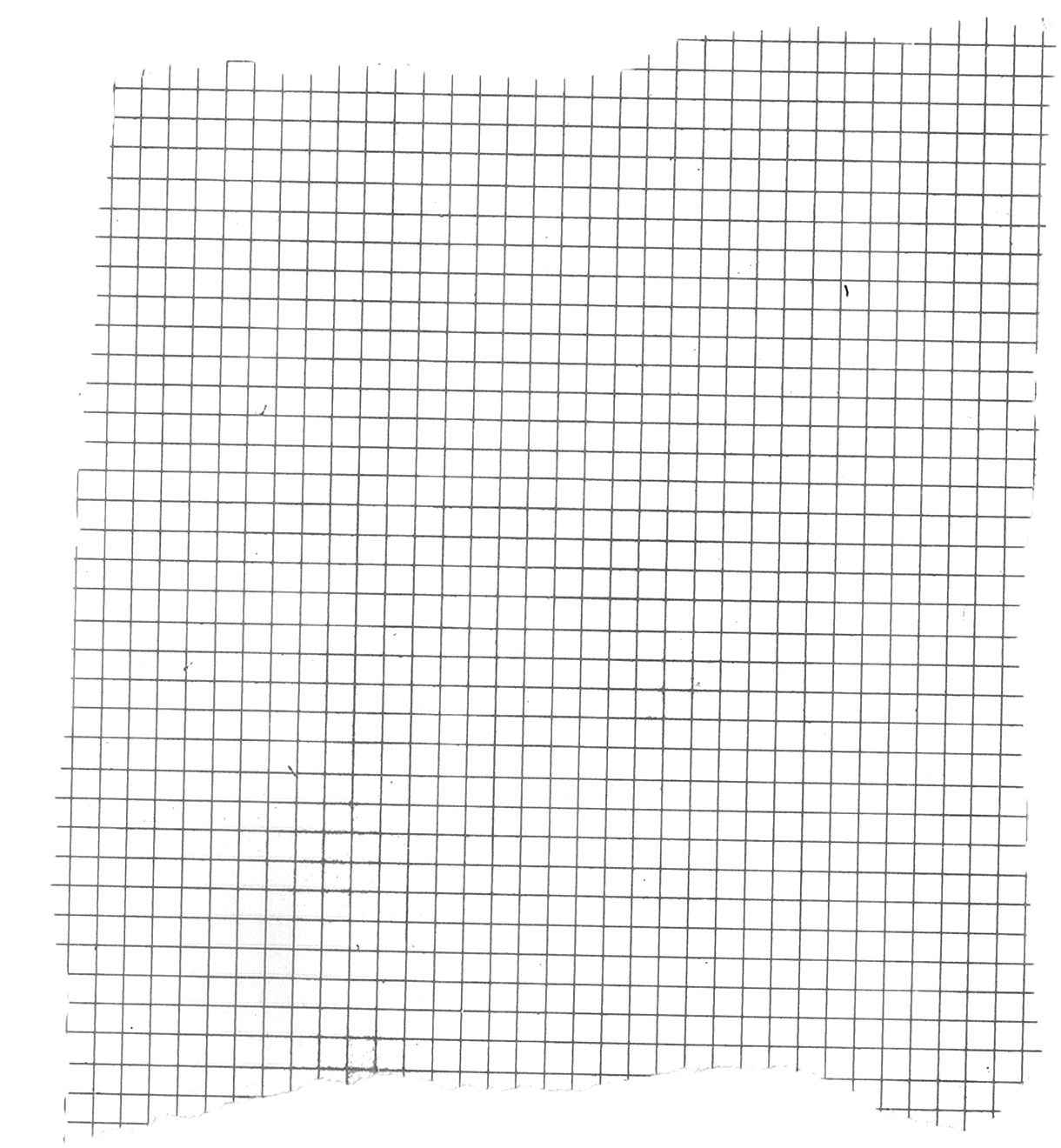 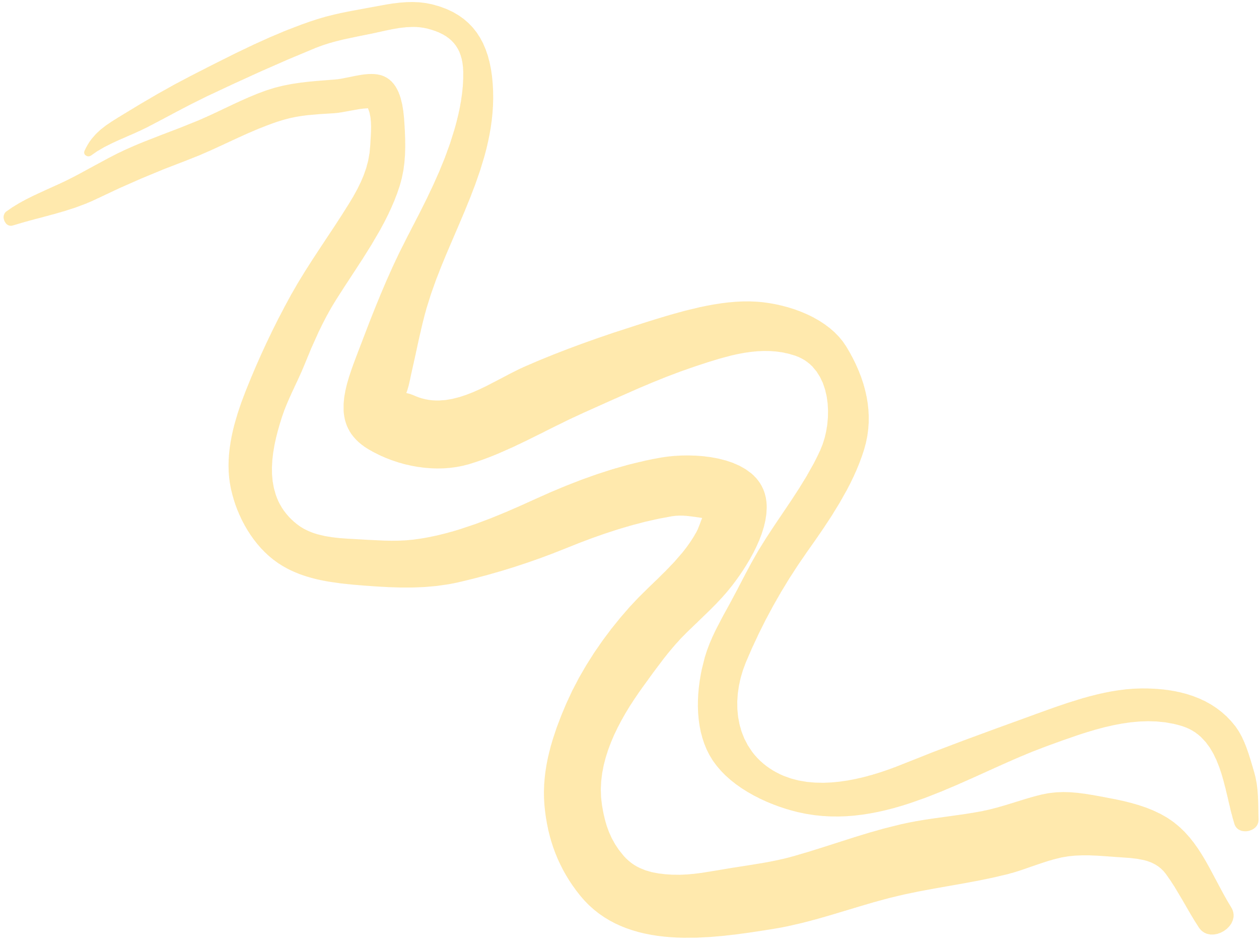 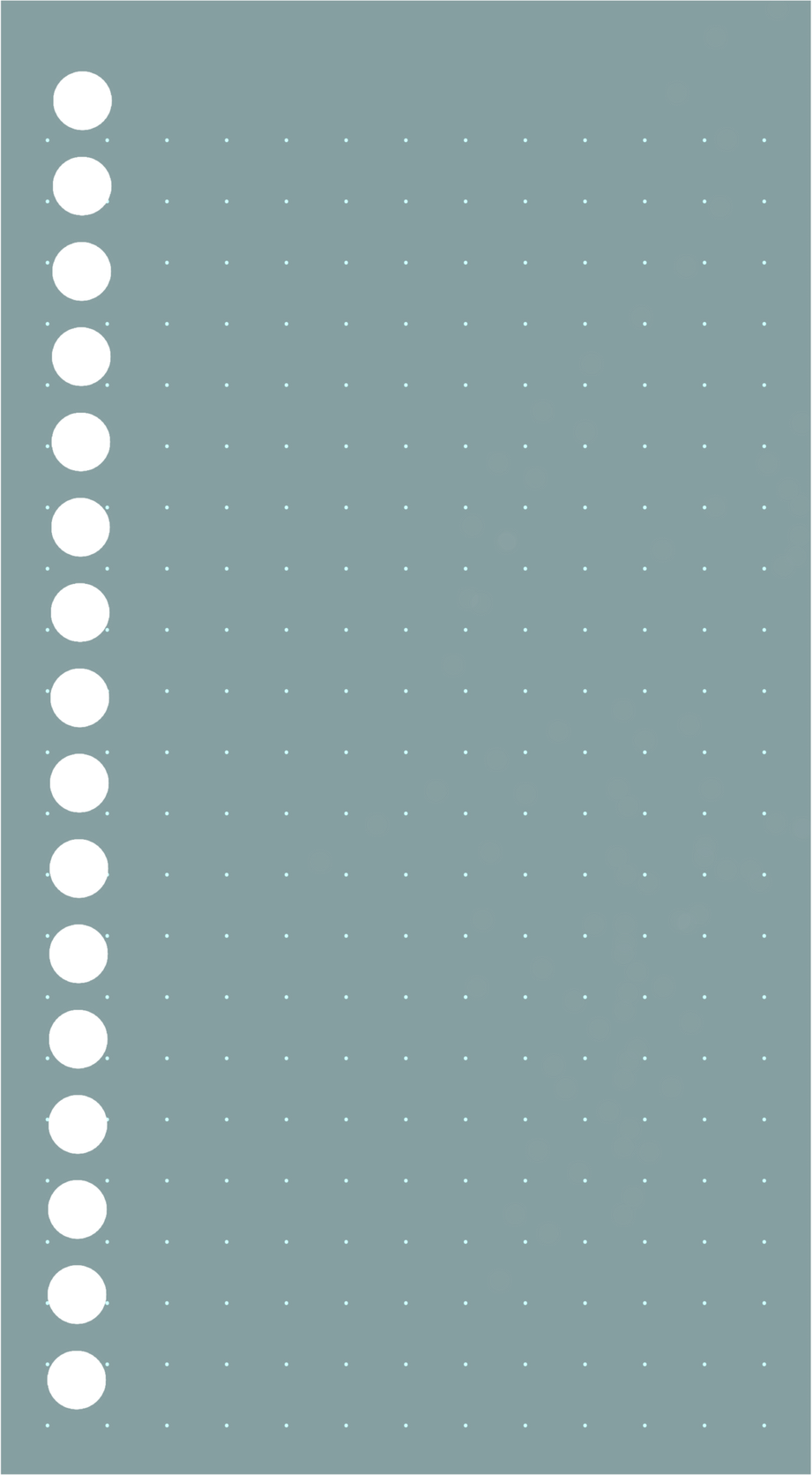 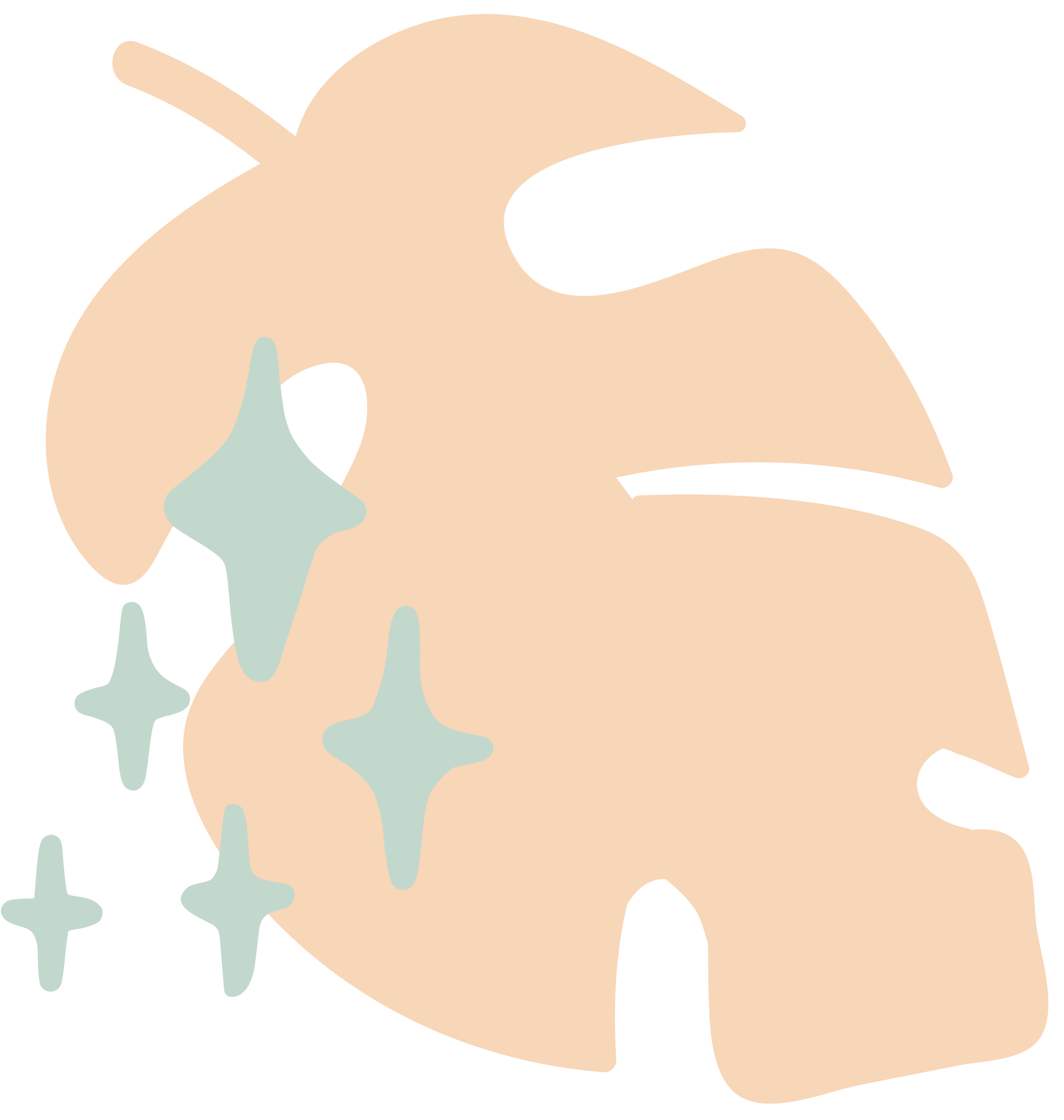 Bài 2: Đặt tính rồi tính
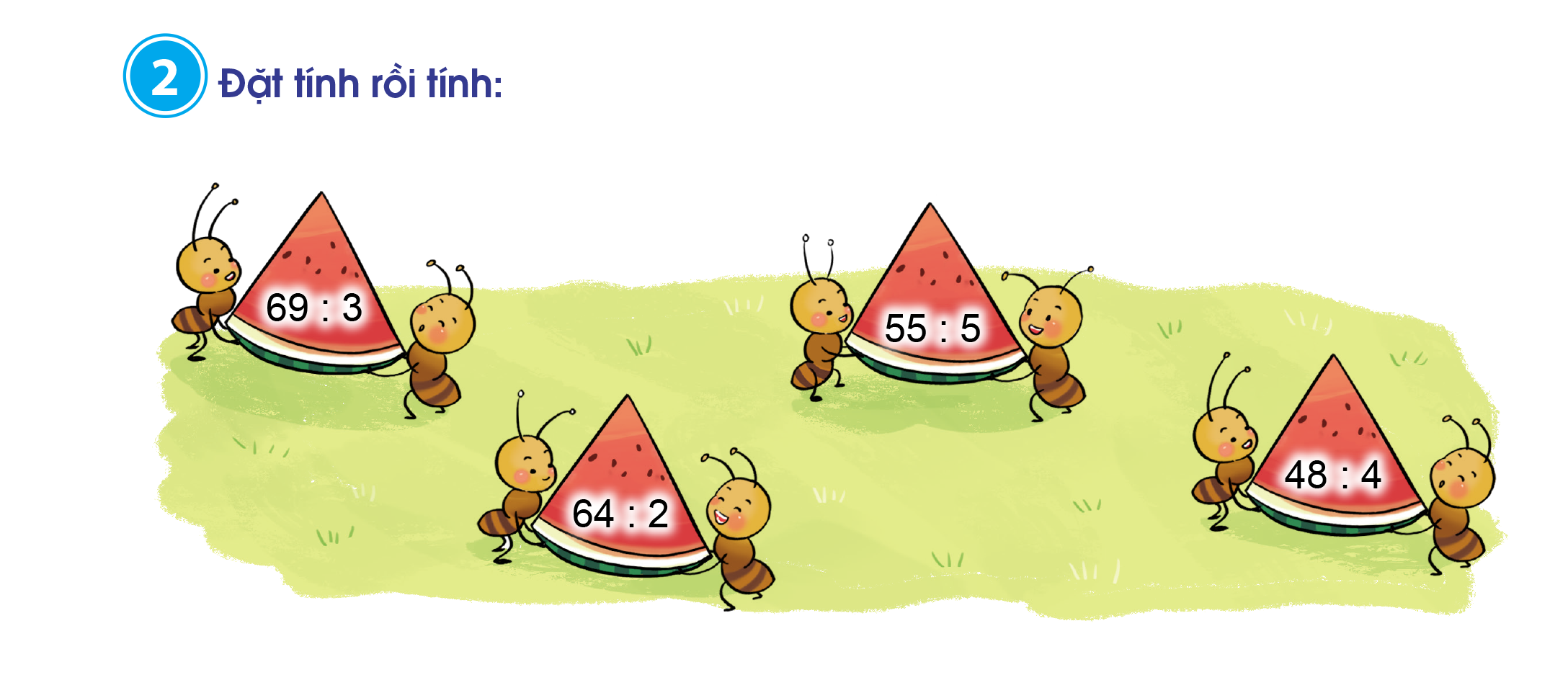 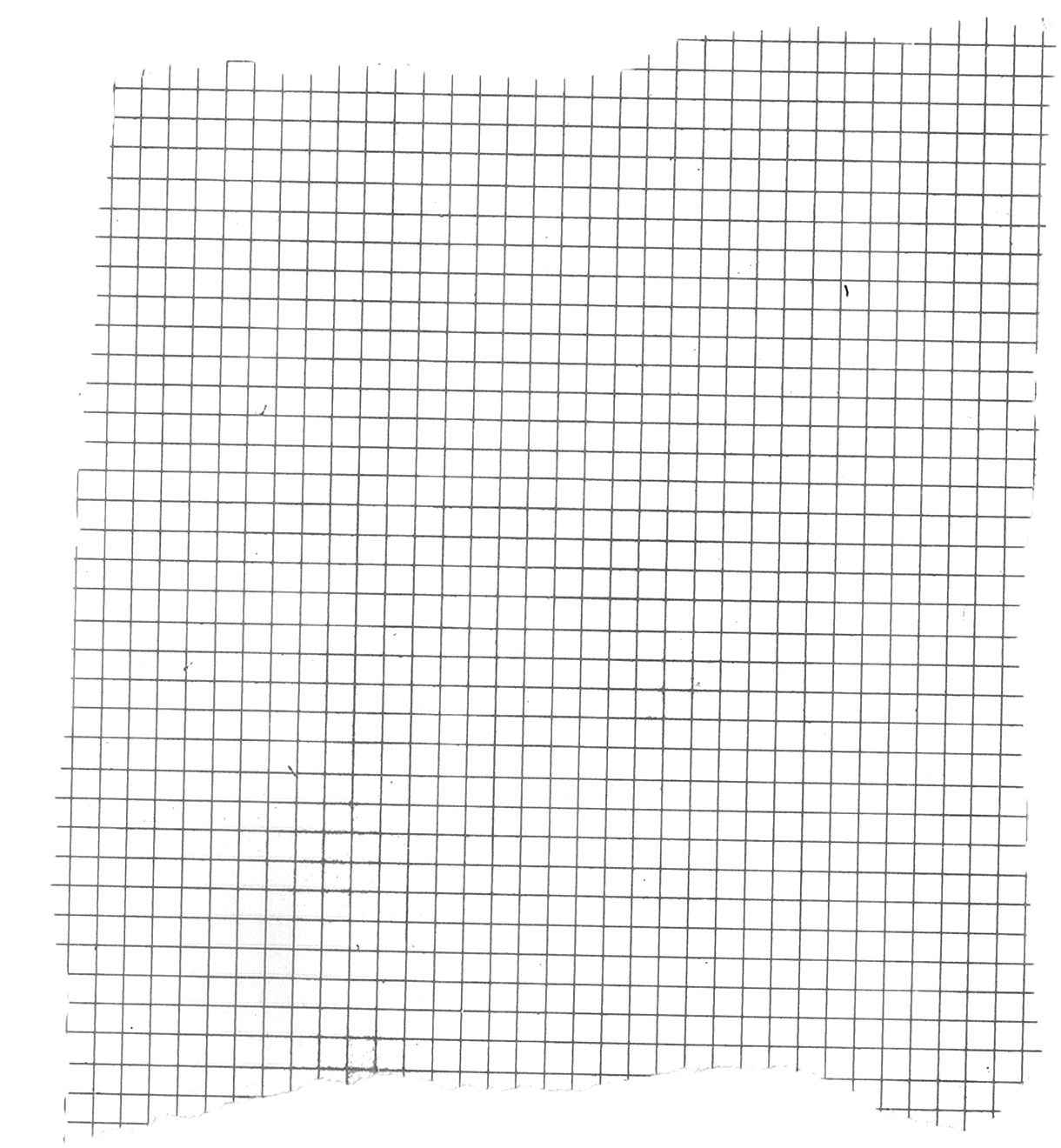 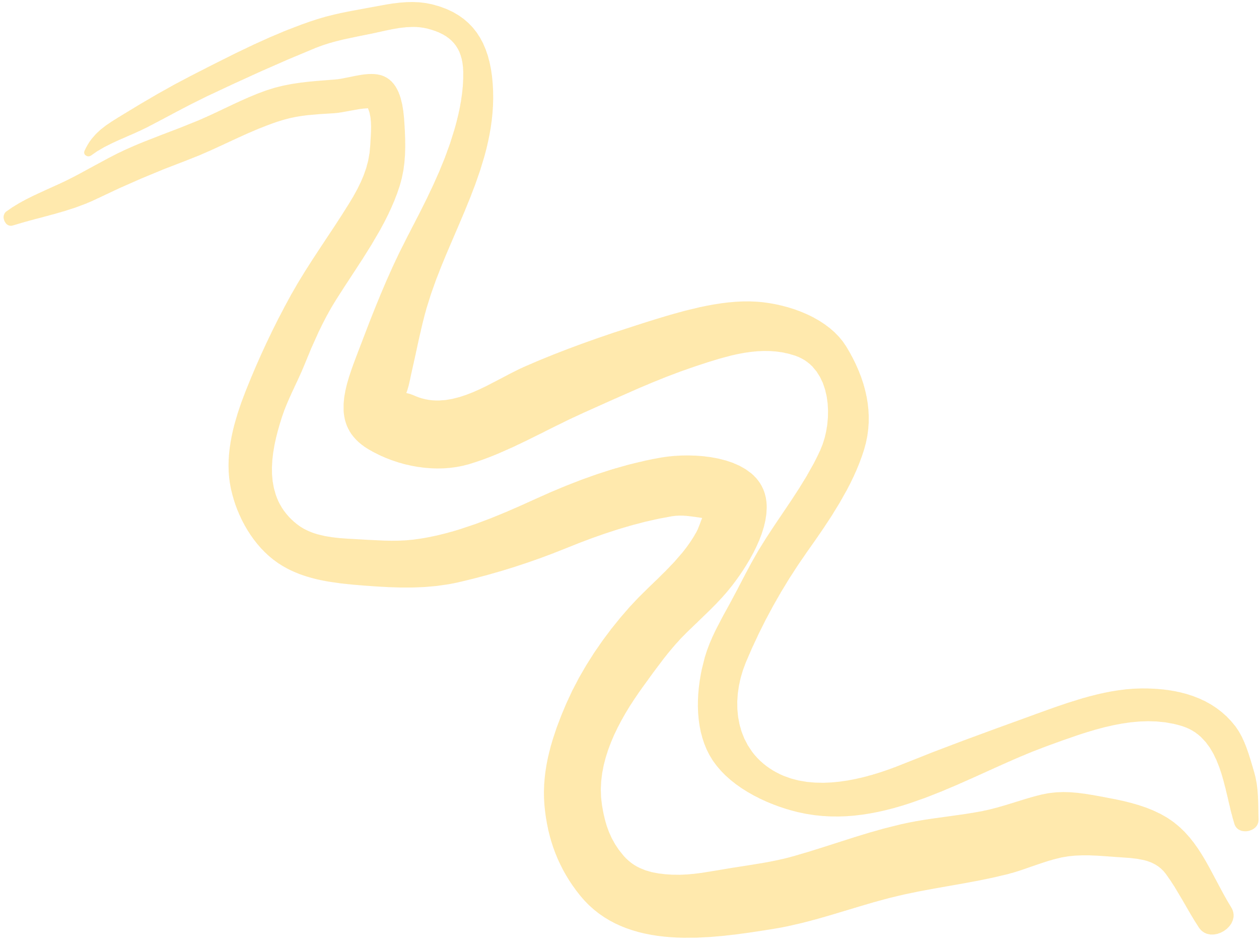 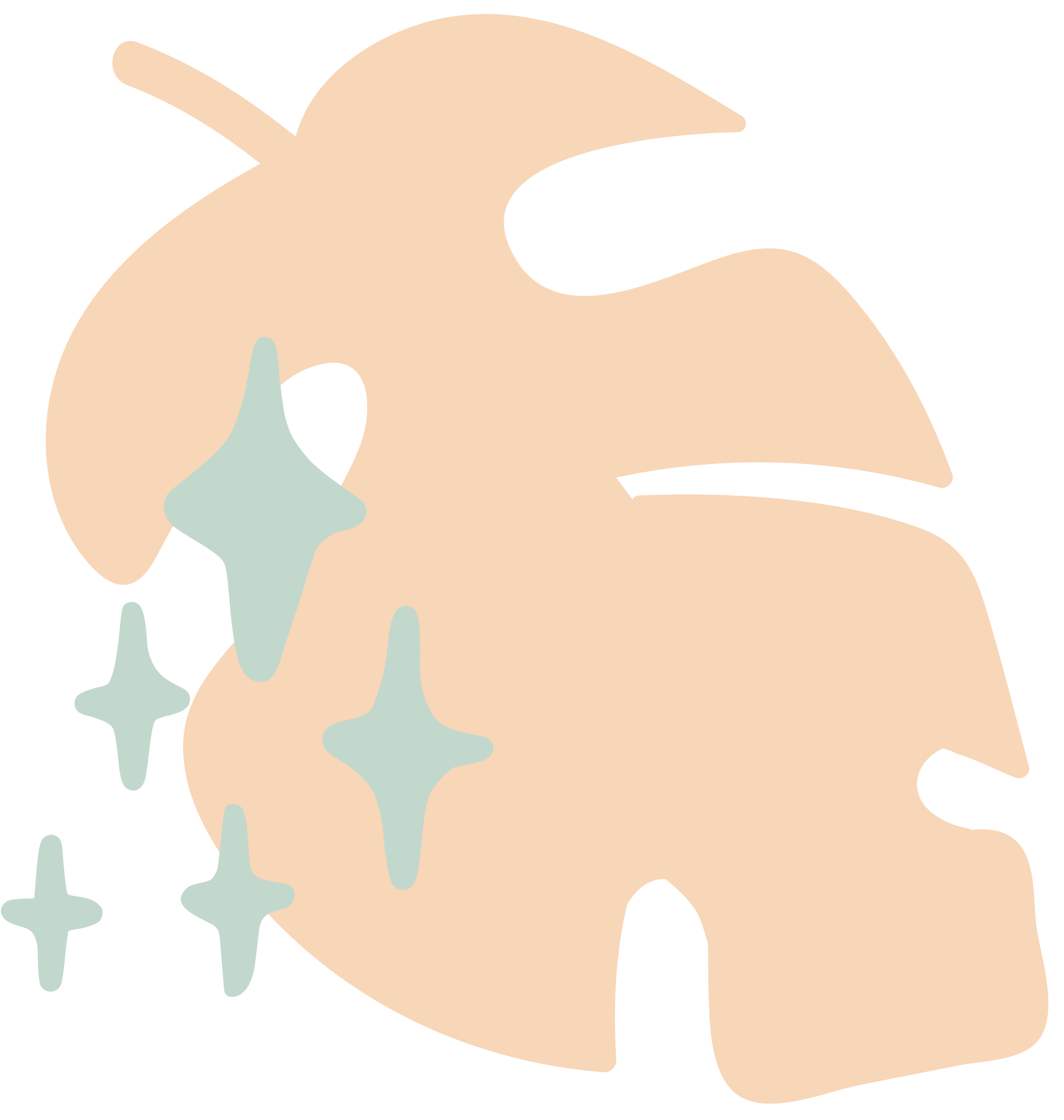 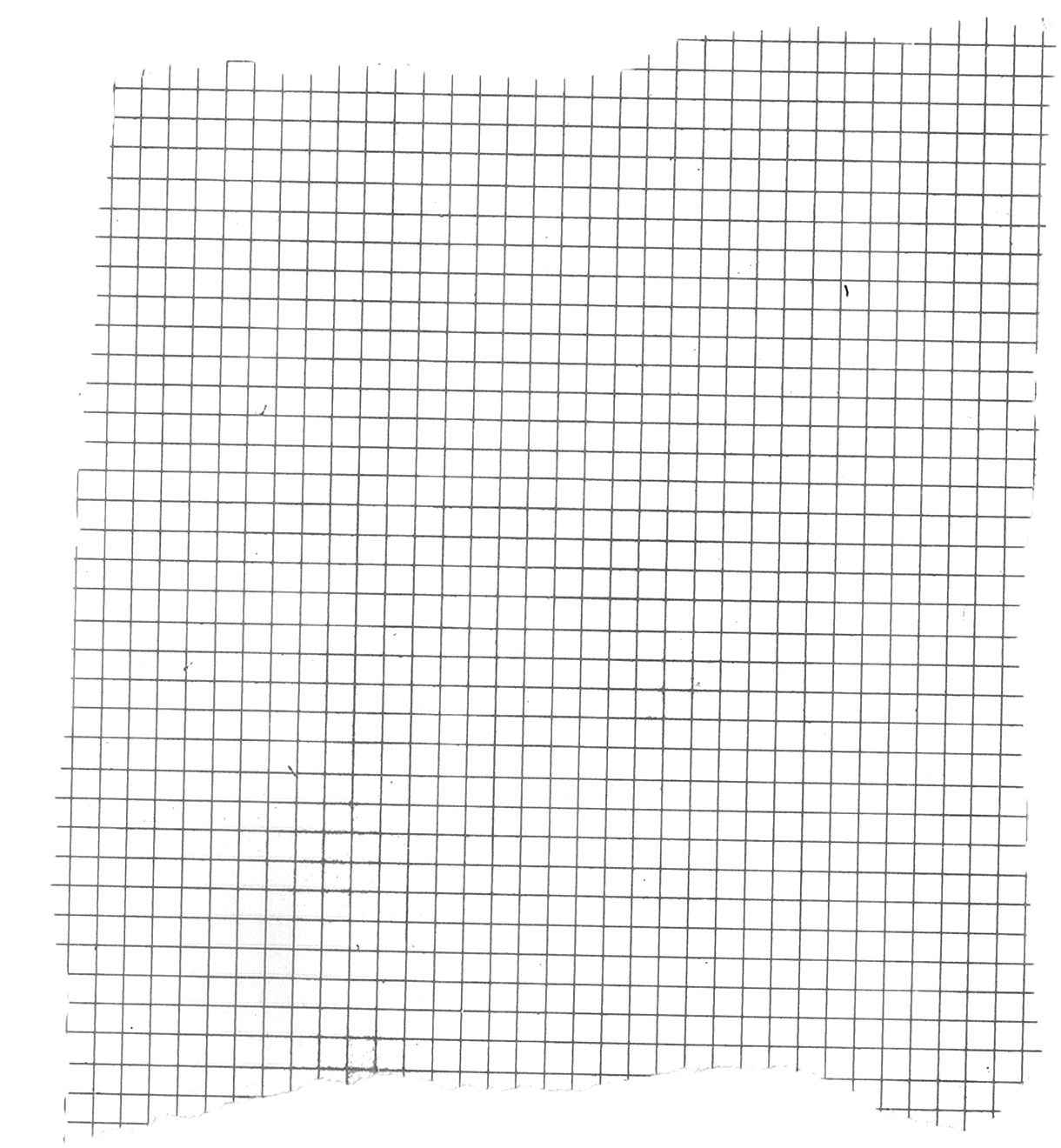 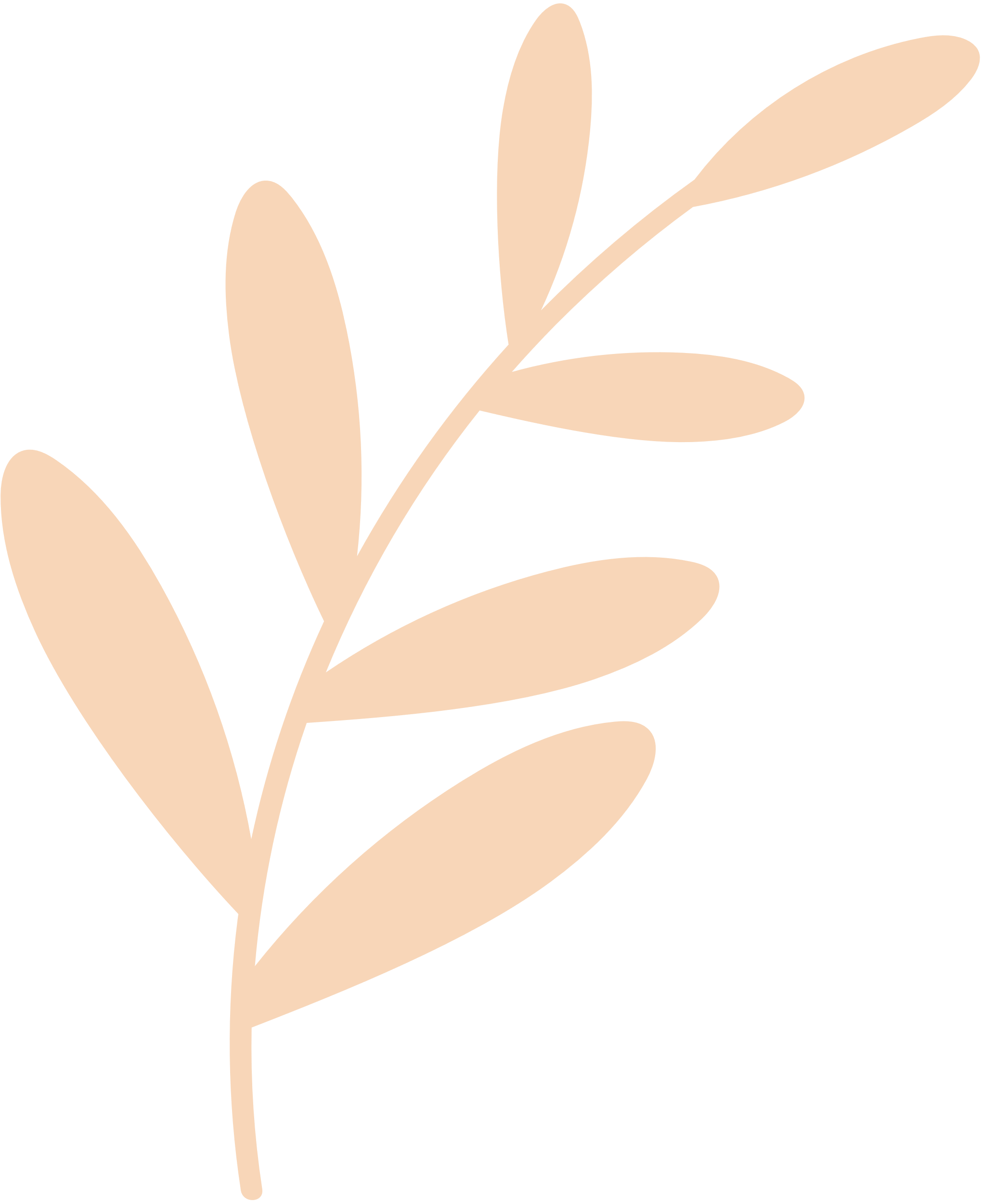 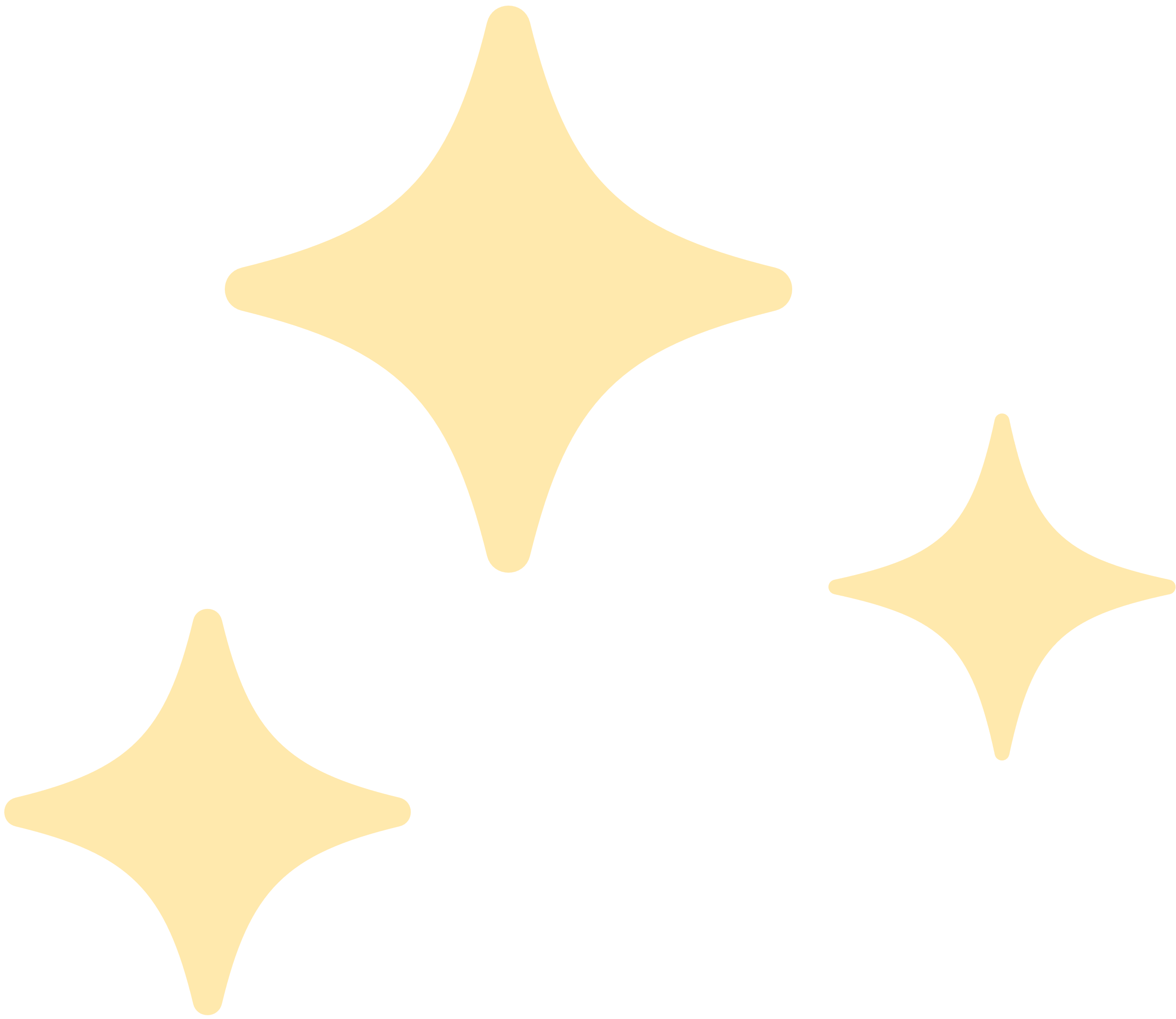 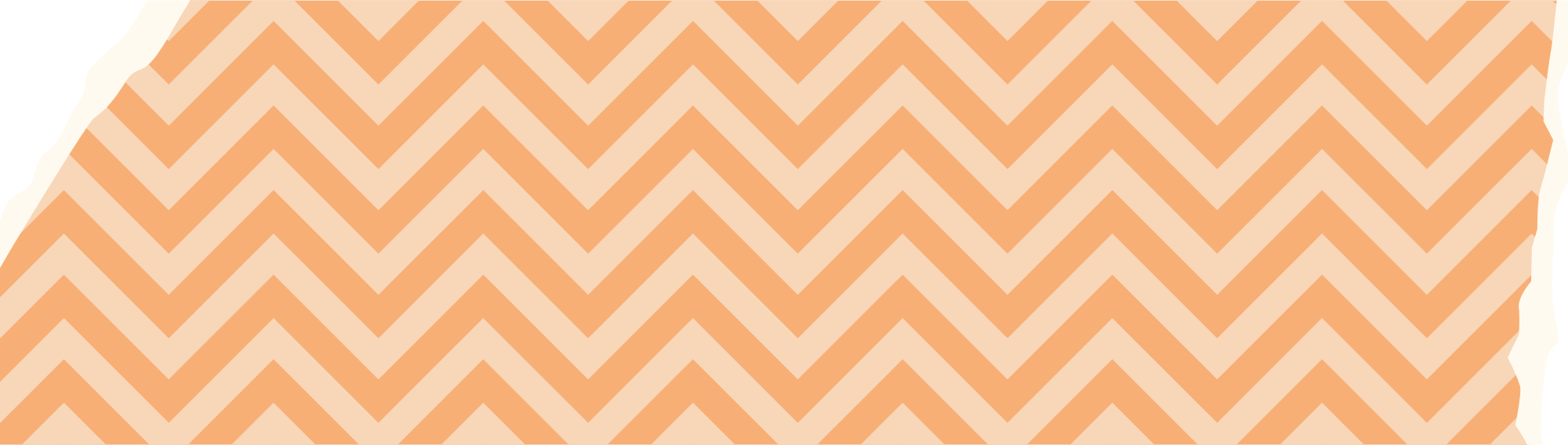 69
64
48
55
3
2
4
5
6
5
6
4
11
32
12
23
09
05
04
08
5
9
4
8
0
0
0
0
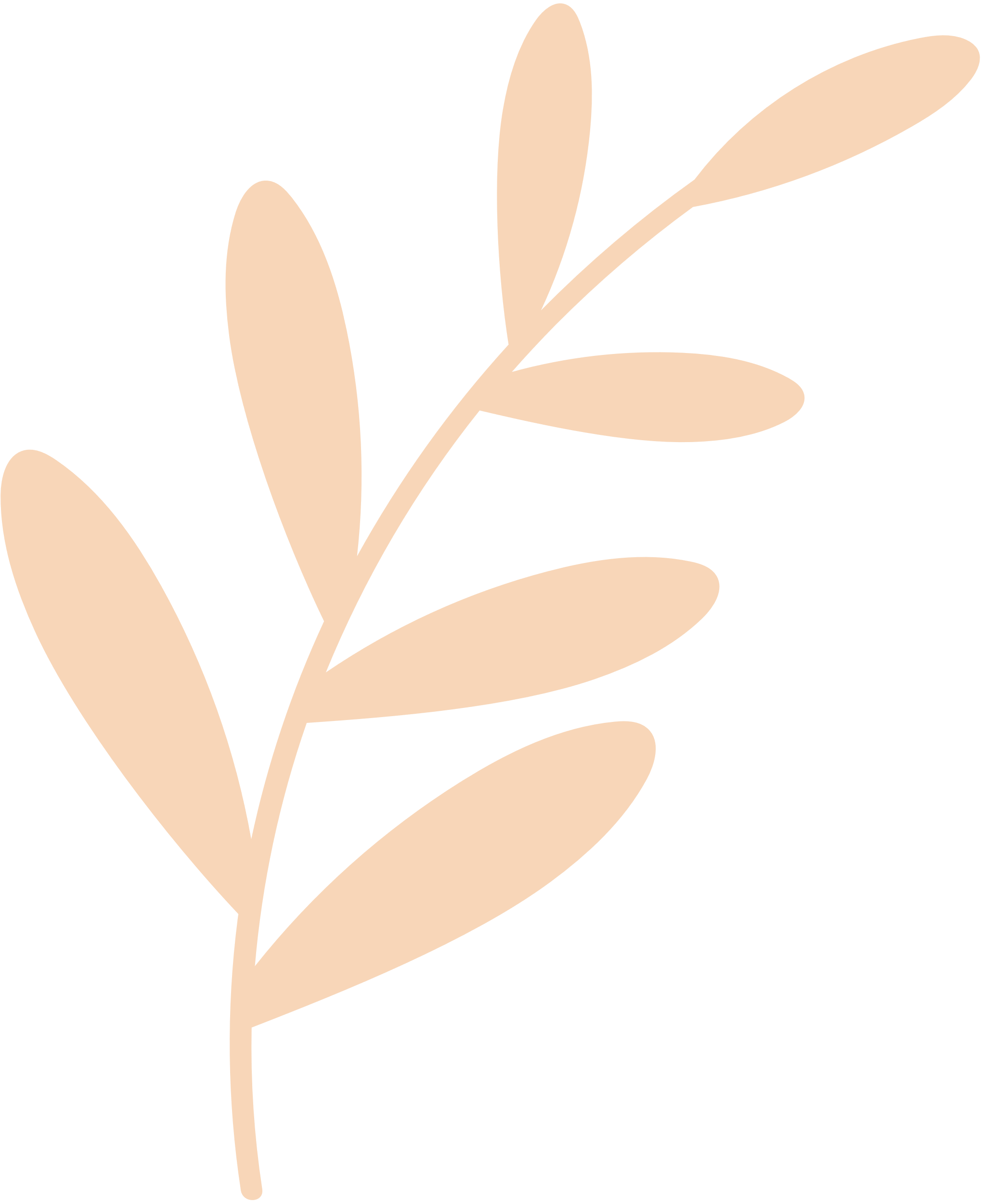 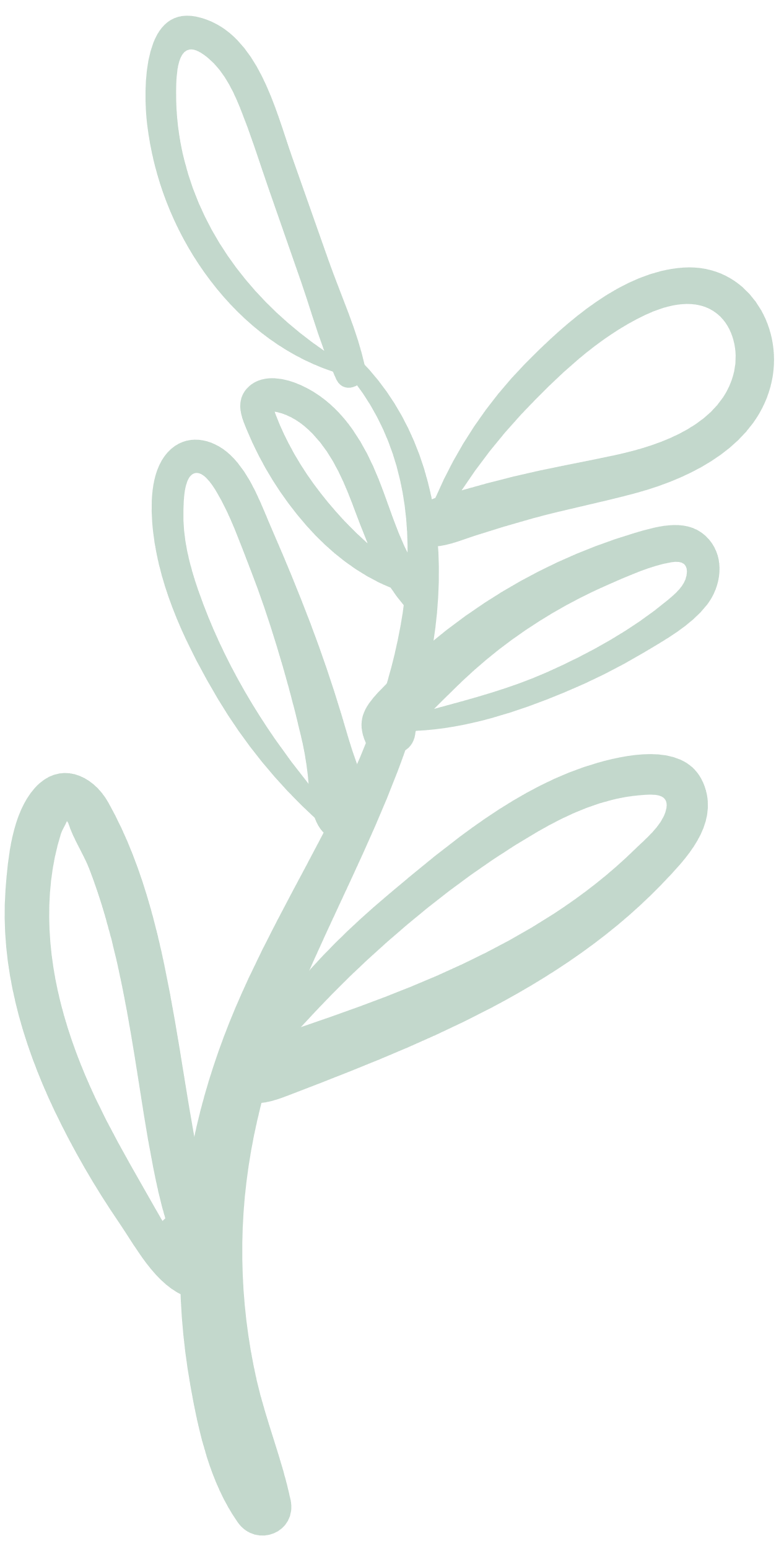 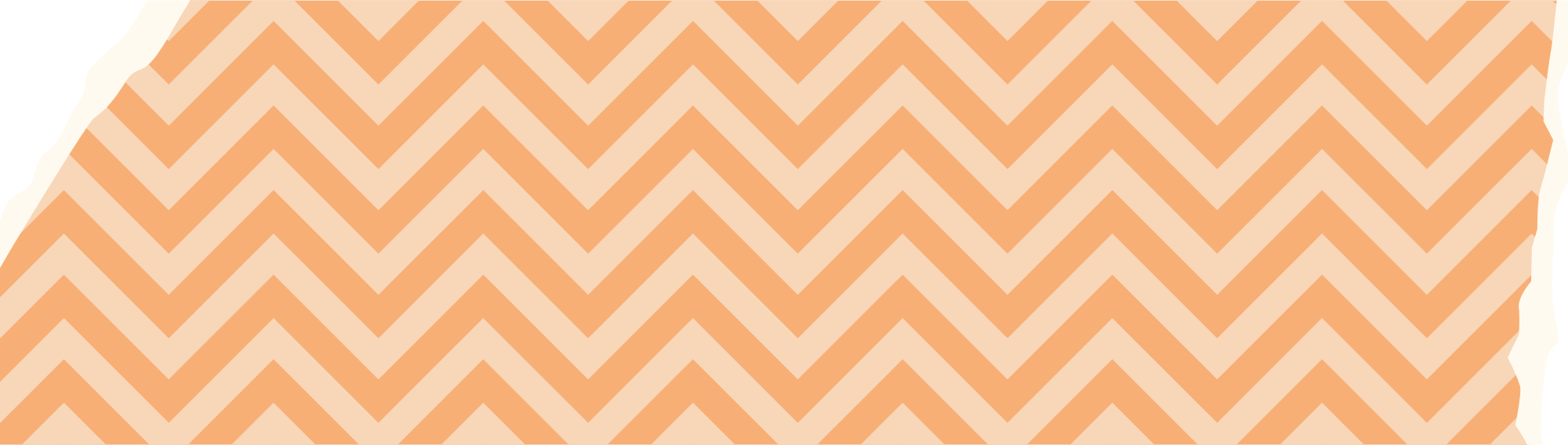 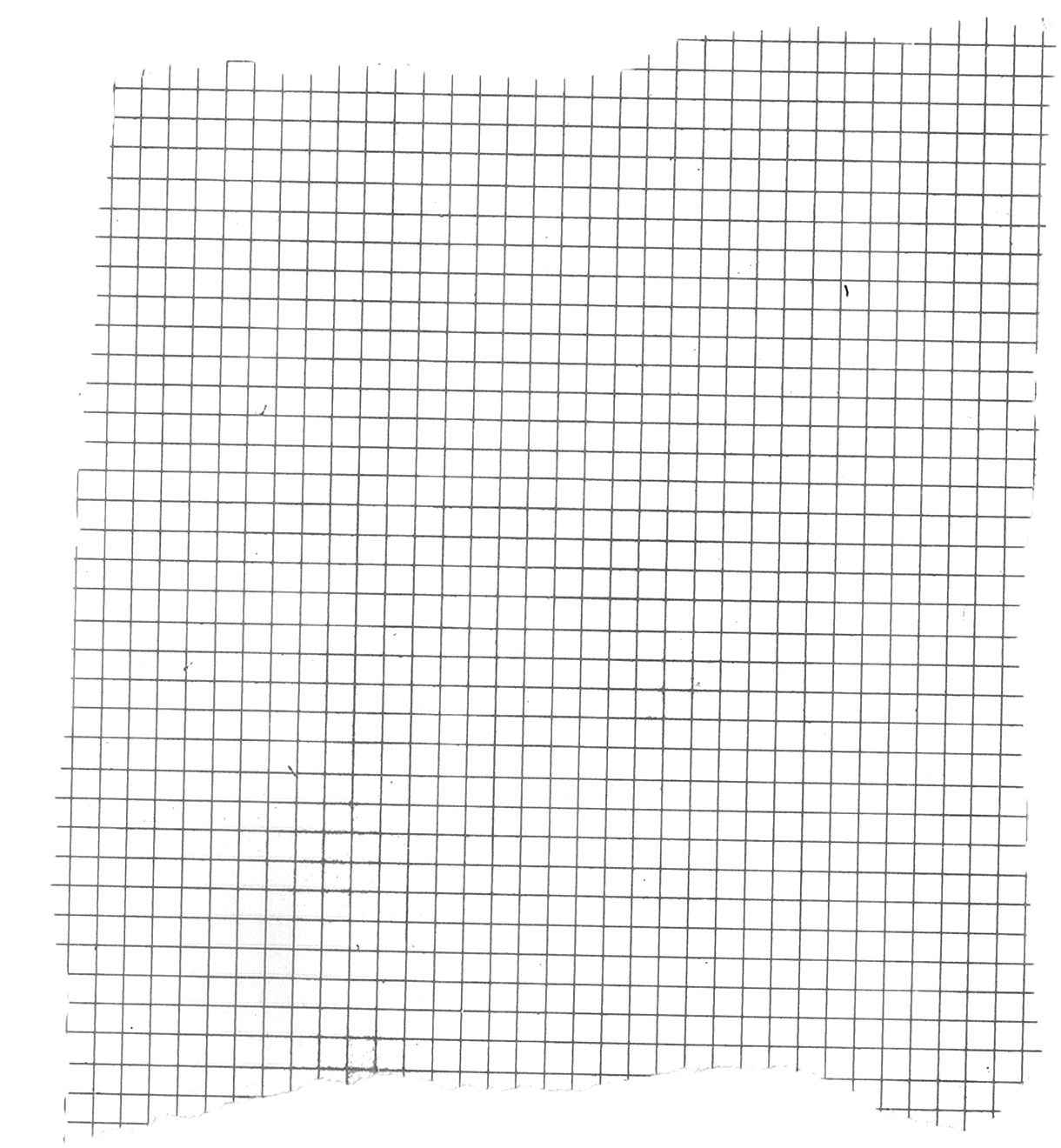 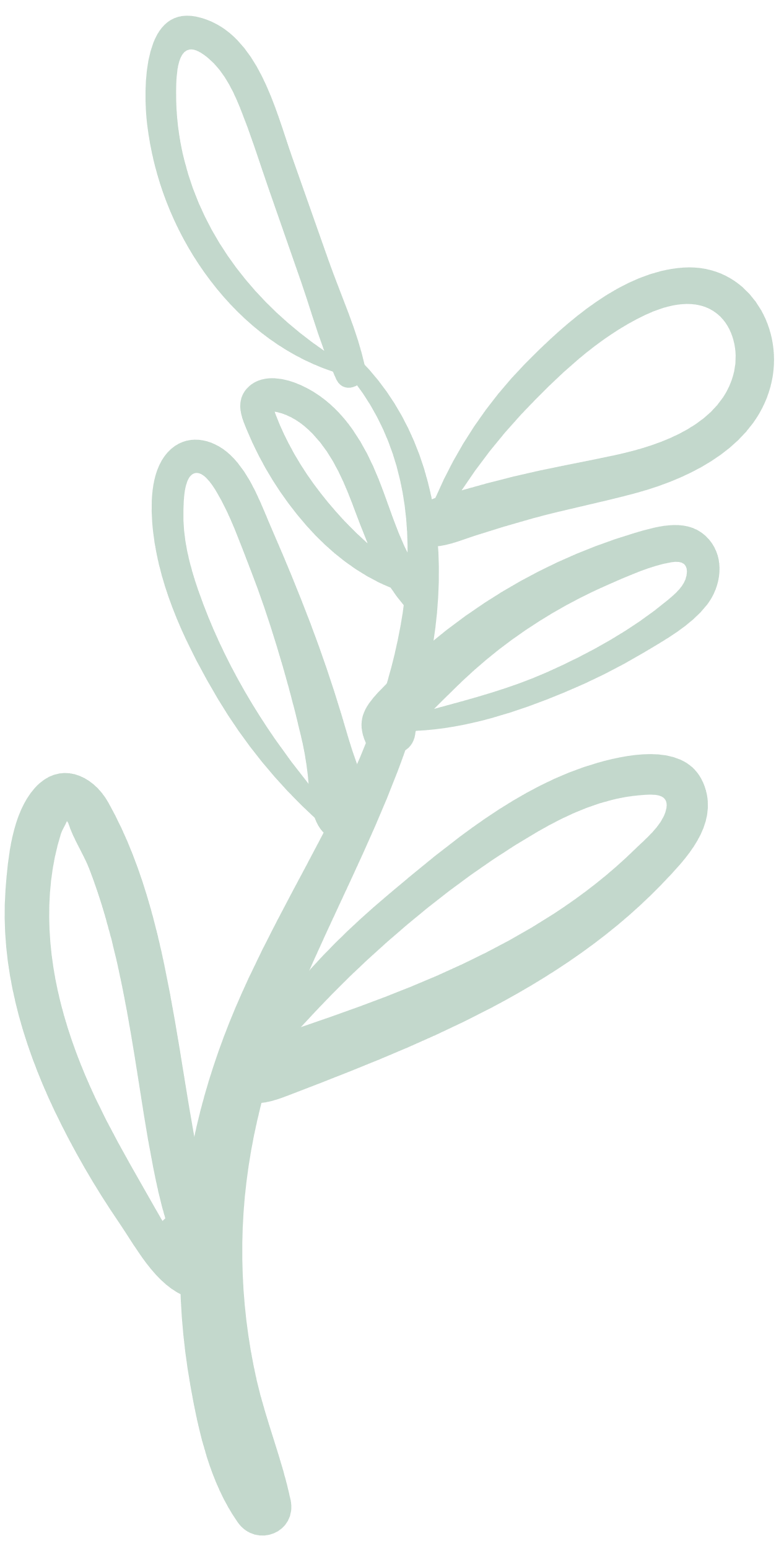 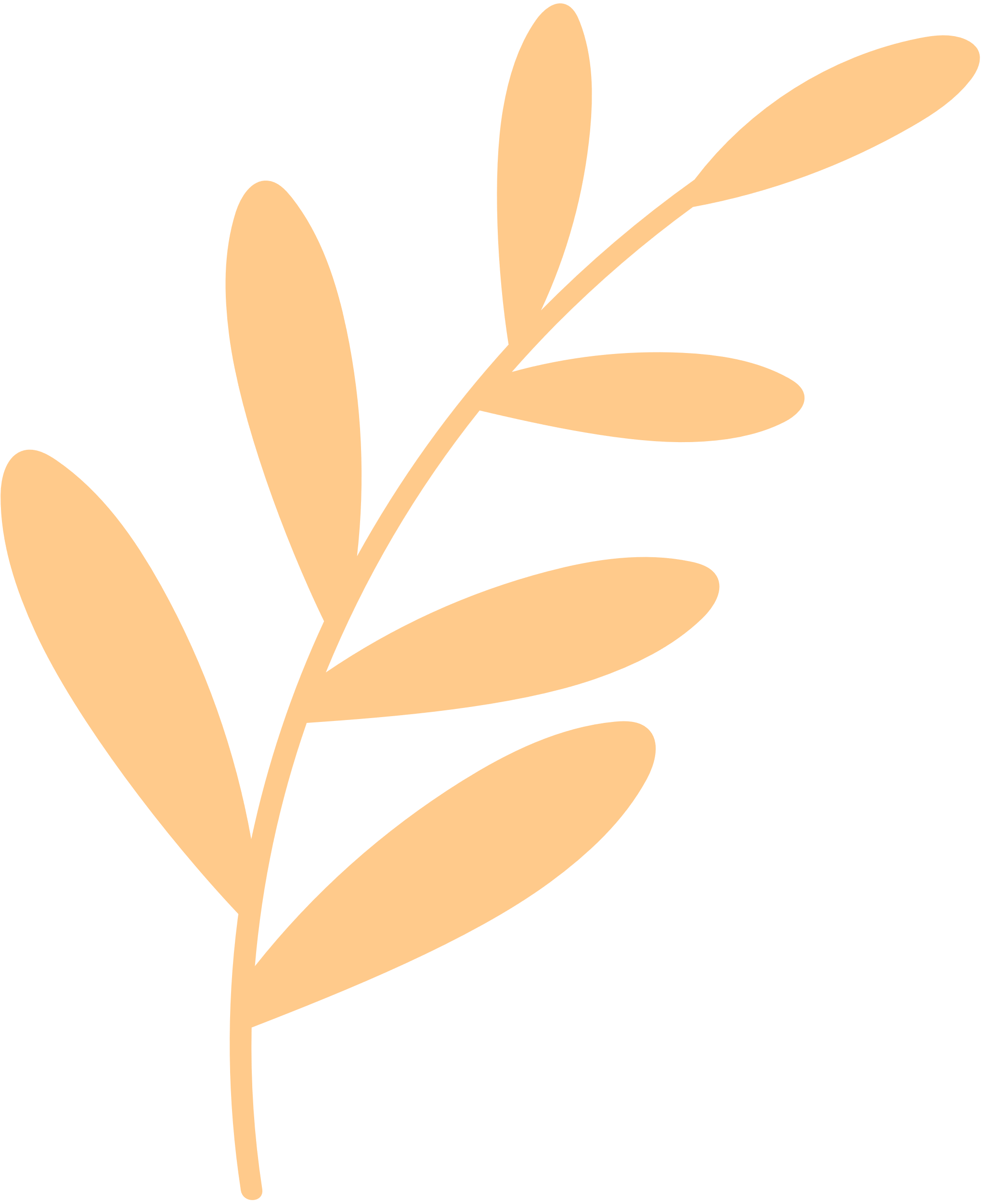 VẬN DỤNG
Bài 3: Có 84 quả cà chua xếp đều vào 4 rổ. Hỏi mỗi rổ có bao nhiêu quả cà chua?
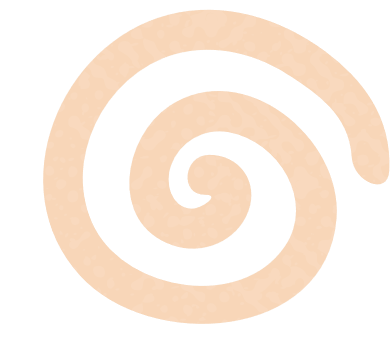 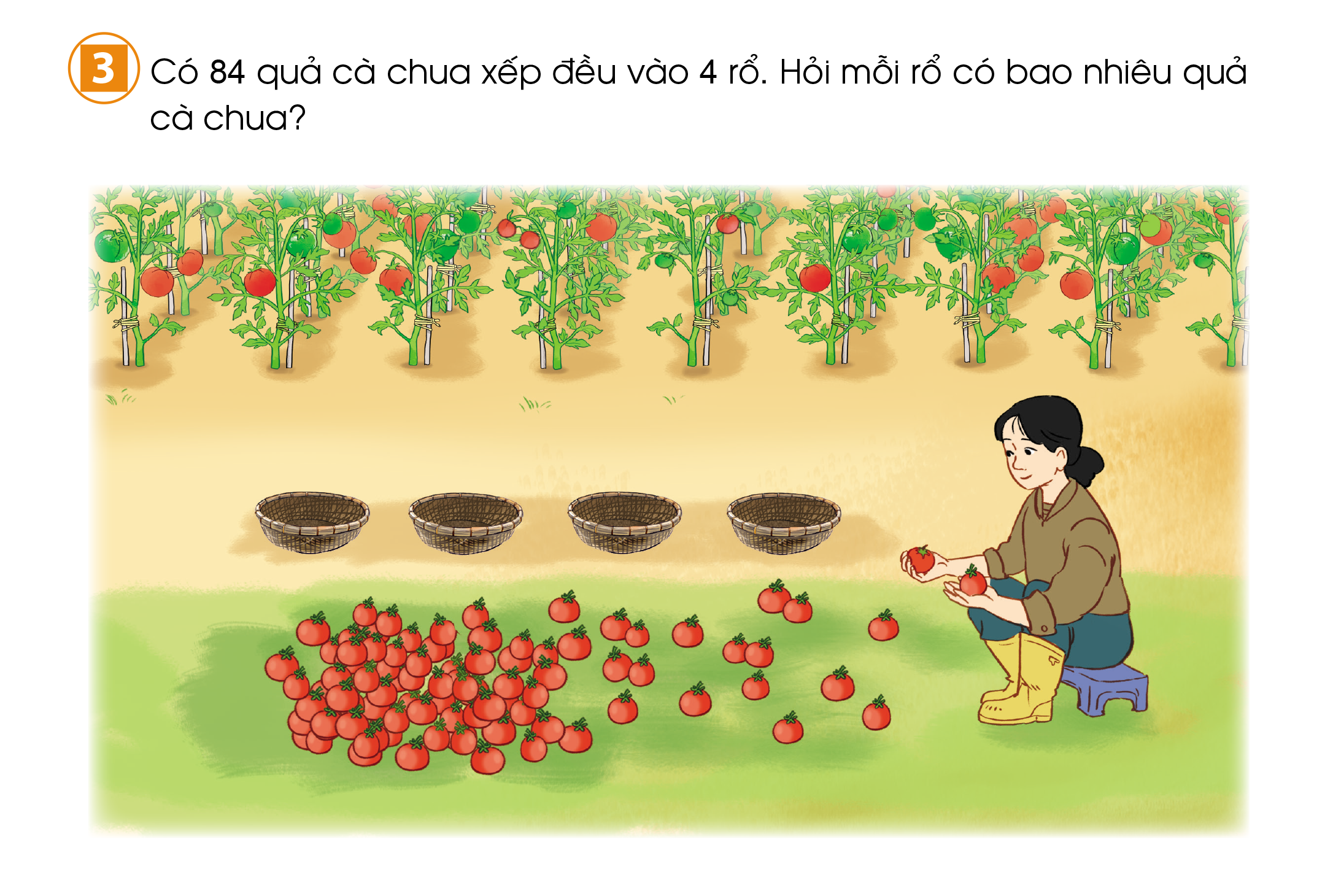 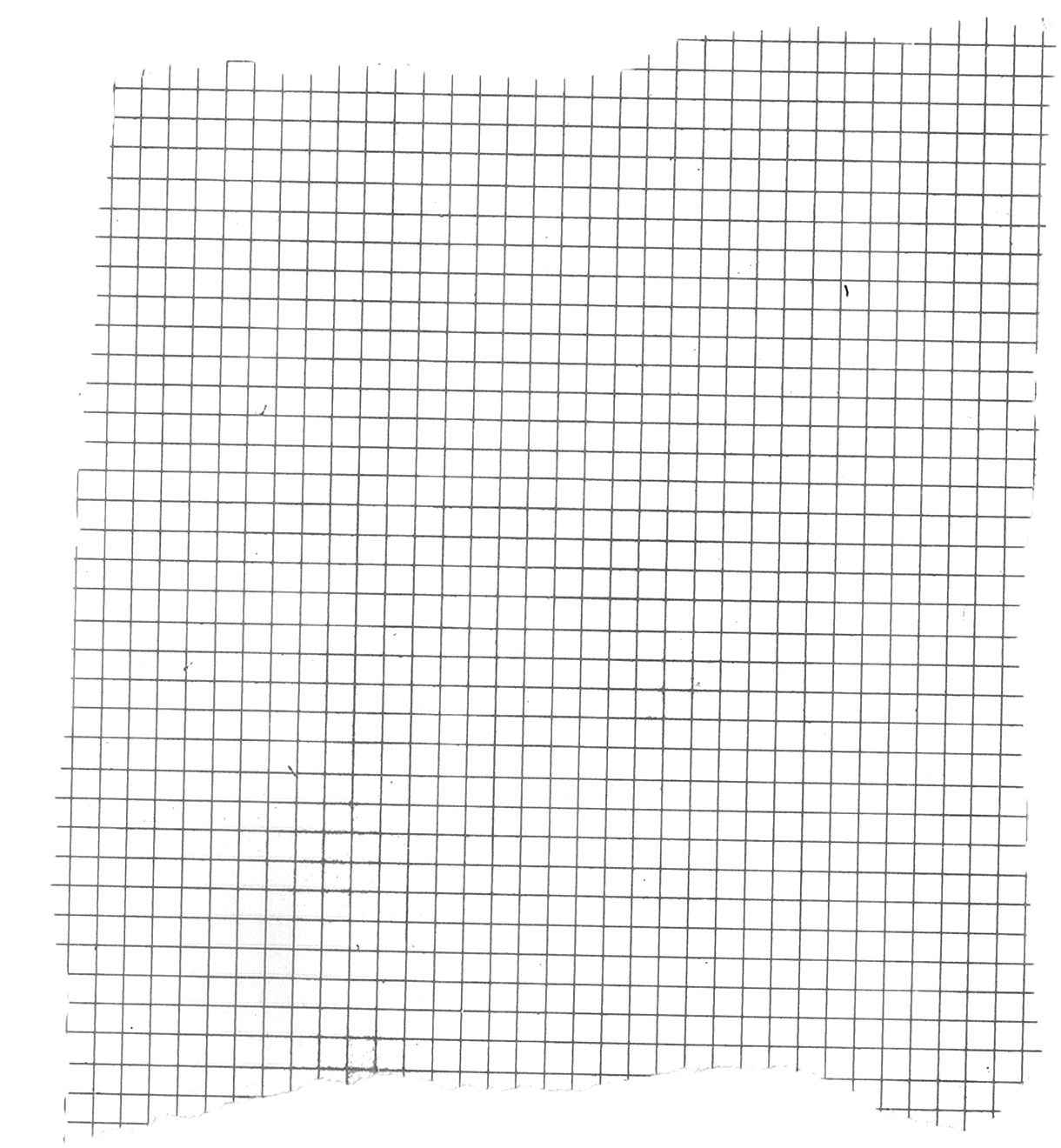 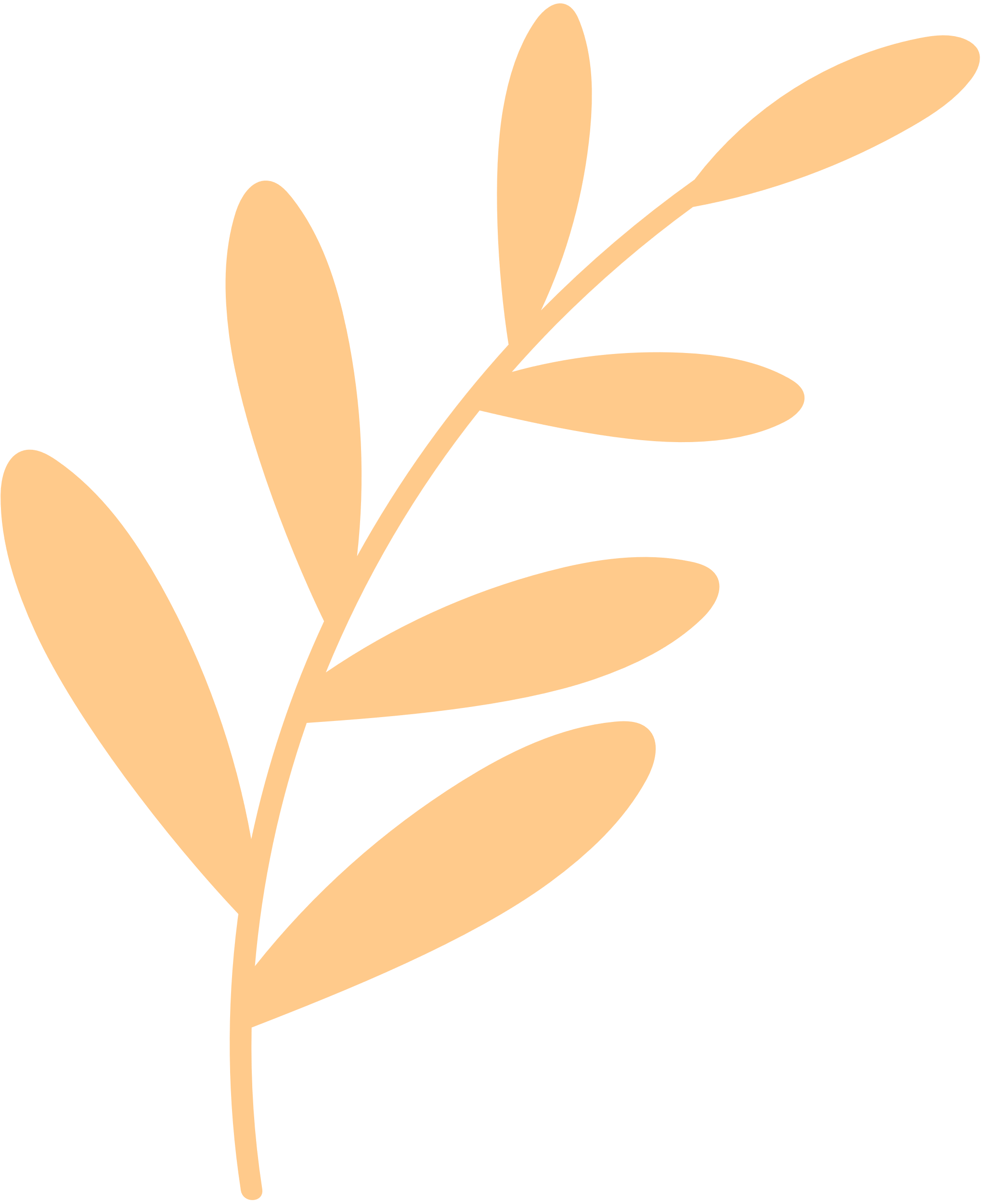 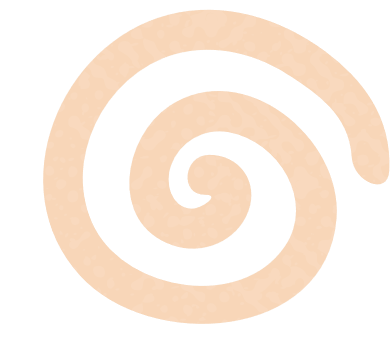 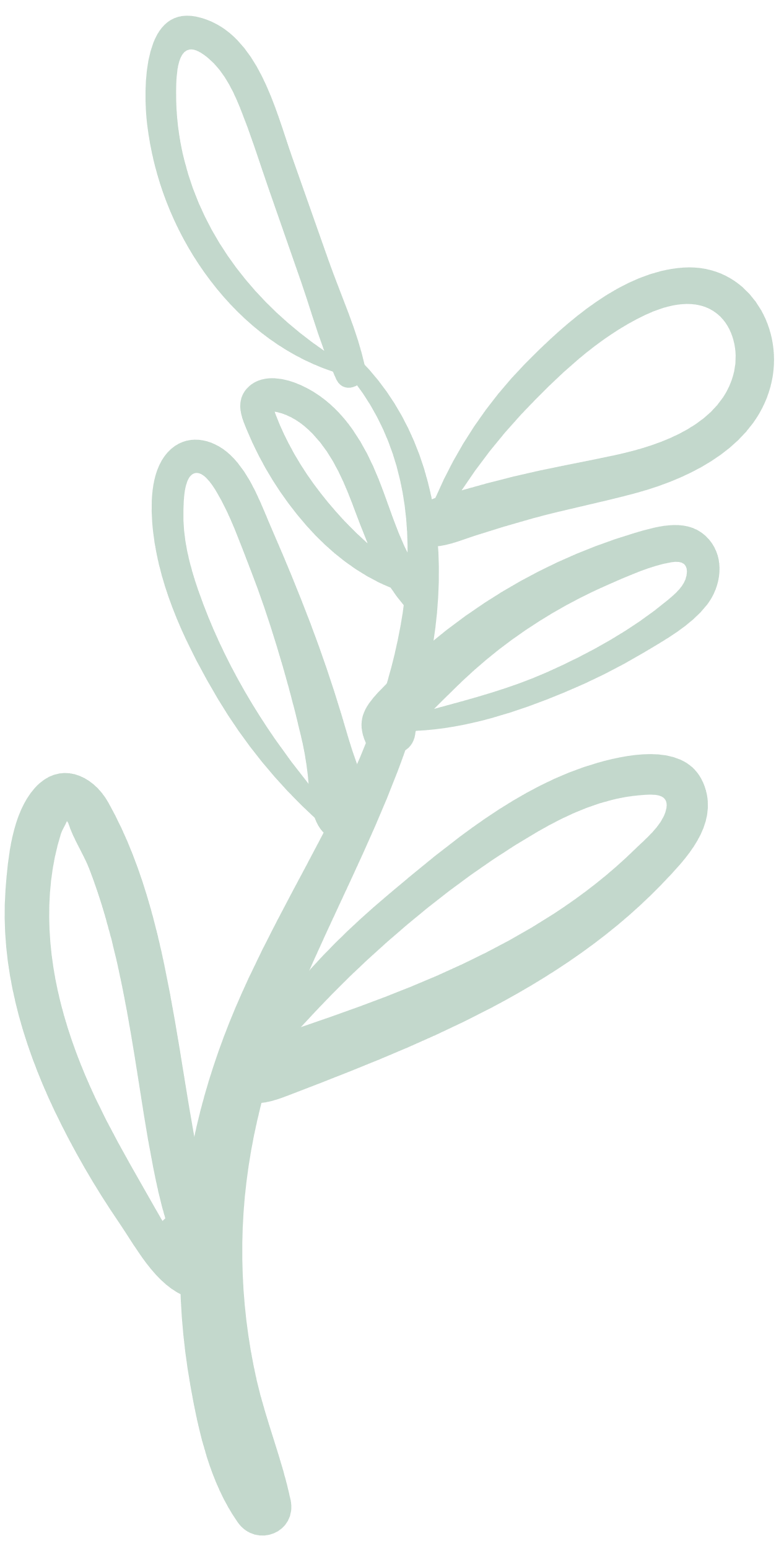 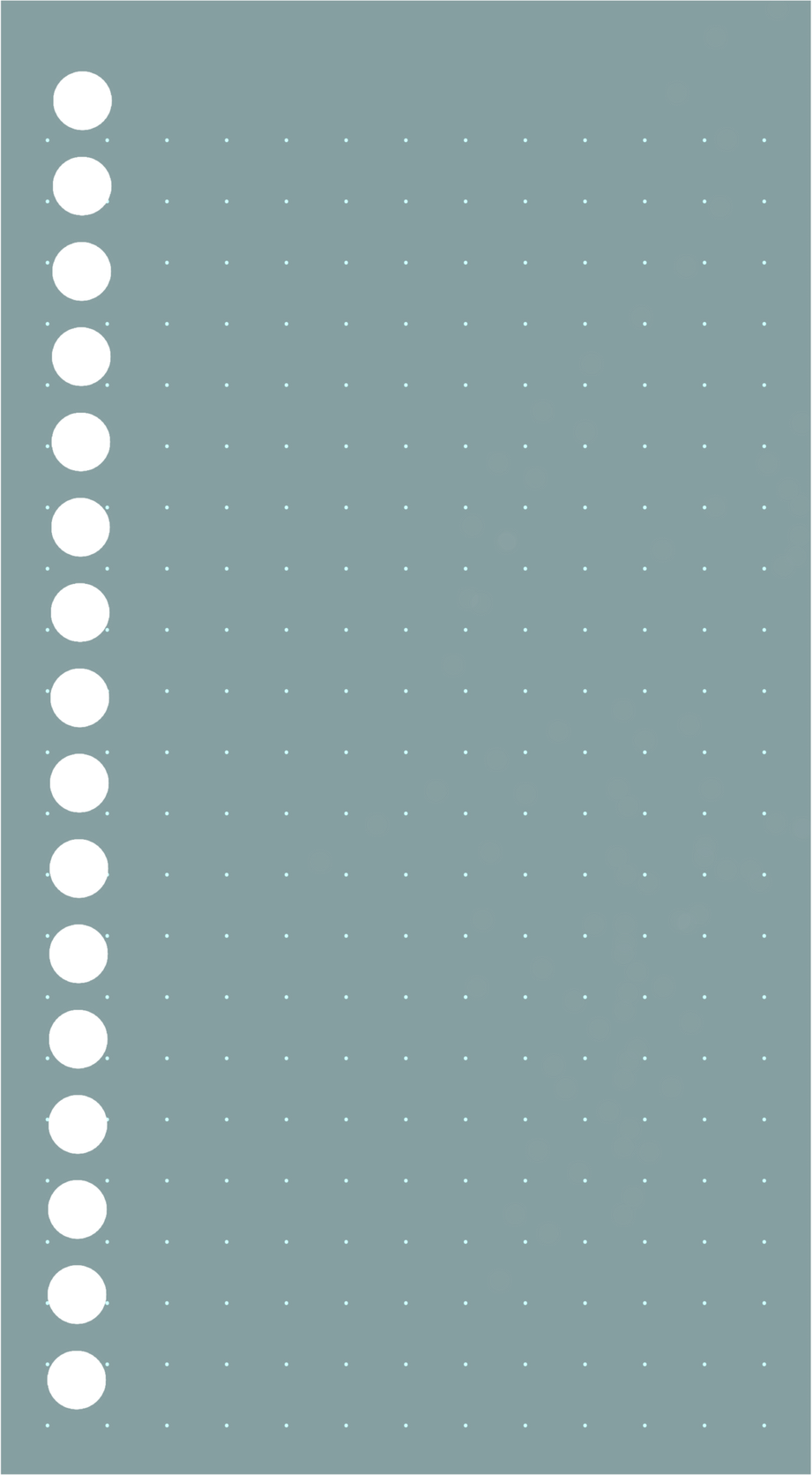 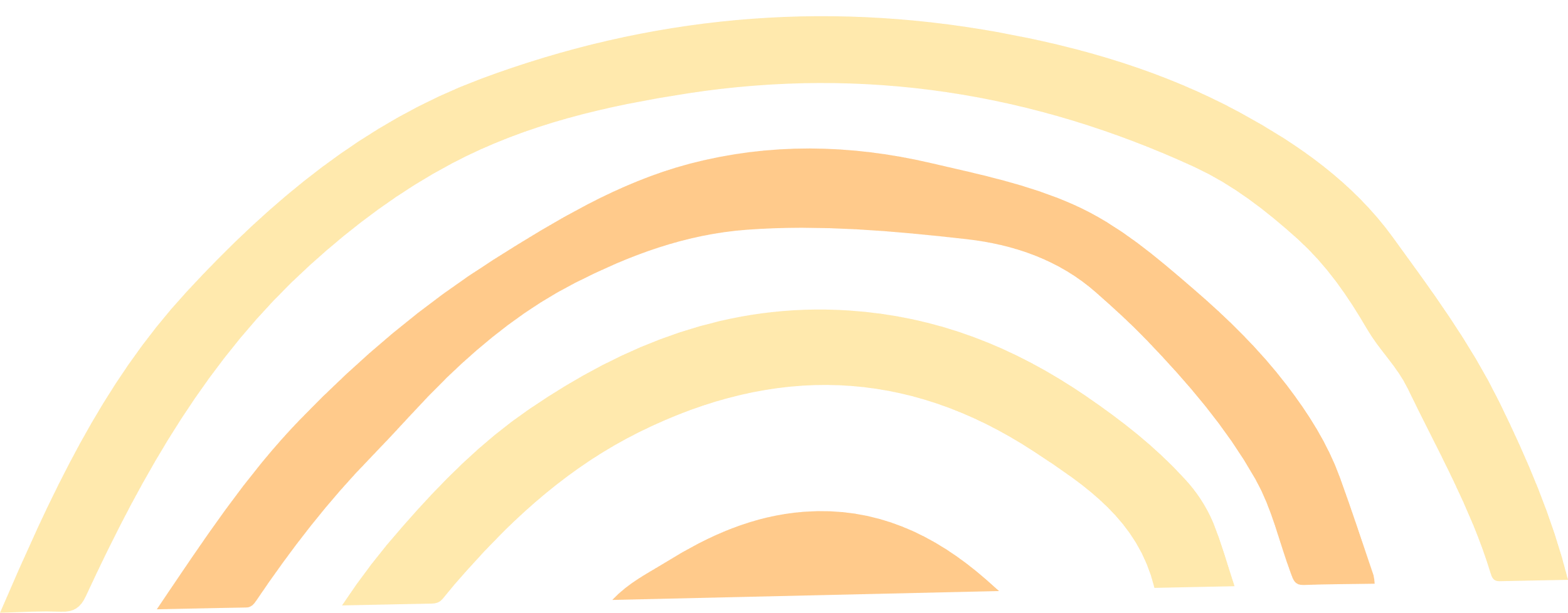 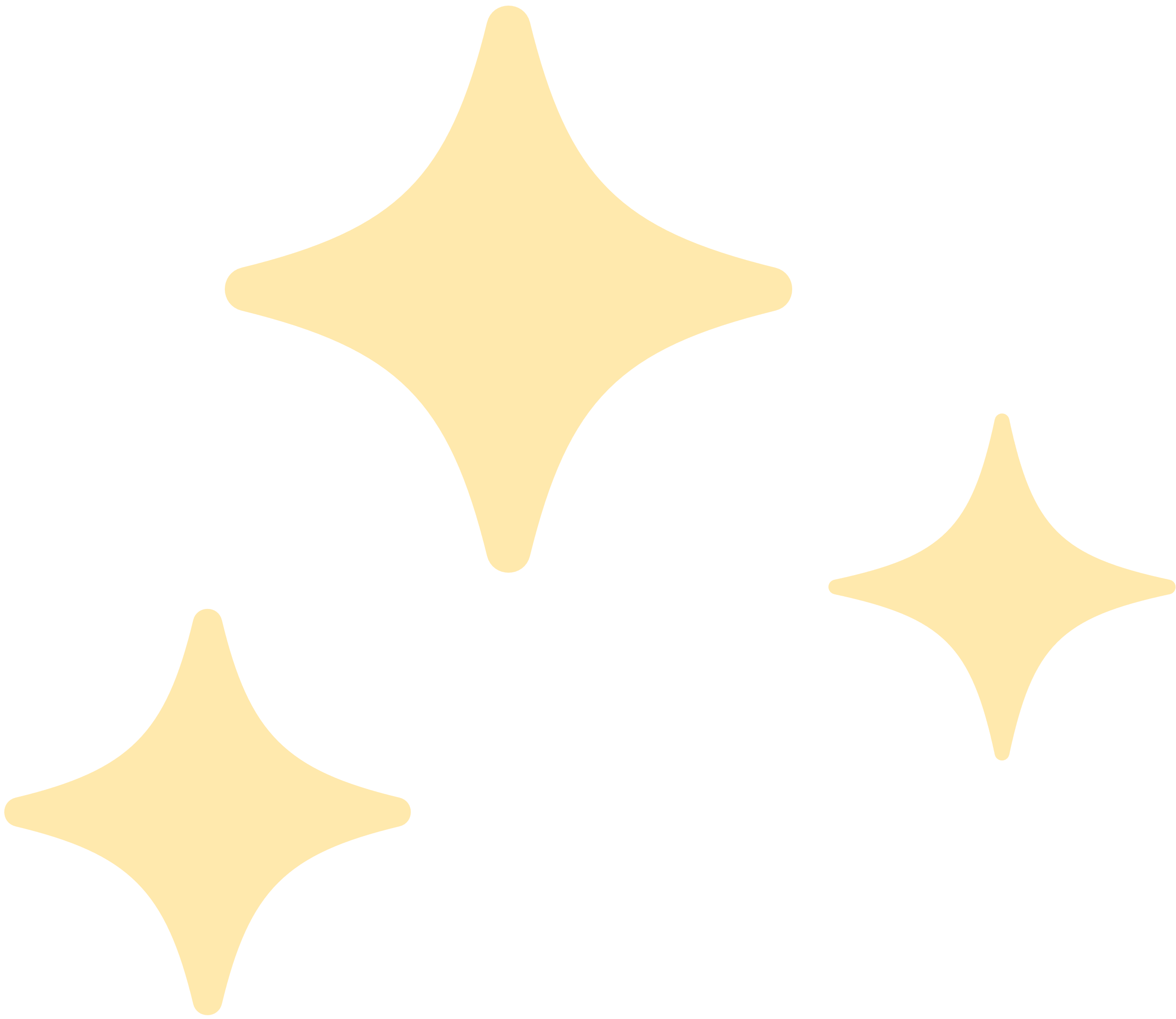 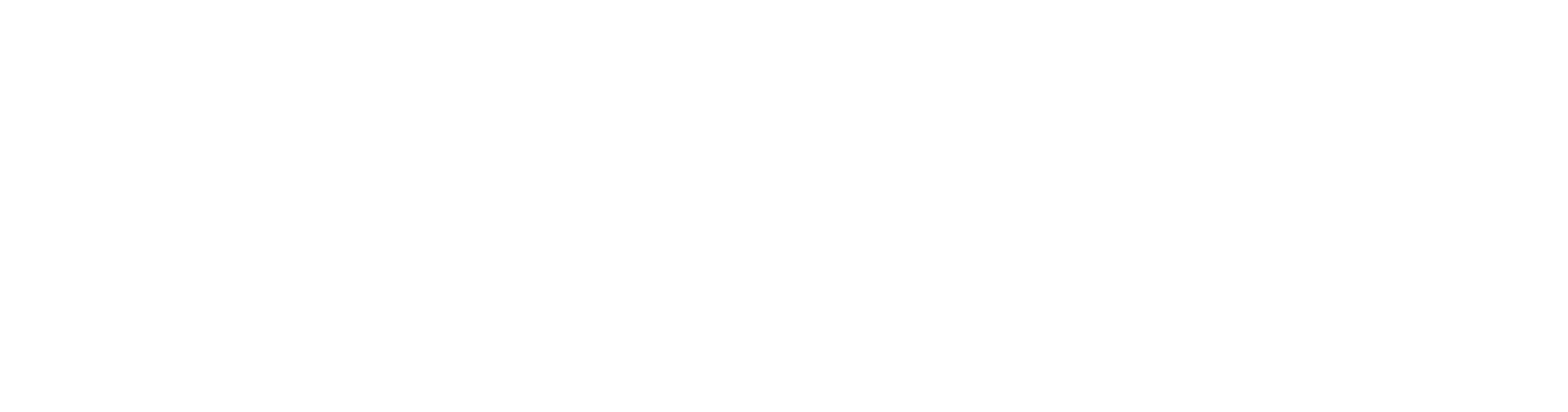 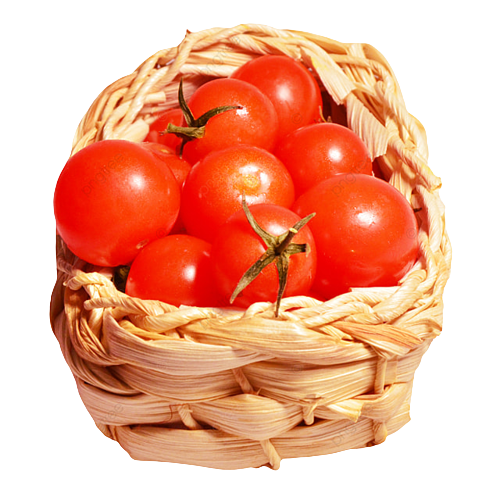 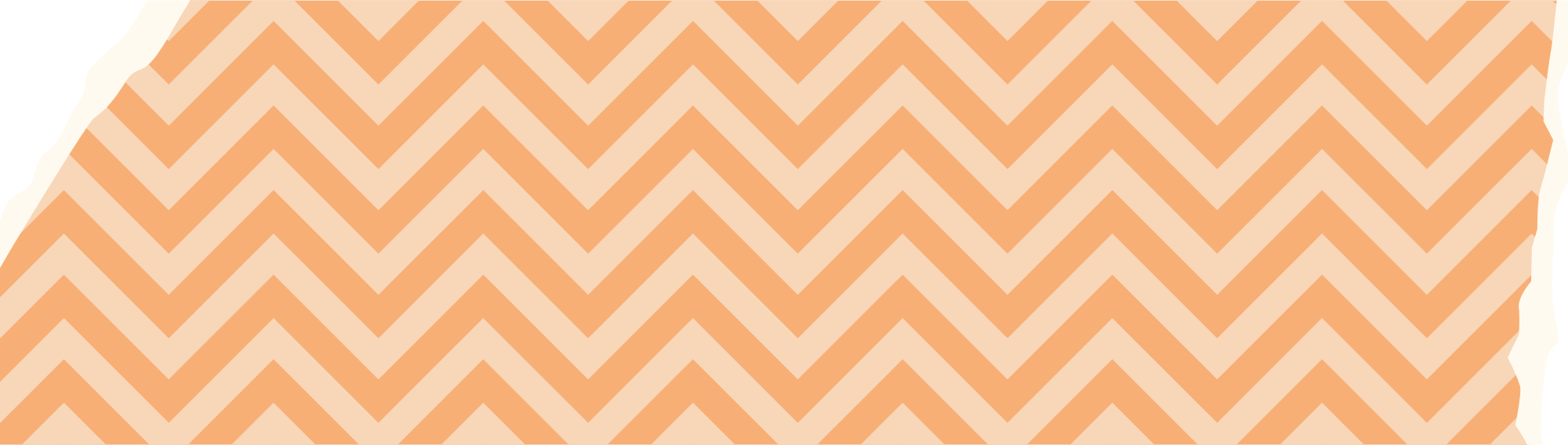 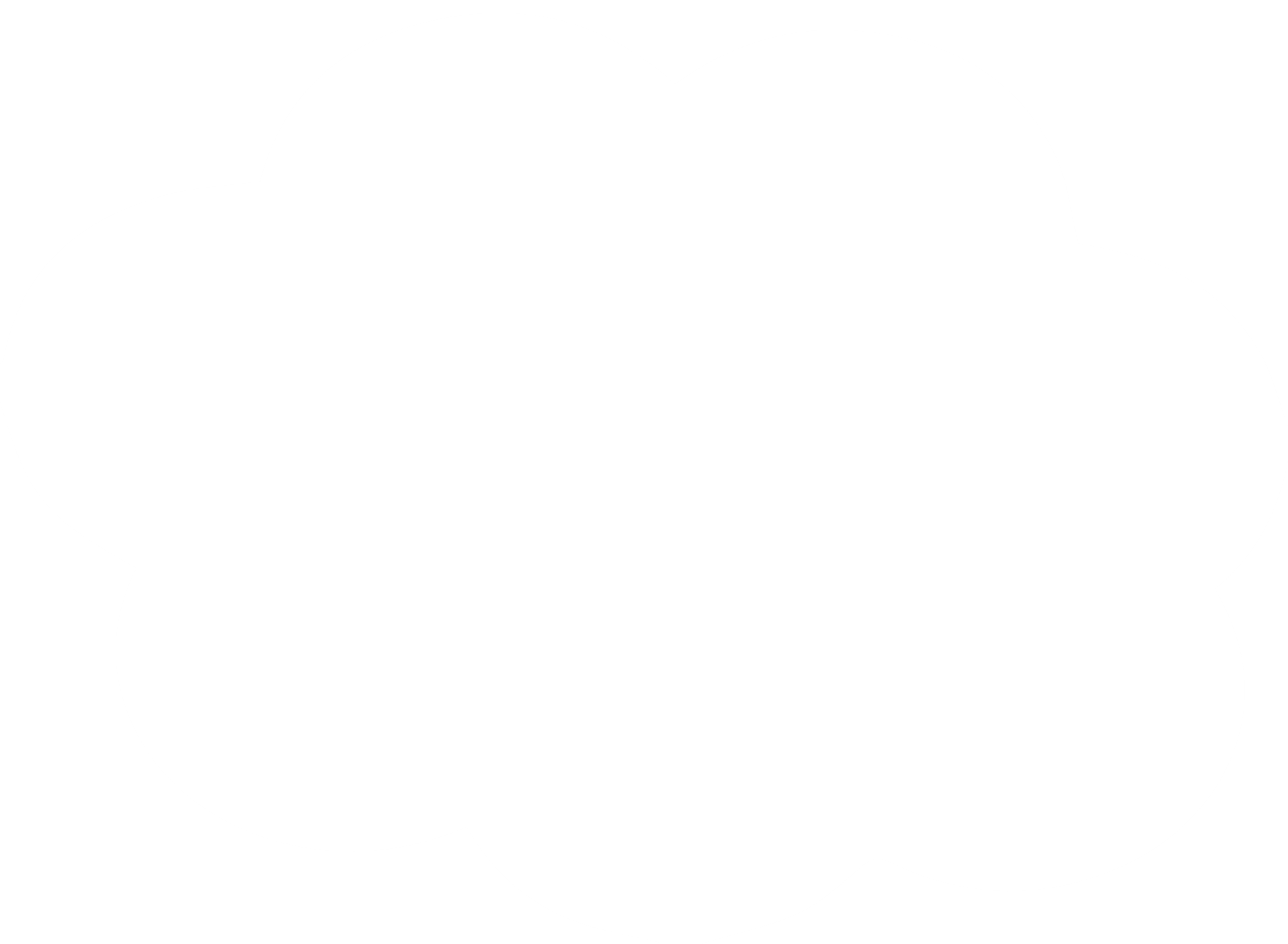 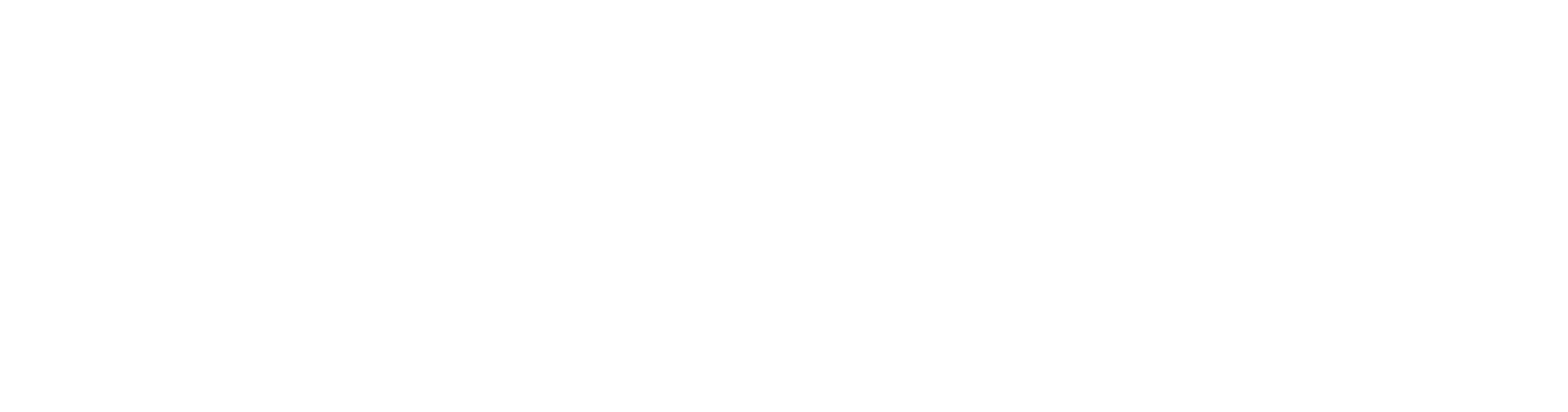 Bài giải
Mỗi rổ có số quả cà chua là:
		84 : 4 = 21 (quả)
			Đáp số: 21 quả cà chua.
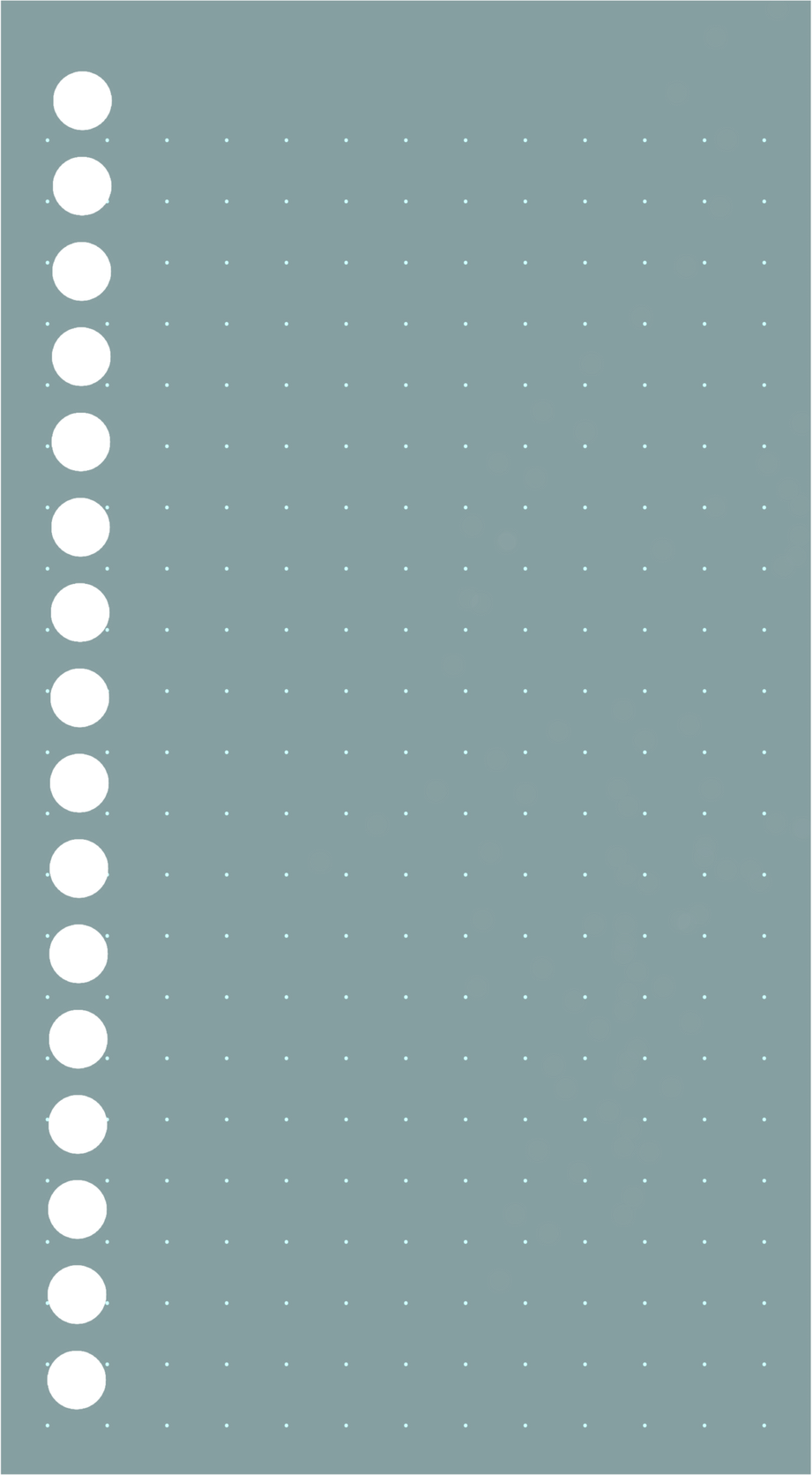 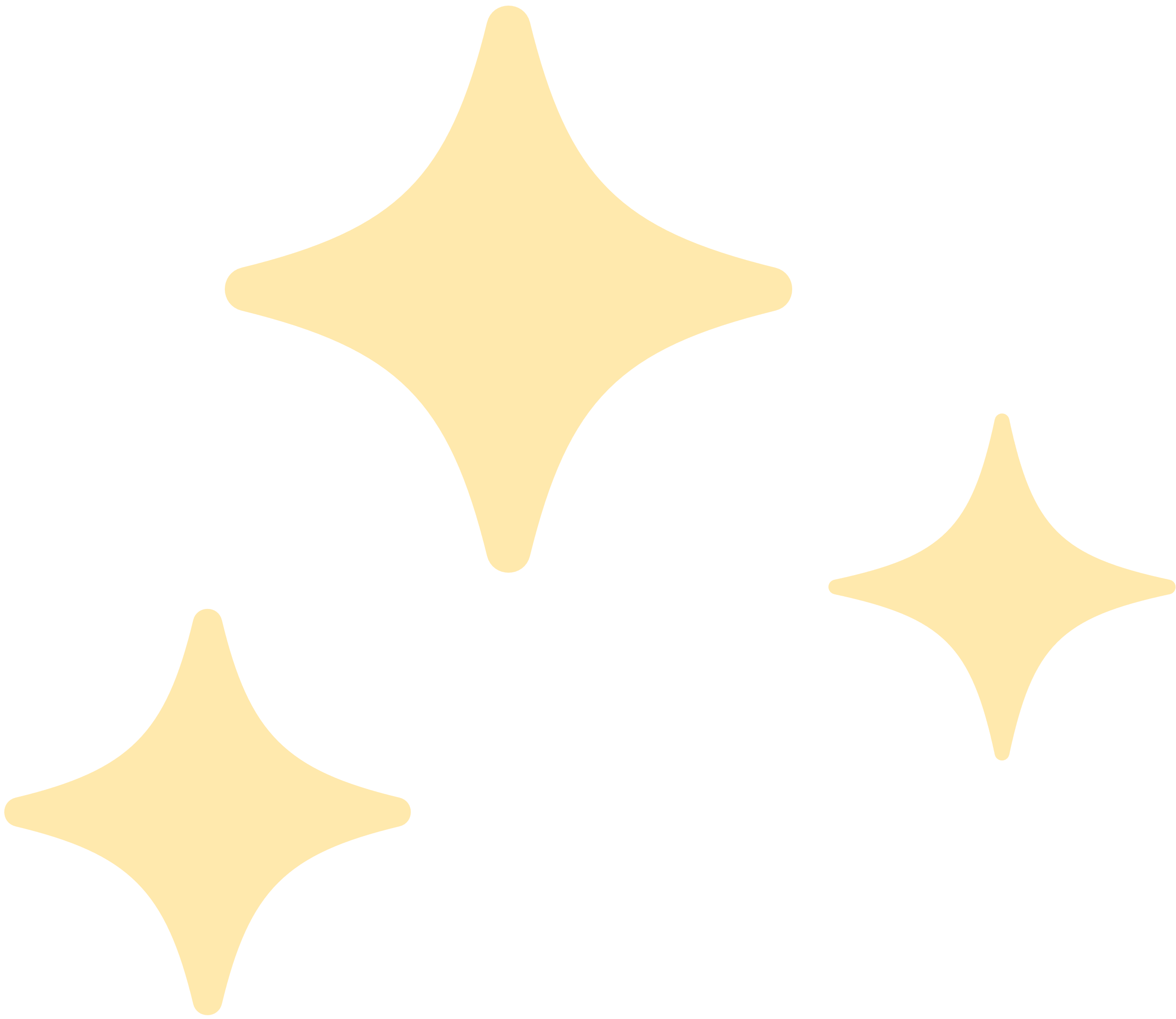 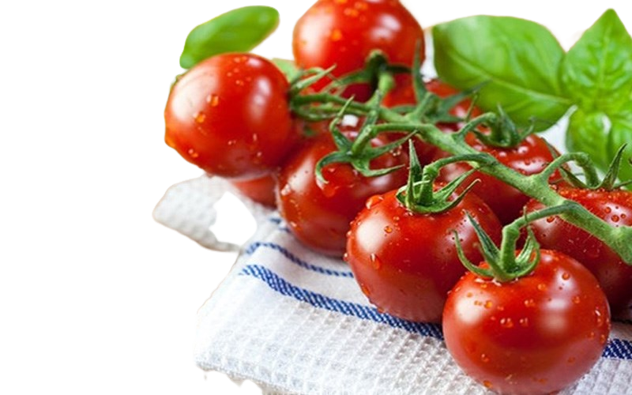 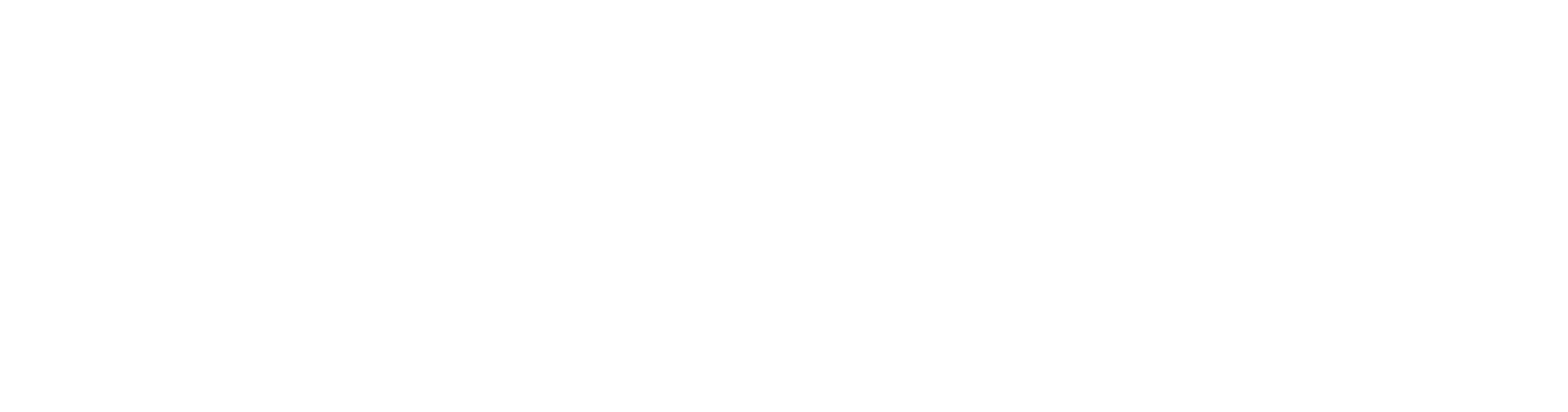 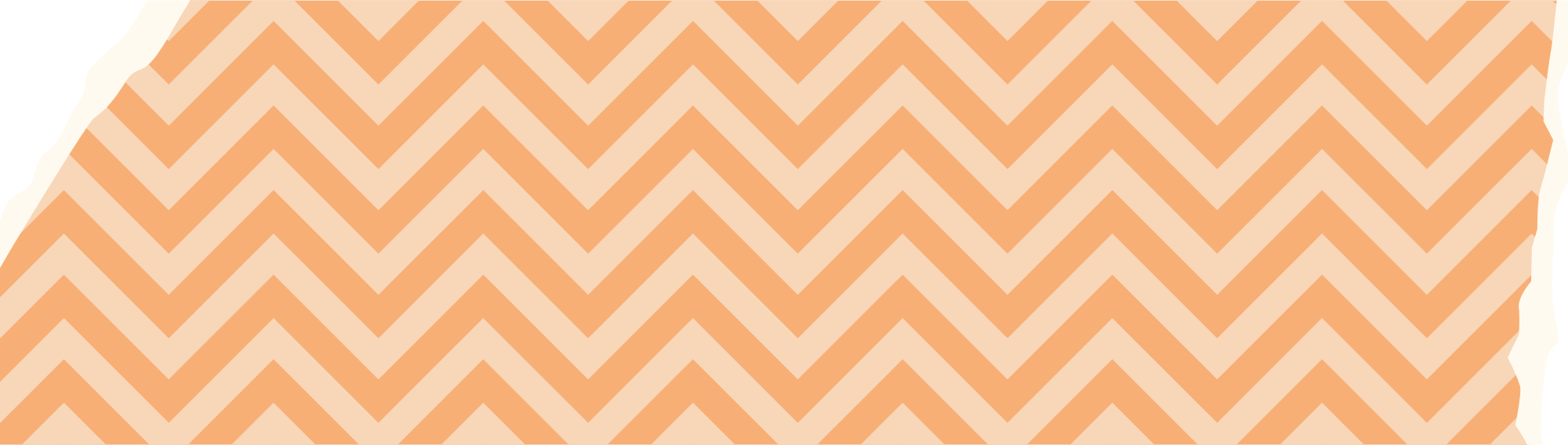 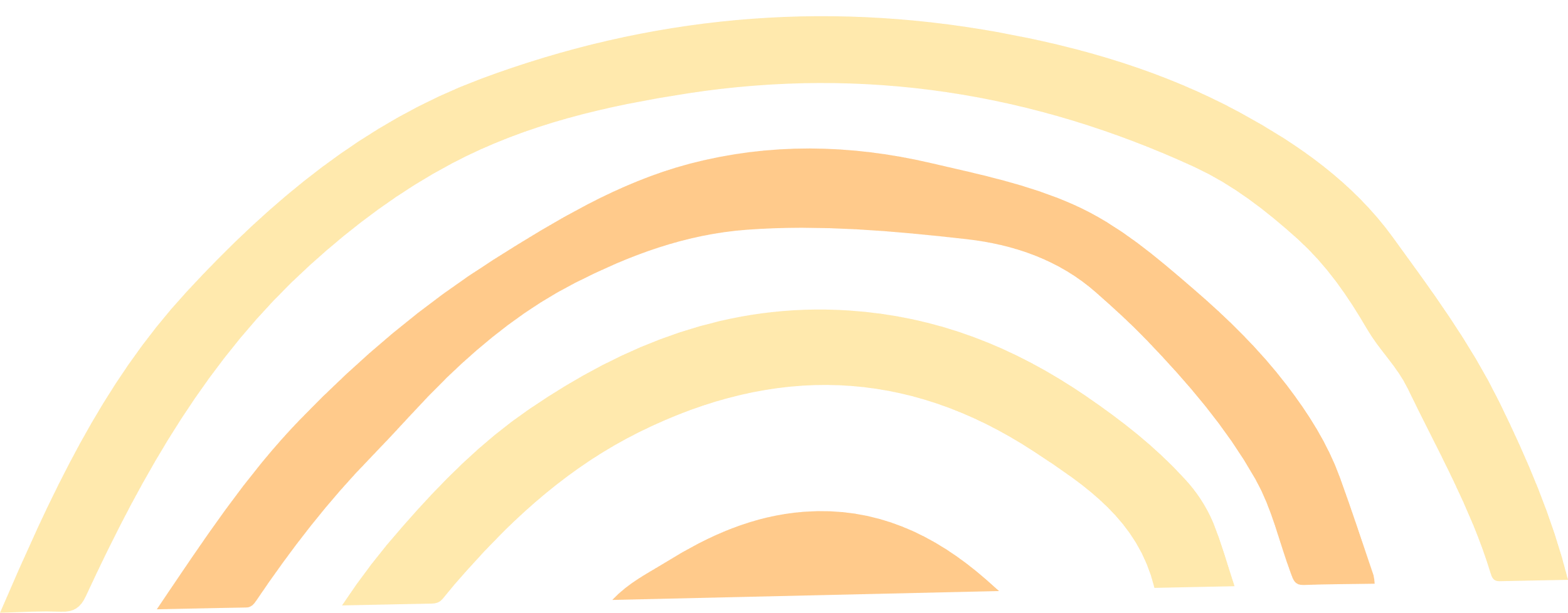 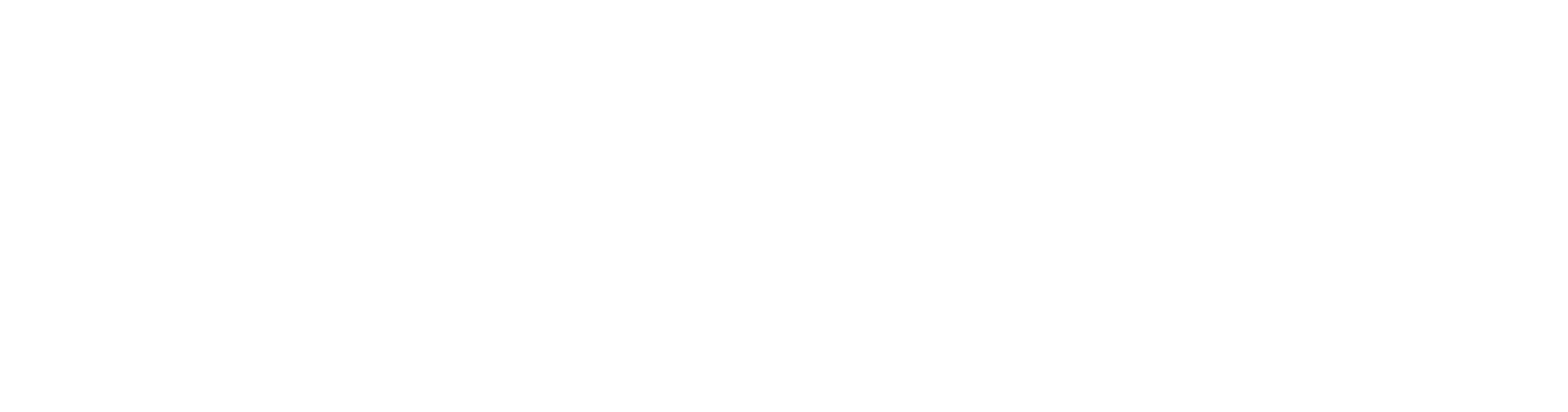 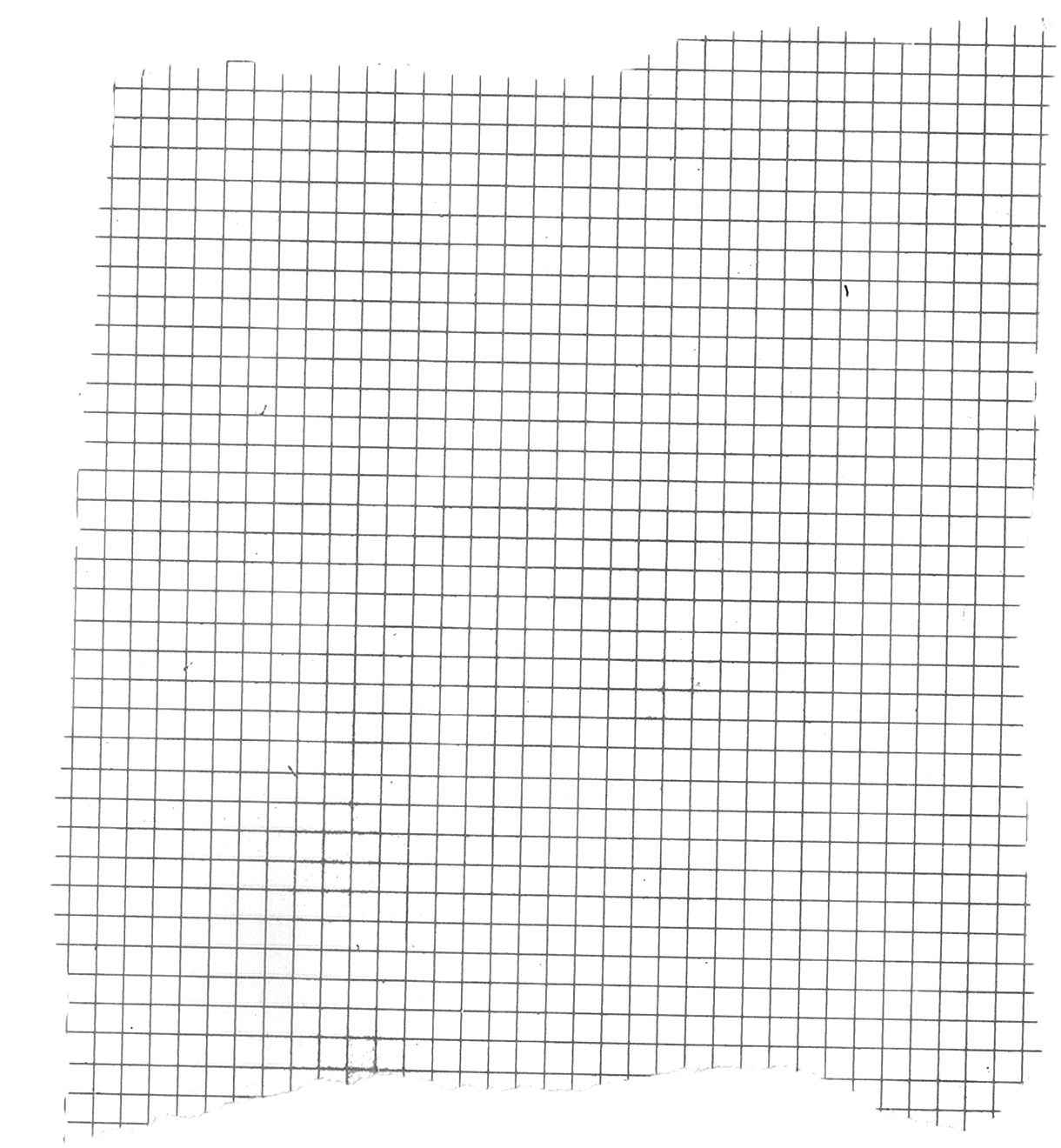 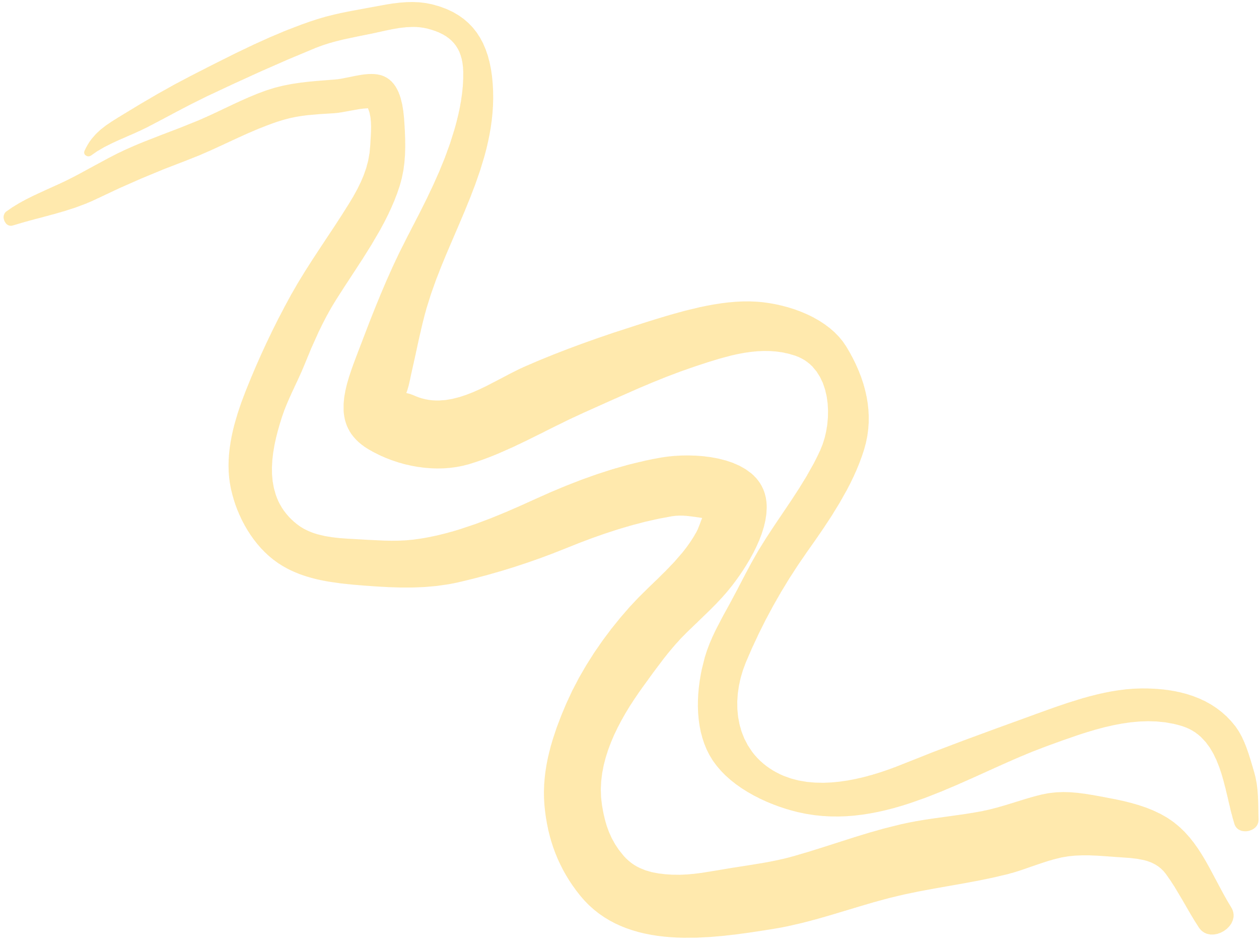 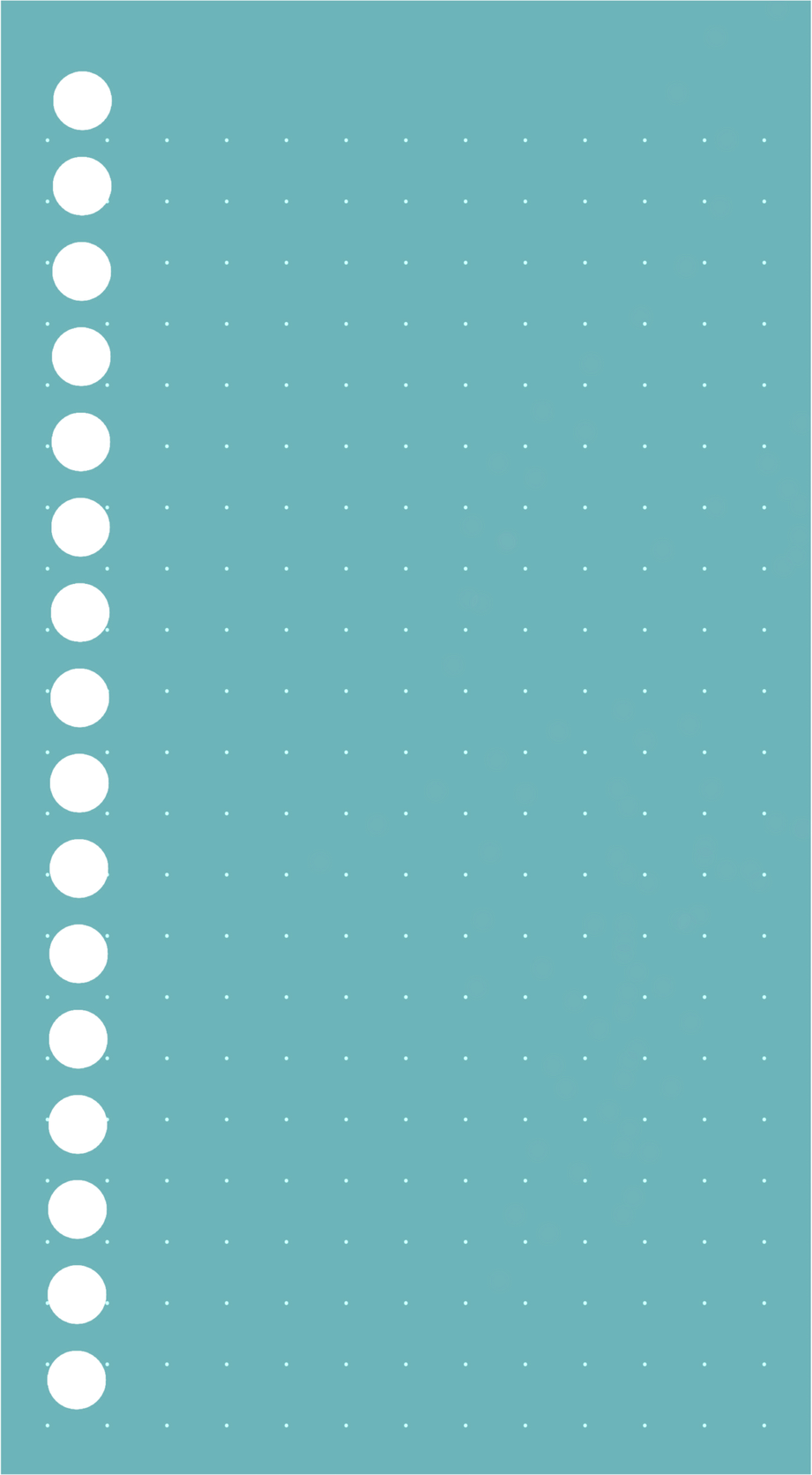 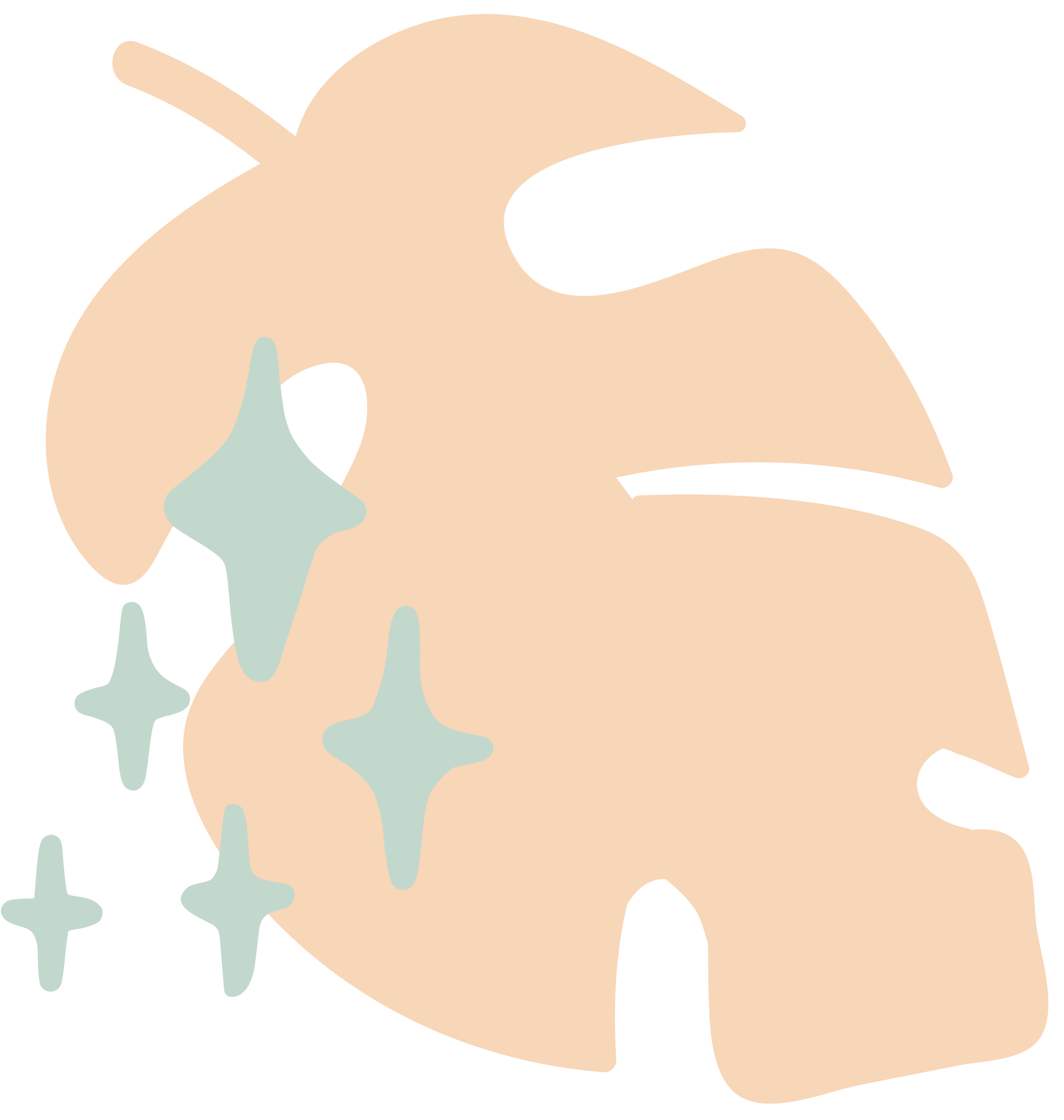 DẶN DÒ VỀ NHÀ
Ôn luyện kĩ năng đặt tính rồi tính phép chia số có hai chữ số cho số cho một chữ số, nói cách làm cho người thân nghe và đố mọi người.
Tìm thêm các bài toán thực tế sử dụng phép chia số có hai chữ số cho số có một chữ số.
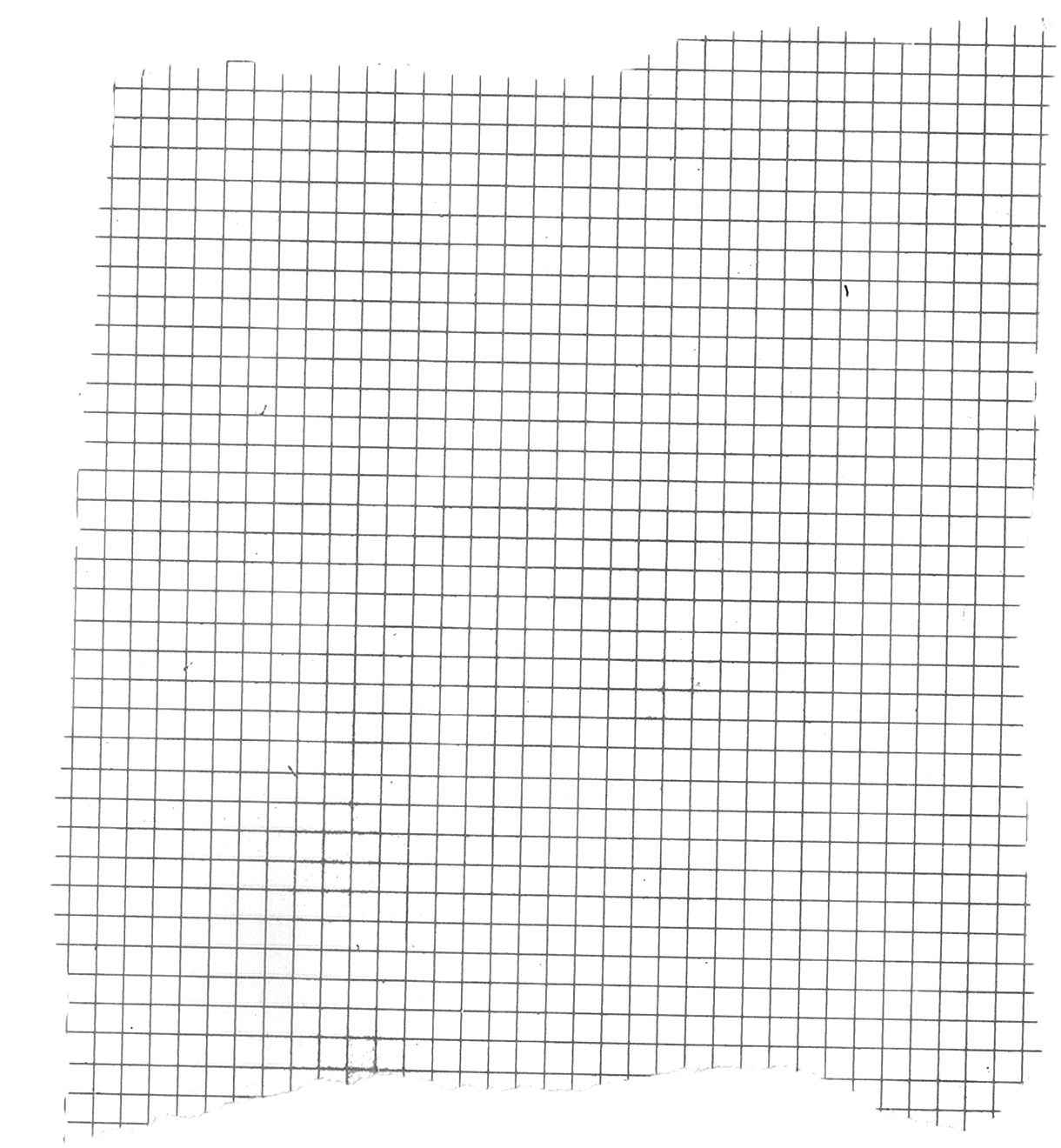 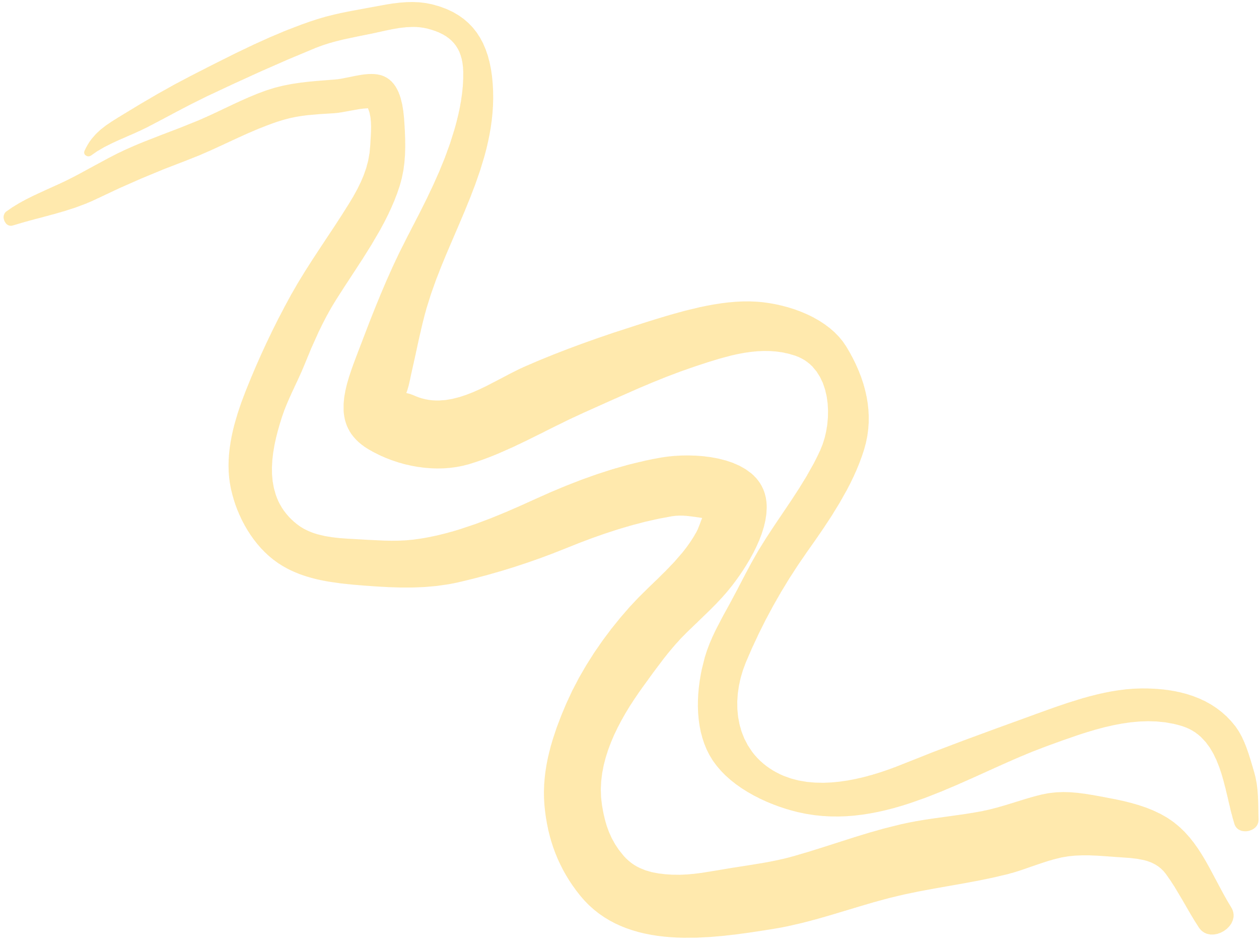 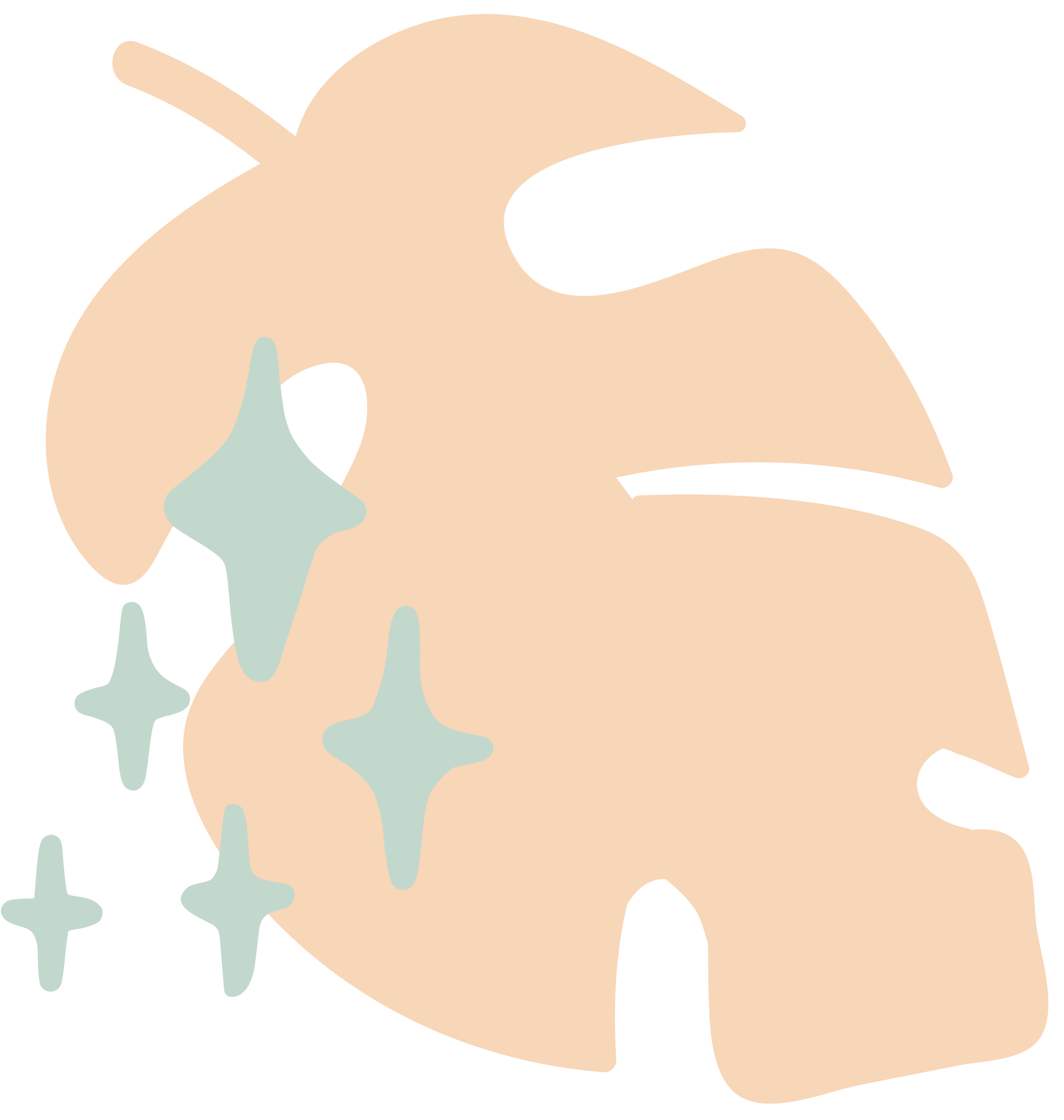 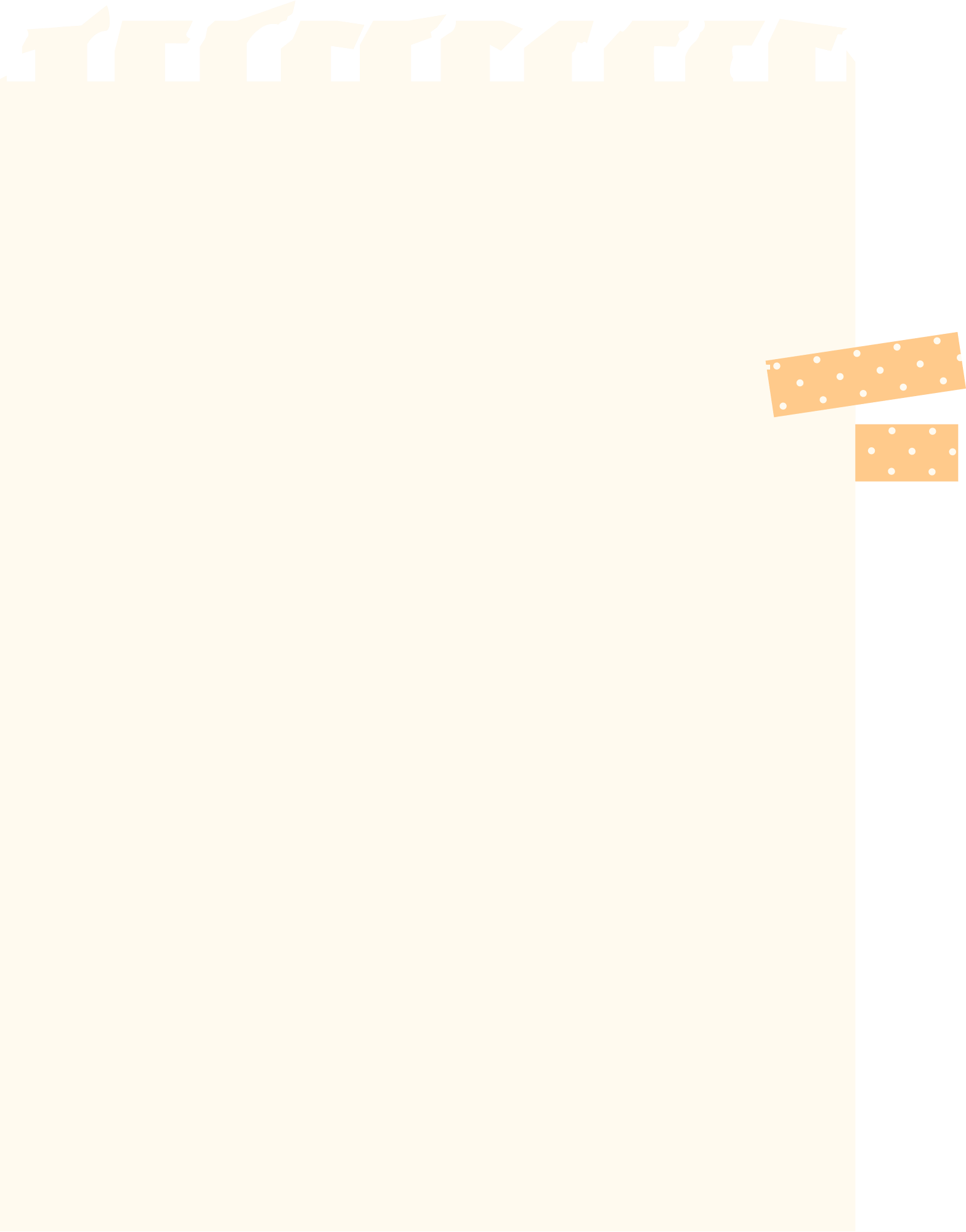 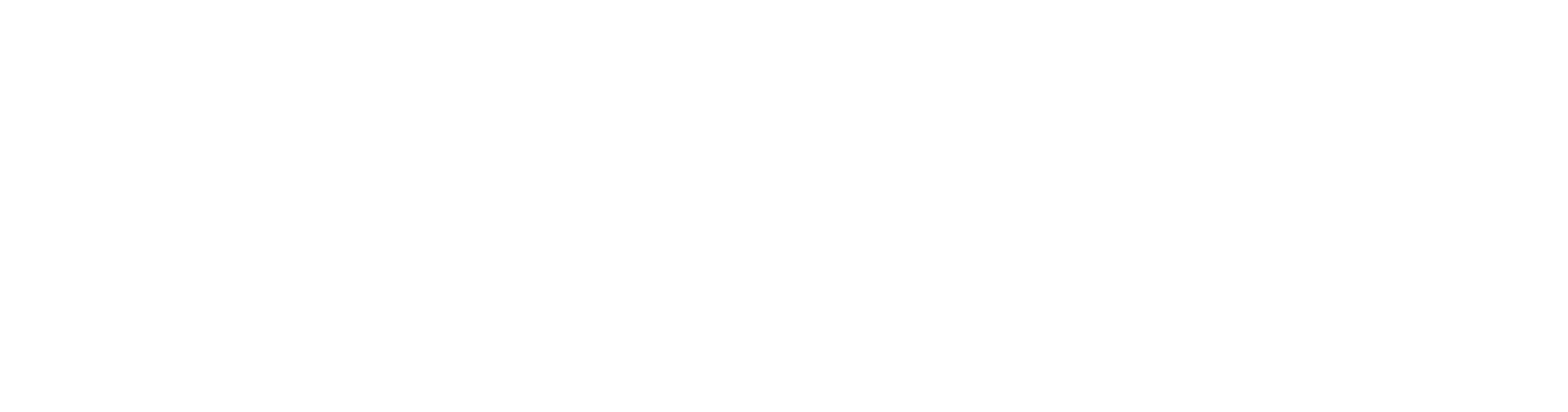 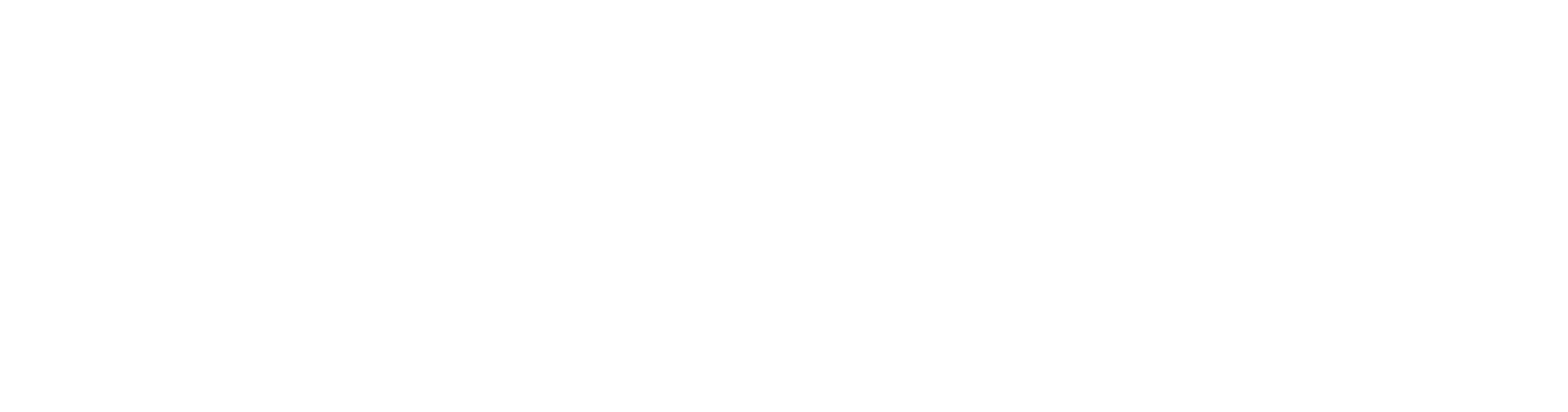 HẸN GẶP LẠI CÁC EM TRONG BUỔI HỌC TIẾP THEO
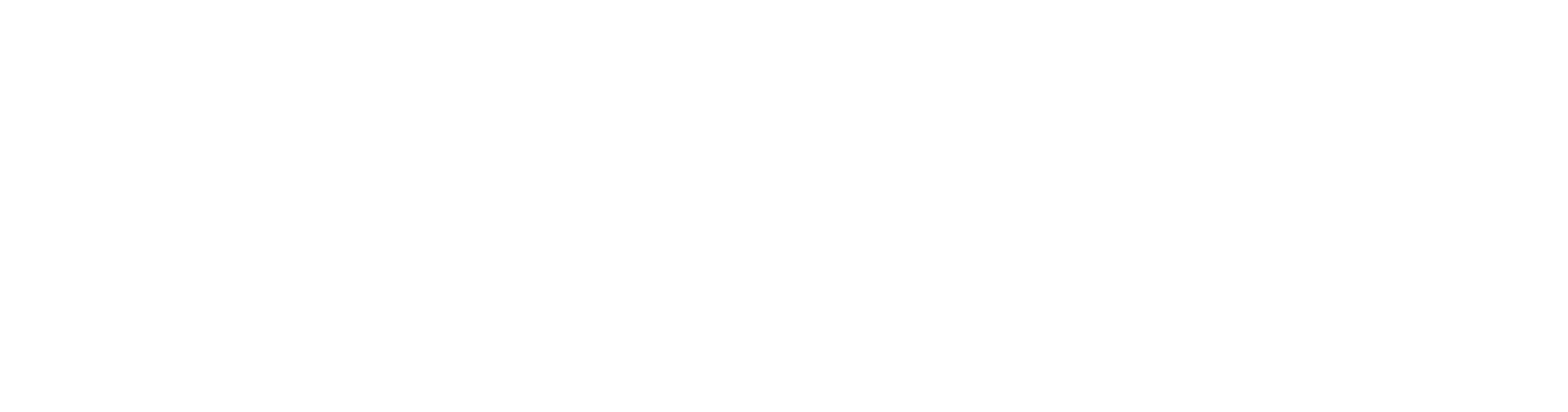 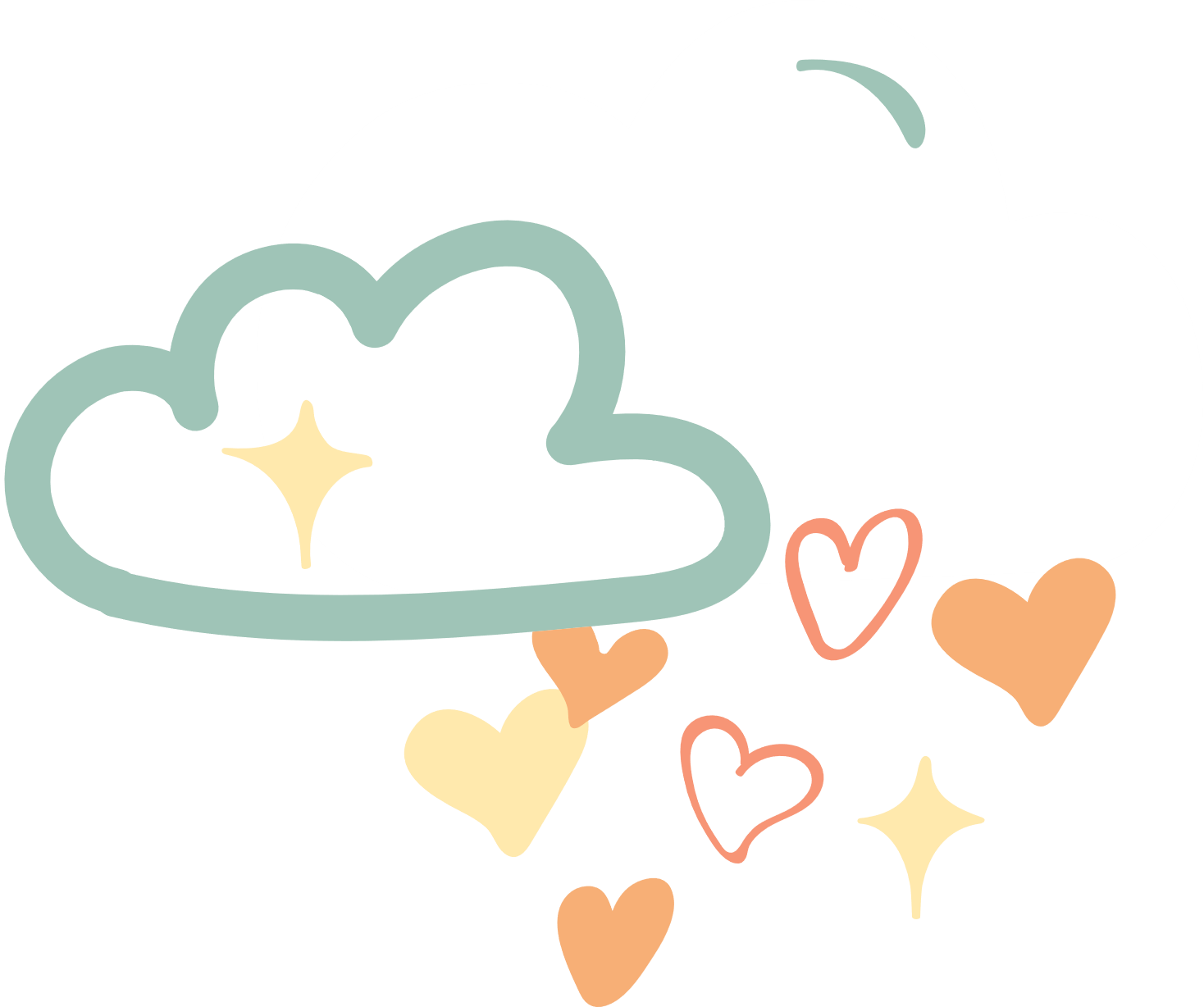 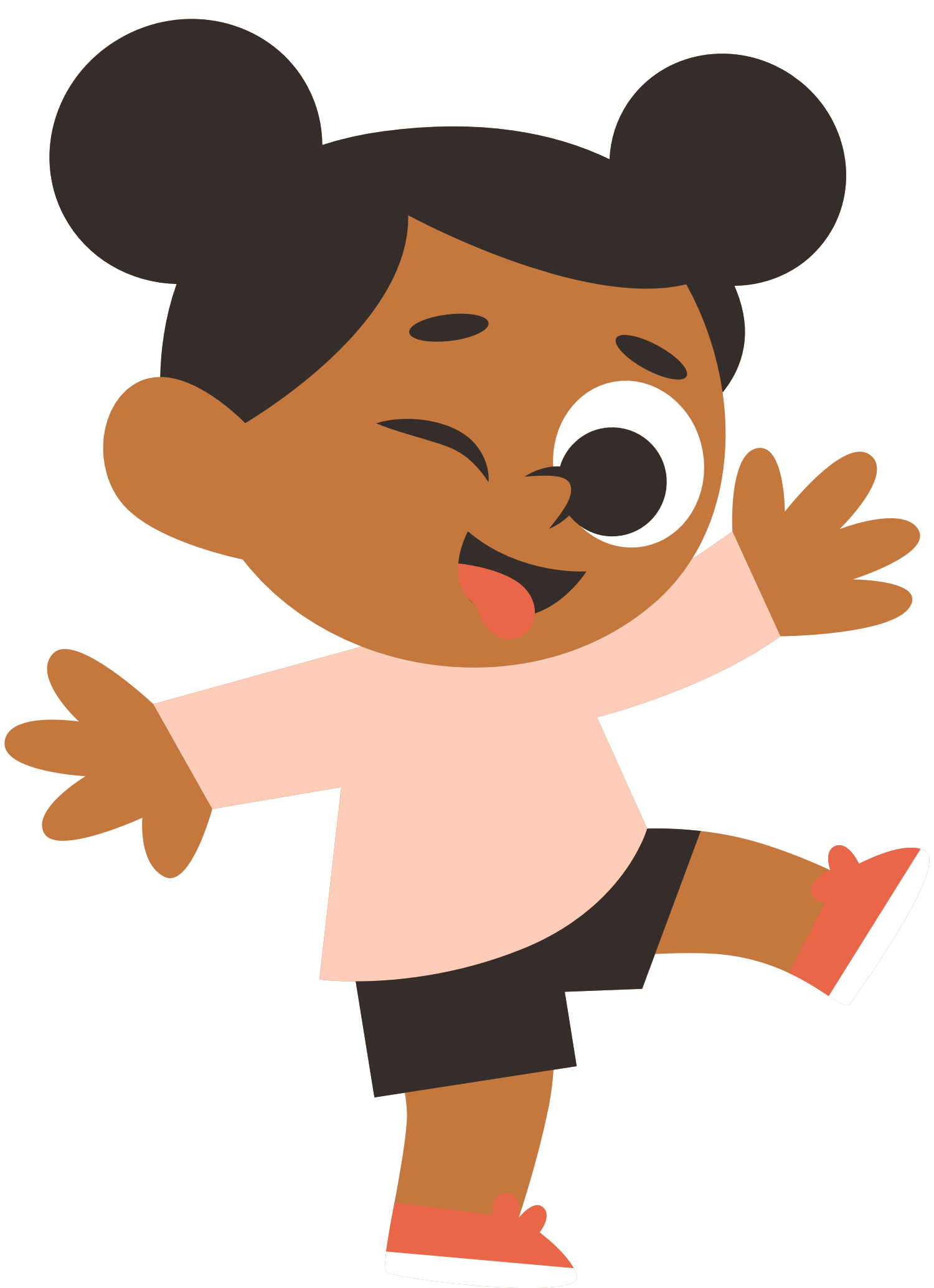 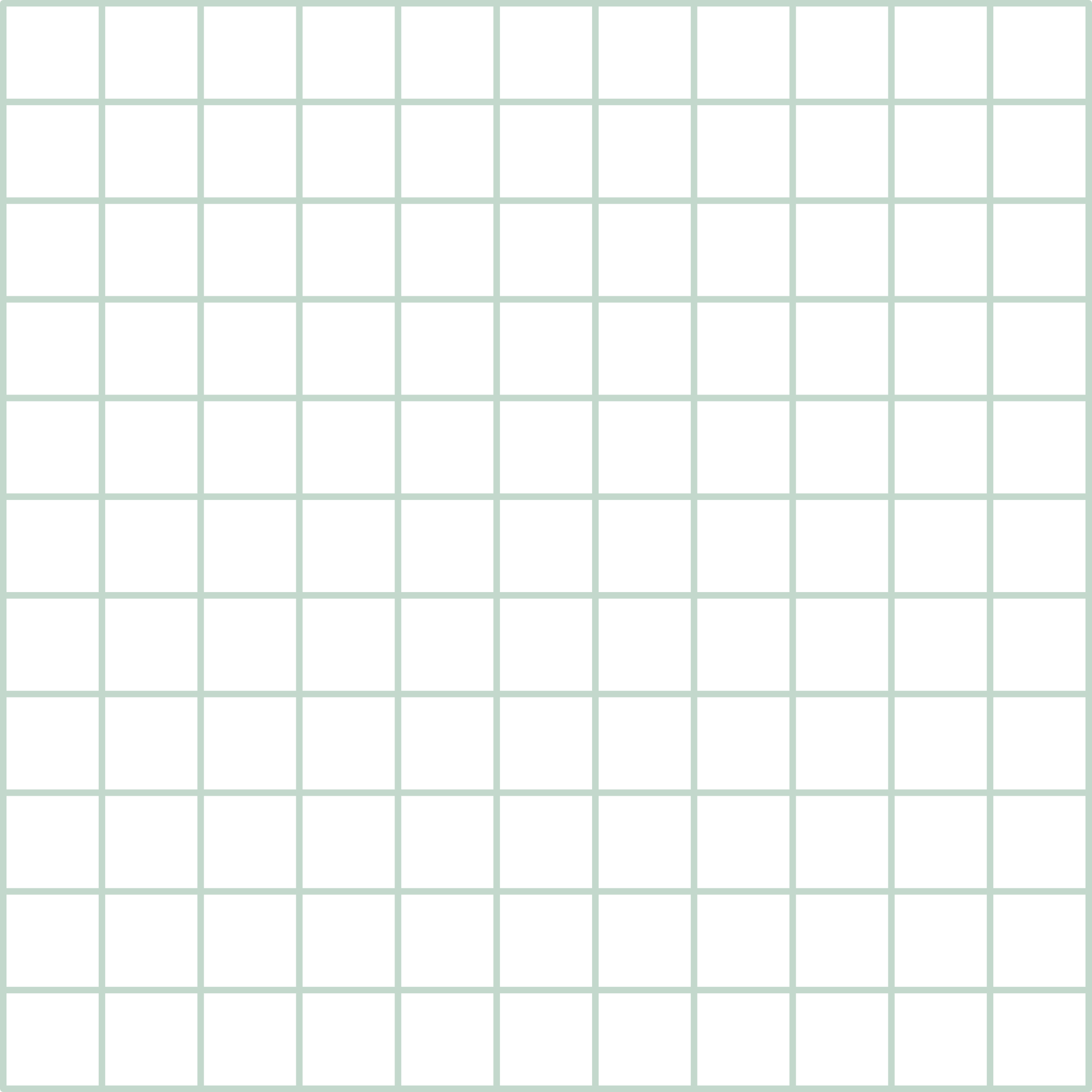 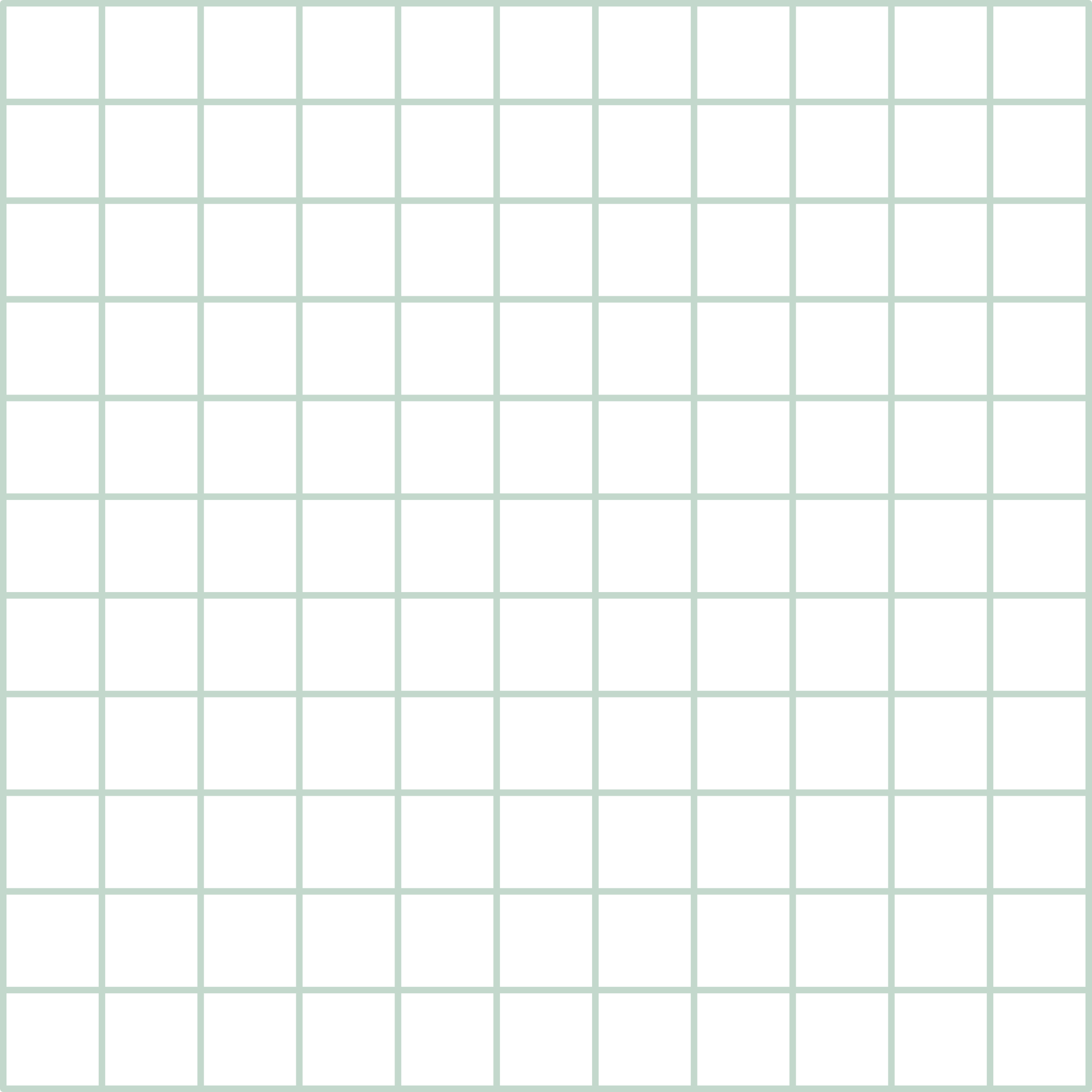 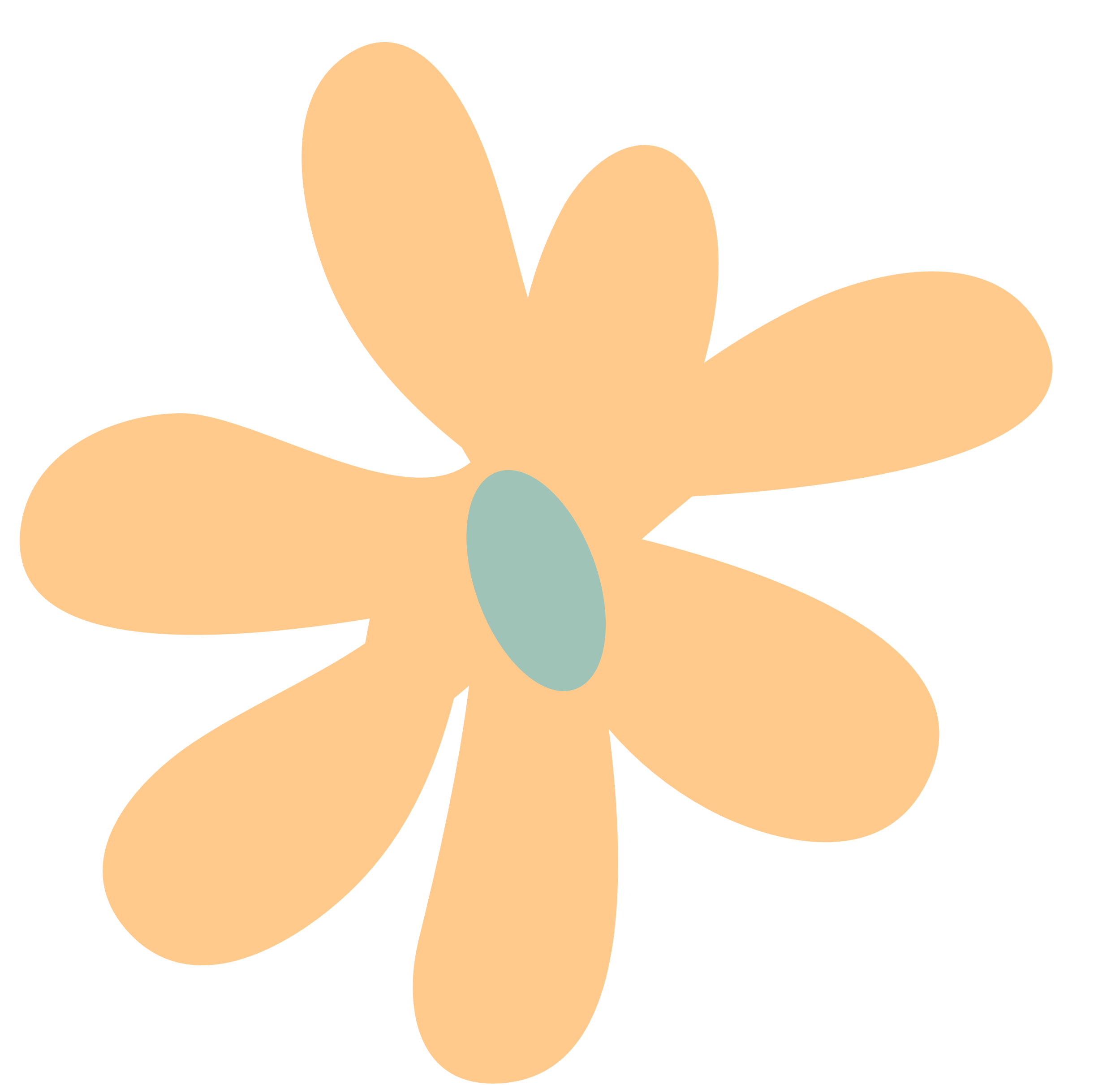 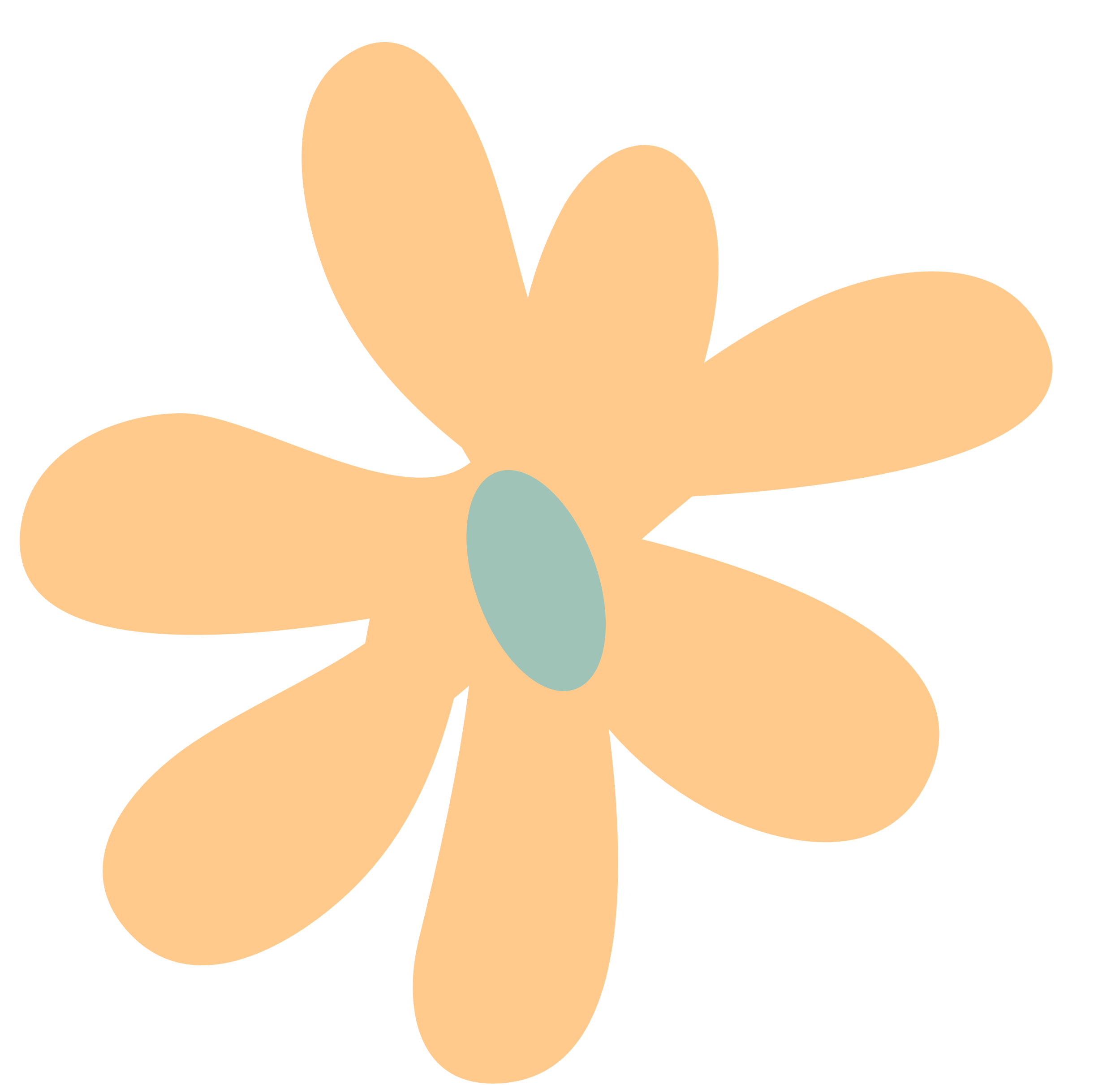 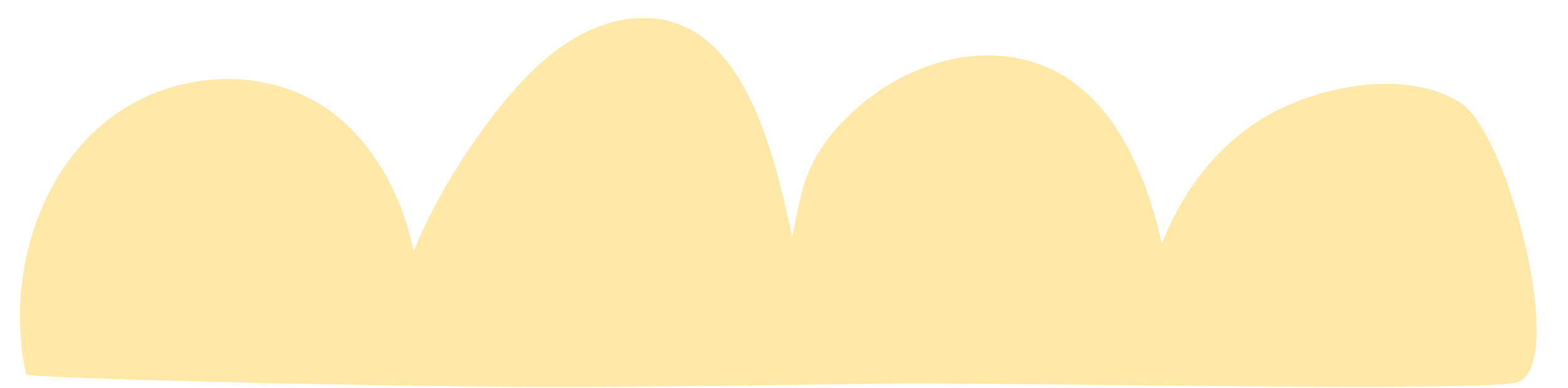 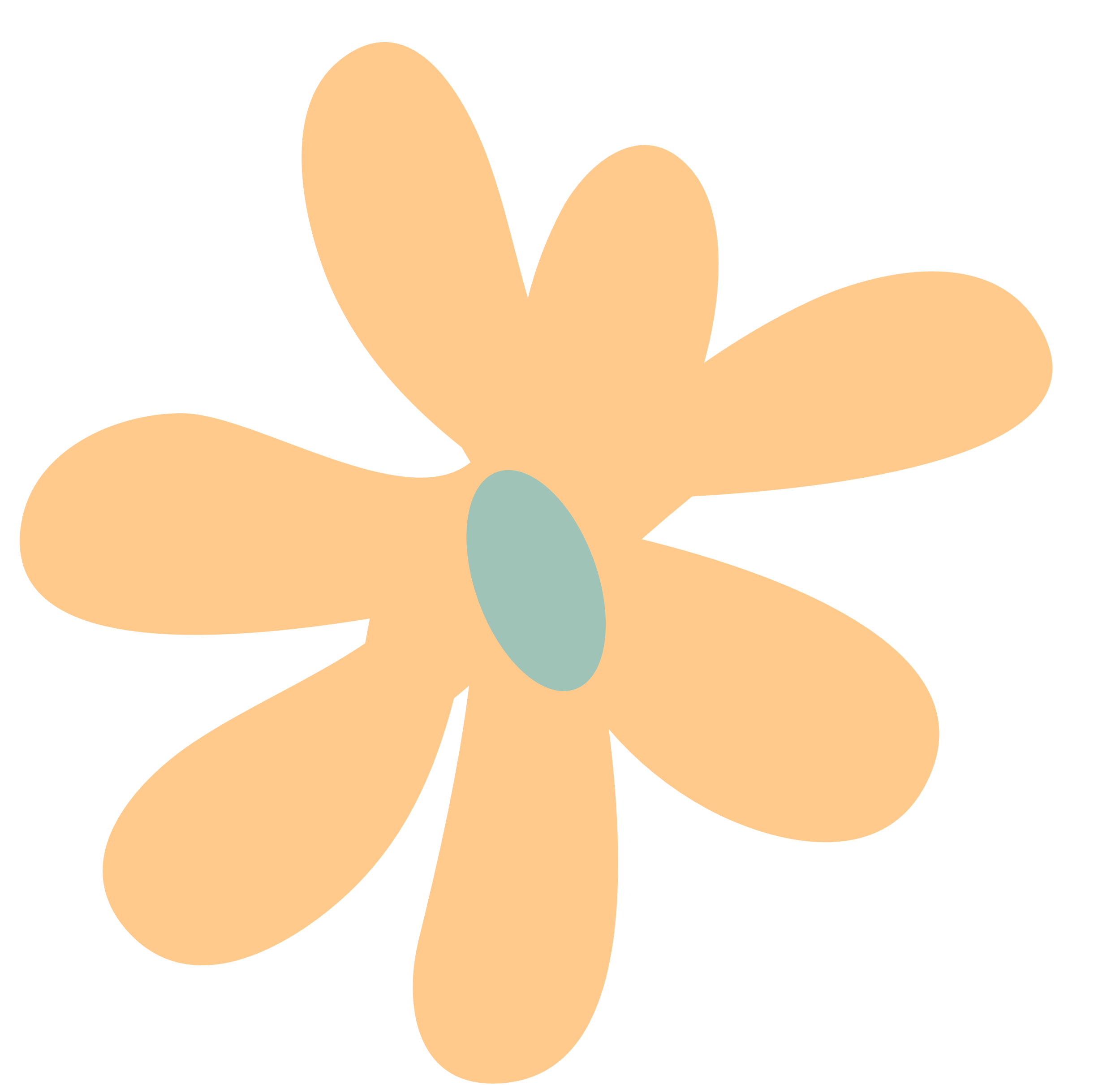